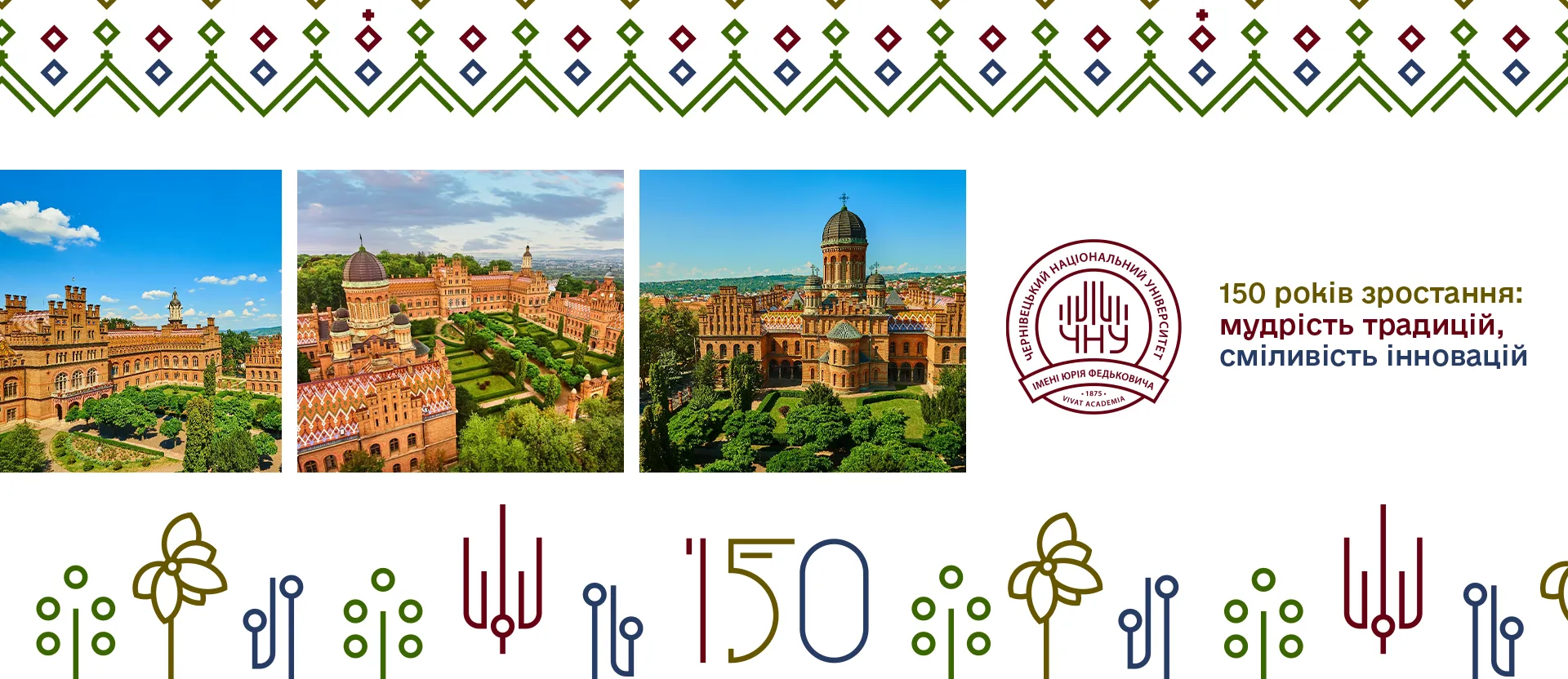 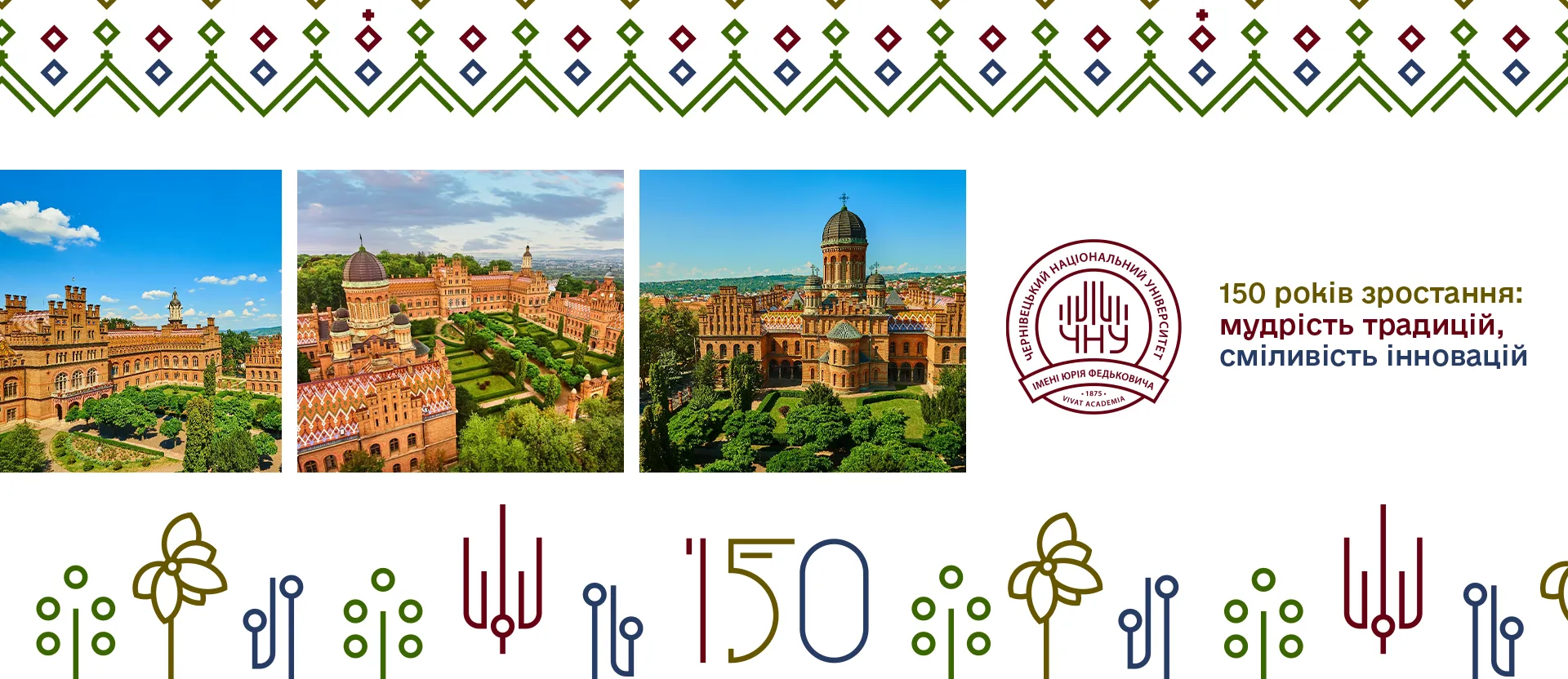 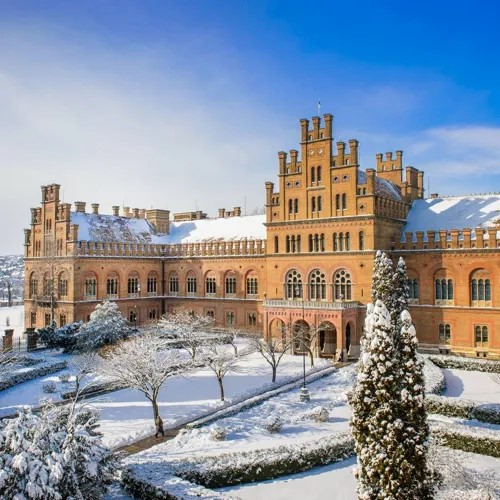 Аналіз результатів акредитацій 
у І семестрі 2024/2025 н.р.
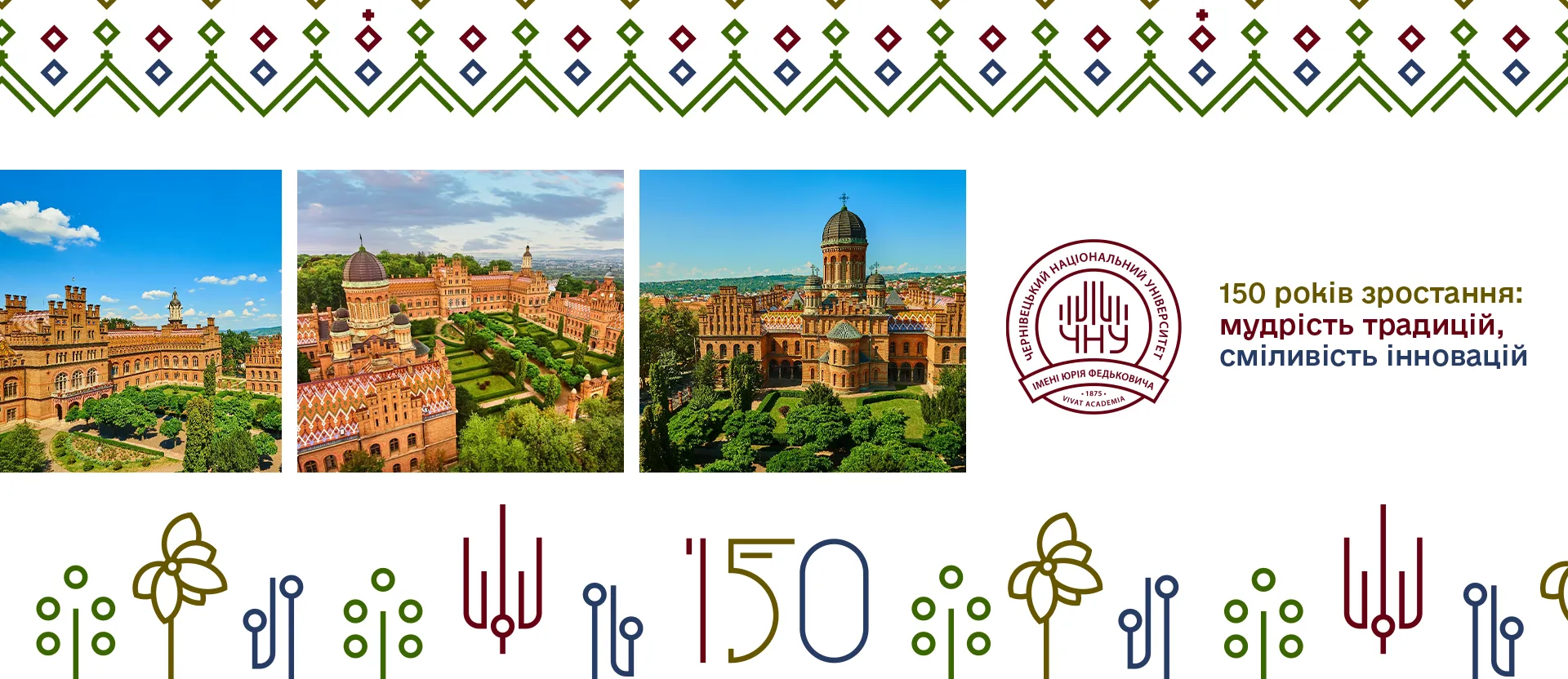 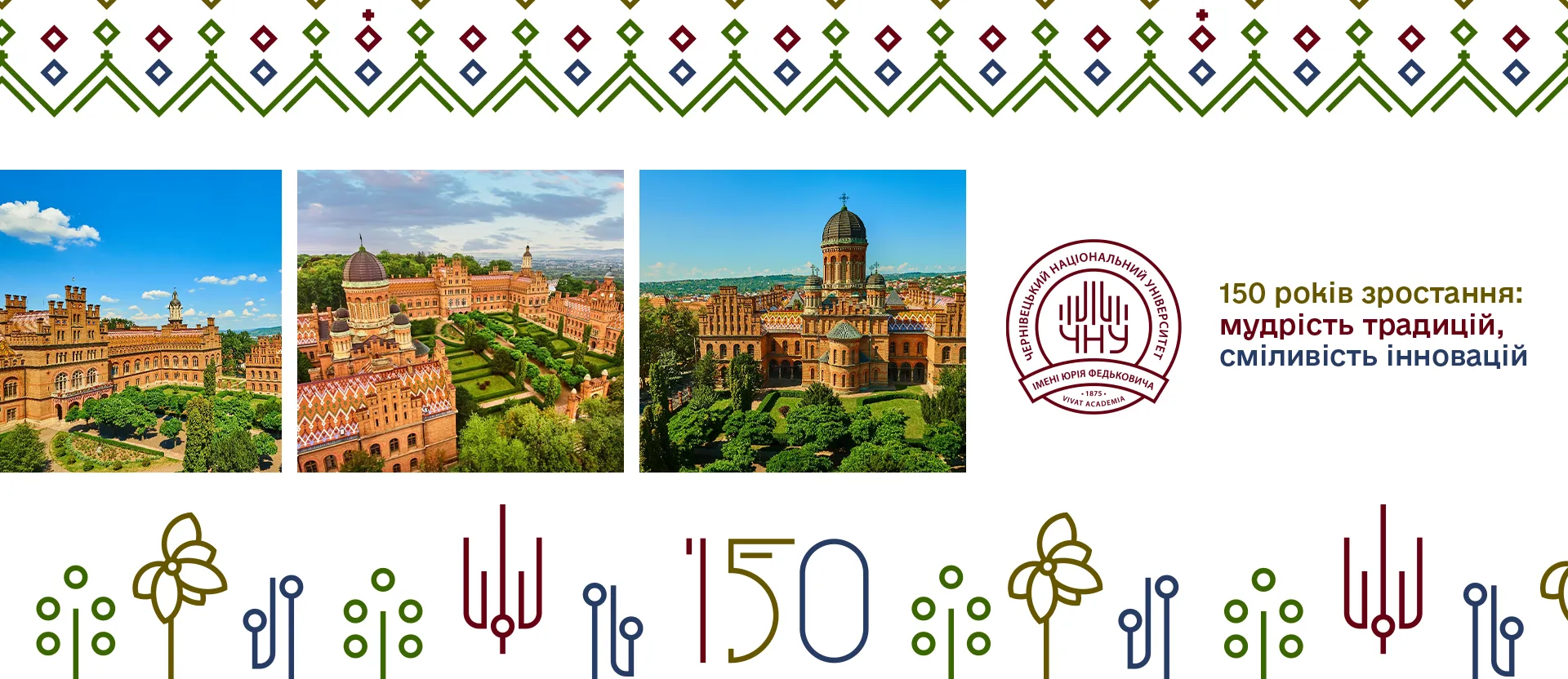 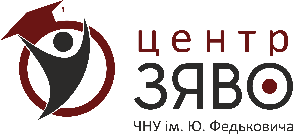 К
ЦЕНТР 
ЗАБЕЗПЕЧЕННЯ ЯКОСТІ ВИЩОЇ ОСВІТИ ЧНУ
У першому семестрі 2024-2025 н.р. повну процедуру акредитації проходило 17 освітніх програм, з них 15 другого (магістерського) рівня , 2 освітні програми третього рівня вищої освіти.
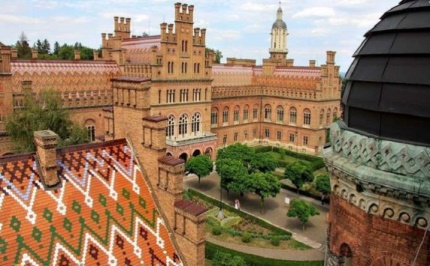 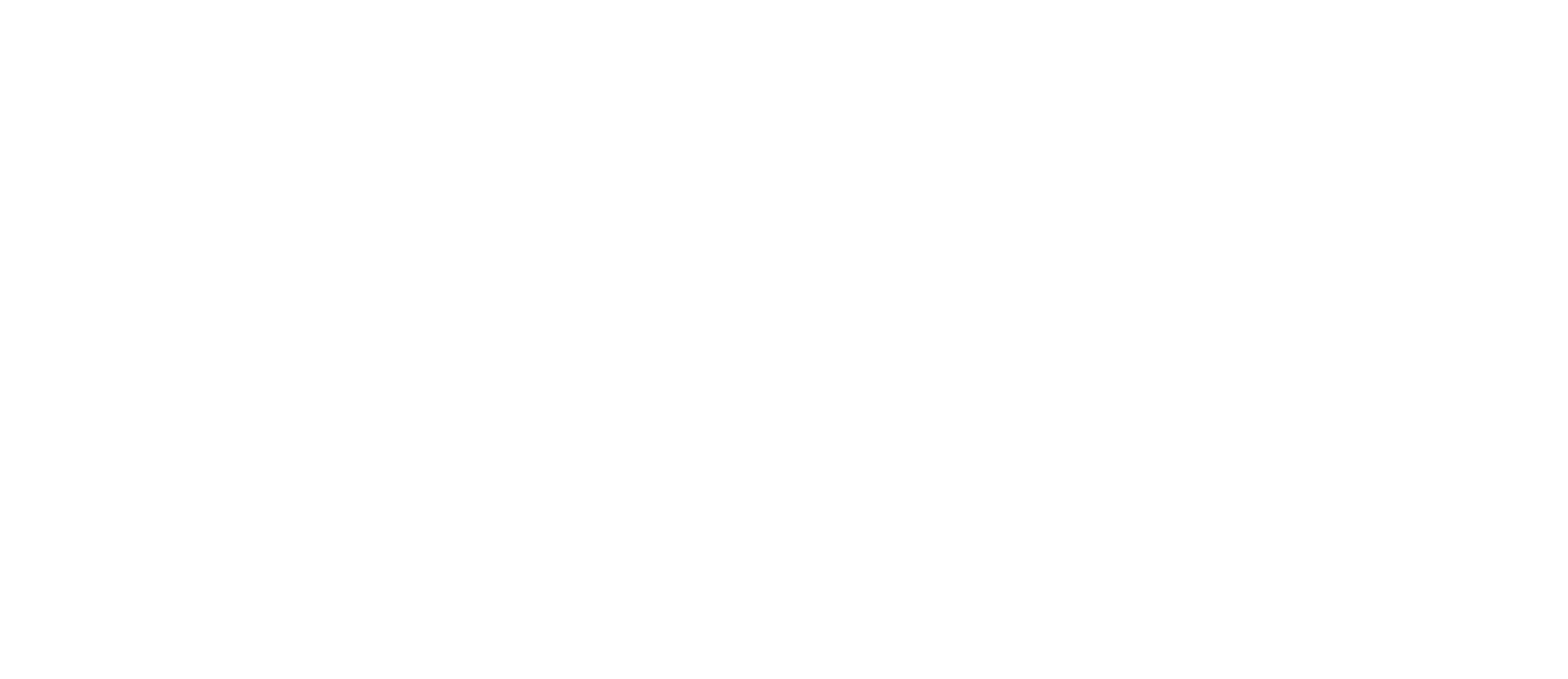 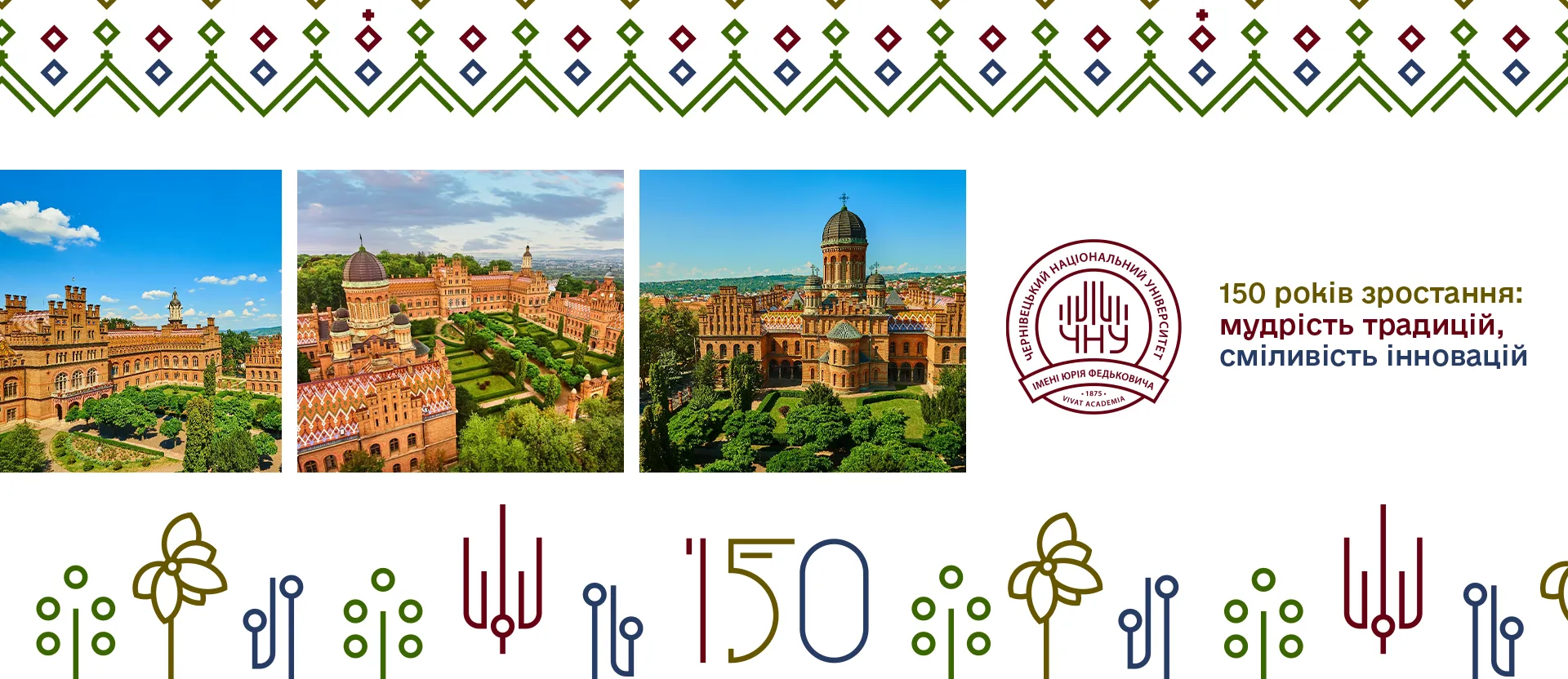 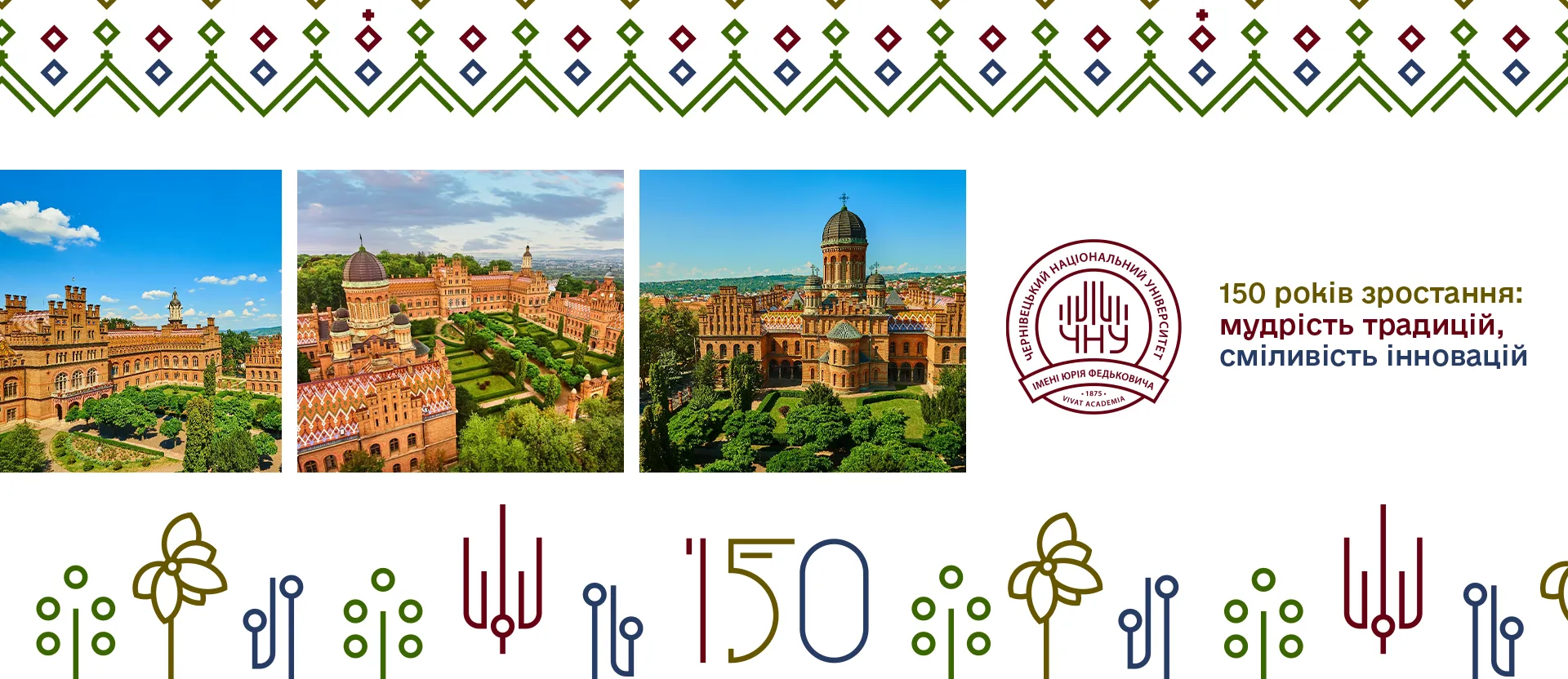 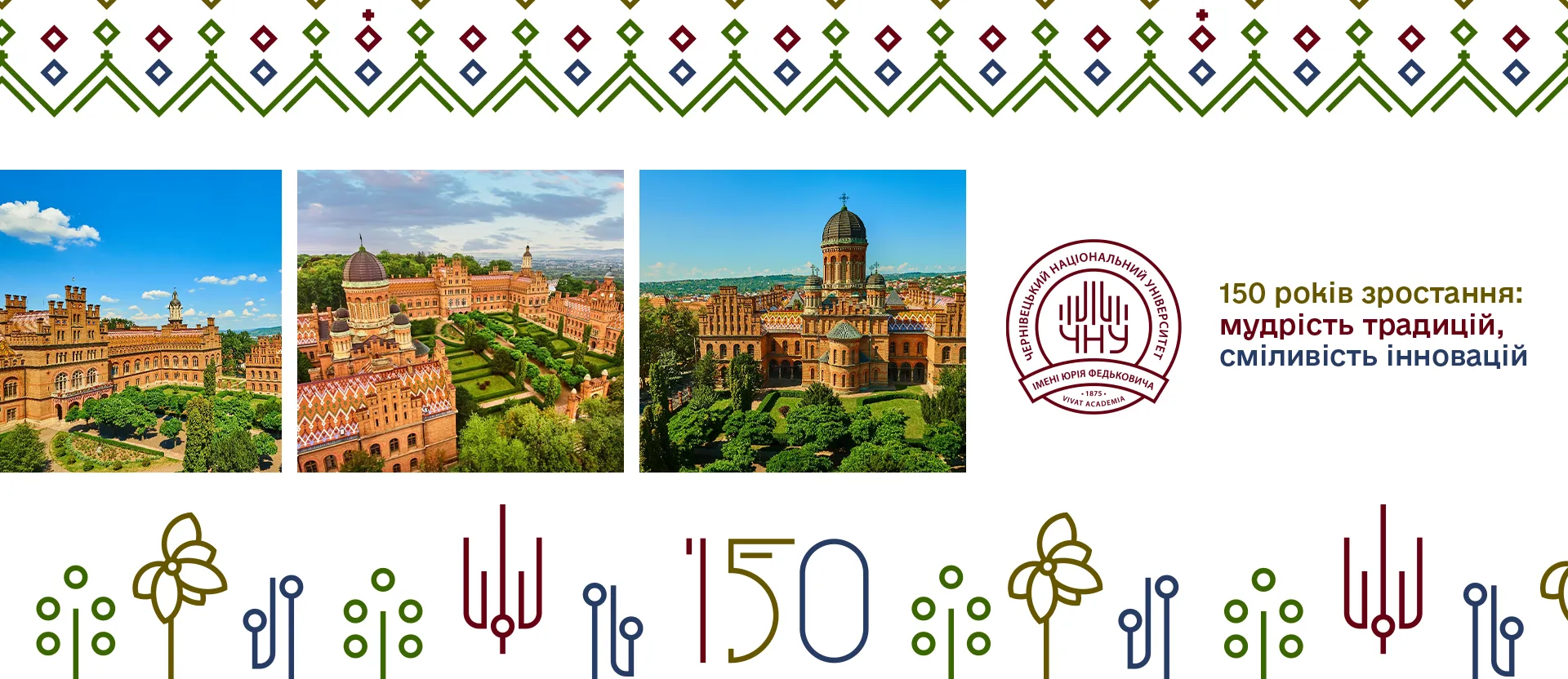 Ключові показники
Заголовок
Суттєвий недолік – недолік, що становить порушення норм чинного законодавства, негативно впливає на формування компетентностей, унеможливлює або ускладнює надання освітніх послуг.
Зразкова практика – реалізація Критерію ефективна, демонструє стабільні результати протягом тривалого часу, може використовуватись як зразок для наслідування.
Позитивна практика – ефективний підхід, за допомогою якого ЗВО забезпечує виконання вимог критерію, це процес, а не кінцевий результат.
1. Проєктування освітньої програми
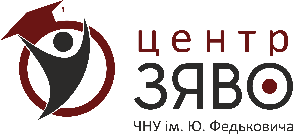 К
ЦЕНТР 
ЗАБЕЗПЕЧЕННЯ ЯКОСТІ ВИЩОЇ ОСВІТИ ЧНУ
Більшість освітніх програм отримали оцінку рівень В за цим критерієм, рівень А – ОПП Англійська мова та друга іноземна мова, рівень Е – ОПП Управління персоналом та економіка праці (ЕГ – В; ГЕР, НА – Е).
Рекомендації:
Під час підготовки проєкту ОПП 2025 р. удосконалити зміст ОК ОП із врахуванням специфіки спеціальності.
Гаранту та робочій групі активніше залучати стейкхолдерів до процедури удосконалення ОПП. Налагодити більш системний підхід та до комунікації з роботодавцями для поглиблення їхньої залученості в розробку програми, що сприятиме кращій адаптації студентів до умов ринку праціальності.
Варто під час наступного перегляду ОПП врахувати кращі практики вітчизняних/закордонних ОП при формулюванні цілей, змісту та визначенні програмних результатів навчання ОПП. 
014 Середня освіта: При наступному оновленні ОП узгодити СК, ПРН з вимогами професійного стандарту «Вчитель закладу загальної середньої освіти» у новій редакції, затвердженого наказом МОН України № 1125 від 29.08.2024 р. (За відсутності Стандарту вищої освіти за спеціальністю розробити внутрішнє Положення (Стандарт) ЗВО, який дозволяє затверджувати ПРН за ОП).
Рекомендовано проєктній групі увідповіднити змісту ОП визначену в ній придатність здобувачів до працевлаштування в оновленій редакції ОП до початку нового навчального року.
Конкретизувати фокус ОНП відповідно до тематик існуючих наукових шкіл*.
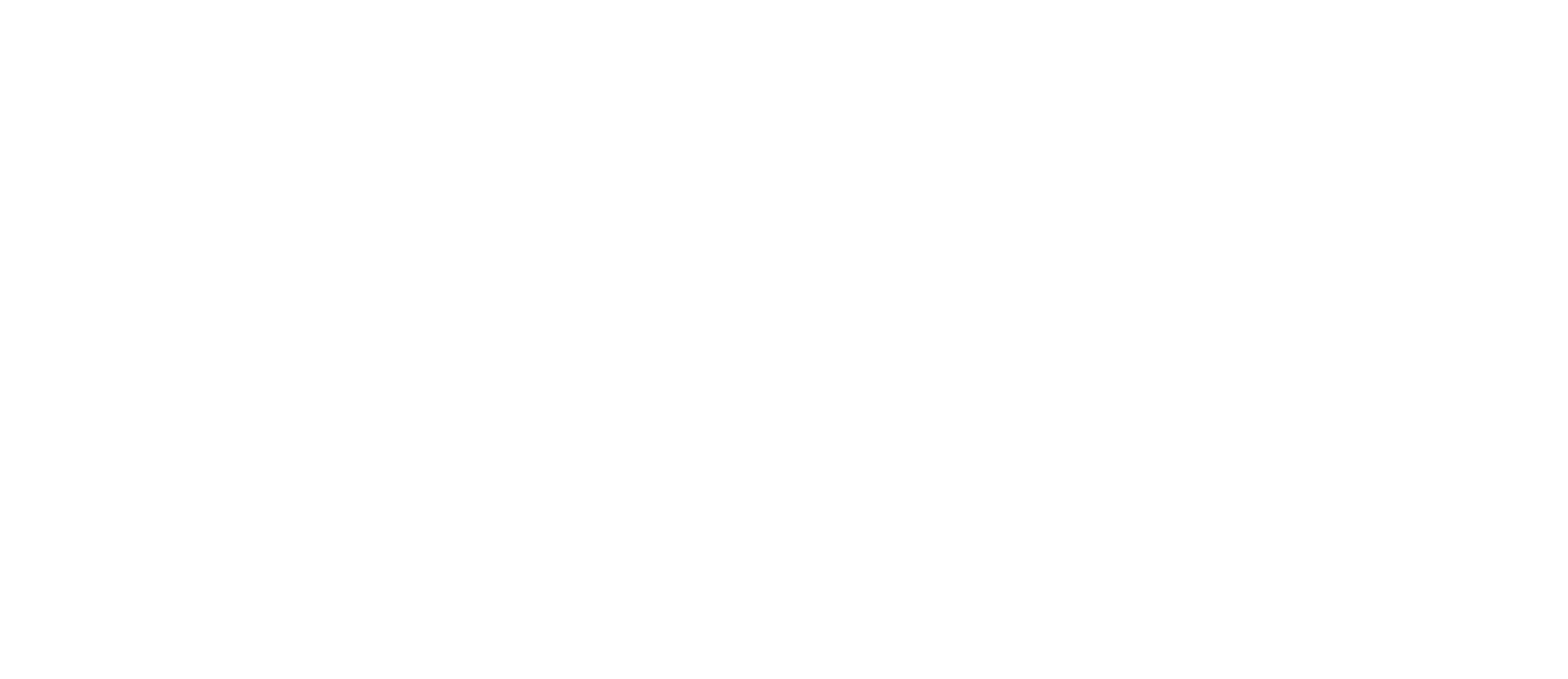 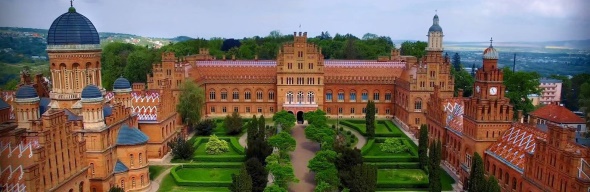 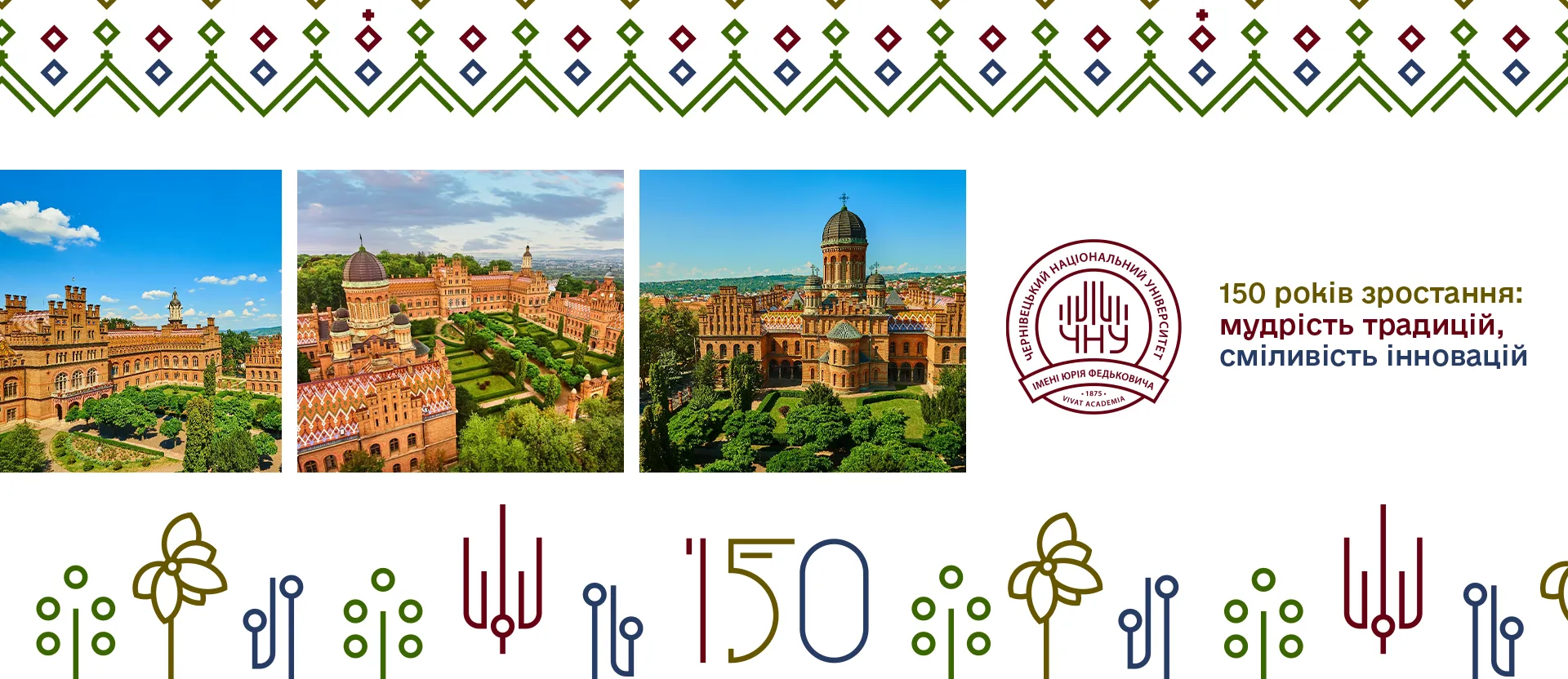 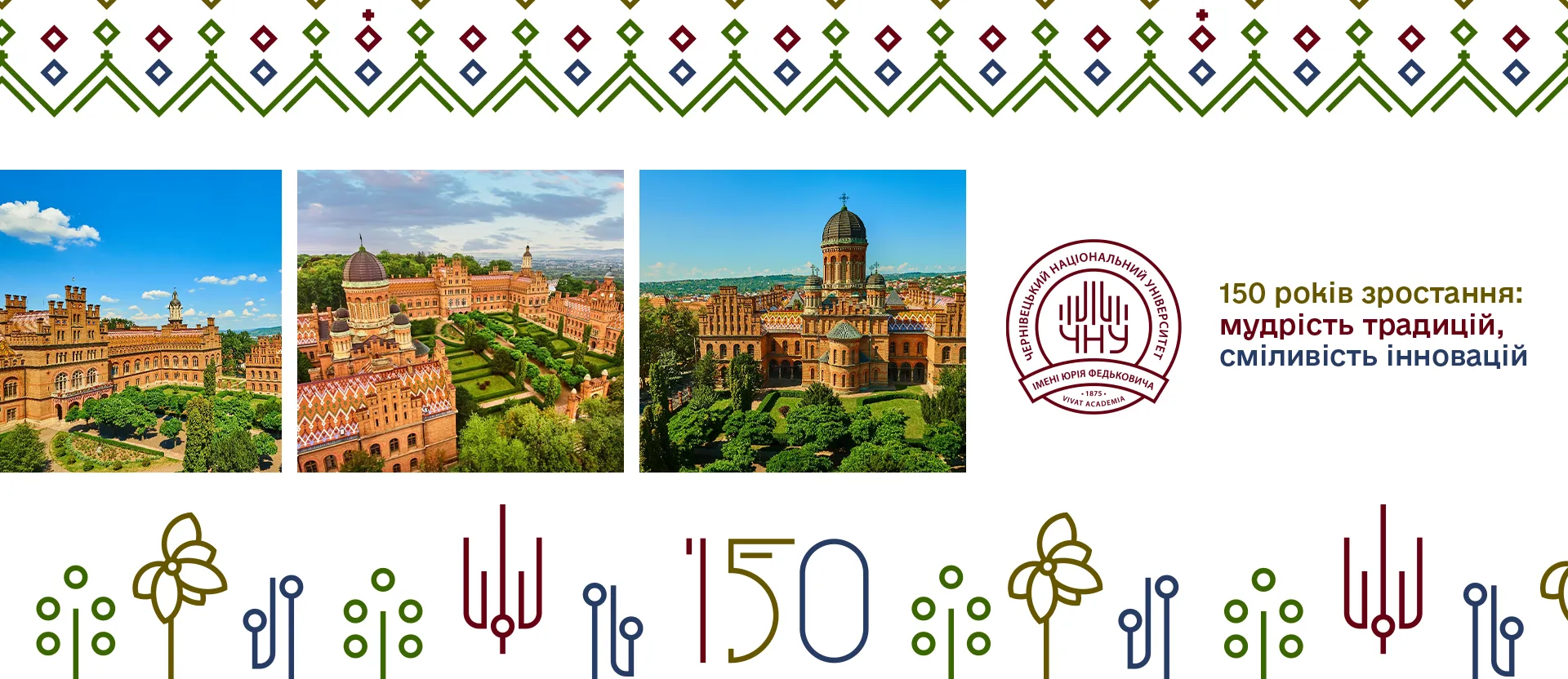 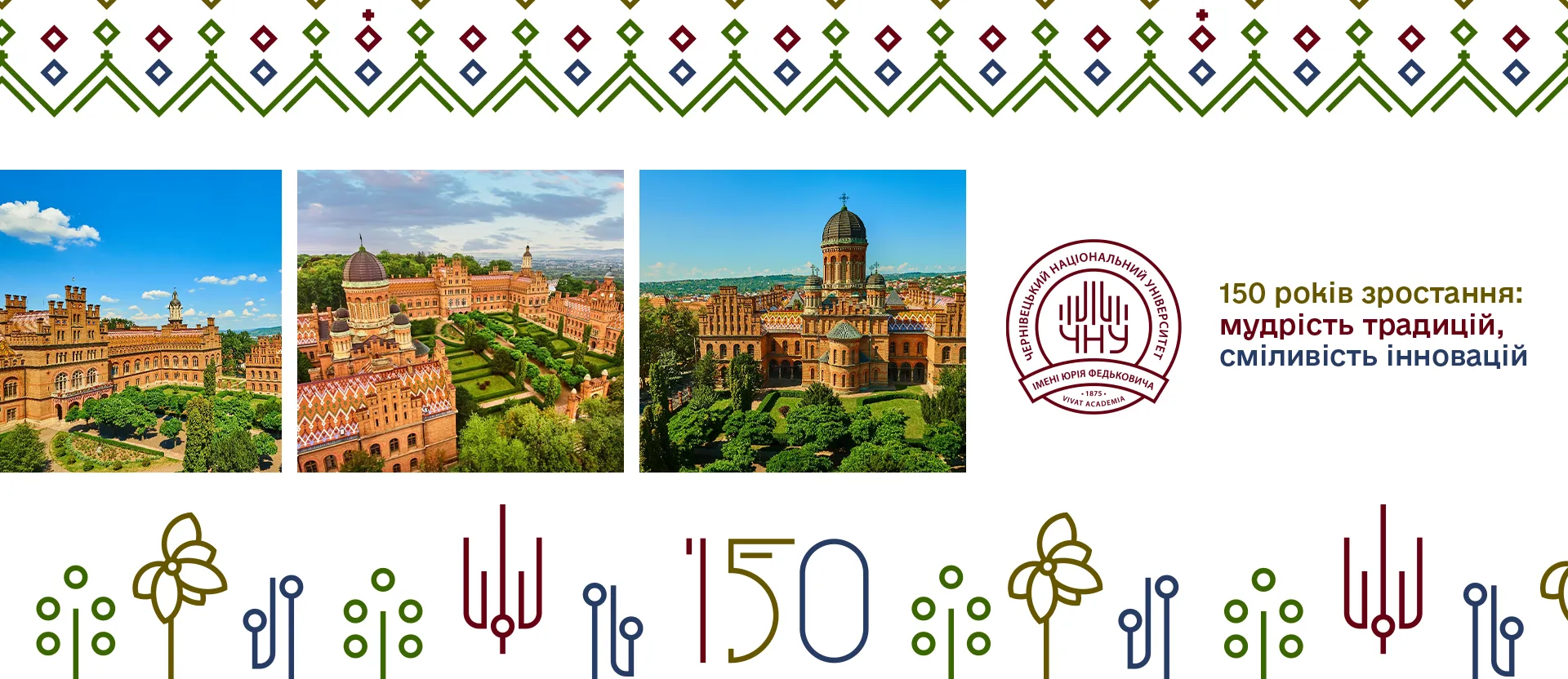 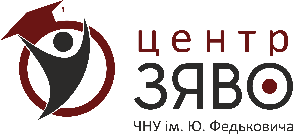 К
ЦЕНТР 
ЗАБЕЗПЕЧЕННЯ ЯКОСТІ ВИЩОЇ ОСВІТИ ЧНУ
Суттєвий недолік у висновку ГЕР
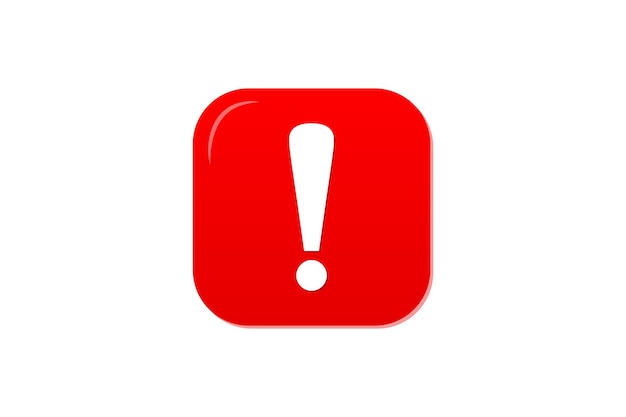 В описі ОП сформульована мета програми, яка не відповідає стандарту та спеціальності «Економіка». Усі складові цієї мети мають управлінське спрямування, що визначає відповідність мети і програми спеціальності "Менеджмент". Питання економічного змісту у формулюванні мети мають другорядне значення, що не забезпечує умов для підготовки економіста
 (ОПП Управління персоналом та економіка праці).
Рекомендація: Узгодити мету та цільове спрямування програми з вимогами стандарту спеціальності "Економіка" на основі чіткого визначення профілю випускника (це економіст чи менеджер?)
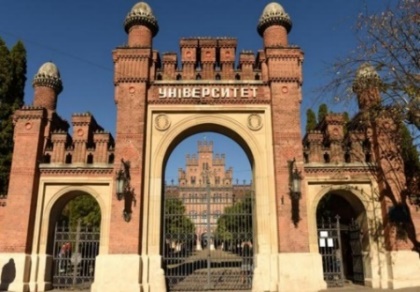 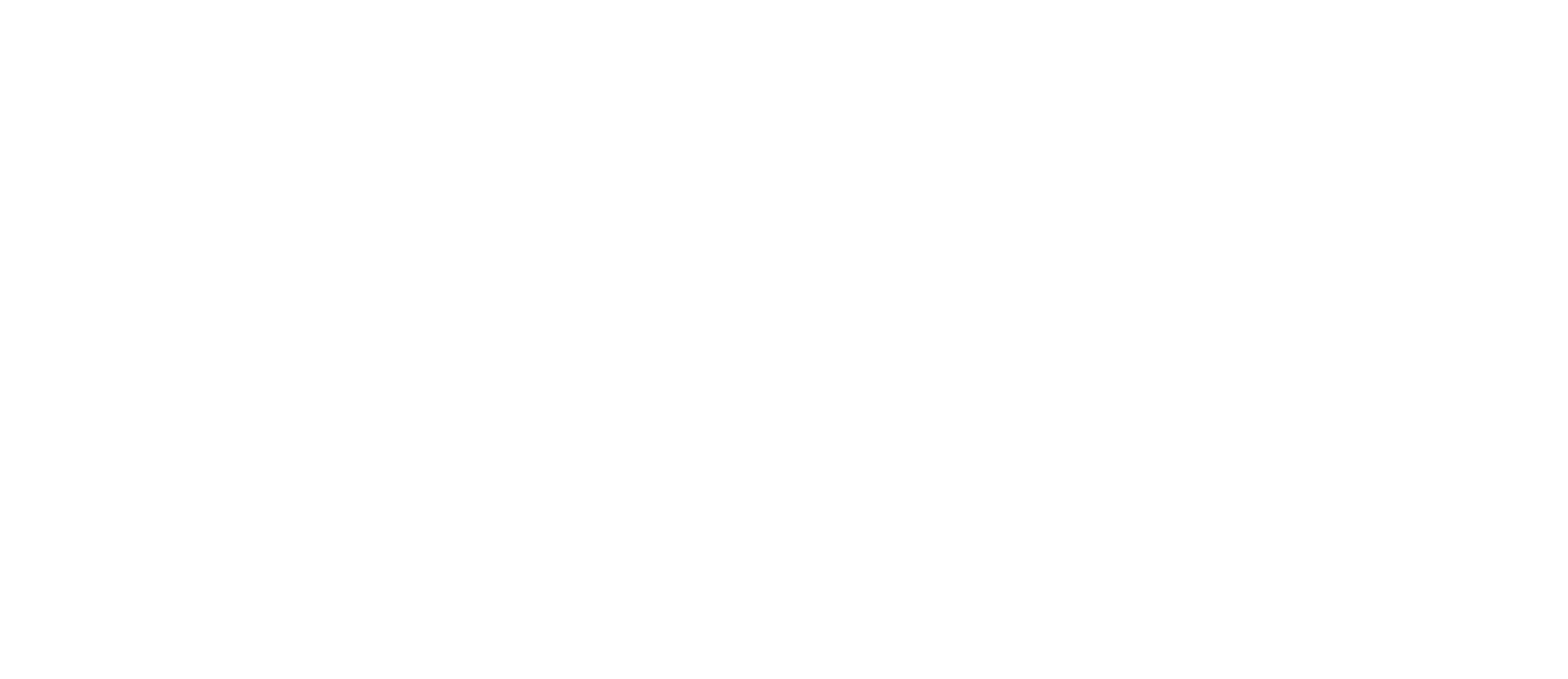 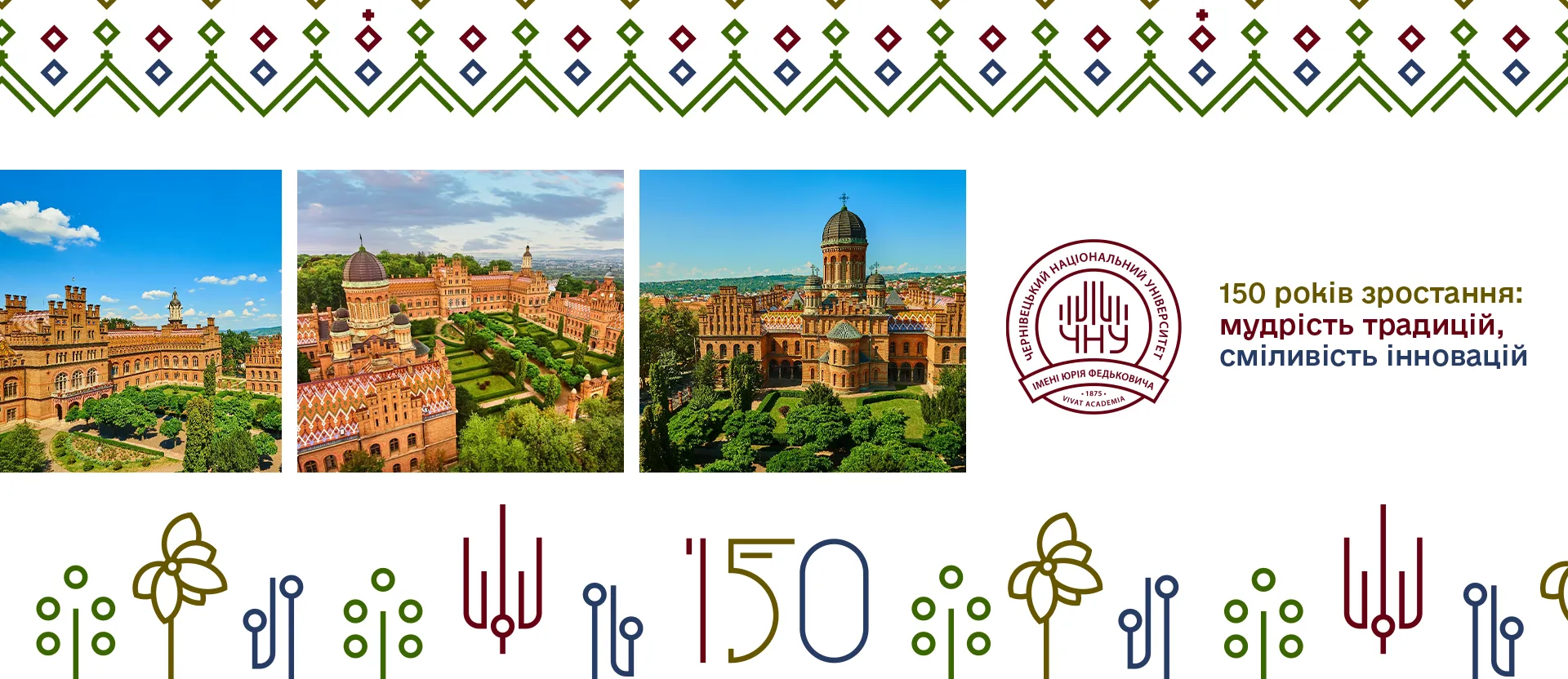 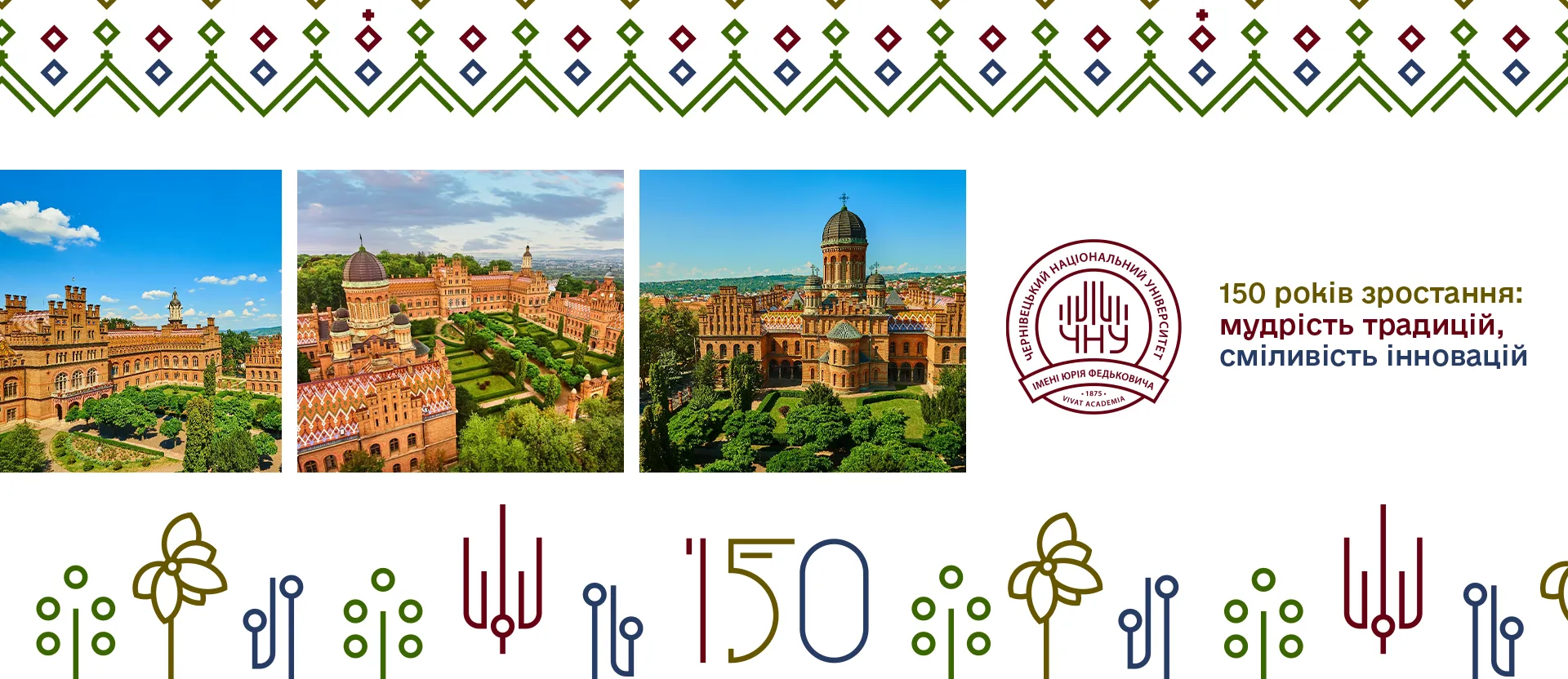 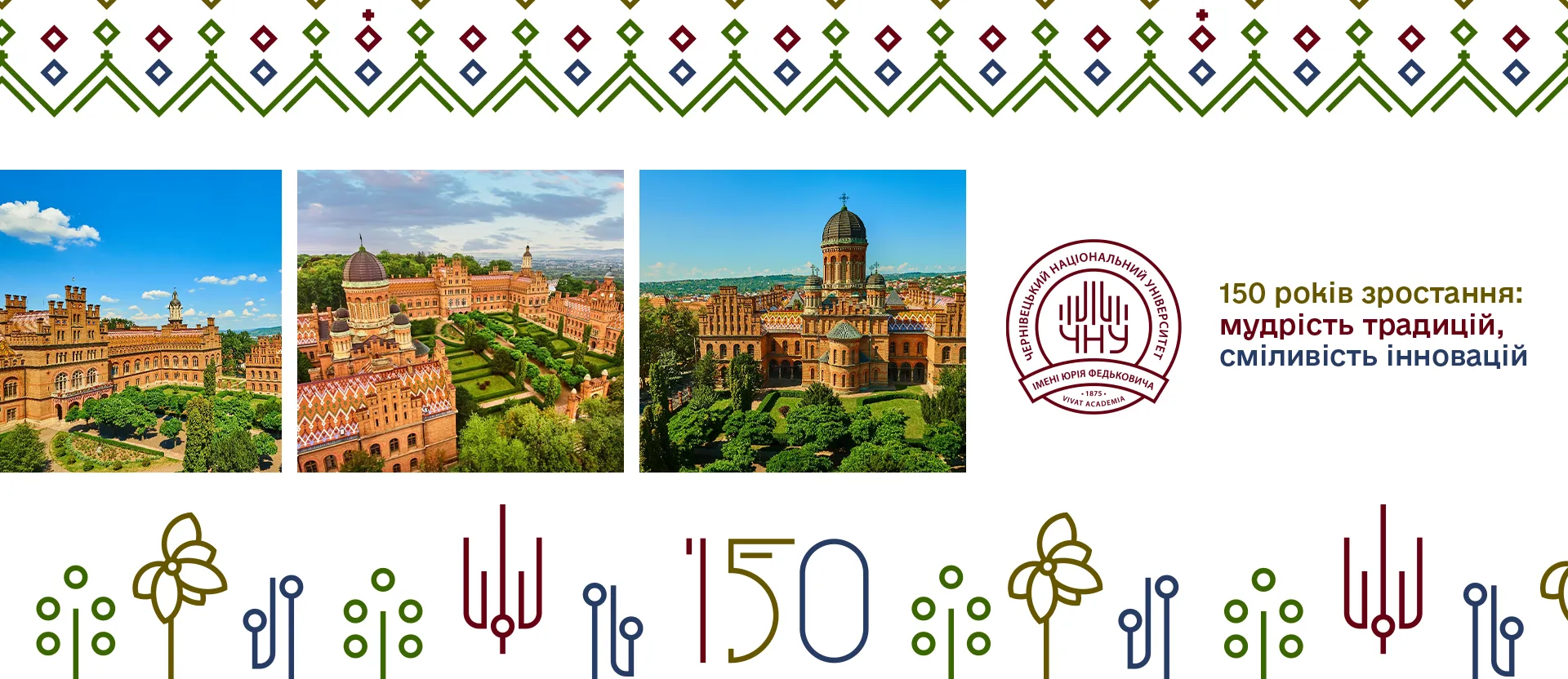 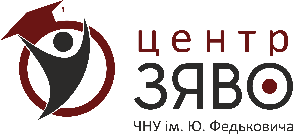 Зразкові практики
К
ЦЕНТР 
ЗАБЕЗПЕЧЕННЯ ЯКОСТІ ВИЩОЇ ОСВІТИ ЧНУ
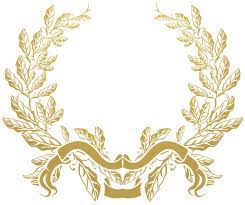 ОП Англійська мова і література та друга іноземна мова 
Формулювання мети ОП та ПРН здійснено на основі комплексного аналізу наукових і професійних тенденцій, врахування регіонального розвитку та потреб ринку праці, застосування кращих практик вітчизняної та міжнародної освіти, що забезпечує відповідність ОП сучасним викликам і вимогам як на локальному, так і глобальному рівнях.  Високий ступінь адаптації ОП до європейських стандартів якості освіти дозволяє визначити її як зразкову критерієм проєктування.
(ОПП Англійська мова та друга іноземна мова)
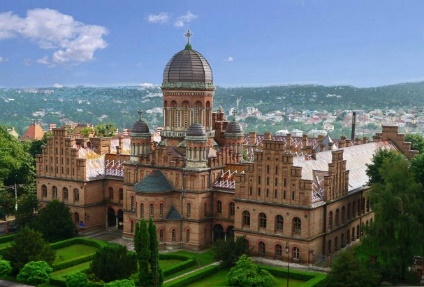 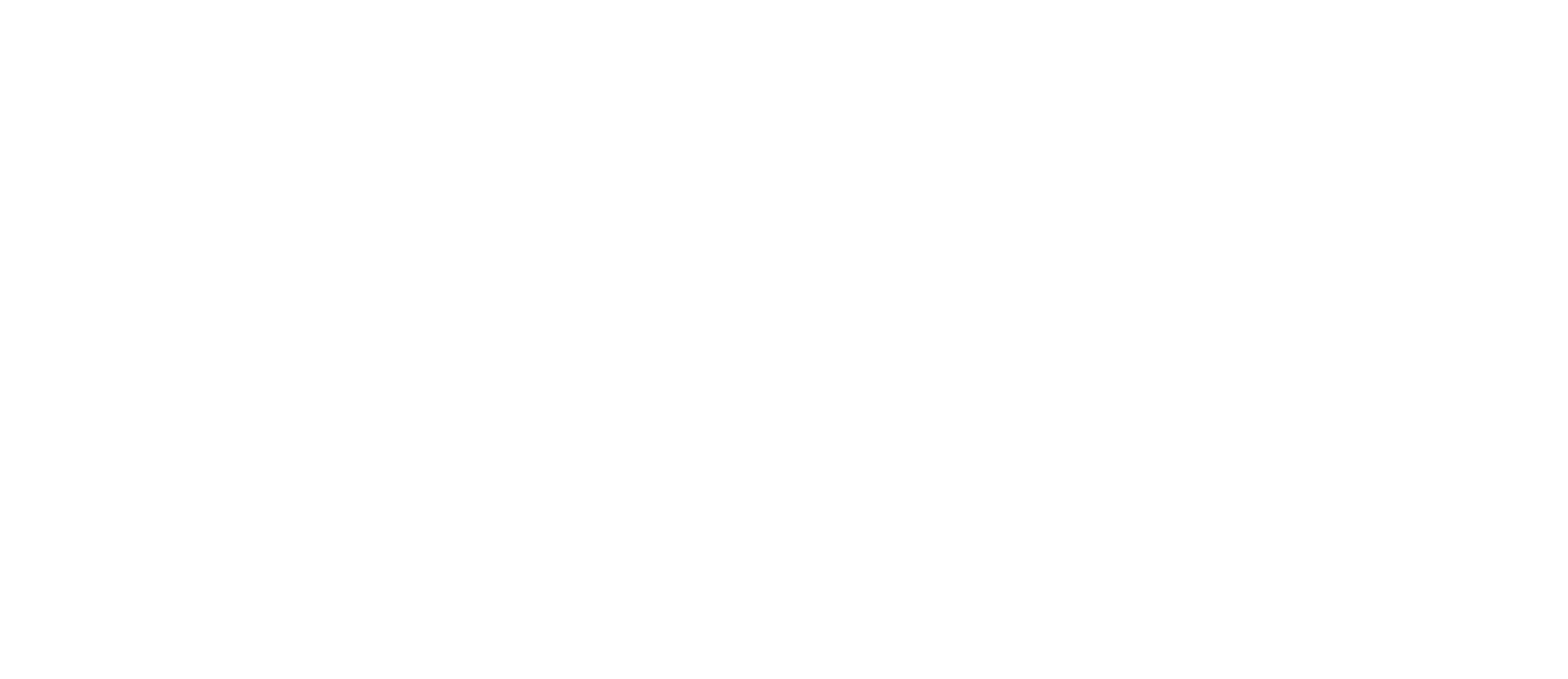 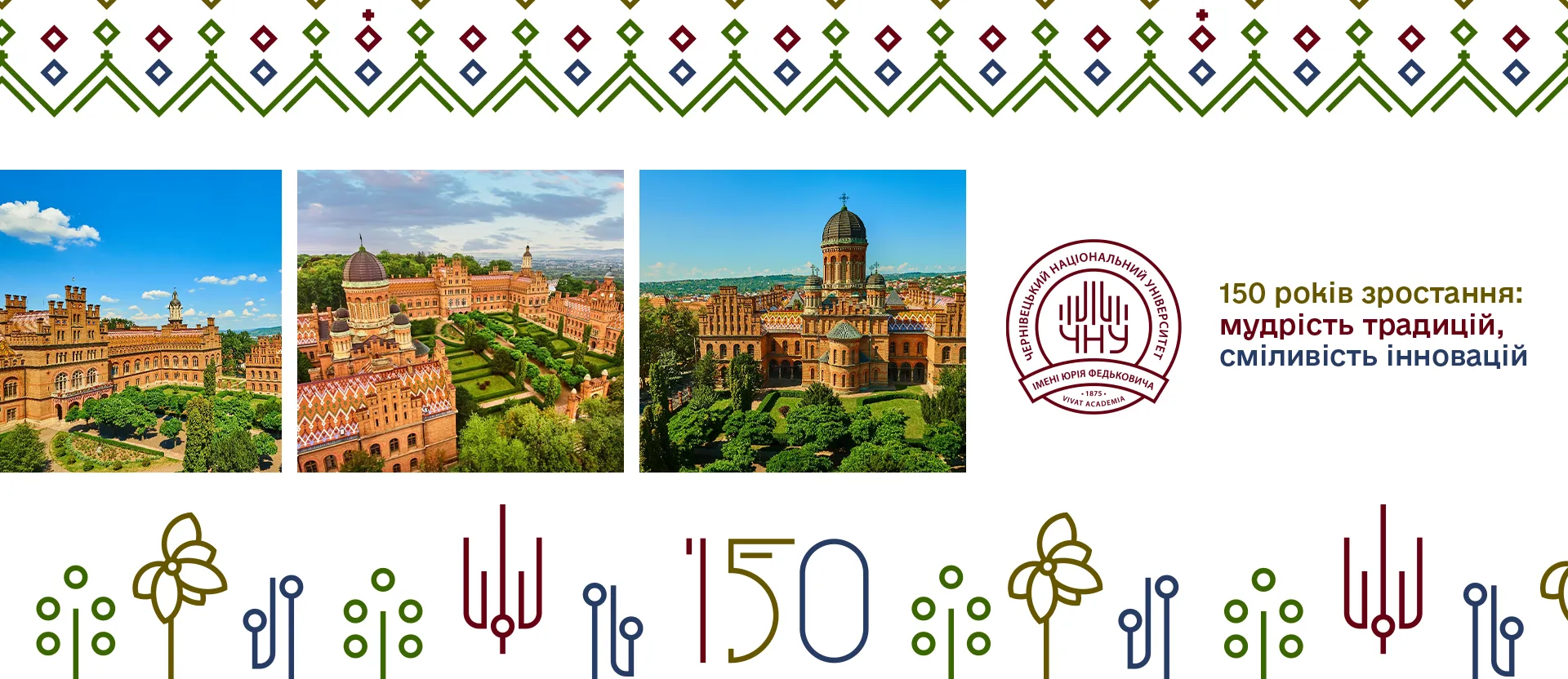 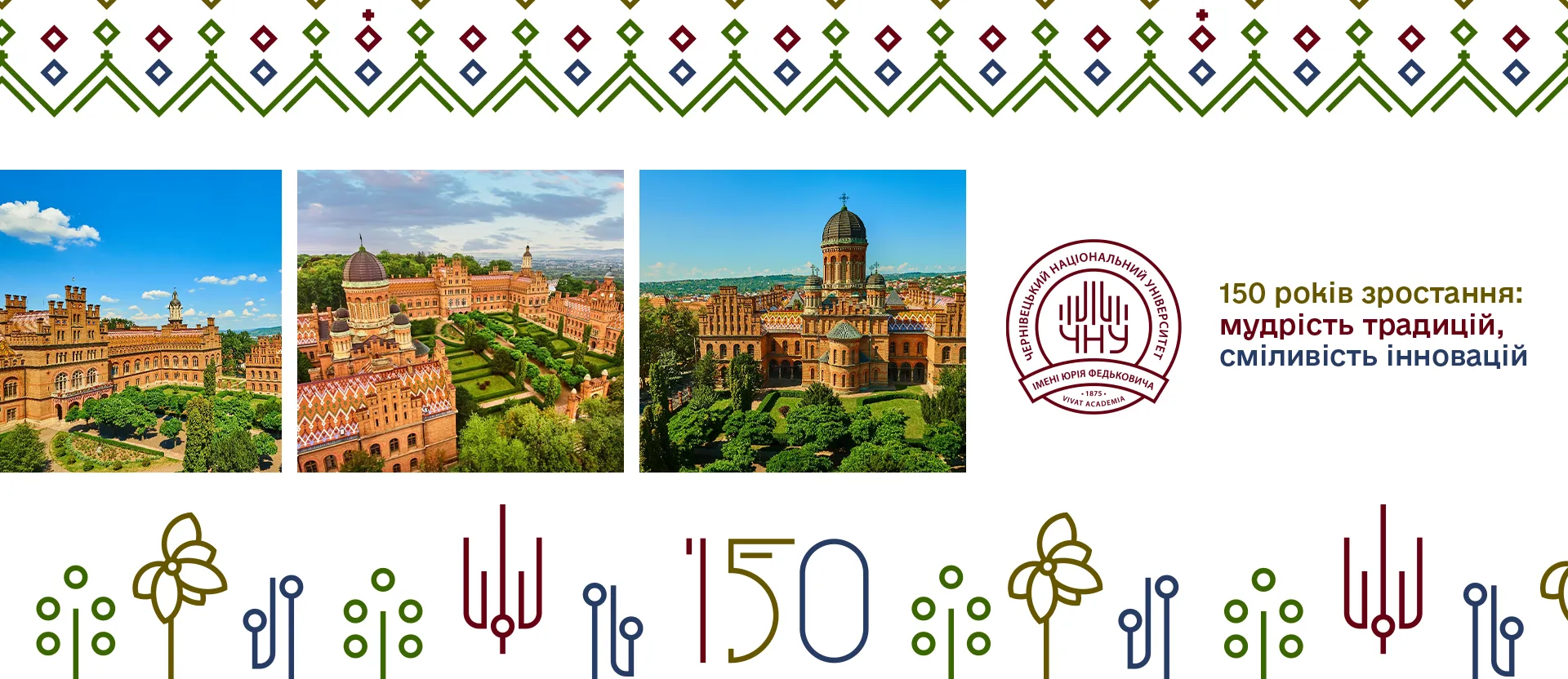 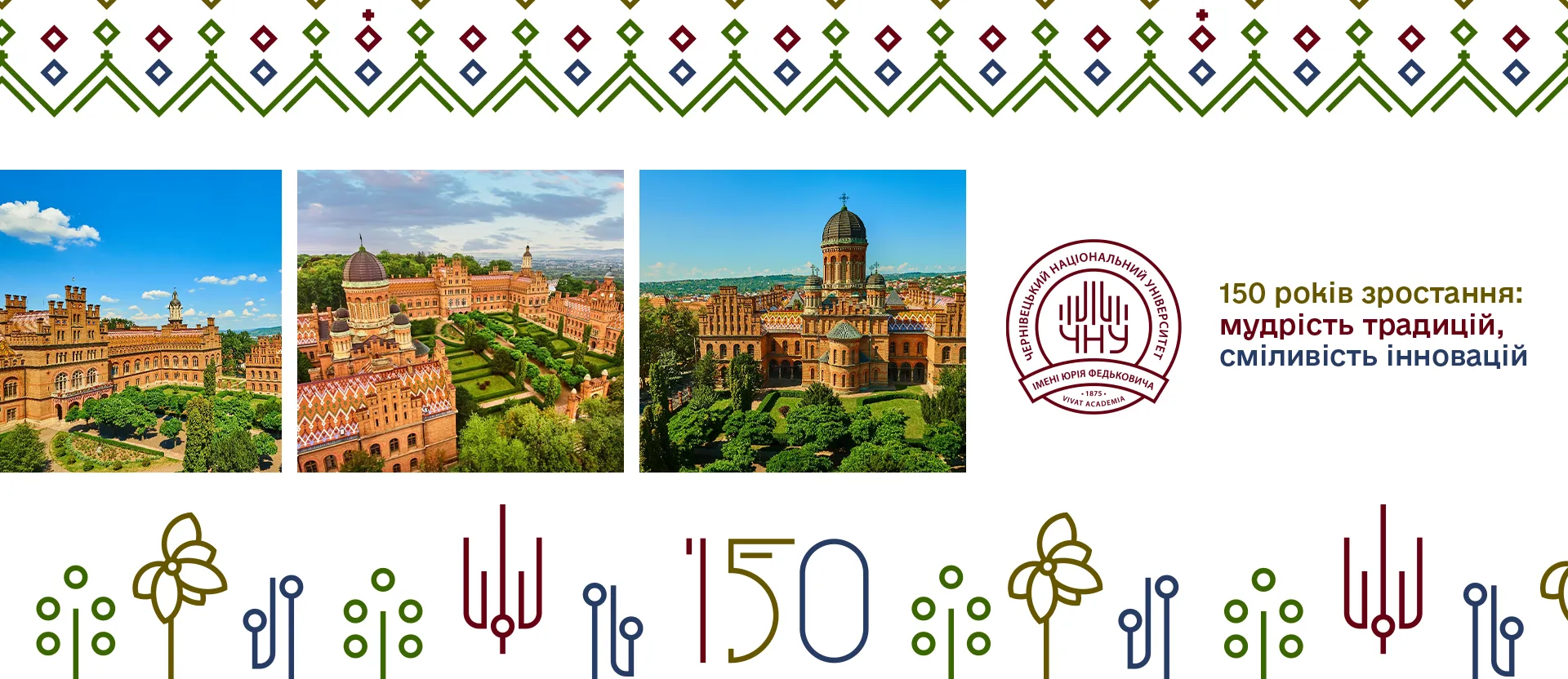 Позитивні практики
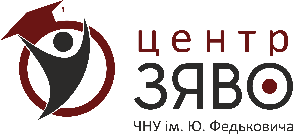 К
ЦЕНТР 
ЗАБЕЗПЕЧЕННЯ ЯКОСТІ ВИЩОЇ ОСВІТИ ЧНУ
Тісна/систематична взаємодія, моніторинг думки та співпраця з усіма групами стейкхолдерів, які мотивовані до участі у формуванні якісної ОП (ОП Логопедія, ОП Інформатика та інформаційні технології в освіті, ОП Міжнародний туризм і туроперейтинг, ОП Державна служба, ОП Управління персоналом та економіка праці, ОП Програмне забезпечення систем, ОП Системний аналіз).
Освітня програма гнучко реагує на розвиток сучасної науки через пропозиції та рекомендації учасників освітнього процесу (ОП Логопедія).
Тісна співпраця кафедри з німецькими партнерами, студенти ОП мають можливість навчатися у Педагогічному університеті міста Людвігсбург; кращі студенти ОП щороку отримують стипендії від німецької сторони (ОП Німецька мова і література та англійська мова).
Практична спрямованість на реалізацію галузевої і регіональної державної політики (ОП Державна служба)
Впровадження сучасних освітніх практик партнерських іноземних ЗВО (ОП Програмне забезпечення систем , ОП Інформатика та інформаційні технології в освіті). 
Цілі ОПП чітко сформульовані, відповідають місії та стратегії ЧНУ; системний перегляд та удосконалення ОПП, що дає можливість вчасно реагувати на зміни на ринку праці; студентоцентрованість підходу до організації ОПП (ОП Управління персоналом та економіка праці).
Фокусування на локальних мистецьких традиціях Буковини, що дозволяє забезпечити унікальність едукаційної пропозиції ОП (ОП Образотворче мистецтво, декоративне мистецтво, реставрація).
можливість ЗВО пропонувати студентам можливість проходити практики на базі 29 підприємств та установ (ОП Менеджмент туристичної індустрії ).
Мета ОП враховуючи її особливість може бути досягнута на базі МТБ Університету, географічного факультету (ОП Міжнародний туризм і туроперейтинг).
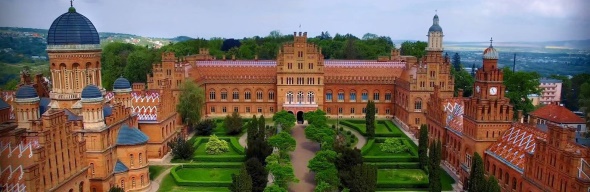 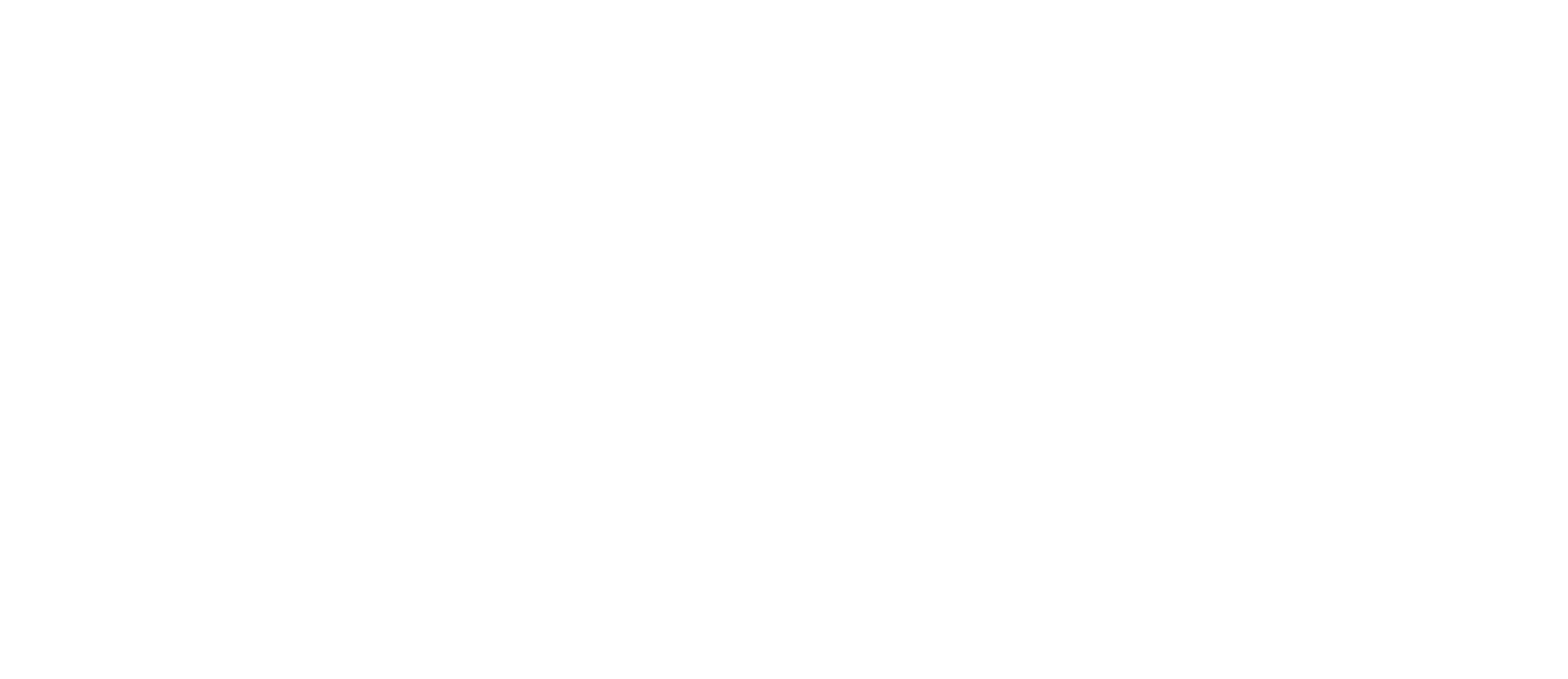 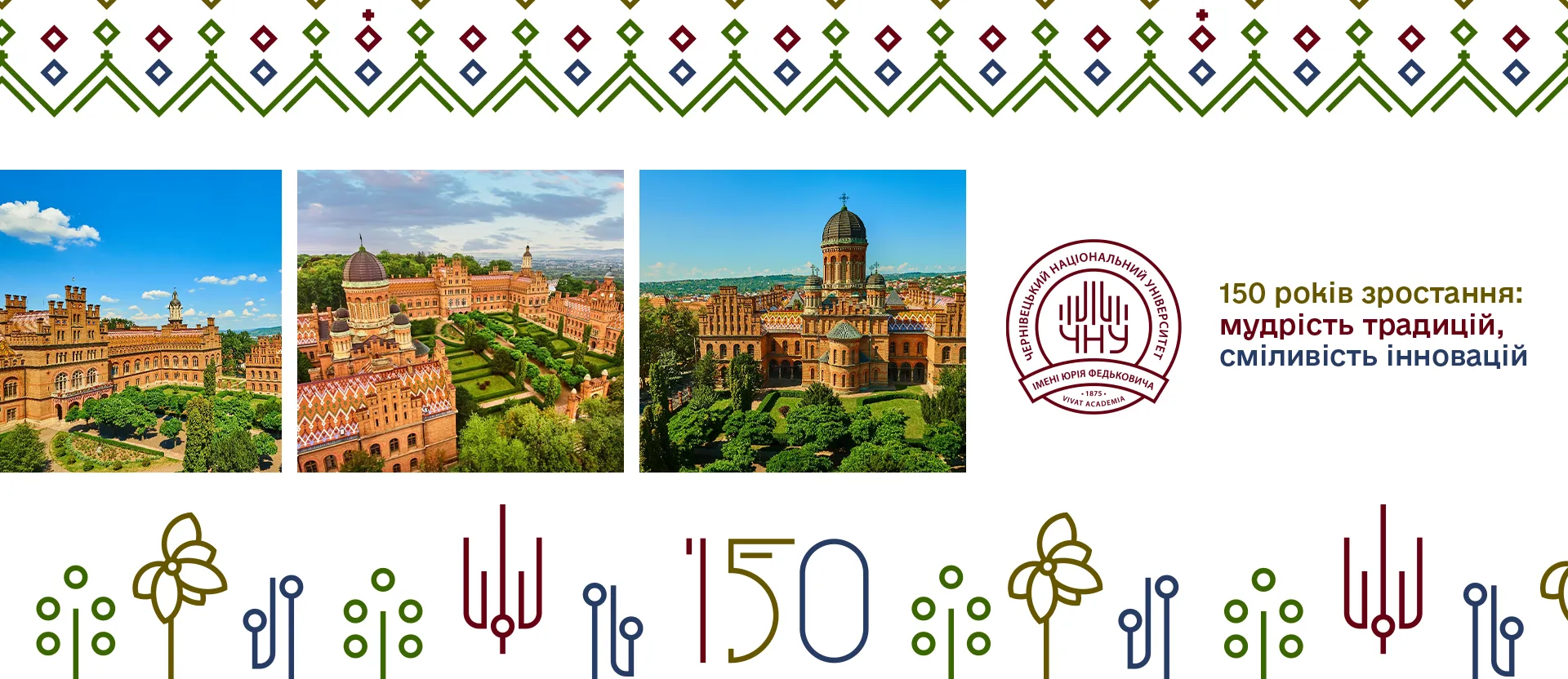 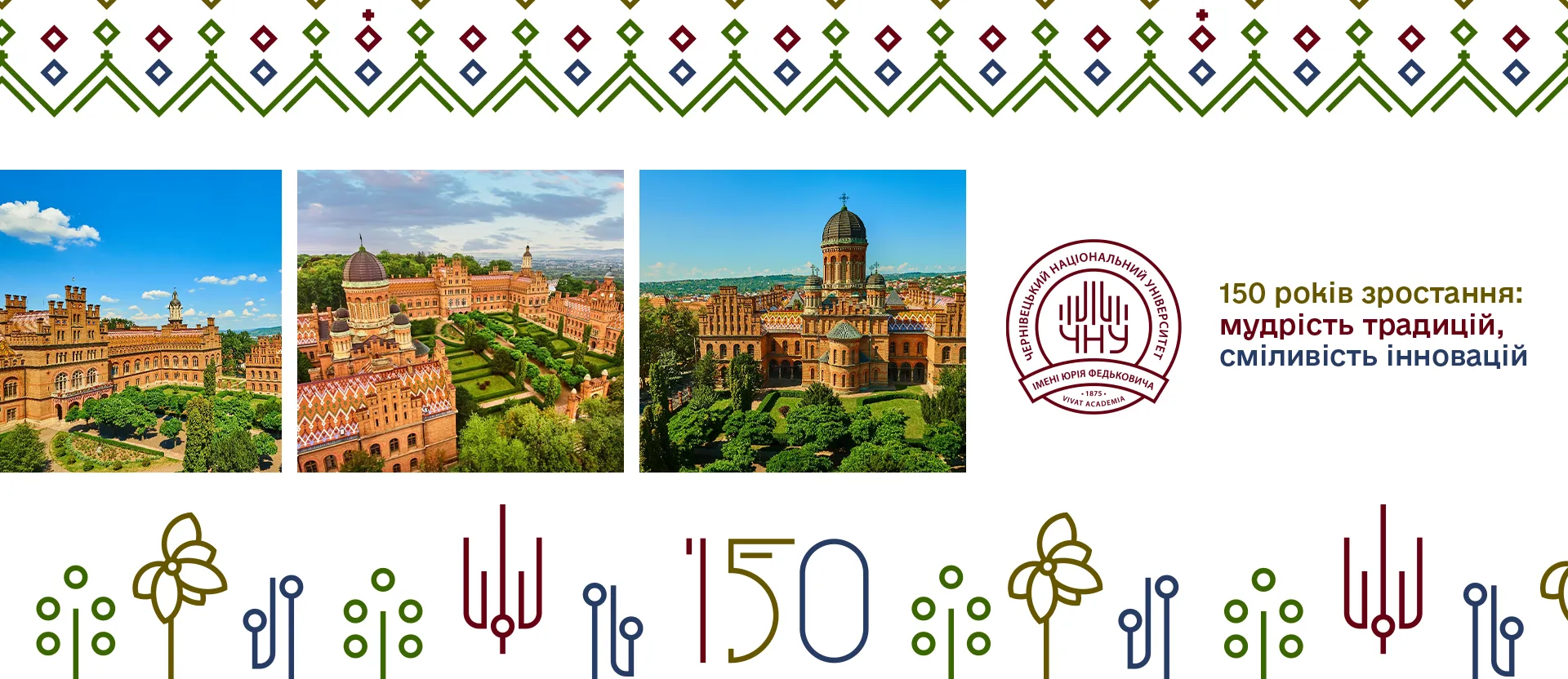 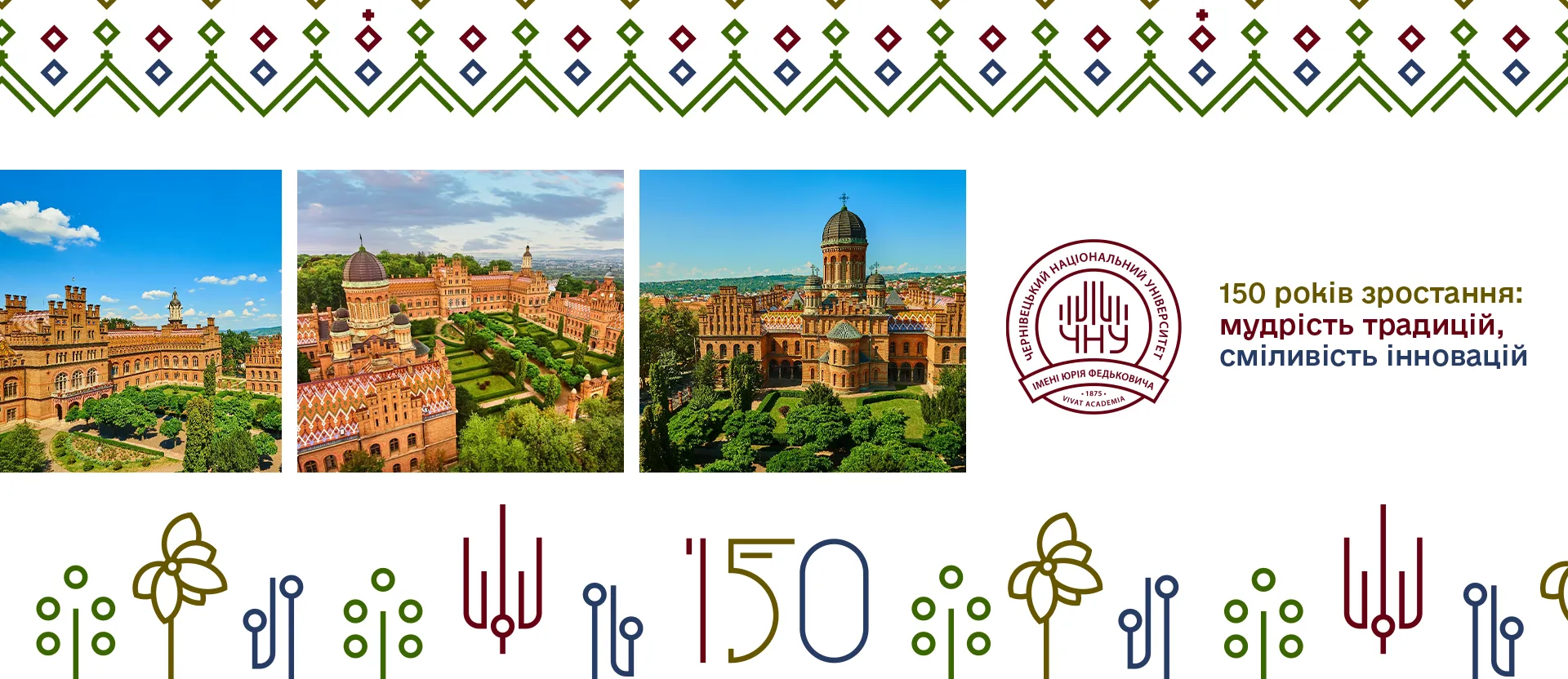 2. Структура та зміст освітньої програми
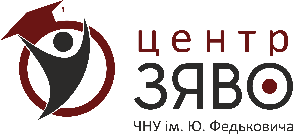 К
ЦЕНТР 
ЗАБЕЗПЕЧЕННЯ ЯКОСТІ ВИЩОЇ ОСВІТИ ЧНУ
Більшість освітніх програм отримали оцінку рівень В за цим критерієм, на рівень А була оцінена ЕГ ОПП Англійська мова та друга іноземна мова, проте ГЕР та НА визначили рівень В, рівень Е для ОПП Управління персоналом та економіка праці, ОПП Образотворче мистецтво, декоративне мистецтво та реставрація визначили ЕГ, ГЕР та НА.
Рекомендації:
Доповнити списки літератури відповідними джерелами, авторськими розробками тощо задля відповідного забезпечення ОК навчально-методичними матеріалами, висвітлення результатів сучасних досліджень та практичних розробок українських фахівців (у змісті ОК та у переліку рекомендованої літератури).
Переглянути зміст ОК з циклу фахових дисциплін пропорційно до кількості годин для підвищення якості засвоєння поданого матеріалу.
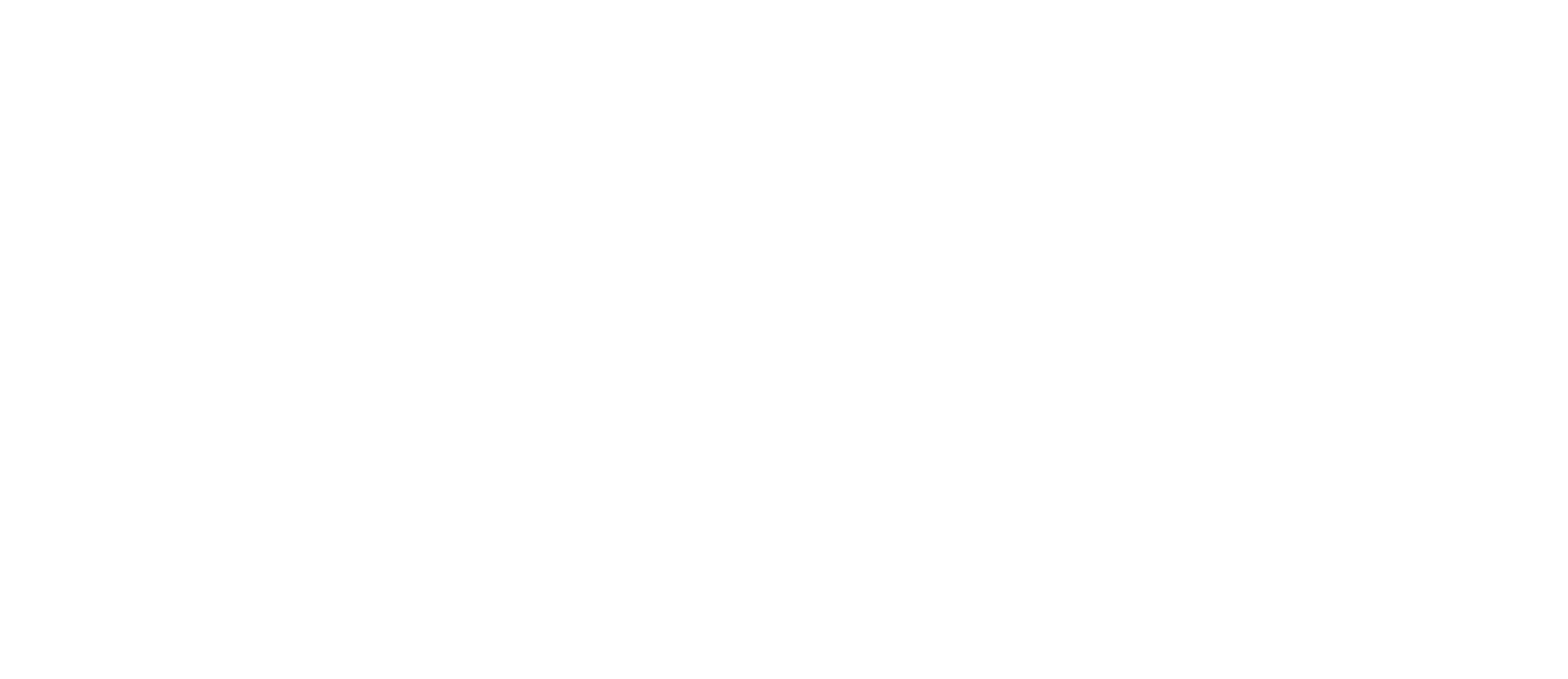 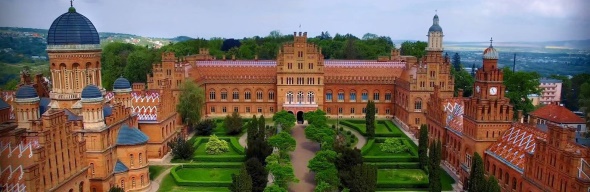 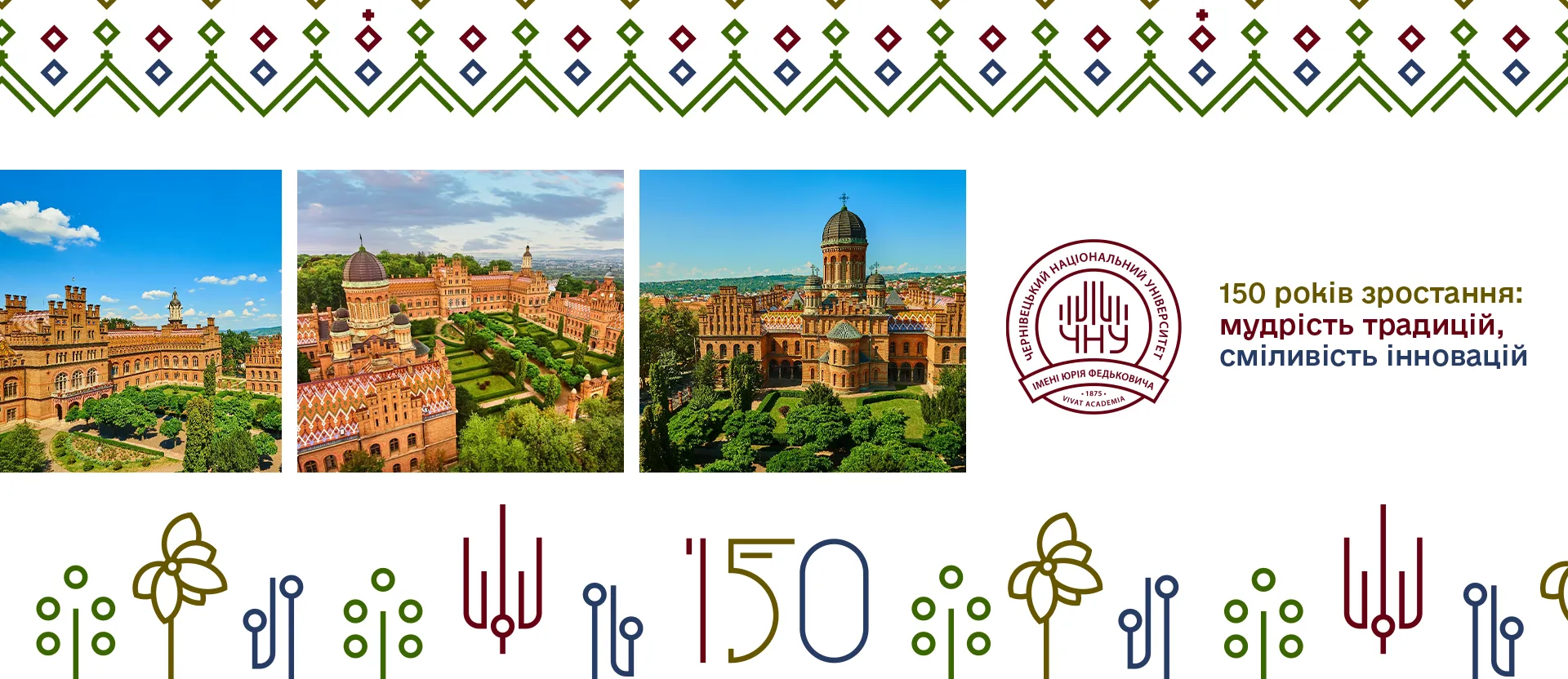 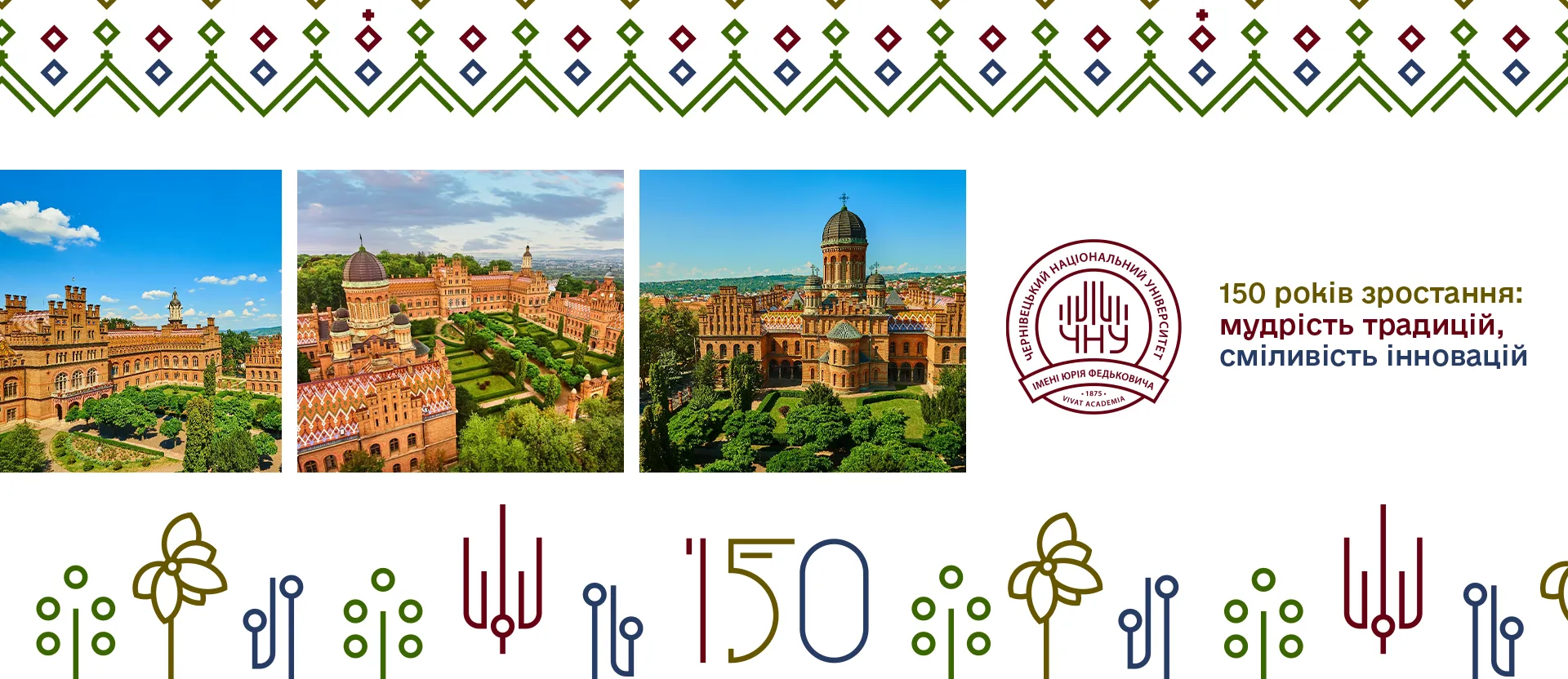 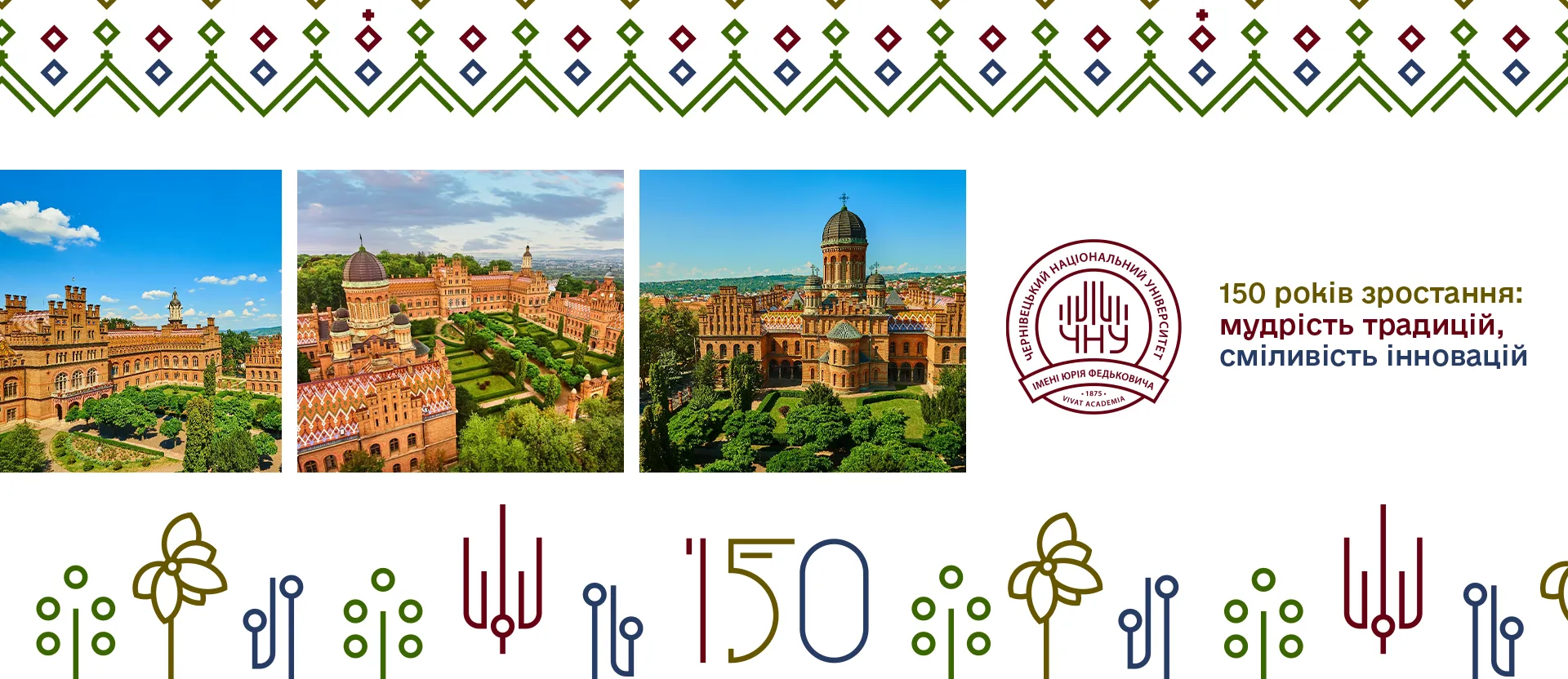 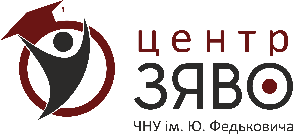 К
ЦЕНТР 
ЗАБЕЗПЕЧЕННЯ ЯКОСТІ ВИЩОЇ ОСВІТИ ЧНУ
Рекомендації:
З метою дотримання практико-орієнтованості ОПП посилити практичну складову. Розширити мережу баз практик, залучивши зовнішніх партнерів, надати студентам більше можливостей для проходження практик у реальних професійних середовищах.
Відобразити об’єктивний взаємозв’язок ОК на структурно-логічній схемі ОПП; навести пре-, ко- і постреквізити (з конкретизацією за ЗК, СК і ПРН) у РП усіх ОК.
Відредагувати робочі програми ОК і забезпечити відповідність ЗК, СК і ПРН, зазначених у робочих програмах ОК ОПП, матрицям відповідності компетентностей і ПРН ОК ОПП.
З робочих програм навчальних дисциплін вилучити пререквізити ОК бакалаврського рівня та прописати зв'язки між ОК магістерської програми. 
Внести кредити до графіку навчального плану за всіма ОК ОПП у відповідності до законодавчих документів з метою врегулювання освітнього процесу.
В частині «Перелік компонент ОП» навести додаткову інформацію про кількість та обсяг вибіркових дисциплін в кредитах ЄКТС; вилучити вибіркові дисципліни з матриці відповідності компетентностей ОП.
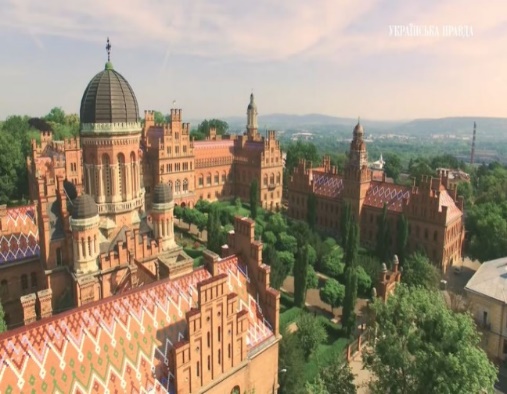 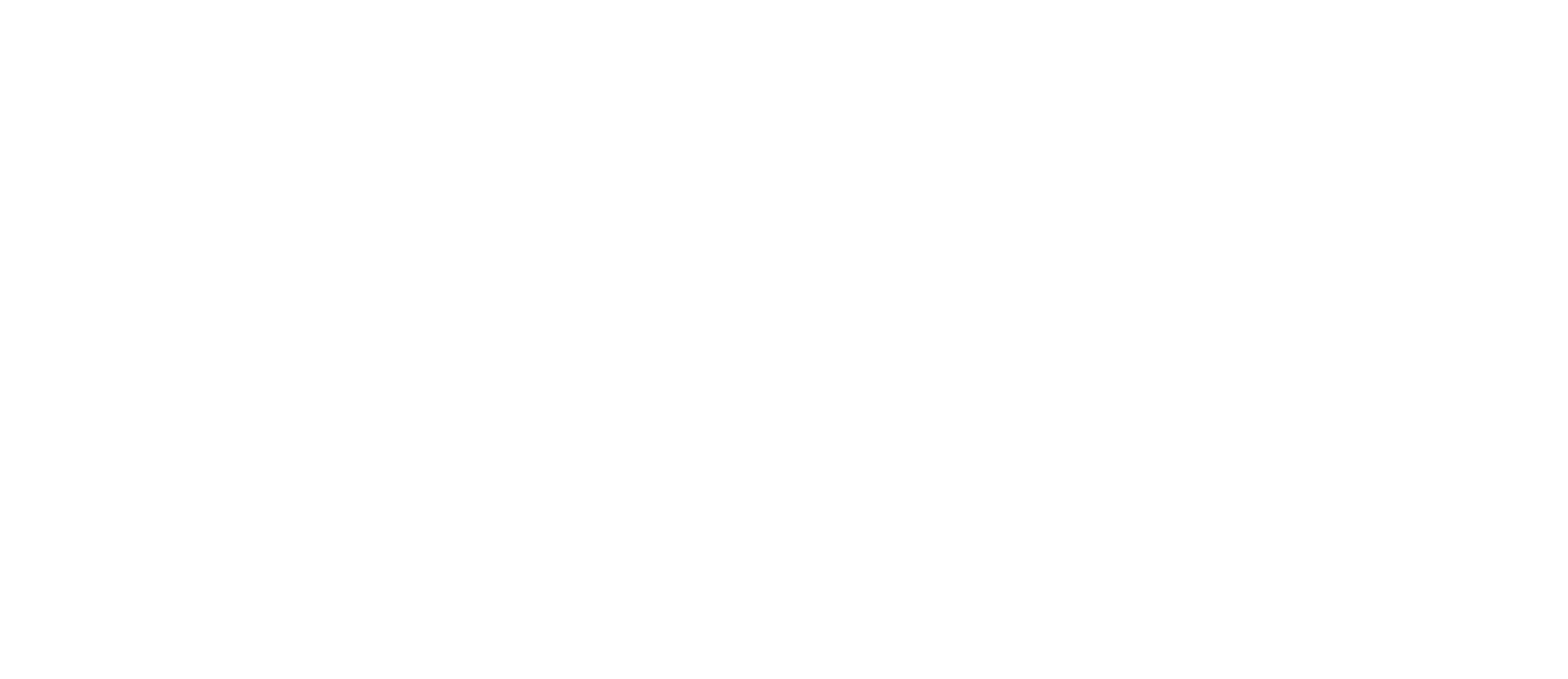 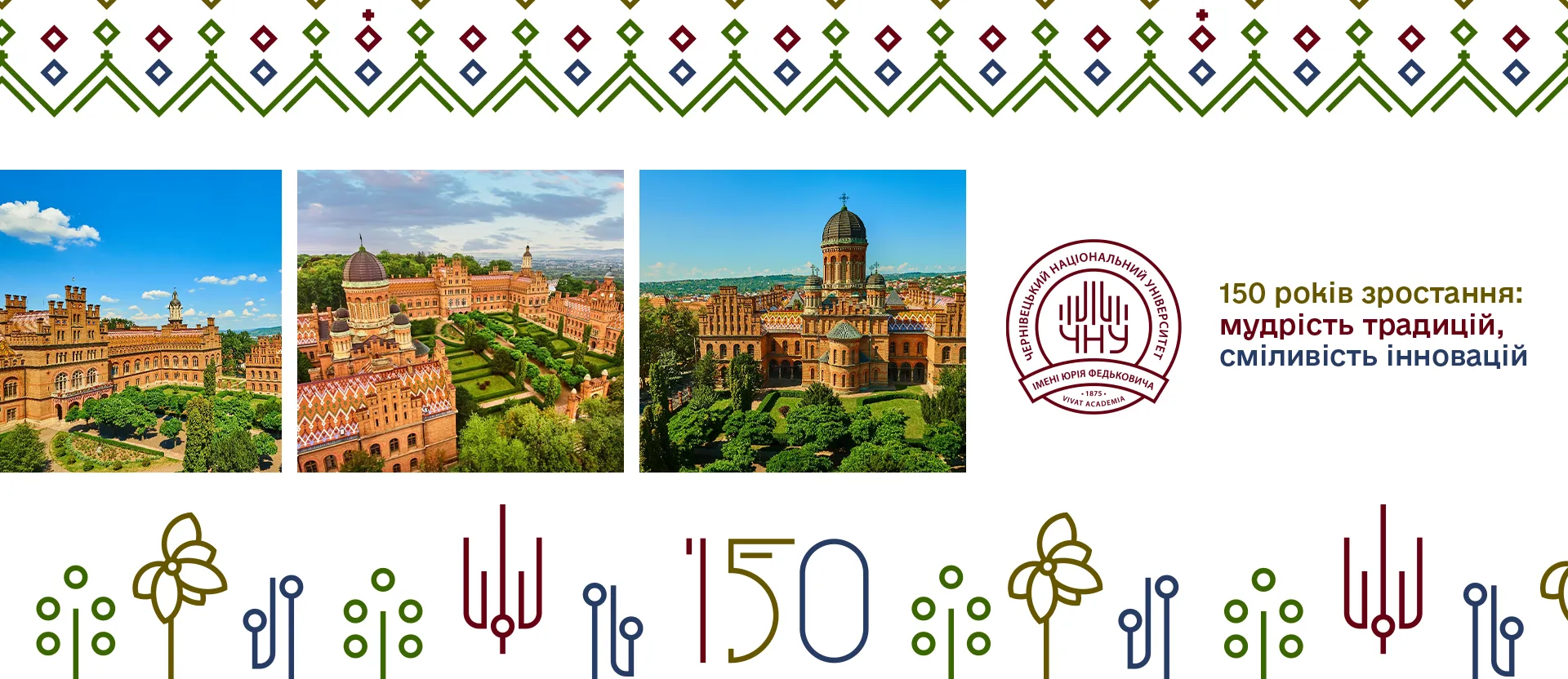 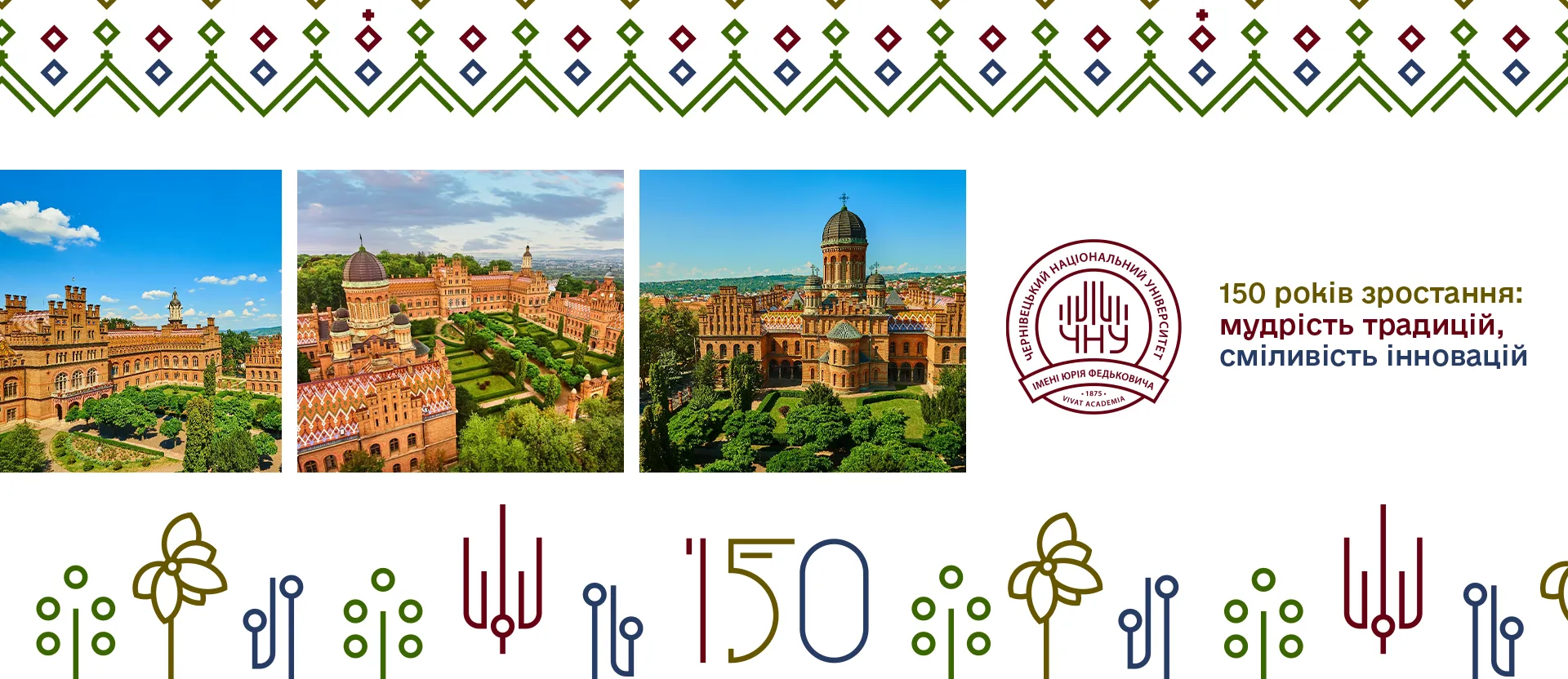 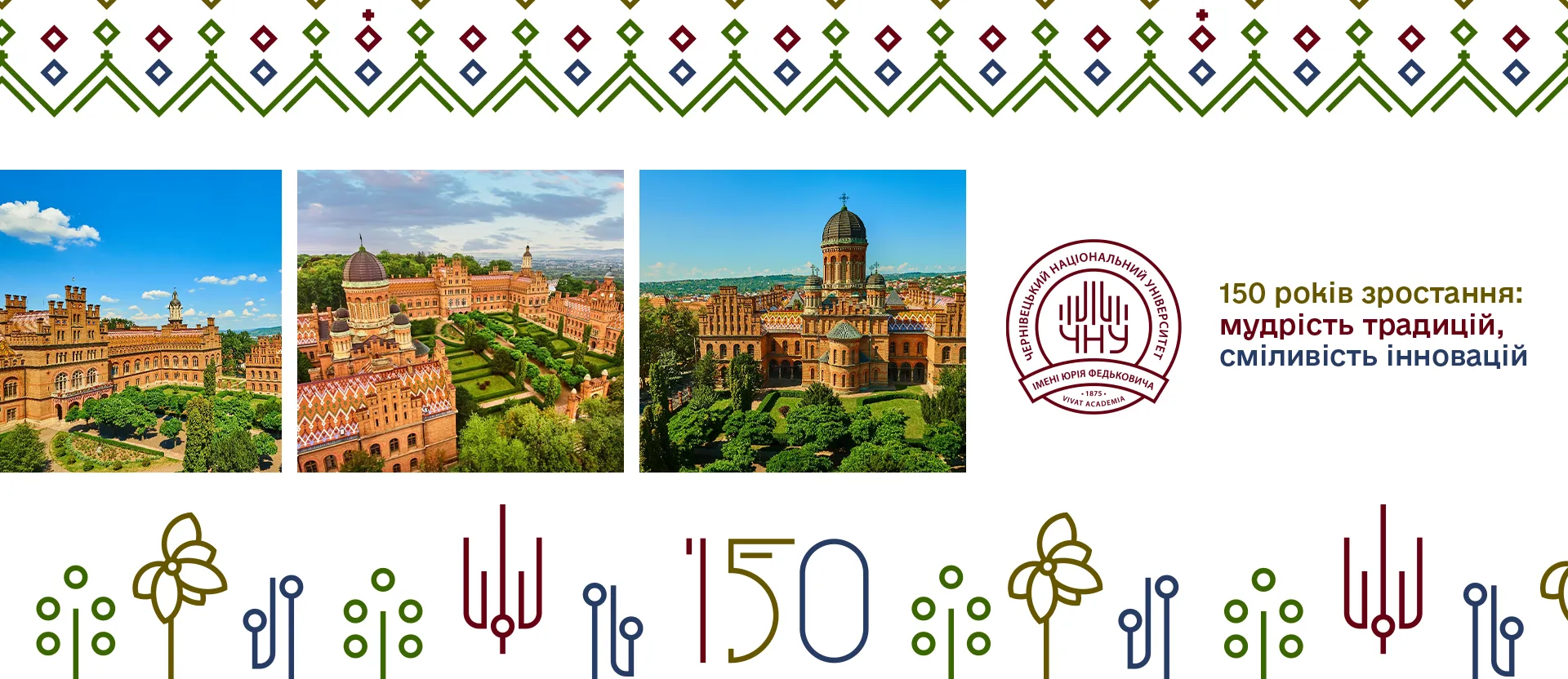 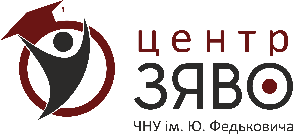 Суттєві недоліки
К
ЦЕНТР 
ЗАБЕЗПЕЧЕННЯ ЯКОСТІ ВИЩОЇ ОСВІТИ ЧНУ
Недотримання норми Стандарту ВО спеціальності "Економіка" в частині мінімального обсягу програми, спрямованого на виконання стандарту.
Умов для досягнення заявлених РН на рівні, визначеному стандартом недостатньо через брак загальноекономічних дисциплін. 
Зміст програми частково відповідає предметній області спеціальності "Економіка" та переважно відповідає спеціальності "Менеджмент", що є суттєвим недоліком
Мета виробничої практики дублює мету програми, тобто спрямована на відпрацювання управлінських компетентностей, що є ознакою невідповідності змісту практичної підготовки спеціальності 051 (суттєвий недолік) 
      (ОПП Управління персоналом та економіка праці).
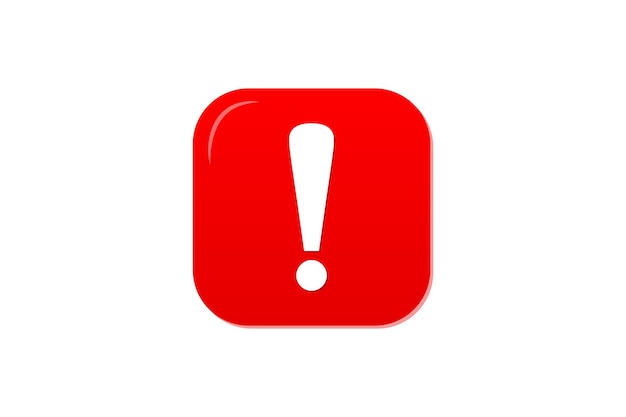 Зміст ОПП частково відповідає предметній області спеціальності 023 ОМ, ДПМ, реставрація в аспекті об'єкта як цілісного продукту предметно-просторового та візуального середовища, заявлених в ОП цілей навчання.
 Аналіз змісту РП ОК Проф. майстерність дозволяє стверджувати про вихід за межі предметної області спеціальності 023, оскільки передбачає роботу над завданням, що є відповідним предметній області спеціальності 022 Дизайн.
Тематика, обʼєкт, предмет та завдання у 42,4% тем кваліфікаційних робіт відповідають предметній області 022 Дизайн.  (ОПП Образотворче мистецтво, декоративне мистецтво, реставрація).
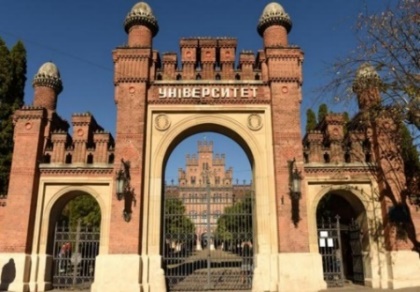 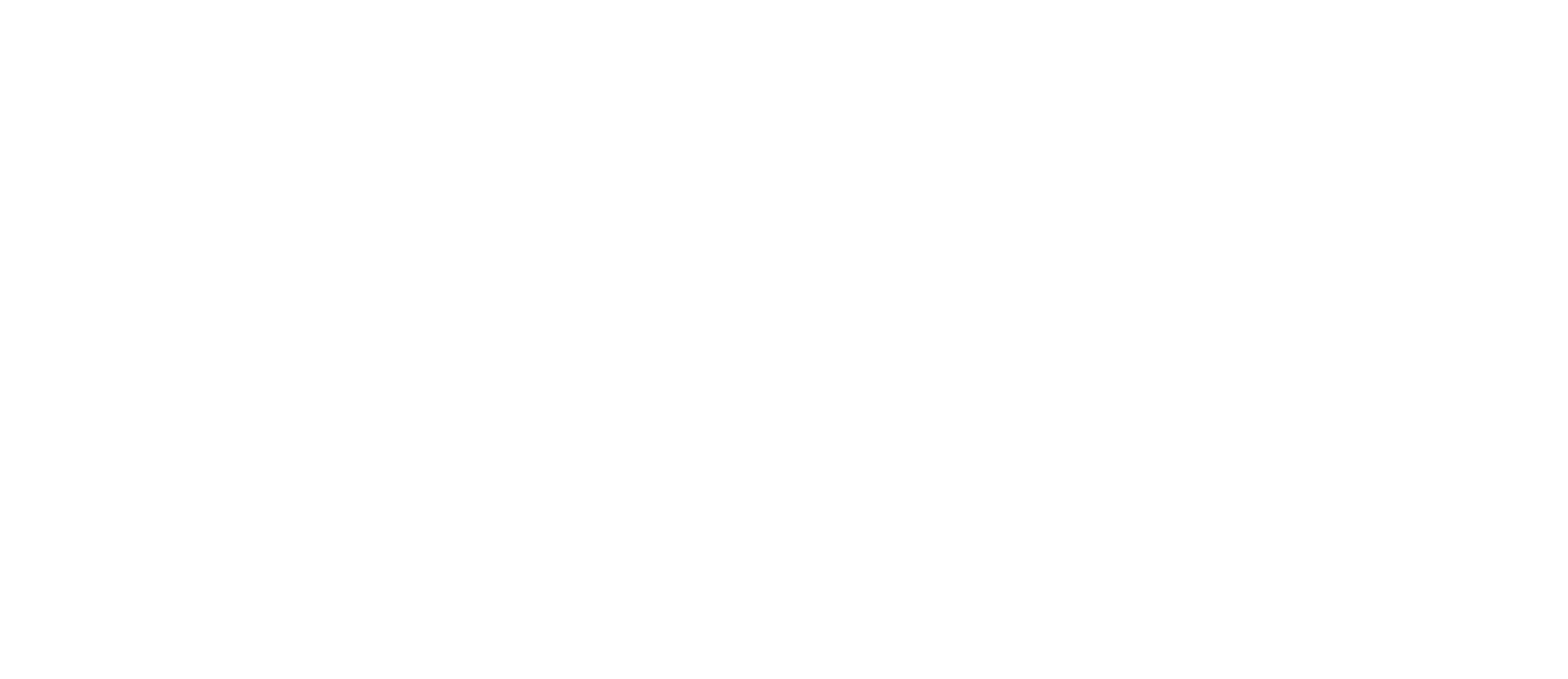 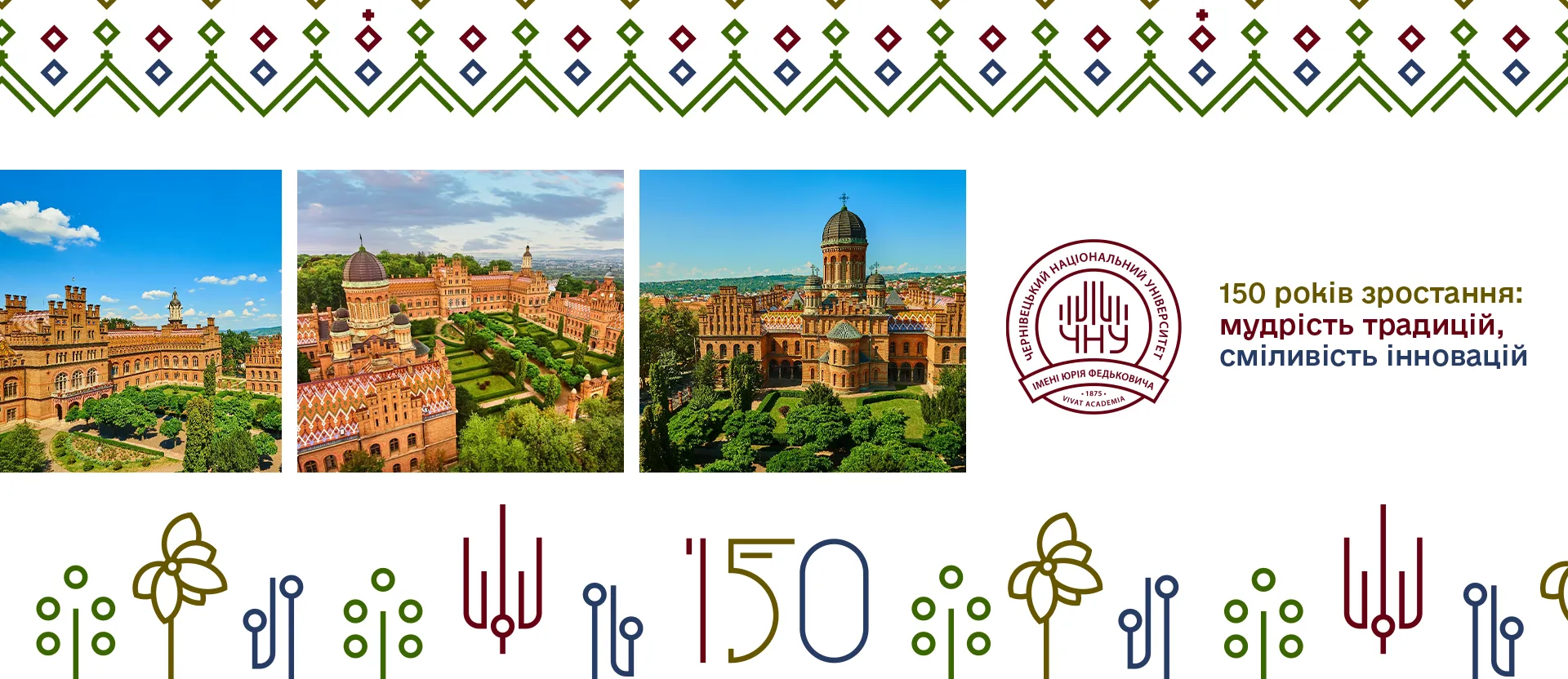 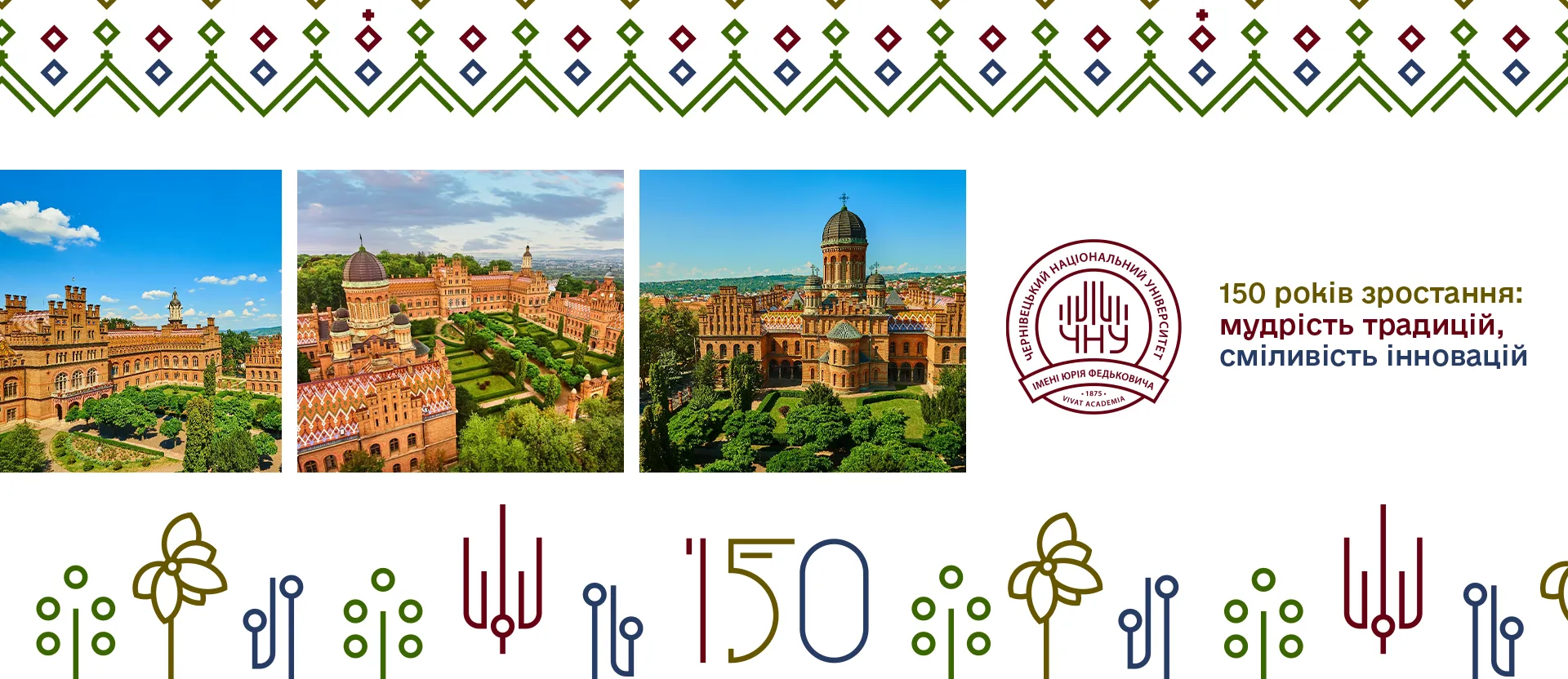 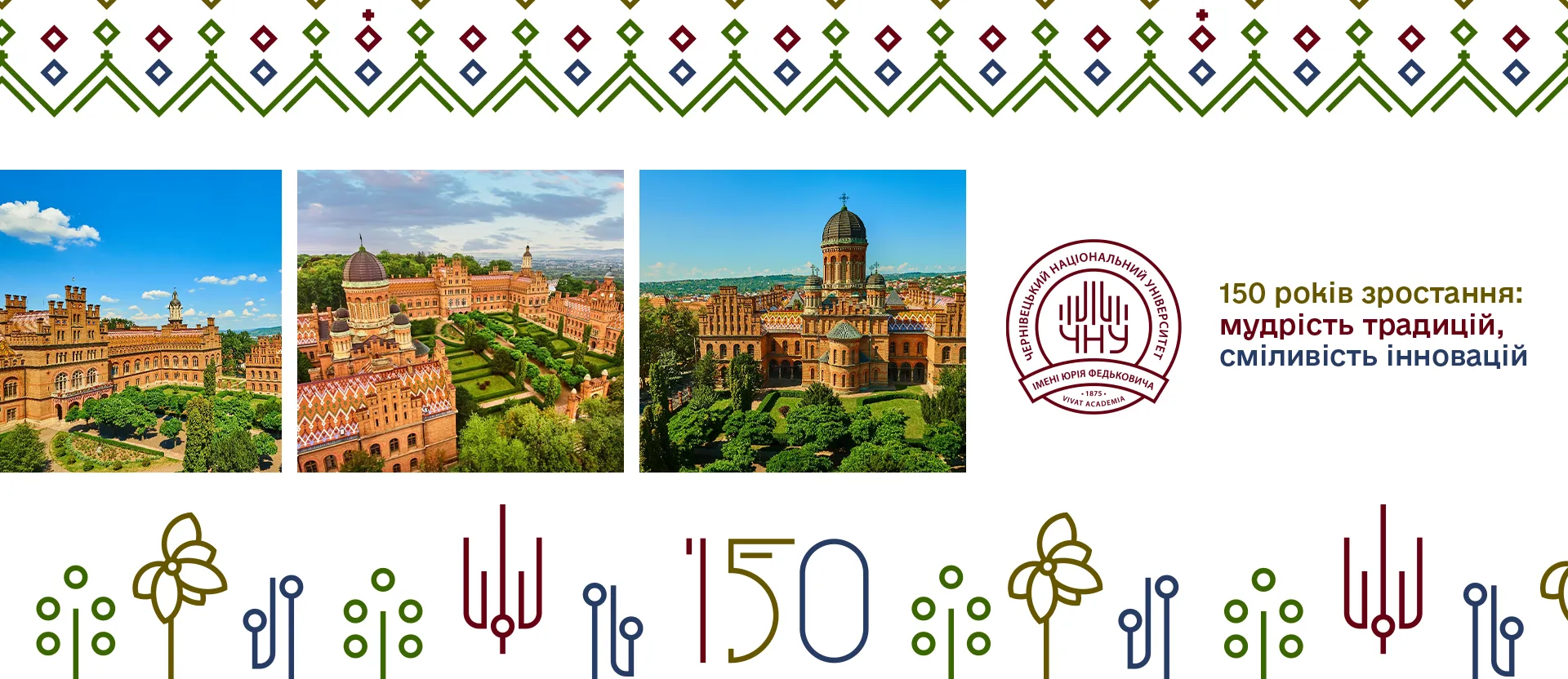 Позитивні практики
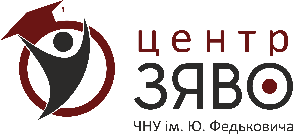 К
ЦЕНТР 
ЗАБЕЗПЕЧЕННЯ ЯКОСТІ ВИЩОЇ ОСВІТИ ЧНУ
ОП спрямована на формування у здобувачів соціальних навичок (ОП Логопедія, ОП Інформатика та інформаційні технології в освіті, ОП Міжнародний туризм і туроперейтинг, ОП Англійська мова і література та друга іноземна мова).
Здобувачі користуються поширеними можливостями для формування ІОТ (ОП Логопедія, ОП  Географія, ОП Англійська мова і література та друга іноземна мова, ОП Управління персоналом та економіка праці, ОП Системний аналіз ).
Участь у програмі Подвійних дипломів, в академічній мобільності та у неформальній освіті; позитивною практикою є темарій дискусій проблемно-пошукового клубу Debating Society, який охоплює основні положення щодо досягнення глобальних цілей сталого розвитку (ОП Англійська мова і література та друга іноземна мова). 
Логічний та інноваційний перелік ОК. У практику реалізації ОПП уведено авторські навчальні дисципліни визнаних в Україні вчених - керівників наукових шкіл (ОП  Географія)
Формування каталогу вибіркових ОК за пропозиціями роботодавців та відповідно тематиці наукових досліджень НПП та особливостям ОП. (ОП Міжнародний туризм і туроперейтинг).
Наявність реальних взаємовигідних відносин із відповідними базами практики та кількістю укладених договорів про співпрацю з потенційними роботодавцями. (ОП Управління персоналом та економіка праці).
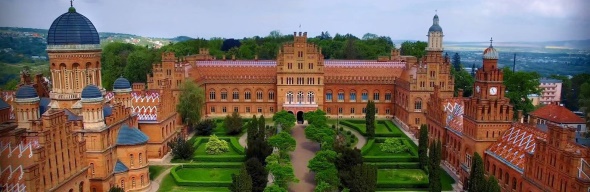 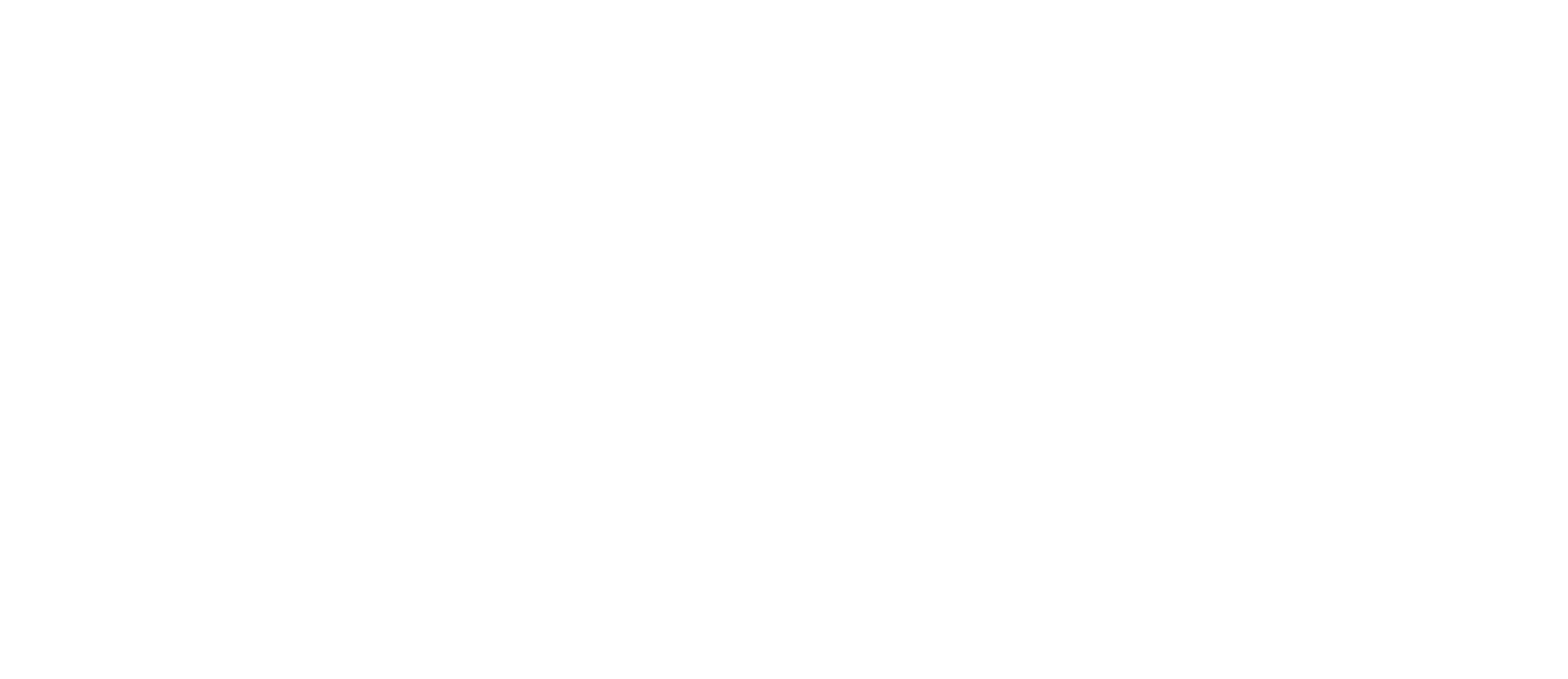 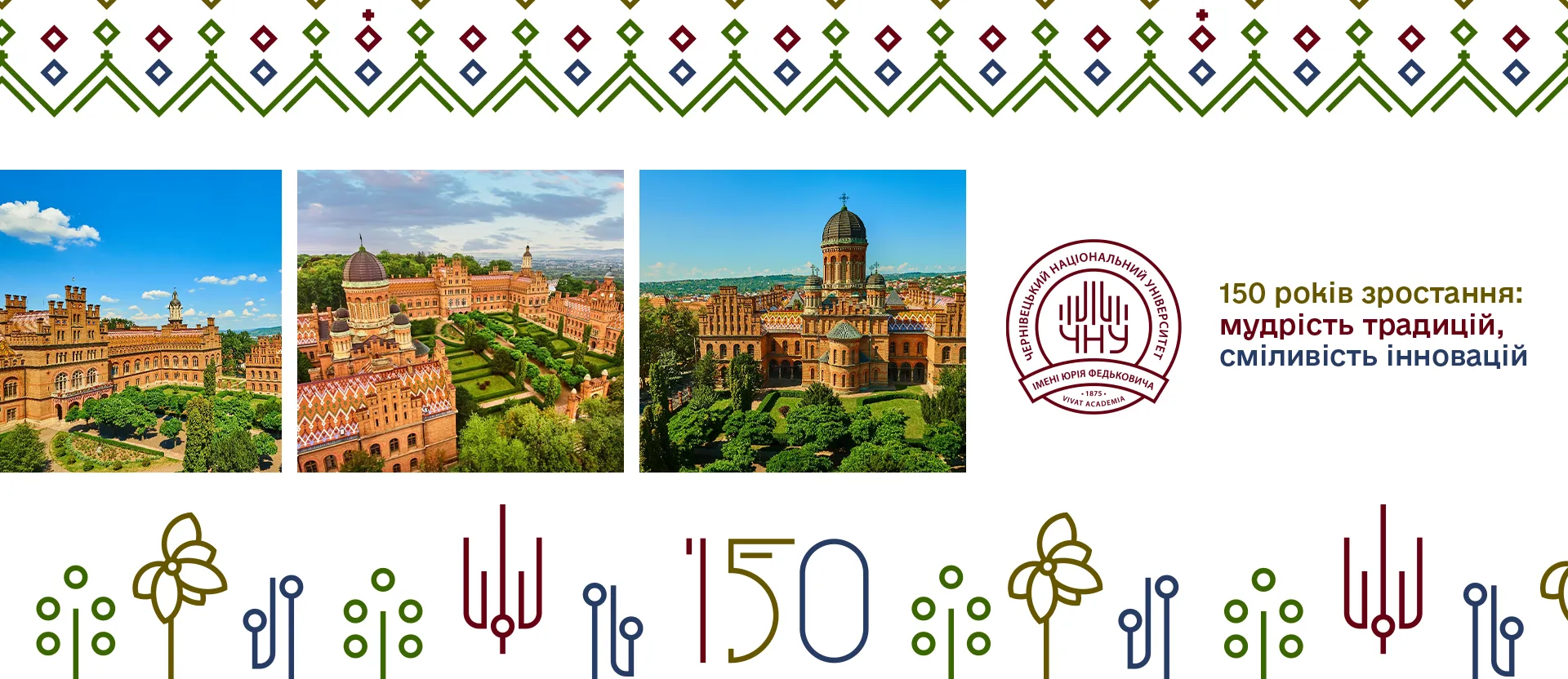 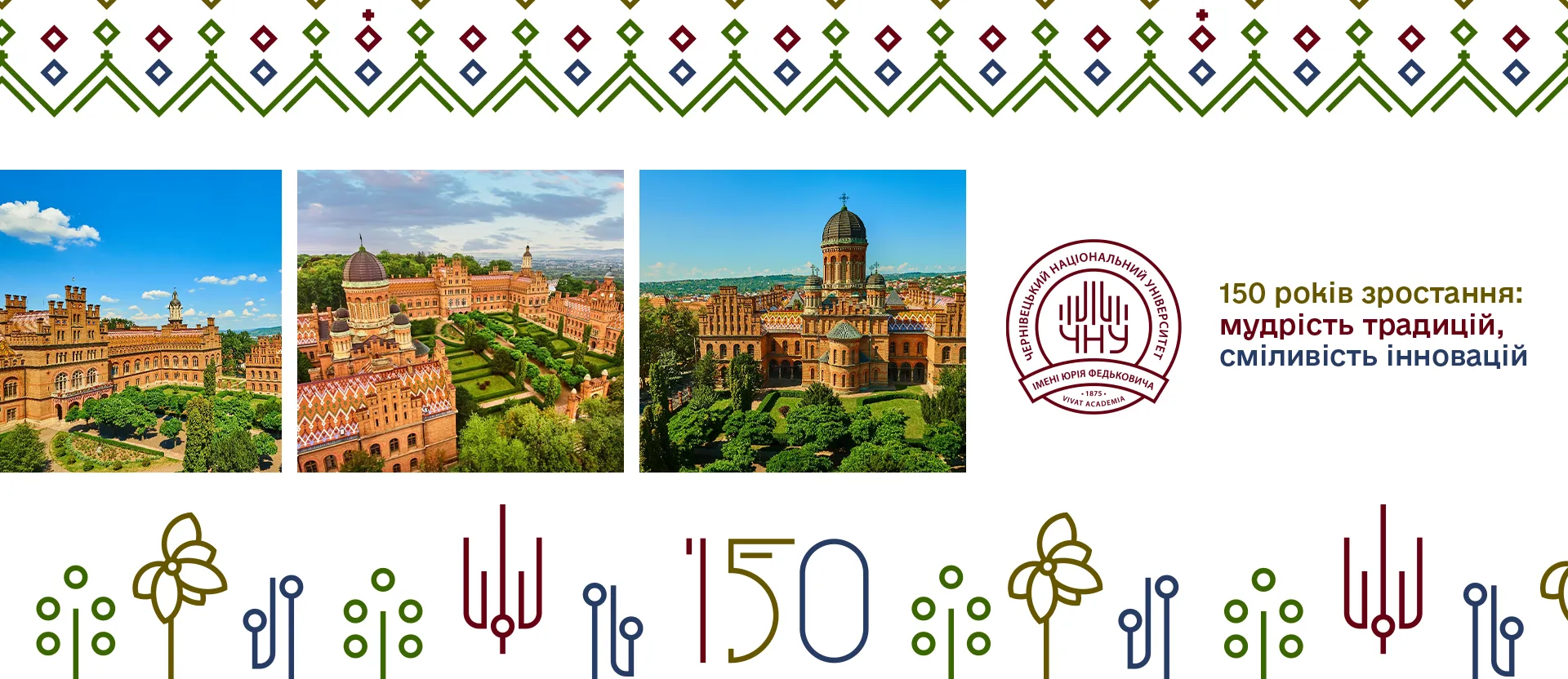 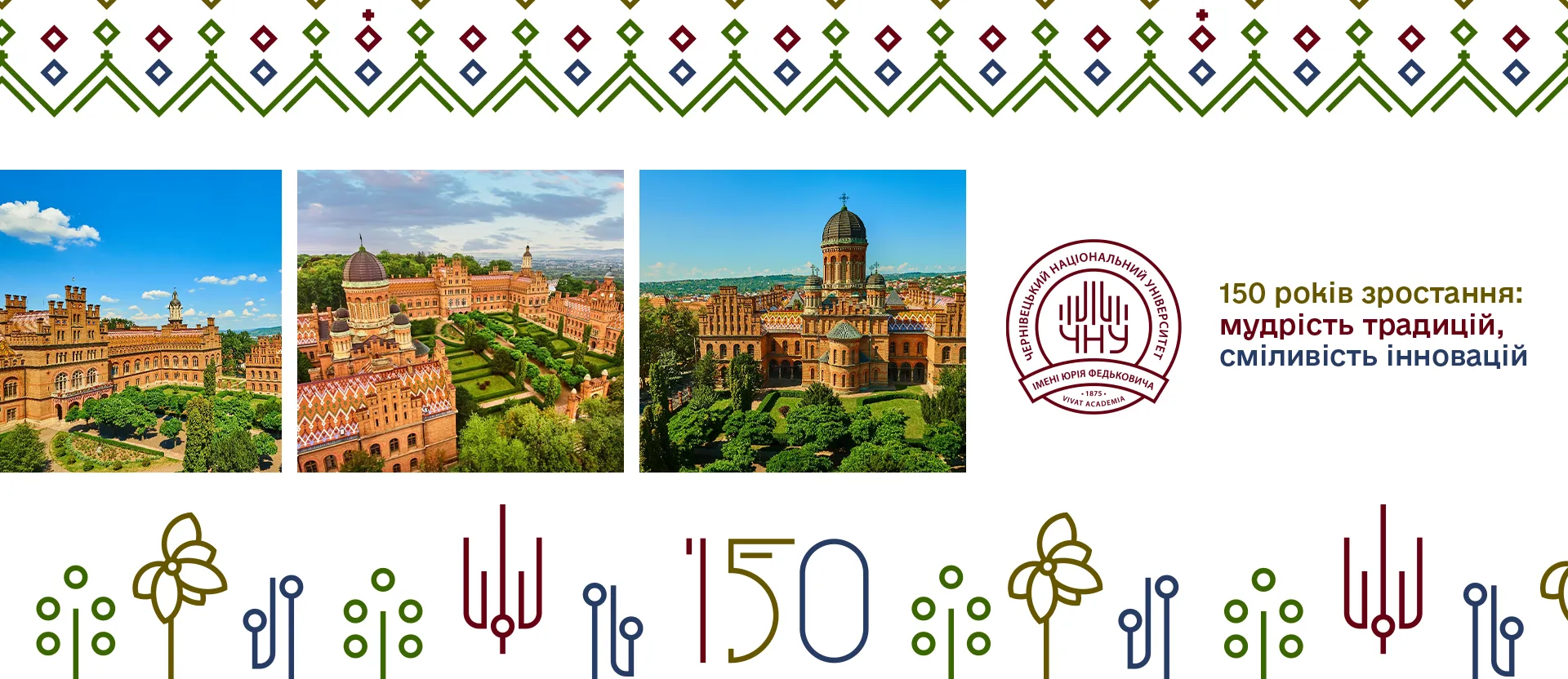 3. Доступ до освітньої програми та визнання результатів навчання
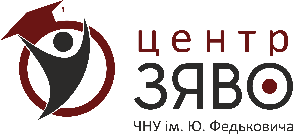 К
ЦЕНТР 
ЗАБЕЗПЕЧЕННЯ ЯКОСТІ ВИЩОЇ ОСВІТИ ЧНУ
Більшість освітніх програм отримали оцінку рівень В за цим критерієм, відповідність рівню А встановили для ОПП Англійська мова та друга іноземна мова ЕГ, ГЕР та НА.
Рекомендації:
Активізувати роботу щодо популяризації студентських обмінів між ЧНУ та закладами вищої освіти України й зарубіжжя (вивчення окремих ОК на аналогічних освітніх програмах ЗВО-партнерів з використанням дистанційних технологій) з інформуванням про перезарахування результатів такої мобільності.
З метою популяризації неформальної освіти включити до силабусів та РП рекомендовані курси на освітніх платформах Prometeus, Udemy, Coursera з відповідними критеріями оцінювання.
Провести аналіз критеріїв оцінювання, перегляд списку рекомендованої наукової та навчально-методичної літератури для підготовки до фахового іспиту та оновити його, замінивши застарілі джерела на актуальні.
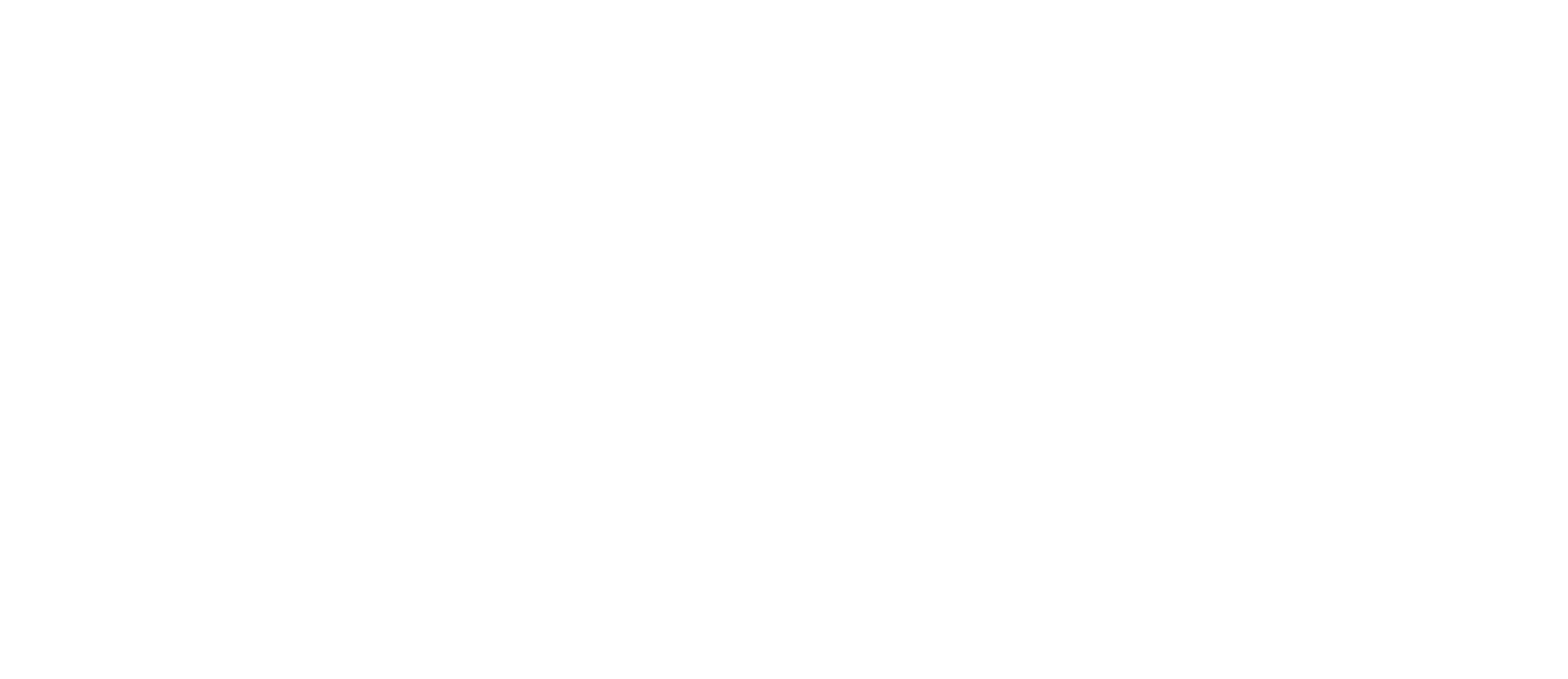 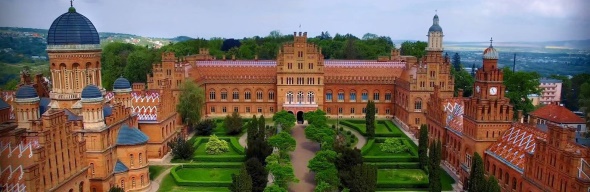 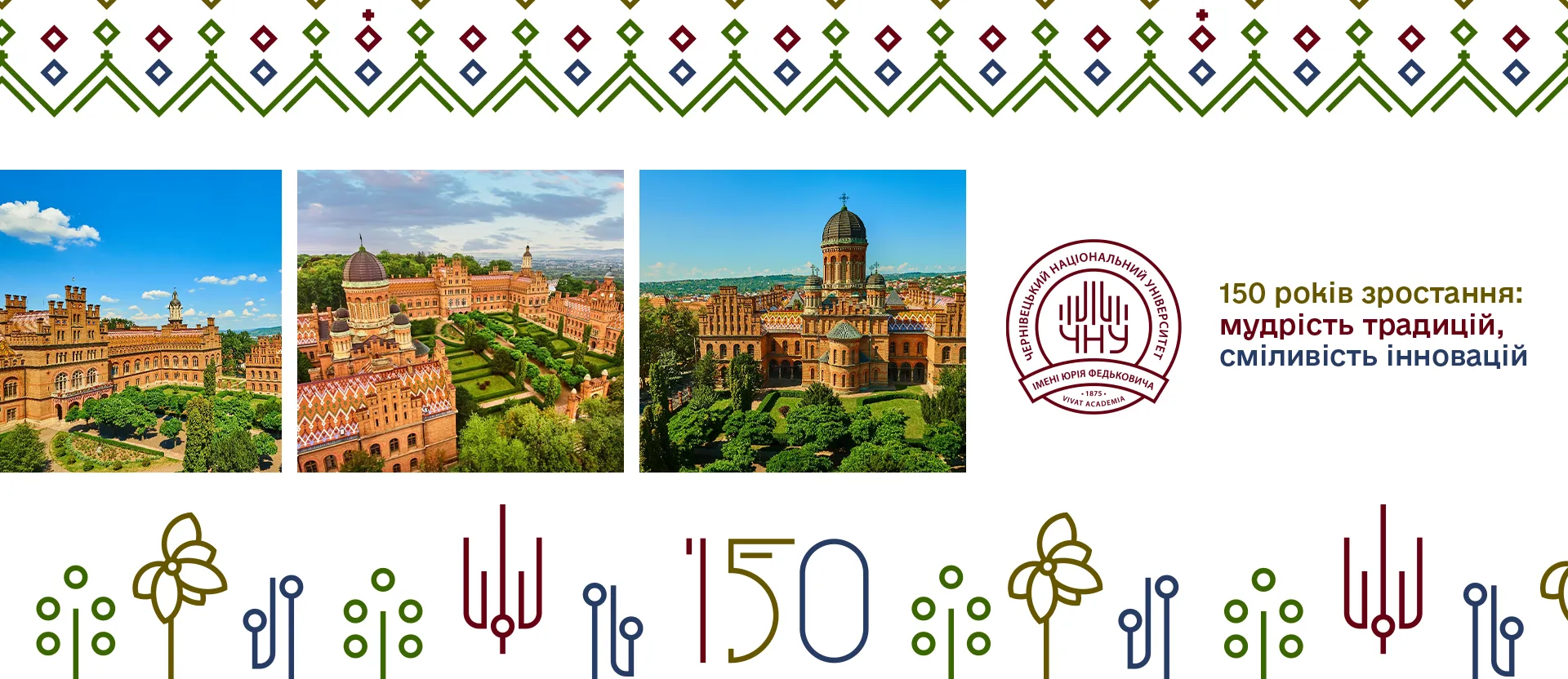 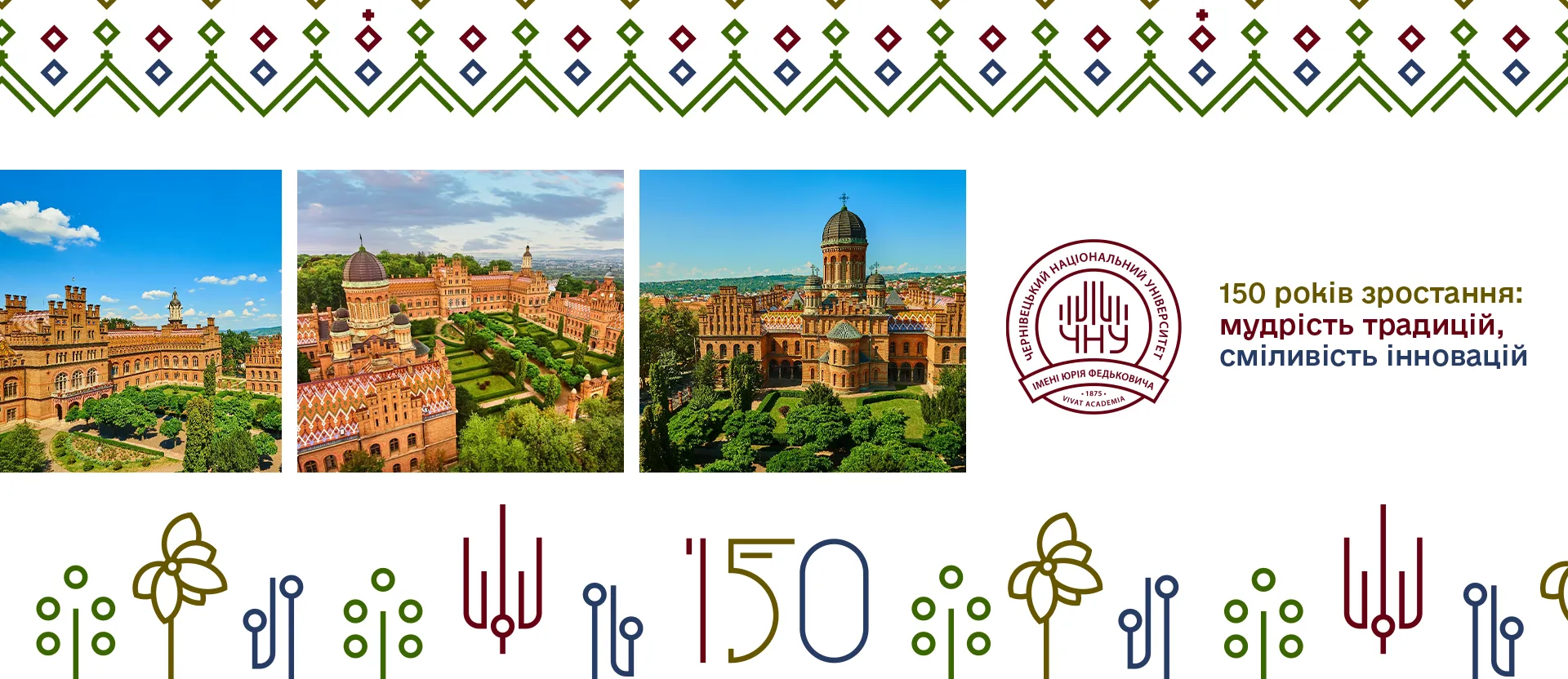 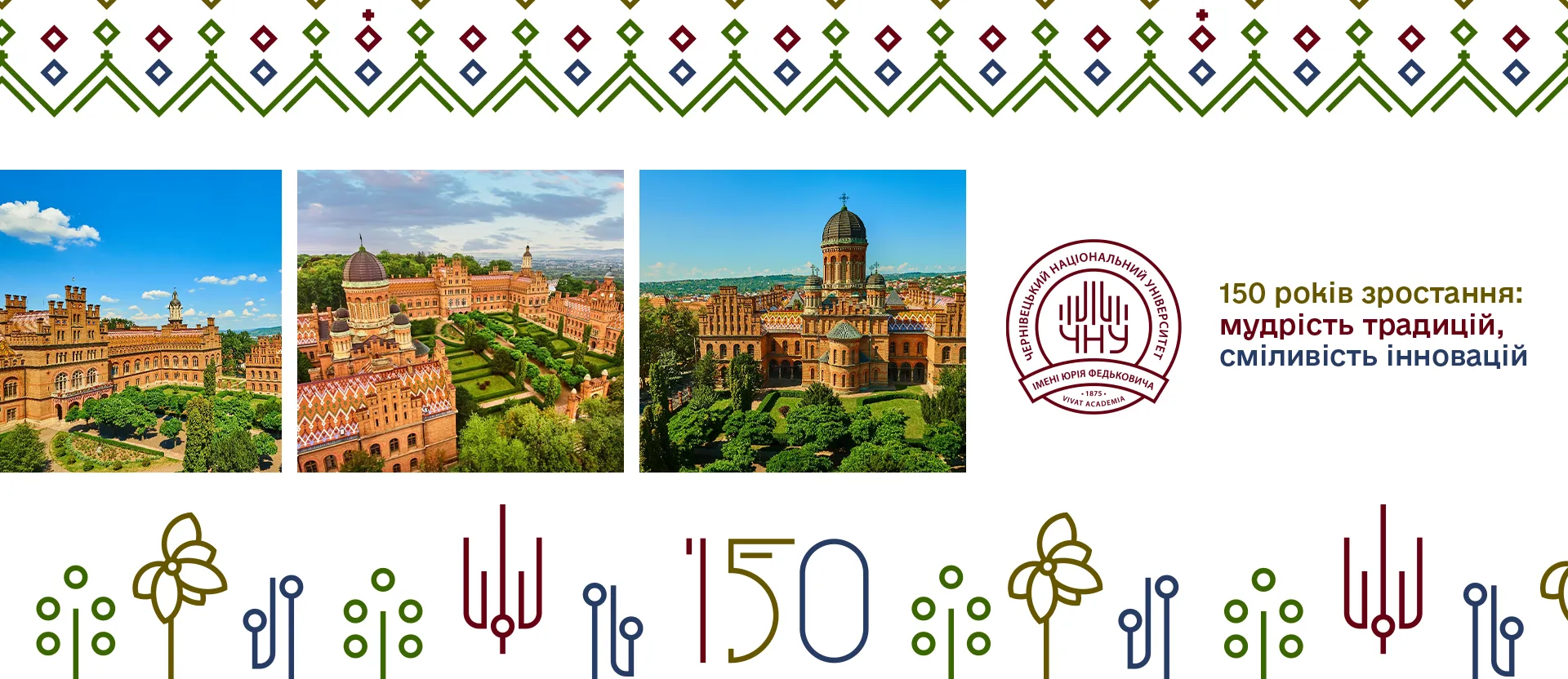 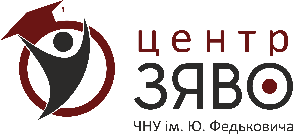 Зразкові практики
К
ЦЕНТР 
ЗАБЕЗПЕЧЕННЯ ЯКОСТІ ВИЩОЇ ОСВІТИ ЧНУ
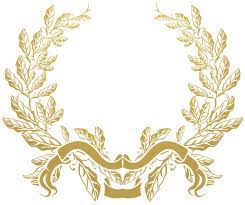 ОП Англійська мова і література та друга іноземна мова 
У звіті ЕГ: 
 - можливість отримання подвійного диплома; 
всебічне сприяння університетом щодо заохочення до академічної мобільності здобувачів і як наслідок велика активність в цьому на ОП; 
- активна залученість здобувачів до неформальної освіти.
У висновку ГЕР: 
практику отримання подвійних дипломів, яка реалізується на ОП, можна вважати зразковою.
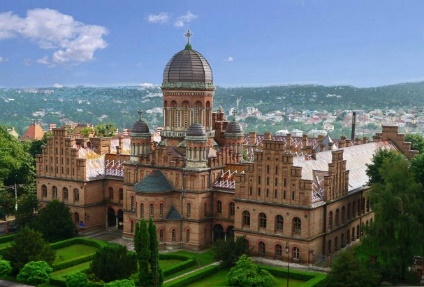 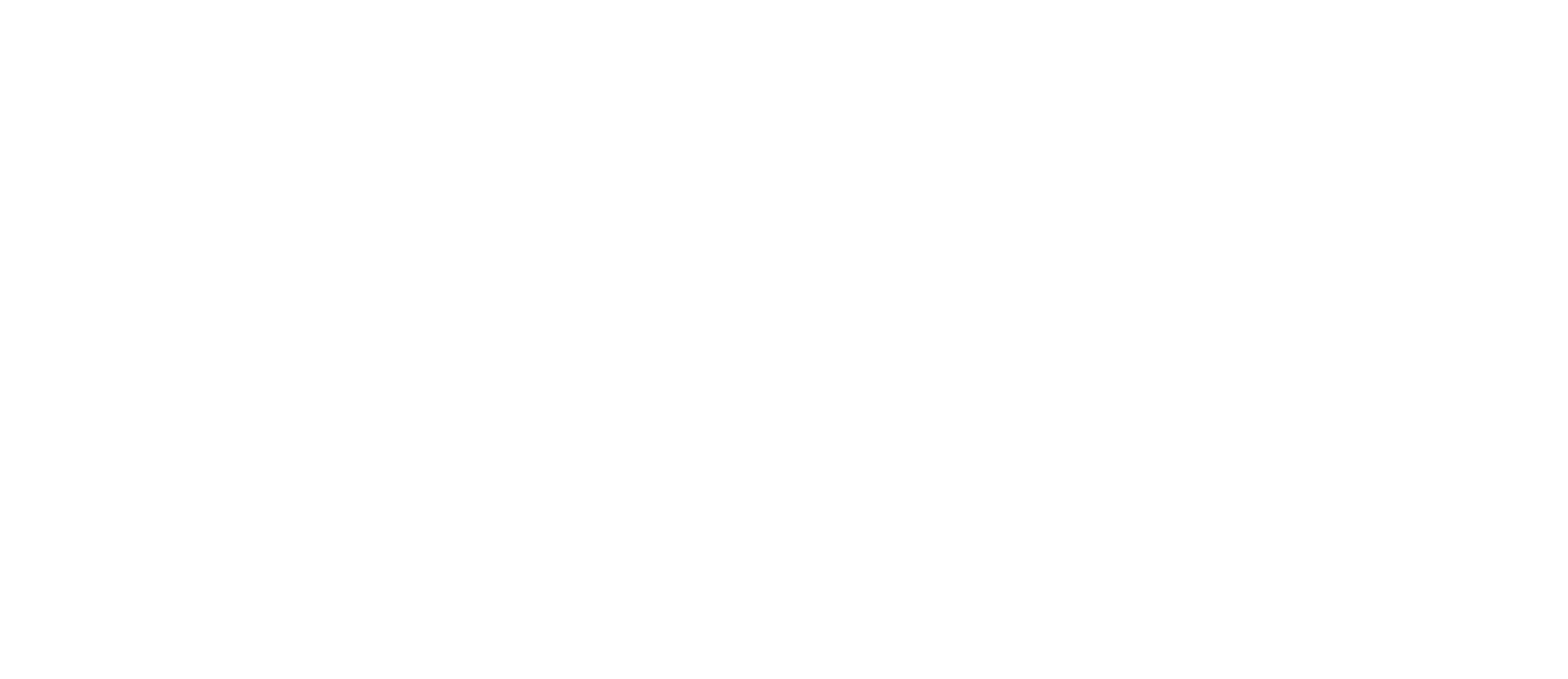 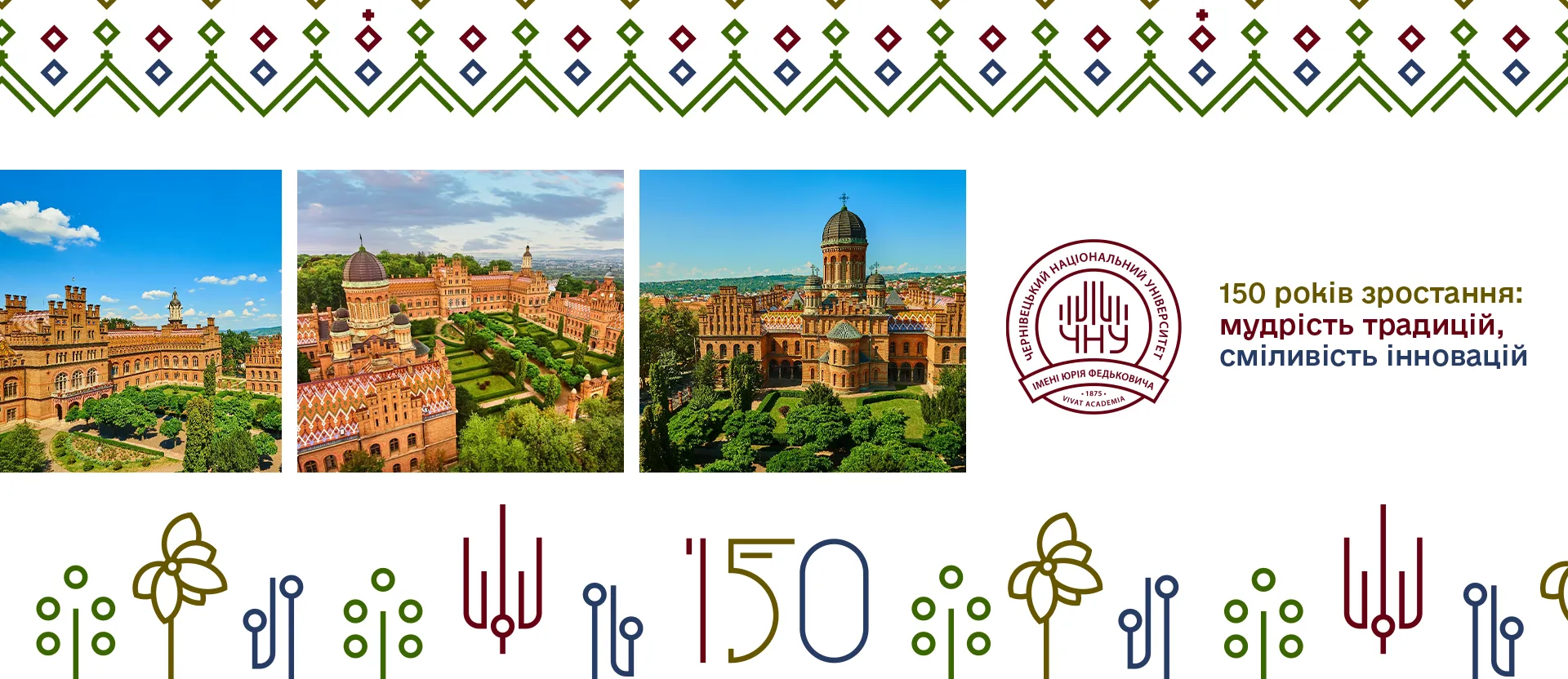 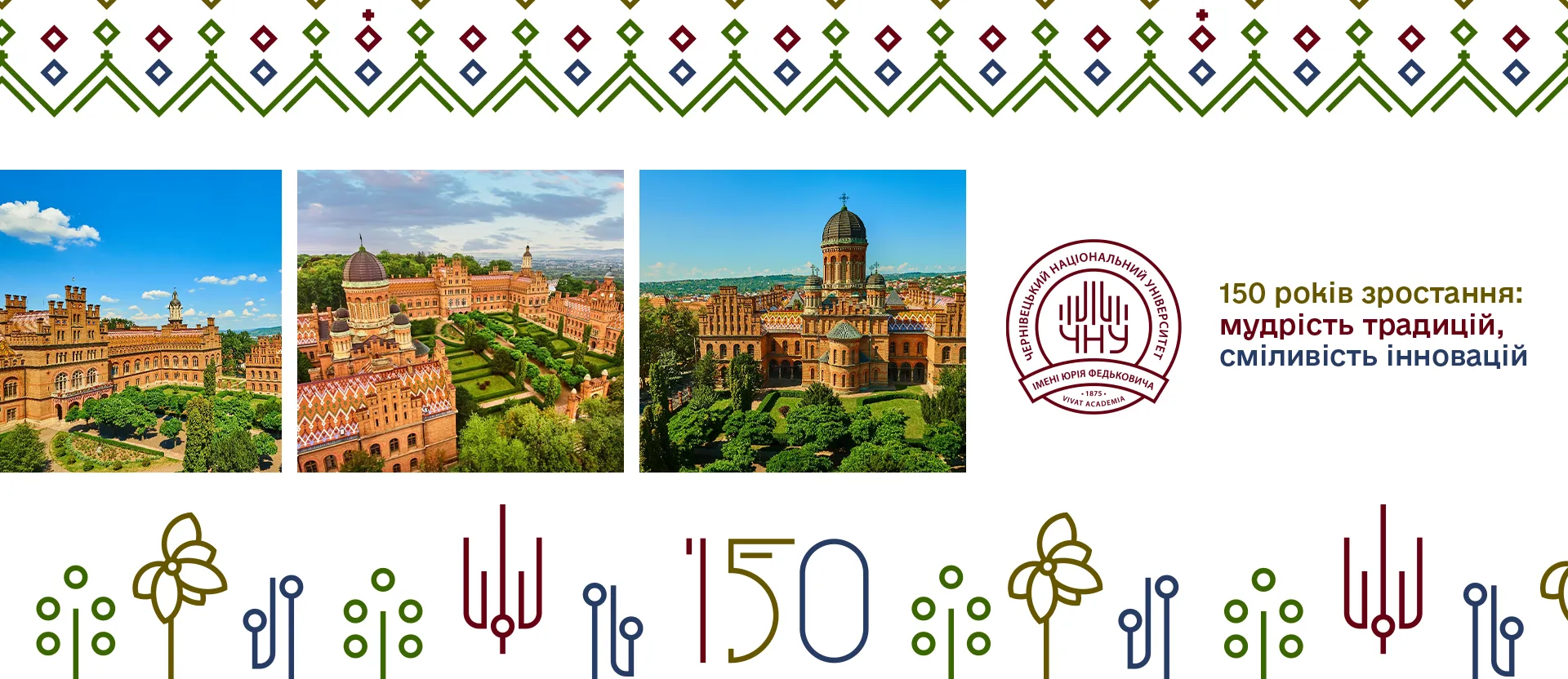 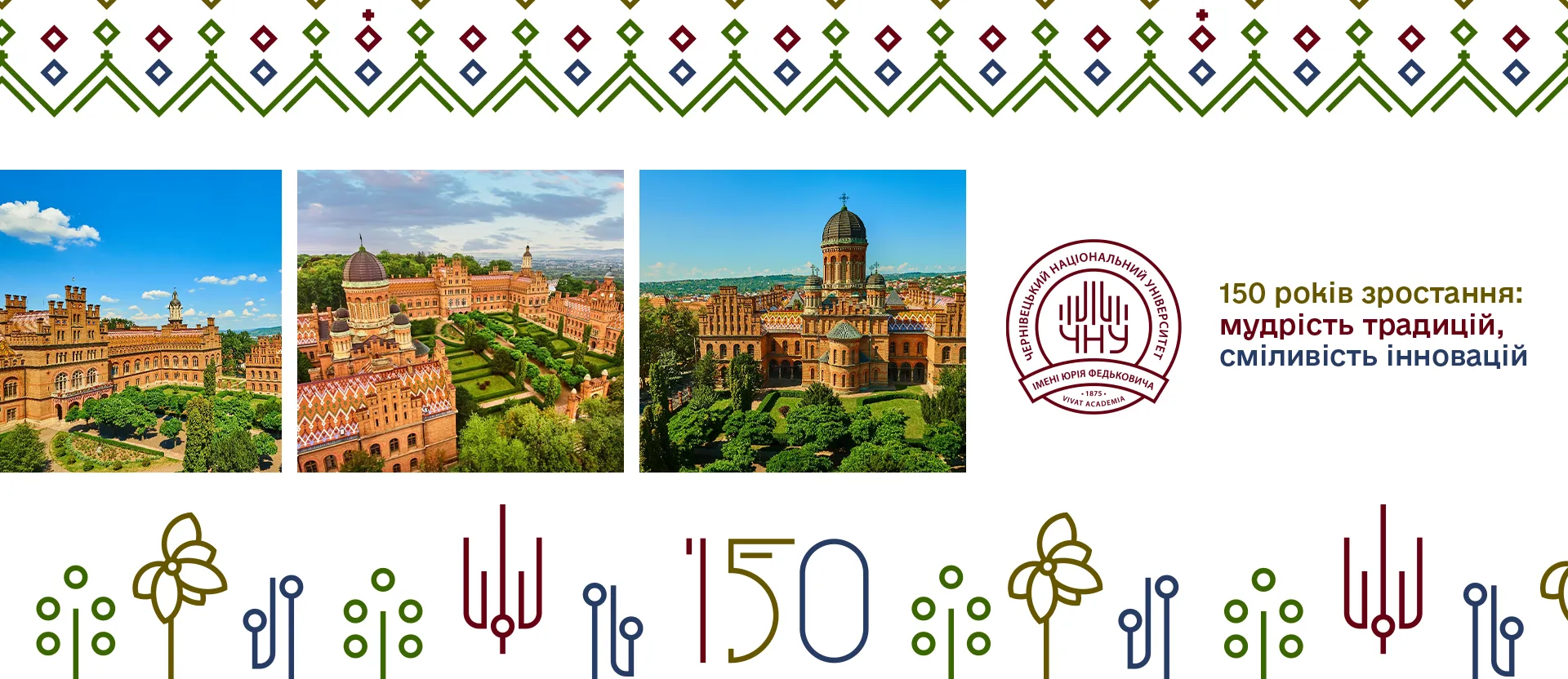 Позитивні практики
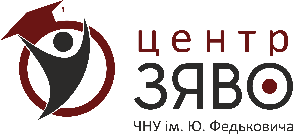 К
ЦЕНТР 
ЗАБЕЗПЕЧЕННЯ ЯКОСТІ ВИЩОЇ ОСВІТИ ЧНУ
Залученість здобувачів освіти до програм академічної мобільності (ОП Англійська мова і література та друга іноземна мова, ОП Німецька мова і література та англійська мова)


Залученість здобувачів освіти до програм неформальної освіти  (ОП Інформатика та інформаційні технології в освіті, ОП Міжнародний туризм і туроперейтинг, ОП Англійська мова і література та друга іноземна мова, ОП Німецька мова і література та англійська мова, ОП Управління персоналом та економіка праці, ОП Програмне забезпечення систем, ОП Системний аналіз)
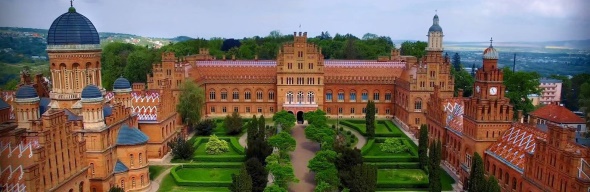 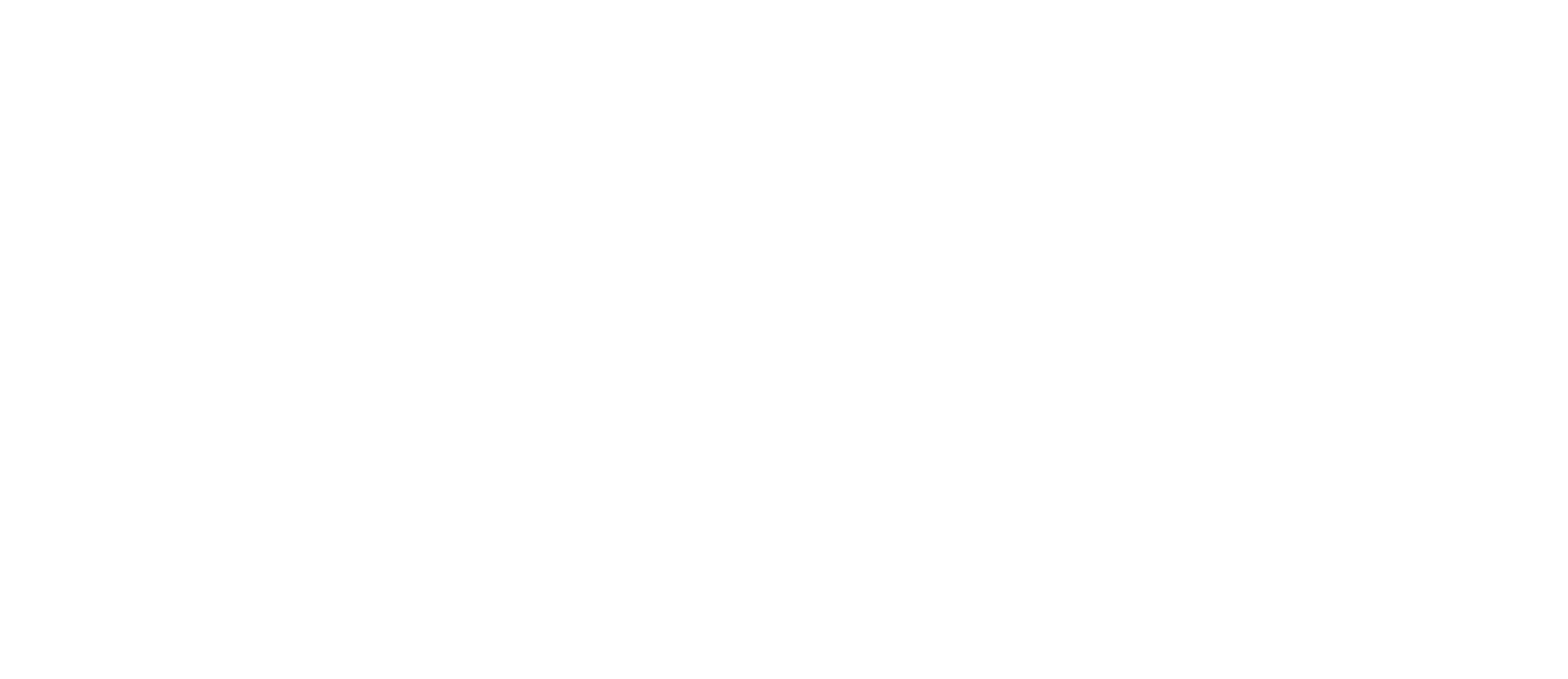 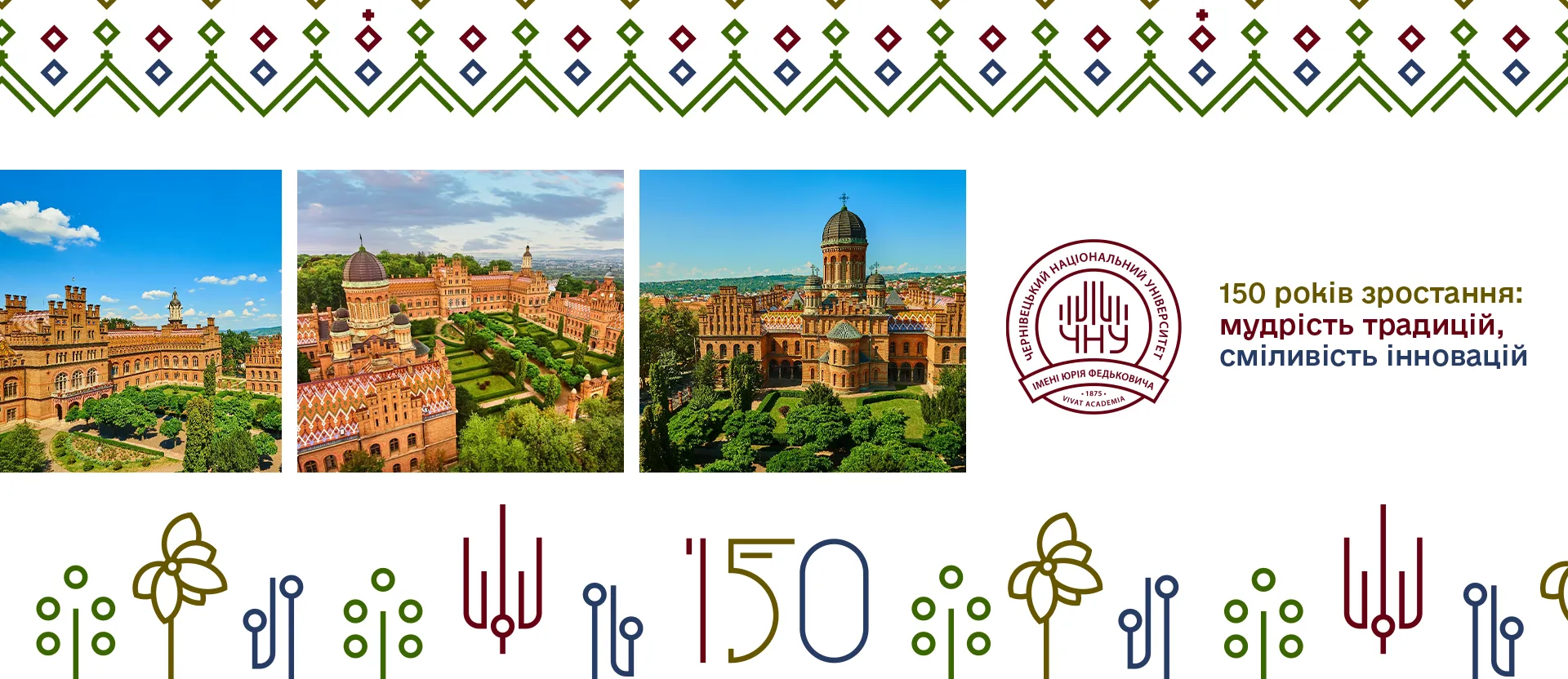 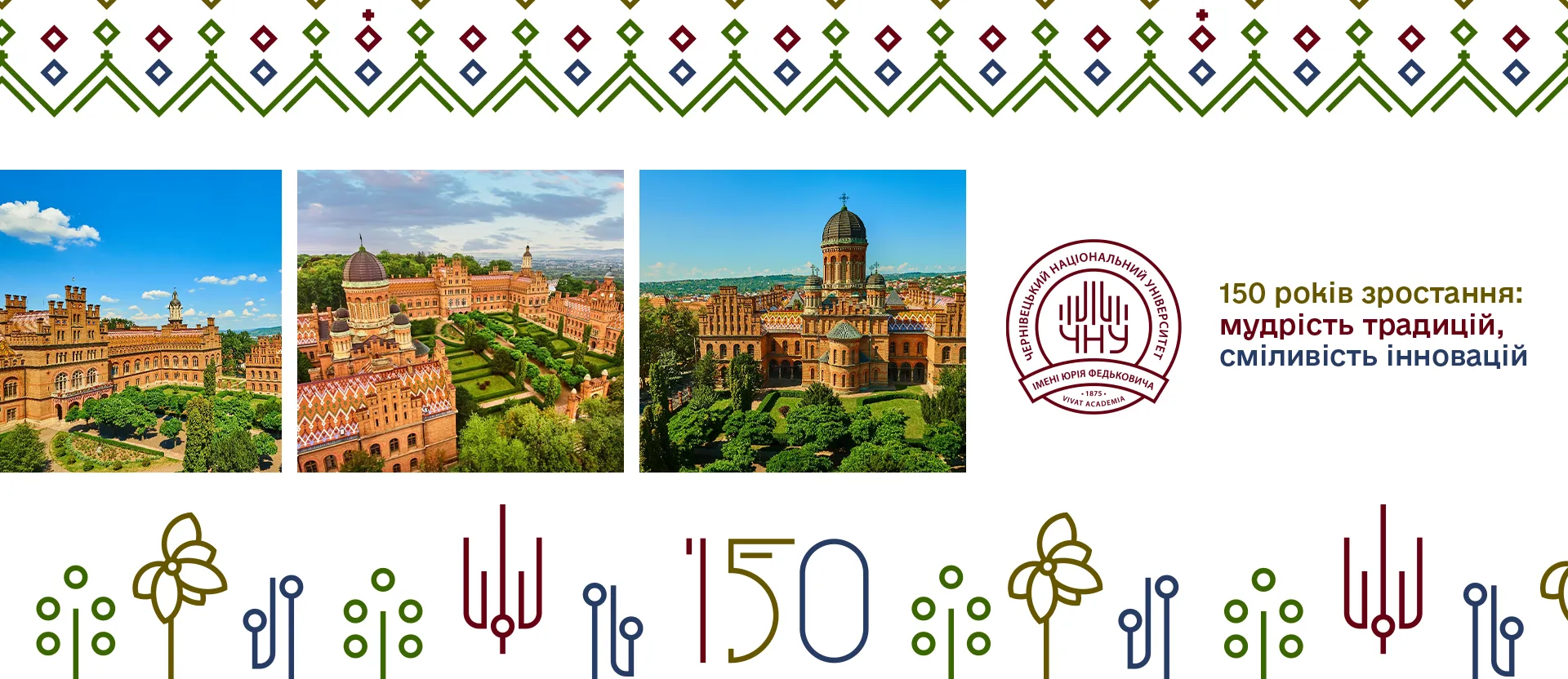 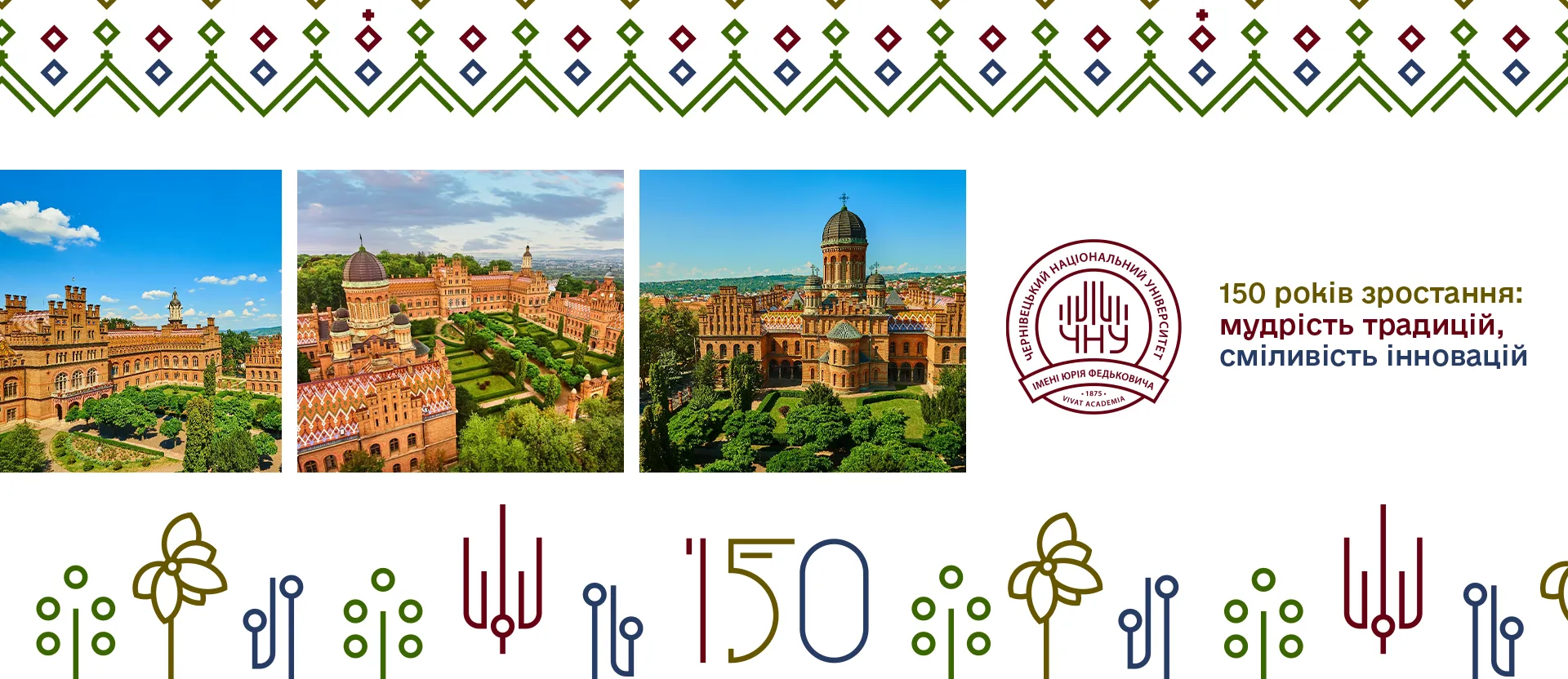 4. Навчання і викладання за освітньою програмою
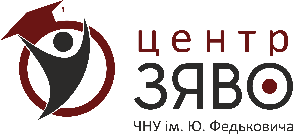 К
ЦЕНТР 
ЗАБЕЗПЕЧЕННЯ ЯКОСТІ ВИЩОЇ ОСВІТИ ЧНУ
Для всіх освітніх програм встановлено відповідність рівню В за критерієм.
Рекомендації:
Посилити дослідницьку складову в усіх освітніх компонентах програми.
Розробити та затвердити уніфіковану форму РП ОК у вступній частині, оформлення списку рекомендованої літератури за ДСТУ чи міжнародним стилем (АРА) тощо, а оновити списки рекомендованої літератури в РП,  конкретизувати критерії оцінювання за певні види робіт, узгодити між собою критерії оцінювання, наведені у силабусах та РП ОК.
Переглянути методичні рекомендації щодо підготовки кваліфікаційних робіт на предмет включення, як обов'язкової вимоги усім магістрам ОП, здійснювати апробації результатів дослідження у вигляді наукових публікацій.
Продовжувати практику розроблення навчально-методичної літератури для забезпечення ОК, яка існує на ОП, продовжувати роботу з написання та розробки авторських методичних рекомендацій, авторських підручників, навчальних посібників та монографій.
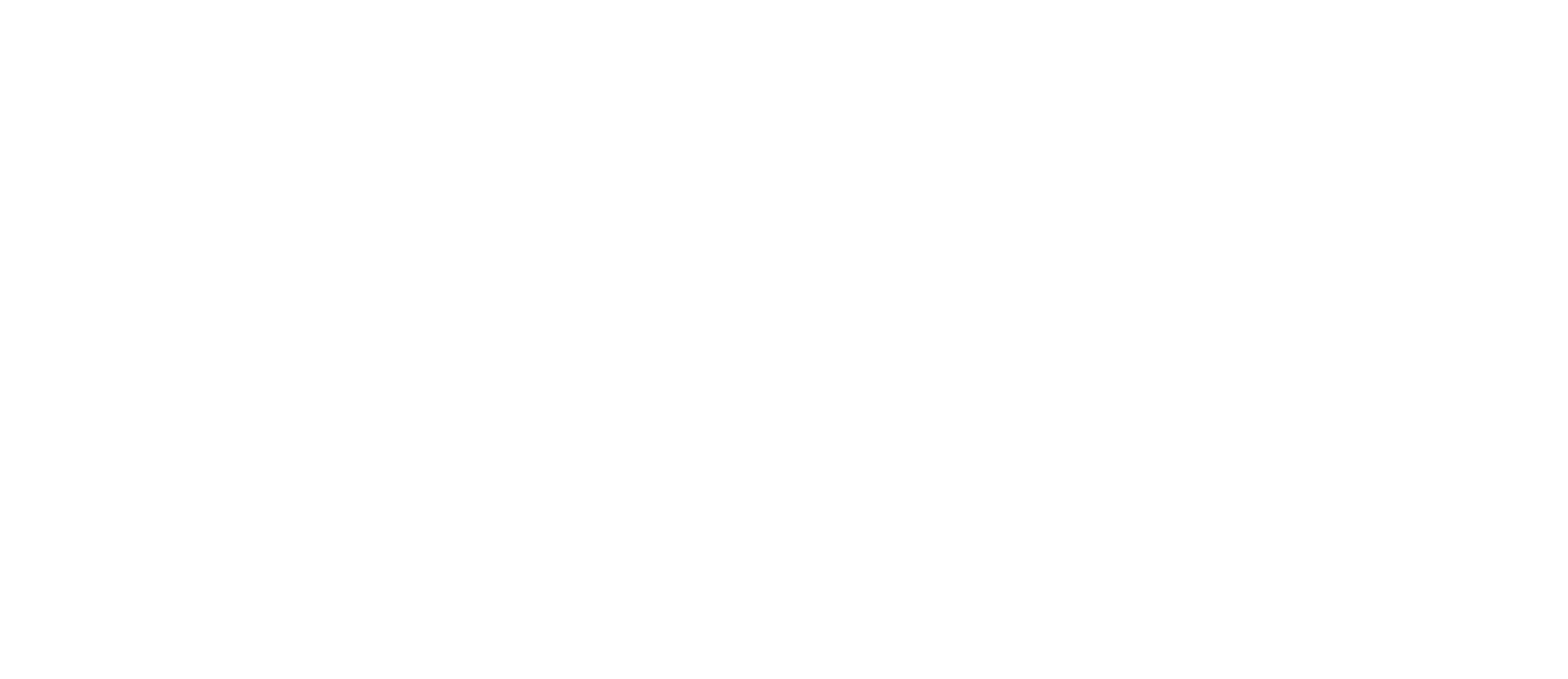 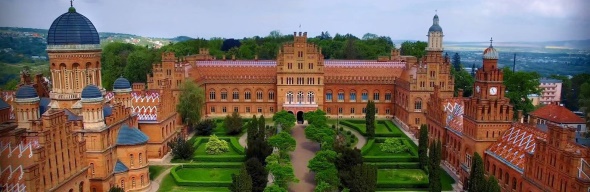 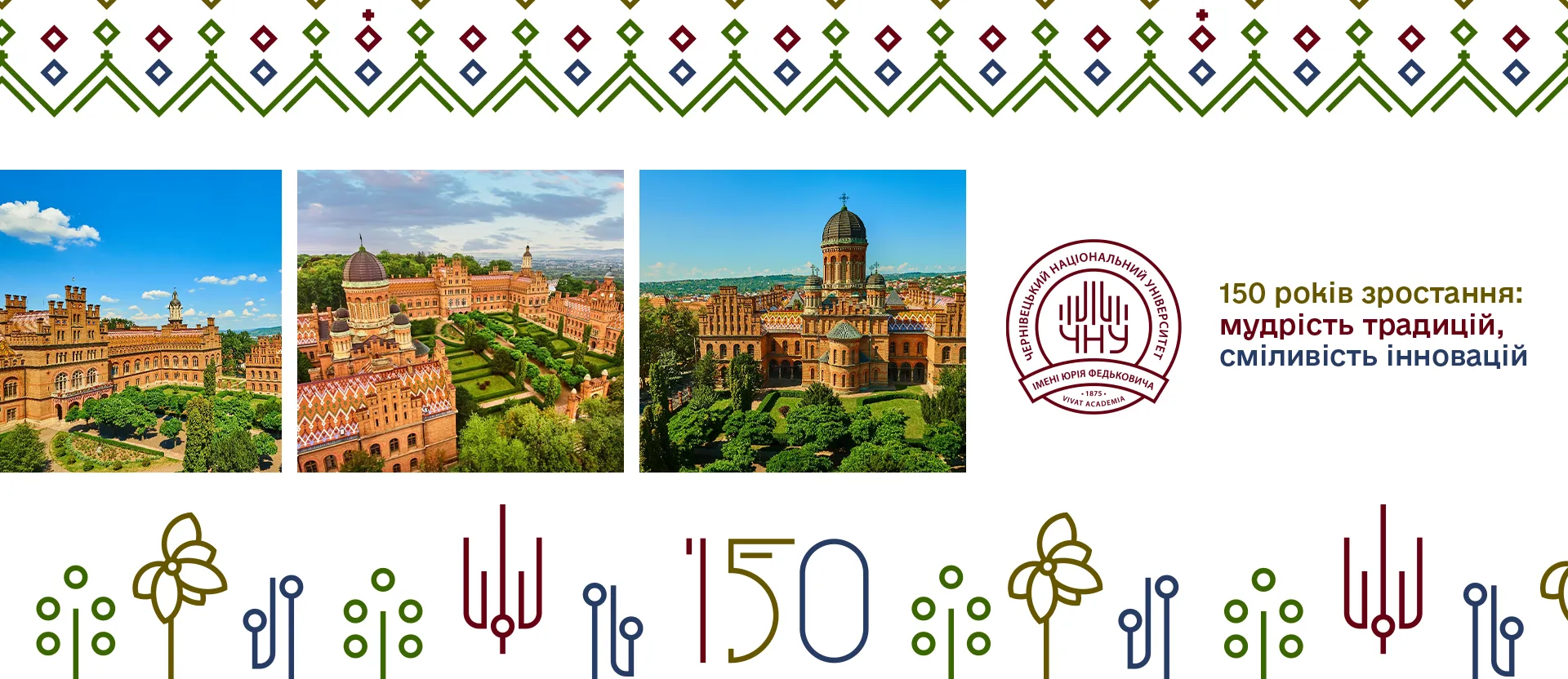 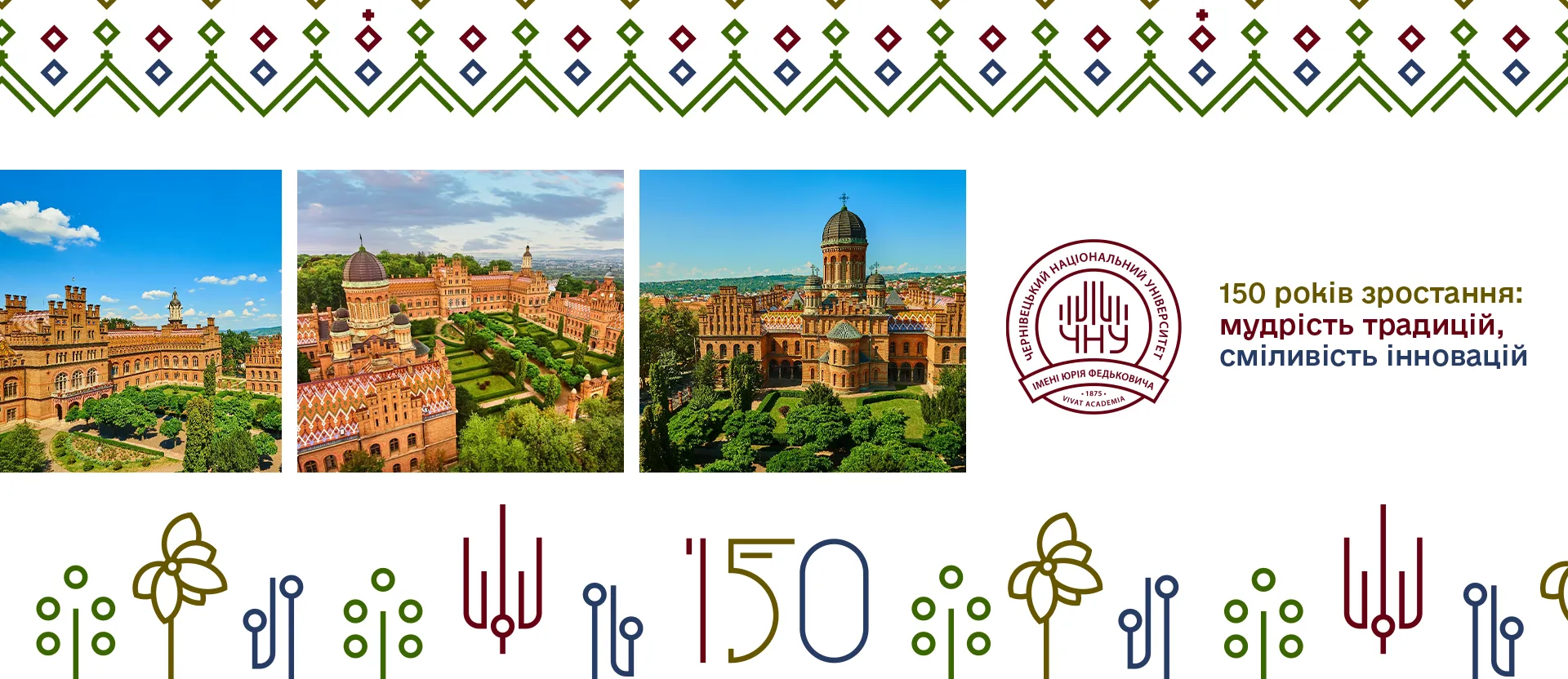 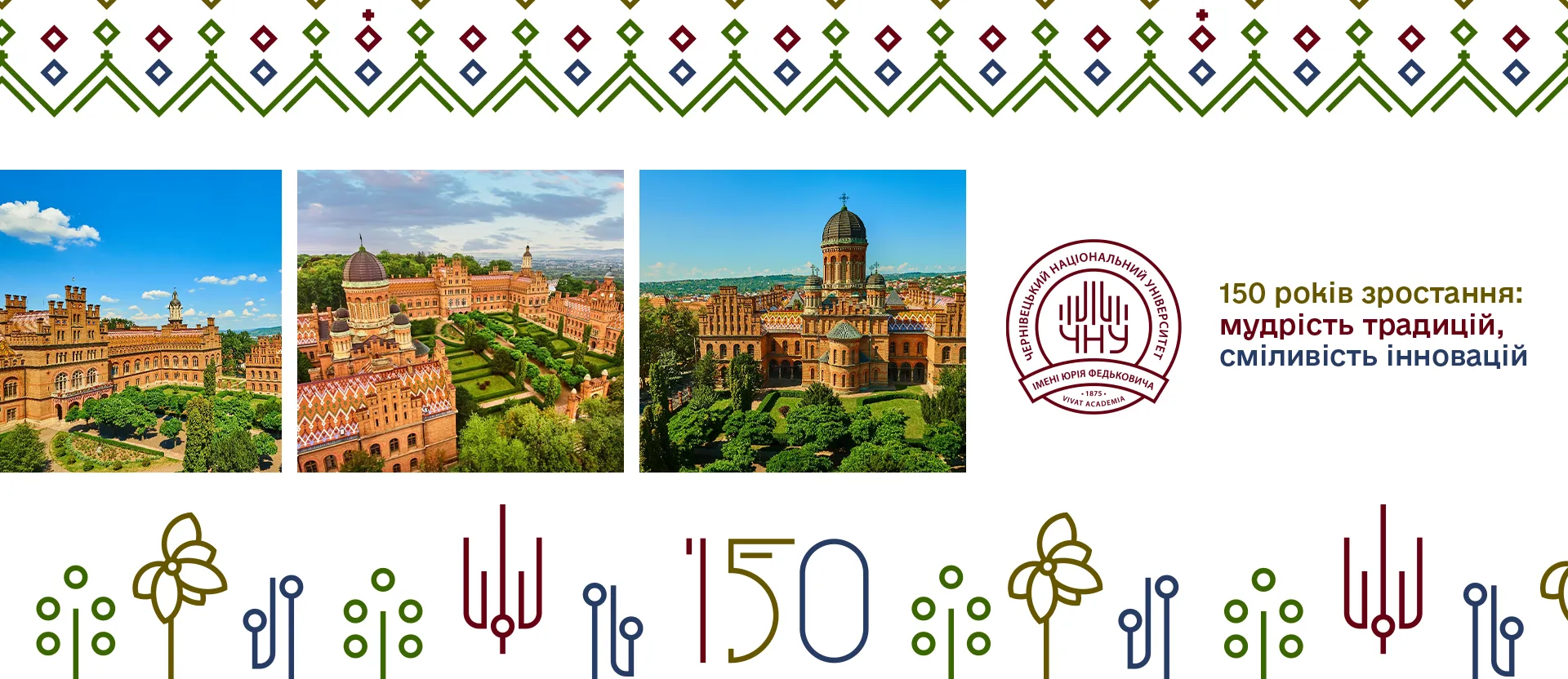 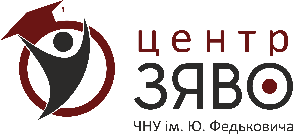 К
ЦЕНТР 
ЗАБЕЗПЕЧЕННЯ ЯКОСТІ ВИЩОЇ ОСВІТИ ЧНУ
Рекомендації:
Рекомендовано викладачам ОК ОПП завантажити усі необхідні для якісного освітнього процесу навчально-методичні матеріали відповідно ОК, які вони викладають на платформі Moodle до початку нового навчального року. 
Сприяти участі викладачів, які забезпечують обов'язкові освітні компоненти, у наукових заходах та стажуваннях за спеціальністю для кращого орієнтування у сучасних підходах та новаціях в освіті та науці.
Віднайти можливості щодо залучення здобувачів ВО до програм міжнародної мобільності, міжнародних проєктів.
Розробити механізм узгодження тем магістерських робіт із загальним науково-дослідним напрямом кафедри, залучення студентів, які є переможцями конкурсів студентських наукових робіт та мають наукові публікації до виконання кафедральних науково-дослідних робіт.
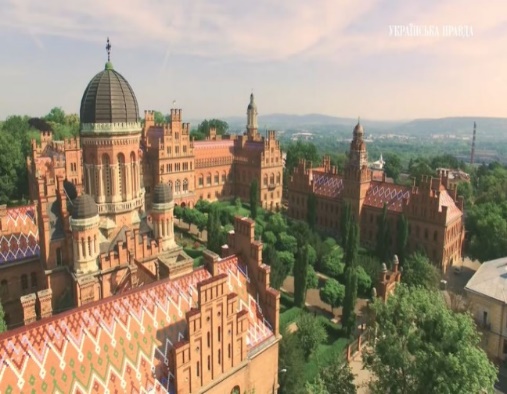 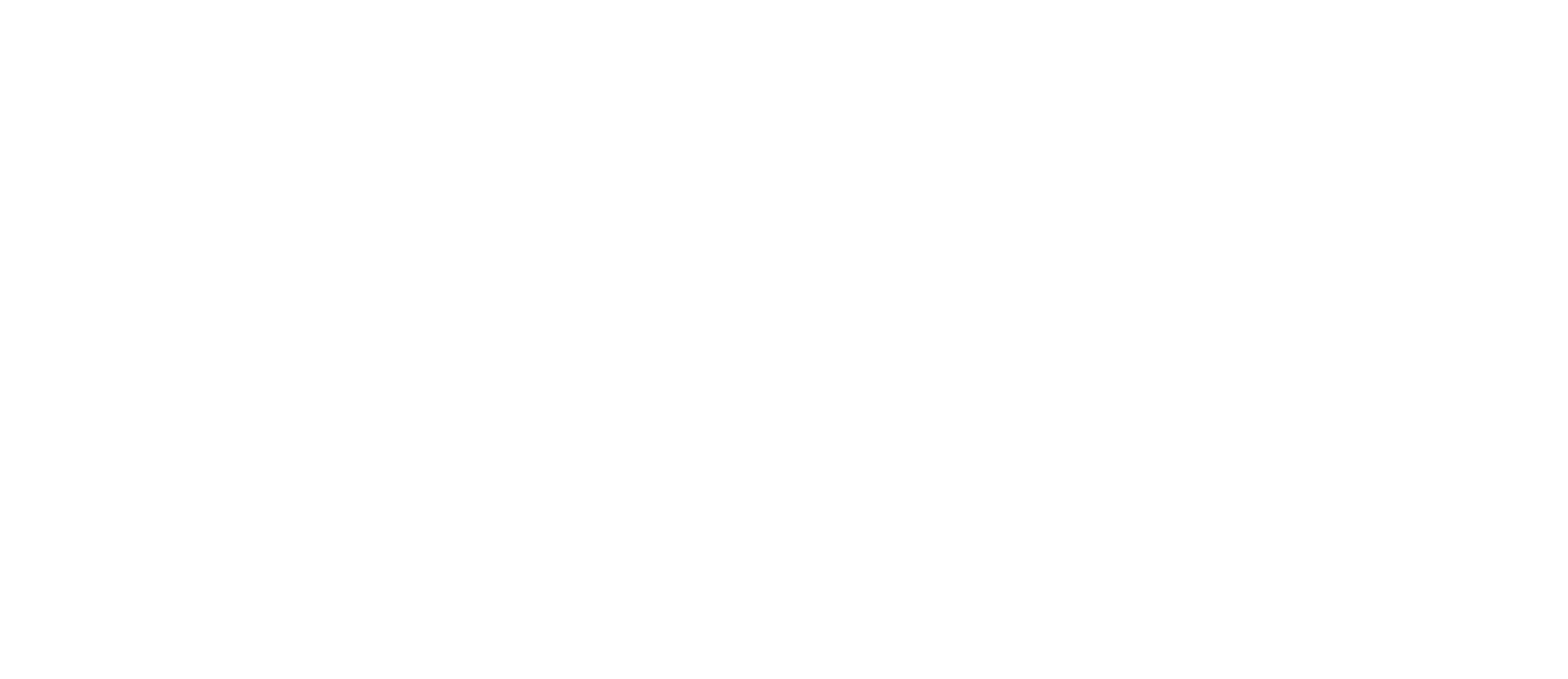 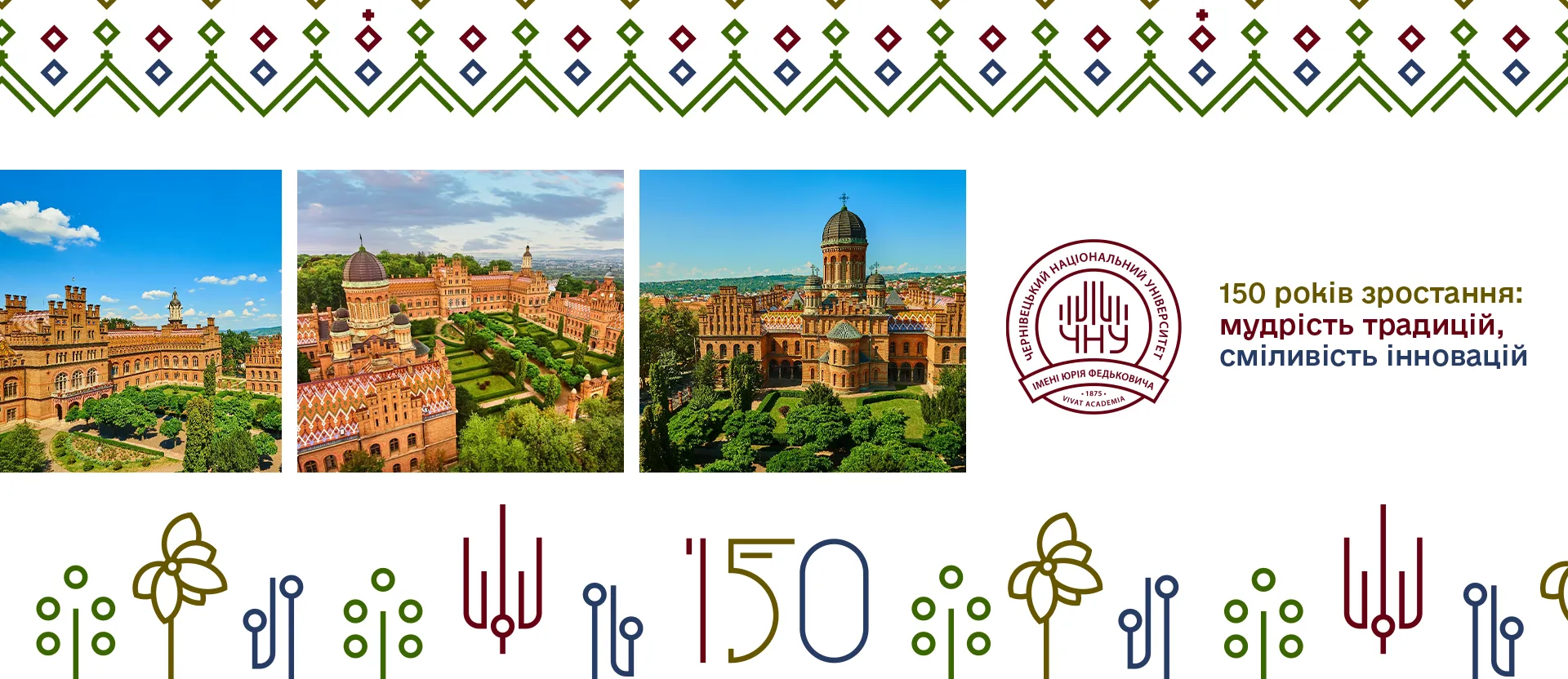 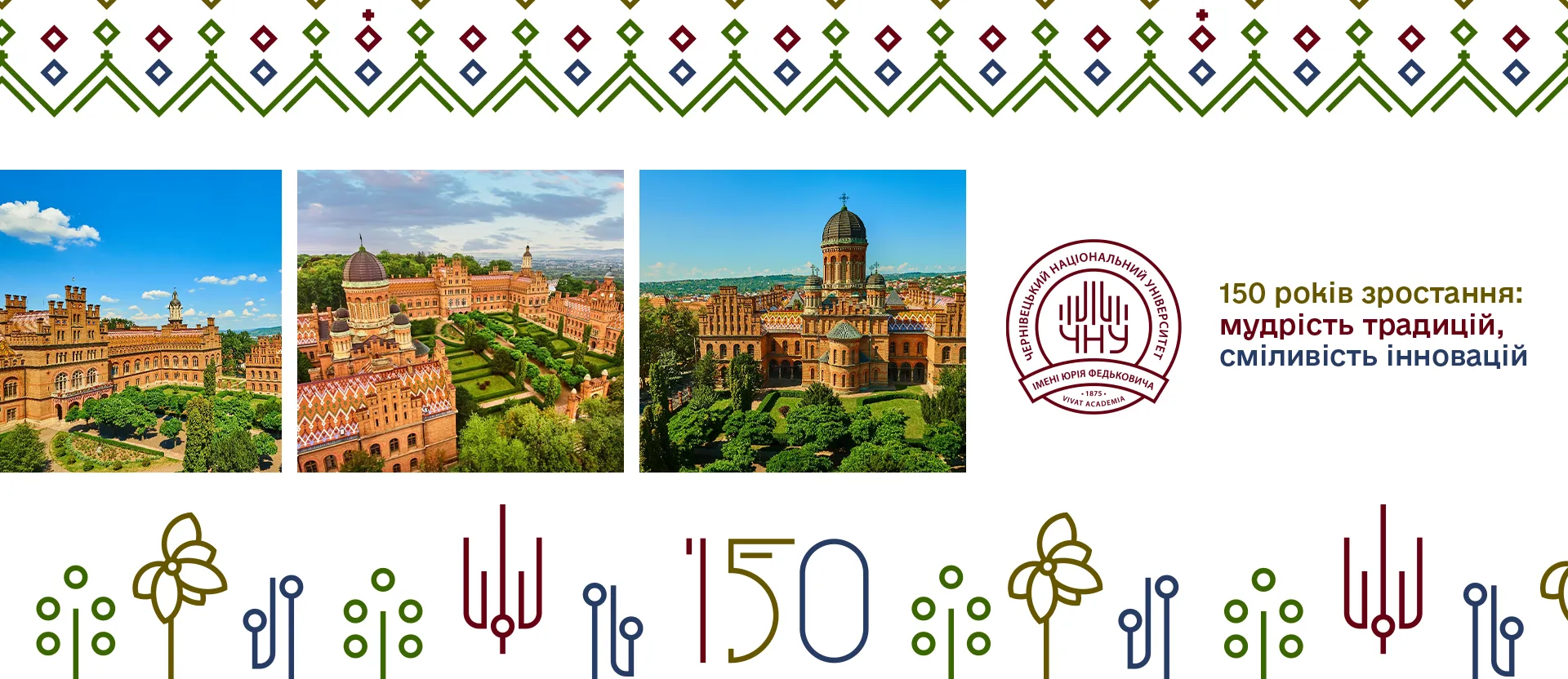 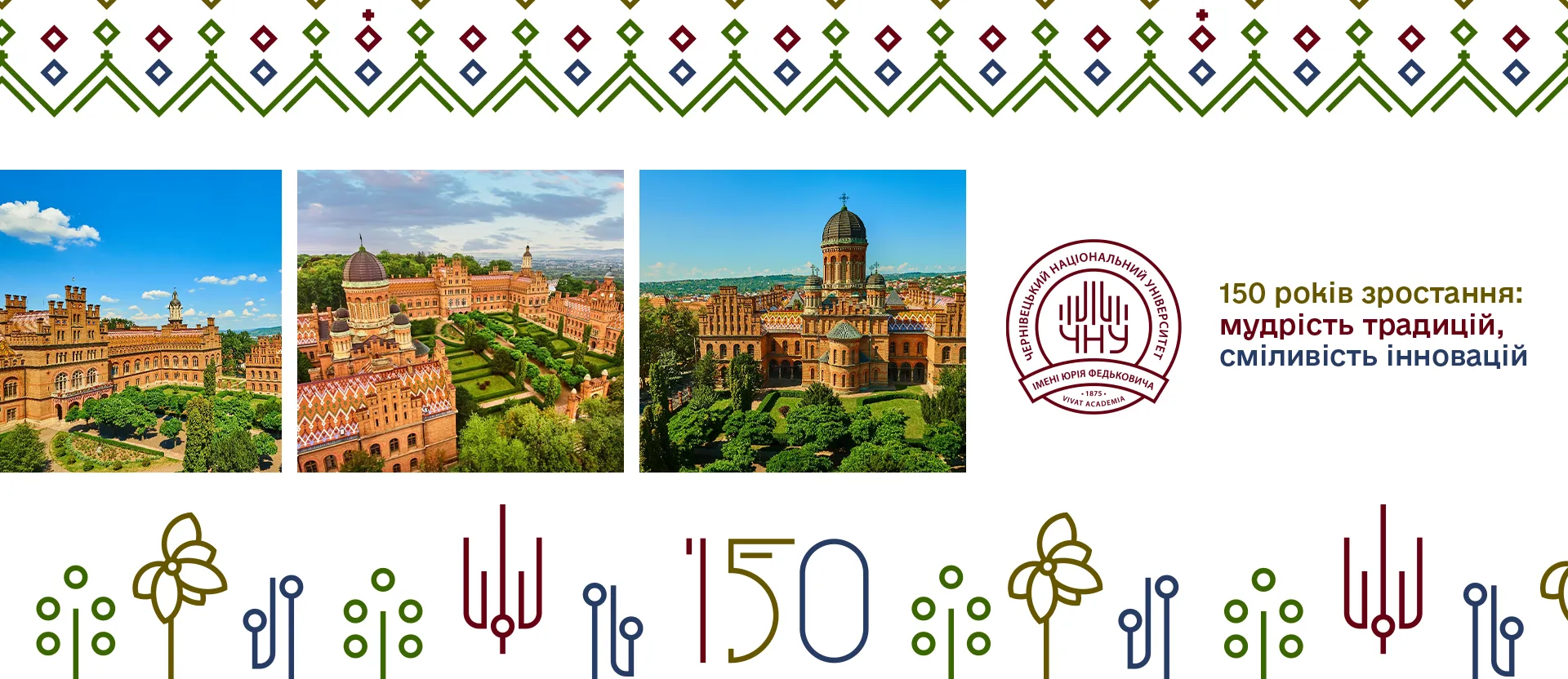 Позитивні практики
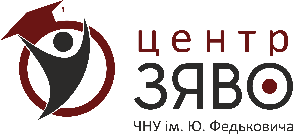 К
ЦЕНТР 
ЗАБЕЗПЕЧЕННЯ ЯКОСТІ ВИЩОЇ ОСВІТИ ЧНУ
В Університеті наявні значні можливості щодо інтернаціоналізації діяльності (ОП  Географія, ОП Програмне забезпечення систем, ОП Управління персоналом та економіка праці, ОП Німецька мова і література та англійська мова, ОП Англійська мова і література та друга іноземна мова, ОНП Освітні, педагогічні науки).

Студентоцентроване навчання із використанням різноманітних методів і технологій, що сприяє розвитку як професійних, так і міжособистісних навичок. (ОП Англійська мова і література та друга іноземна мова, ОП Управління персоналом та економіка праці,).

Високі показники академічної мобільності НПП, втілення результатів їх наукових розробок у навчальний процес (ОП Німецька мова і література та англійська мова)

Використання технології змішаного навчання (blending-learning), яка передбачає поєднання очної та онлайн форм навчання  (ОП Державна служба).
 Логопедія, ОП  Географія, ОП Англійська мова і література та друга іноземна мова, ОП Управління персоналом та економіка праці, ОП Системний аналіз ).

Систематичне оновлення змісту ОК на основі міжнародних та вітчизняних наукових досягнень і сучасних практик ОП  Географія, ОП Англійська мова і література та друга іноземна мова, ОП Управління персоналом та економіка праці, ОП Системний аналіз ).
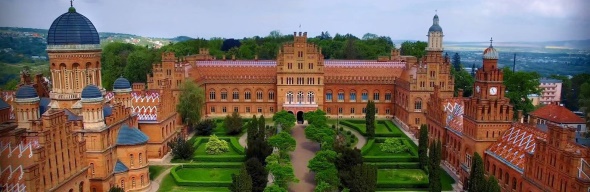 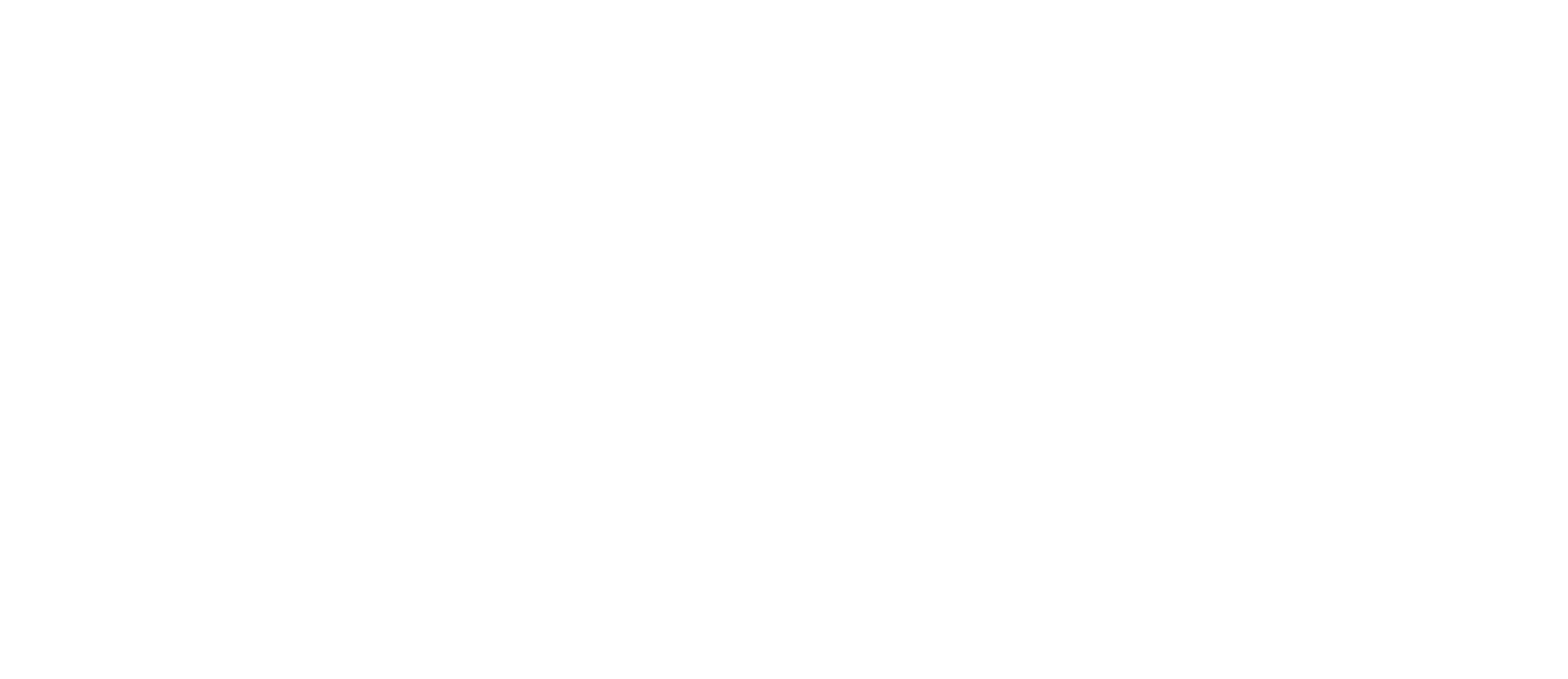 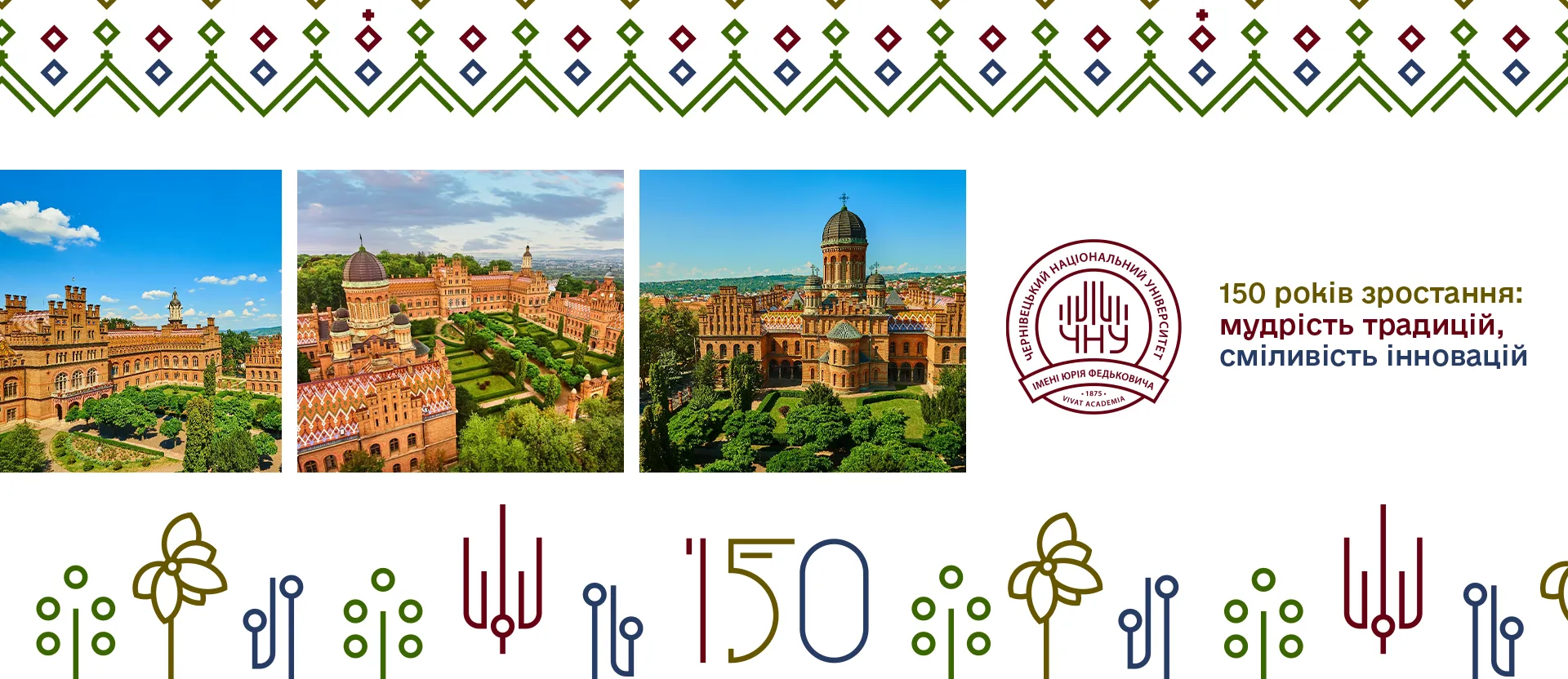 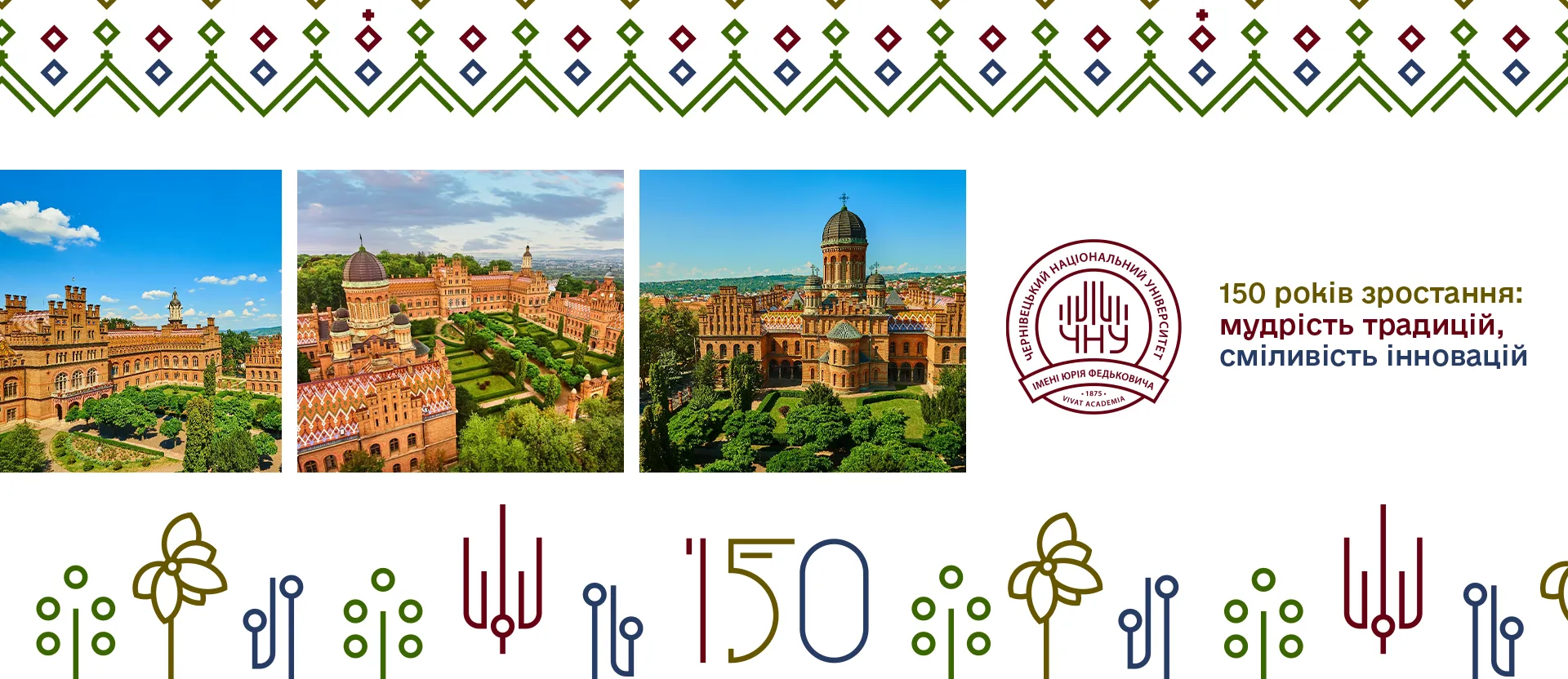 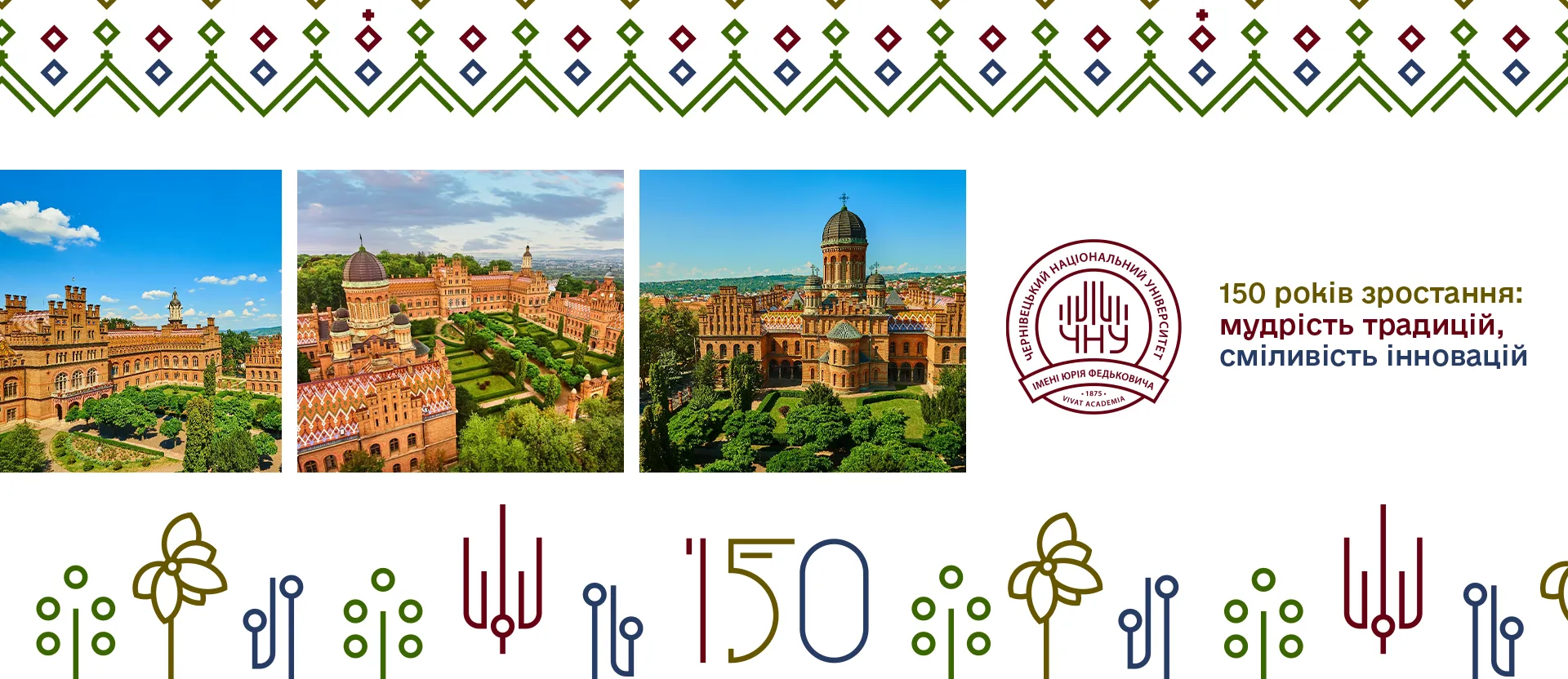 5. Контрольні заходи, оцінювання здобувачів вищої освіти та академічна доброчесність.
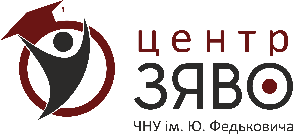 К
ЦЕНТР 
ЗАБЕЗПЕЧЕННЯ ЯКОСТІ ВИЩОЇ ОСВІТИ ЧНУ
Для всіх освітніх програм за рішенням НА встановлена відповідність рівню В. При акредитації ОПП Образотворче мистецтво, декоративне мистецтво та реставрація у звіті ЕГ та ГЕР критерій 5 отримав рівень Е, але на засіданні НА оцінку було змінено на рівень В.
Рекомендації:
Системно популяризувати академічну доброчесность та культивувати культуру нульової толерантності до плагіату серед здобувачів та НПП./ Продовжувати практику інформування здобувачів з нормативними документами та основними положеннями з академічної доброчесності при реалізації ОП.
Популяризувати серед здобувачів вищої освіти поняття й діючі ЗВО нормативних документів, які регулюють питання оскарження результатів контрольних заходів. 
Додати змістовний розподіл балів за критеріями оцінювання поточного контролю в зазначених у недоліках ОК.
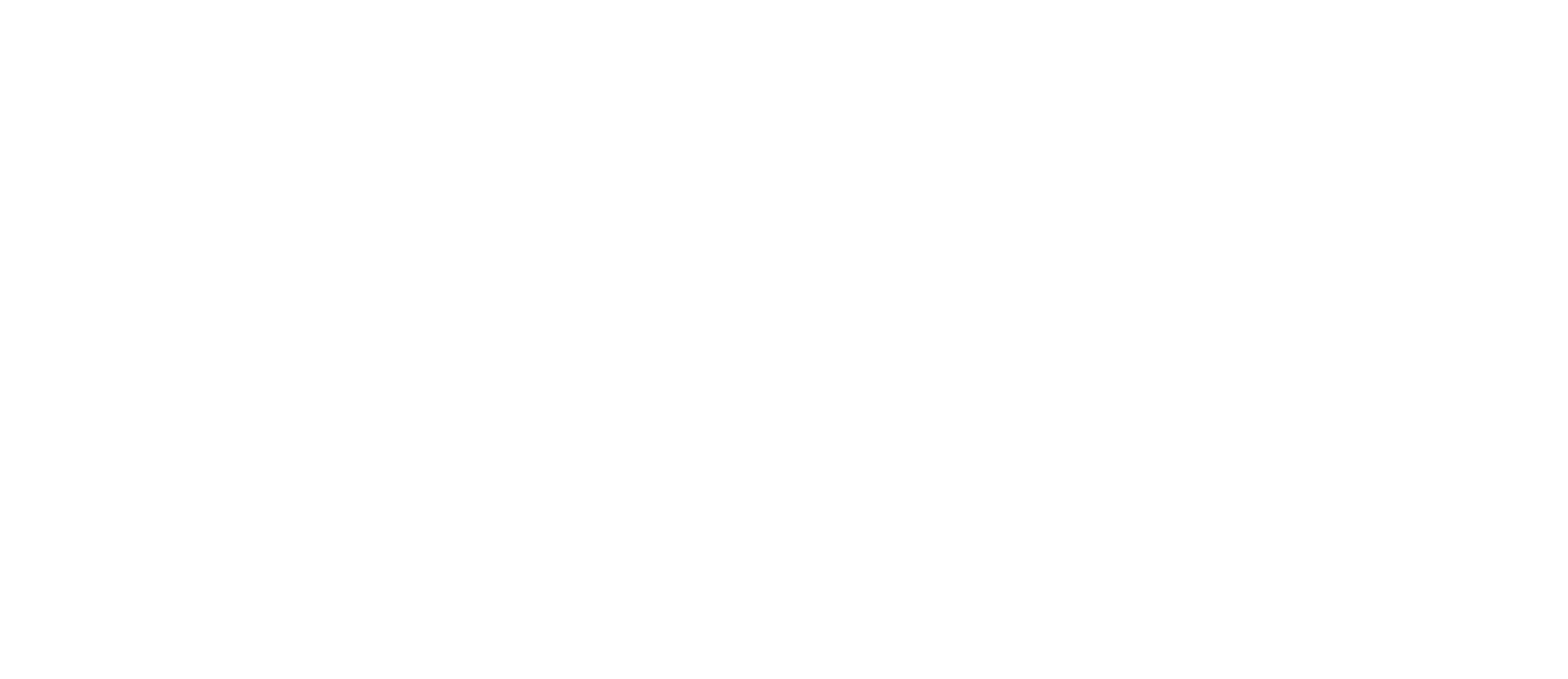 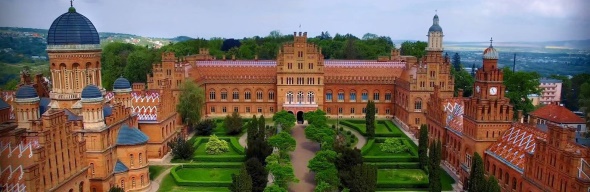 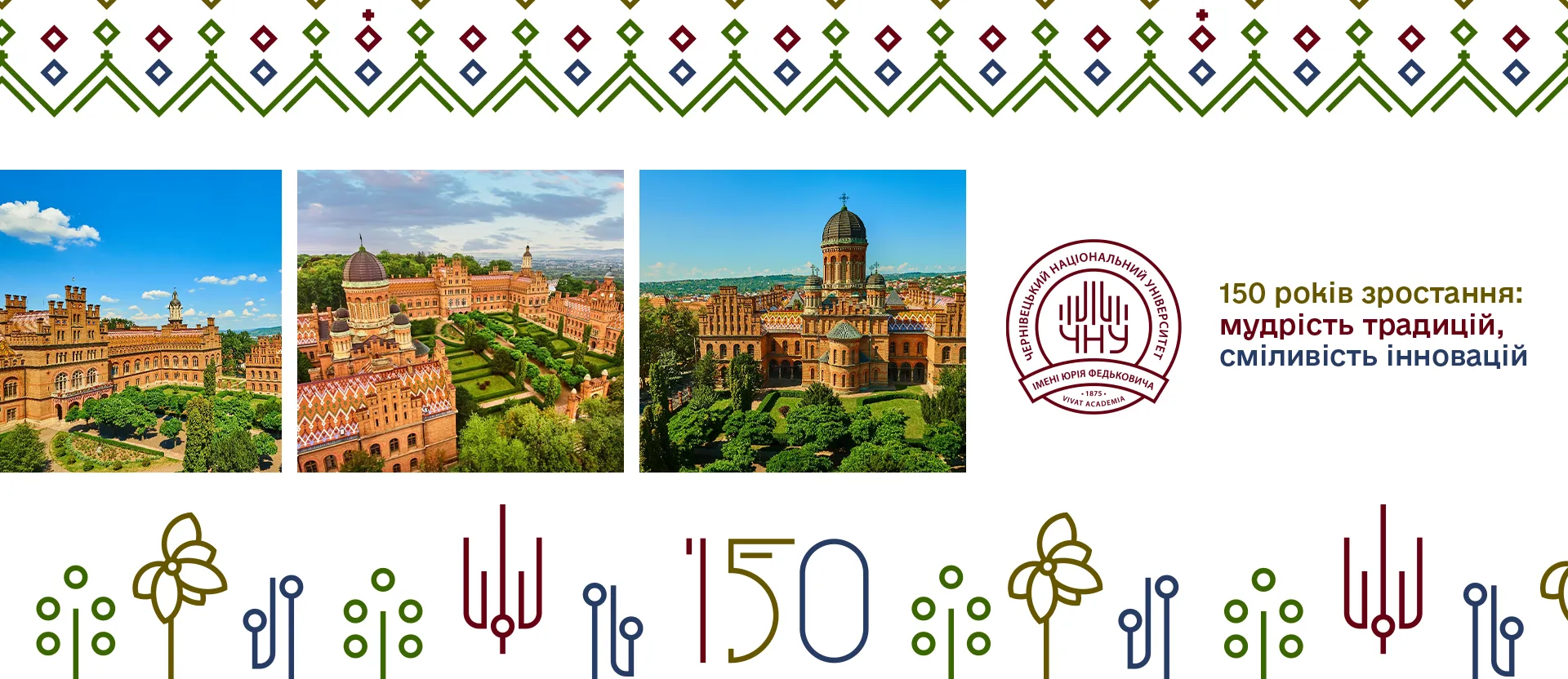 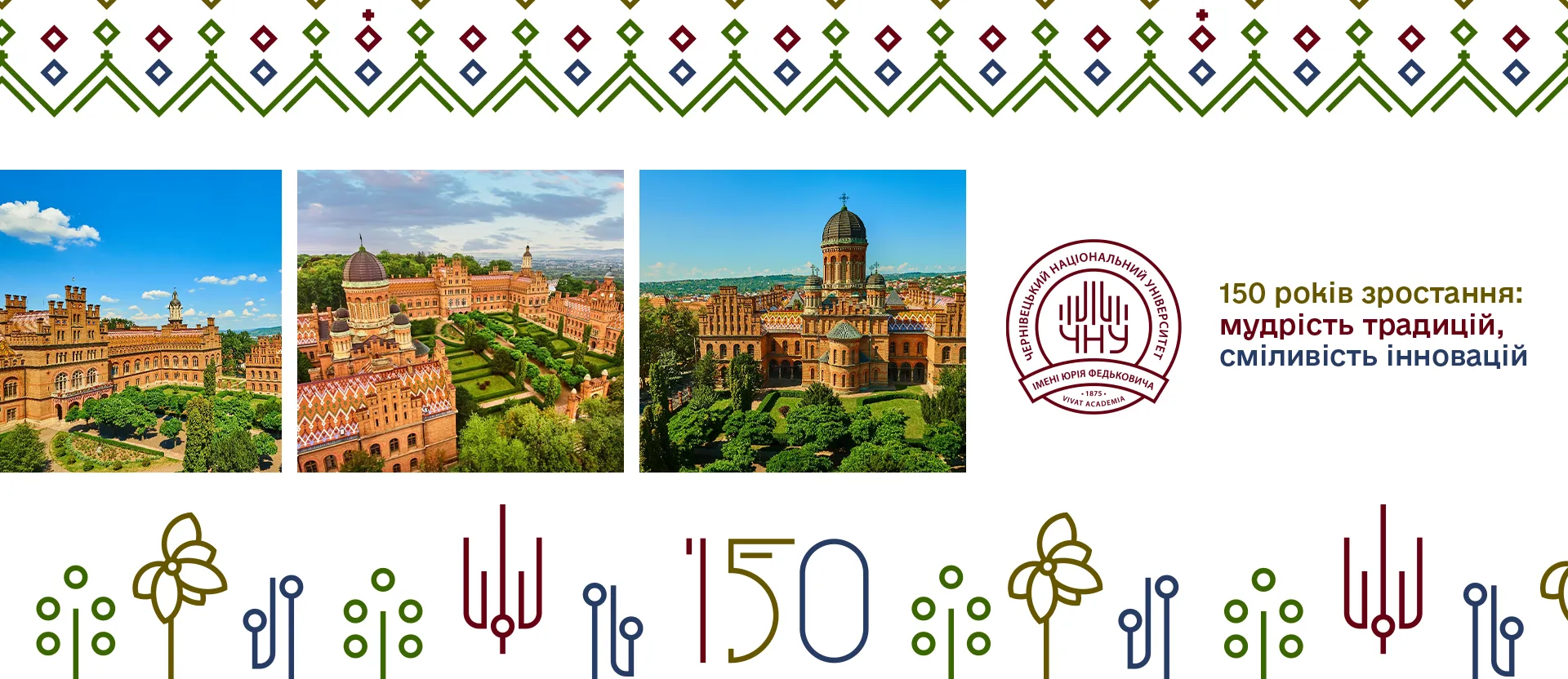 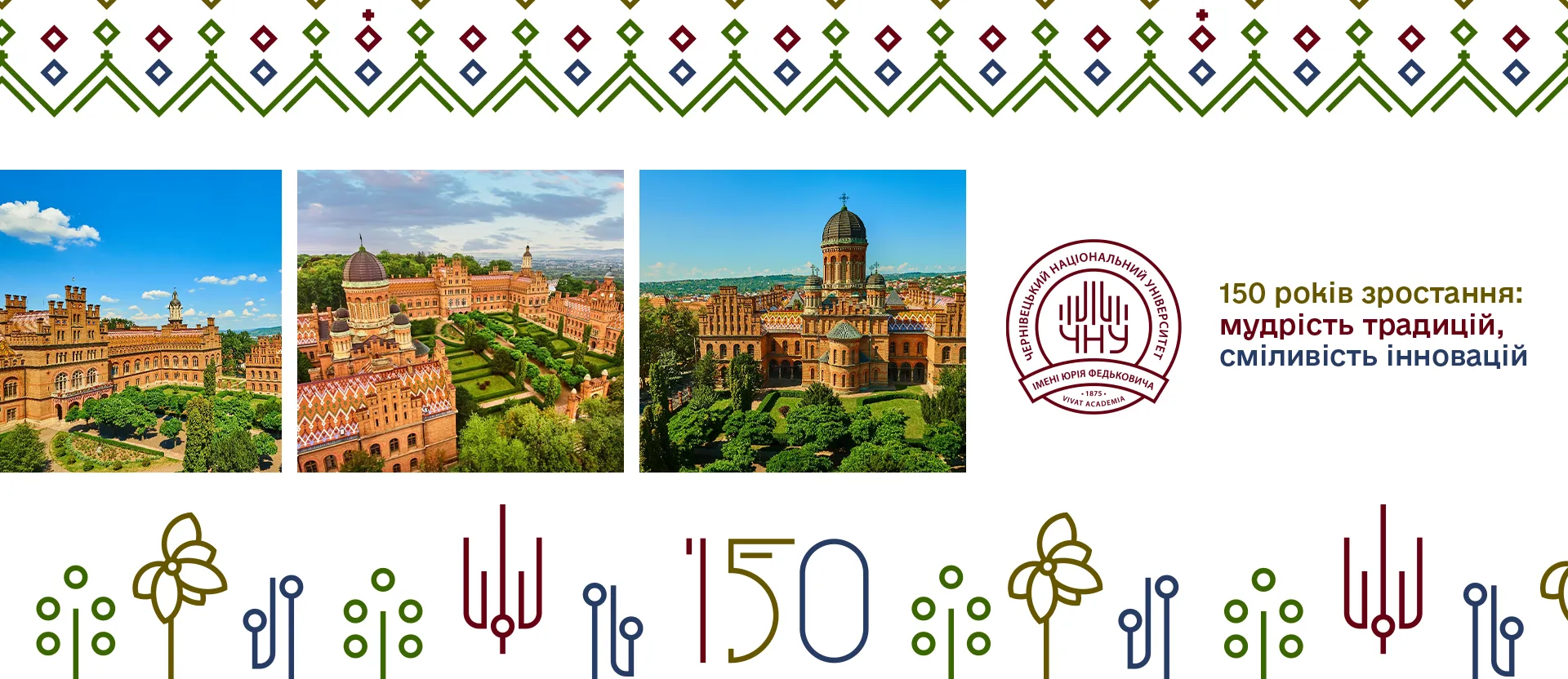 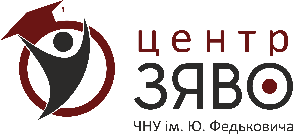 К
ЦЕНТР 
ЗАБЕЗПЕЧЕННЯ ЯКОСТІ ВИЩОЇ ОСВІТИ ЧНУ
Рекомендації:
Рекомендовано привести тематику кваліфікаційних робіт у відповідність до назви та змісту ОП.
Одним з видів академічної відповідальності в ЧНУ імені Ю.Федьковича (п. 4.1. Етичного кодексу) є внесення до публічного реєстру порушників академічної доброчесності, проте такий реєстр не створений. (Рекомендовано адміністрації Положення про виявлення та запобігання академічного плагіату у ЧНУ увідповіднити нормам чинного законодавства (ЕГ, ГЕР)).
Розробити Положення, що надавало б чіткі рекомендації стосовно можливостей, частки і напрямів використання ШІ і необхідної частки авторського внеску та критичного доопрацювання наданих допоміжними сервісами інформації.
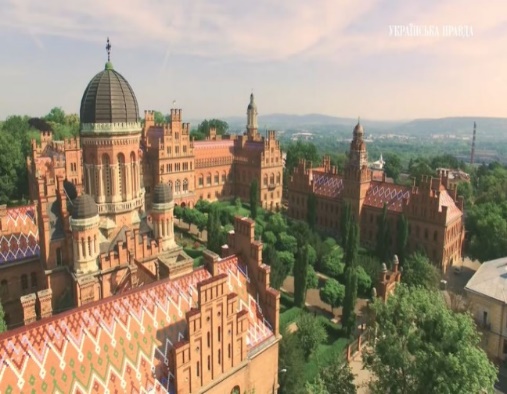 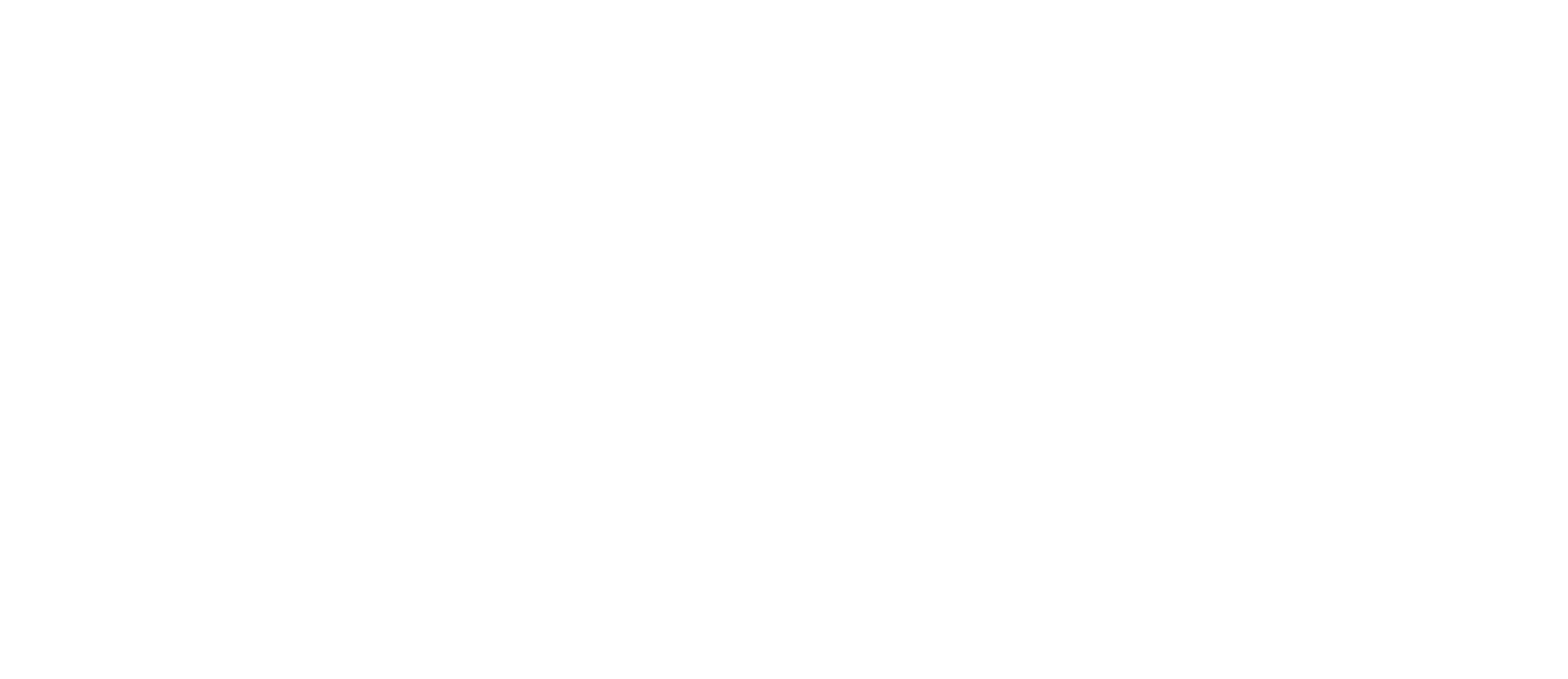 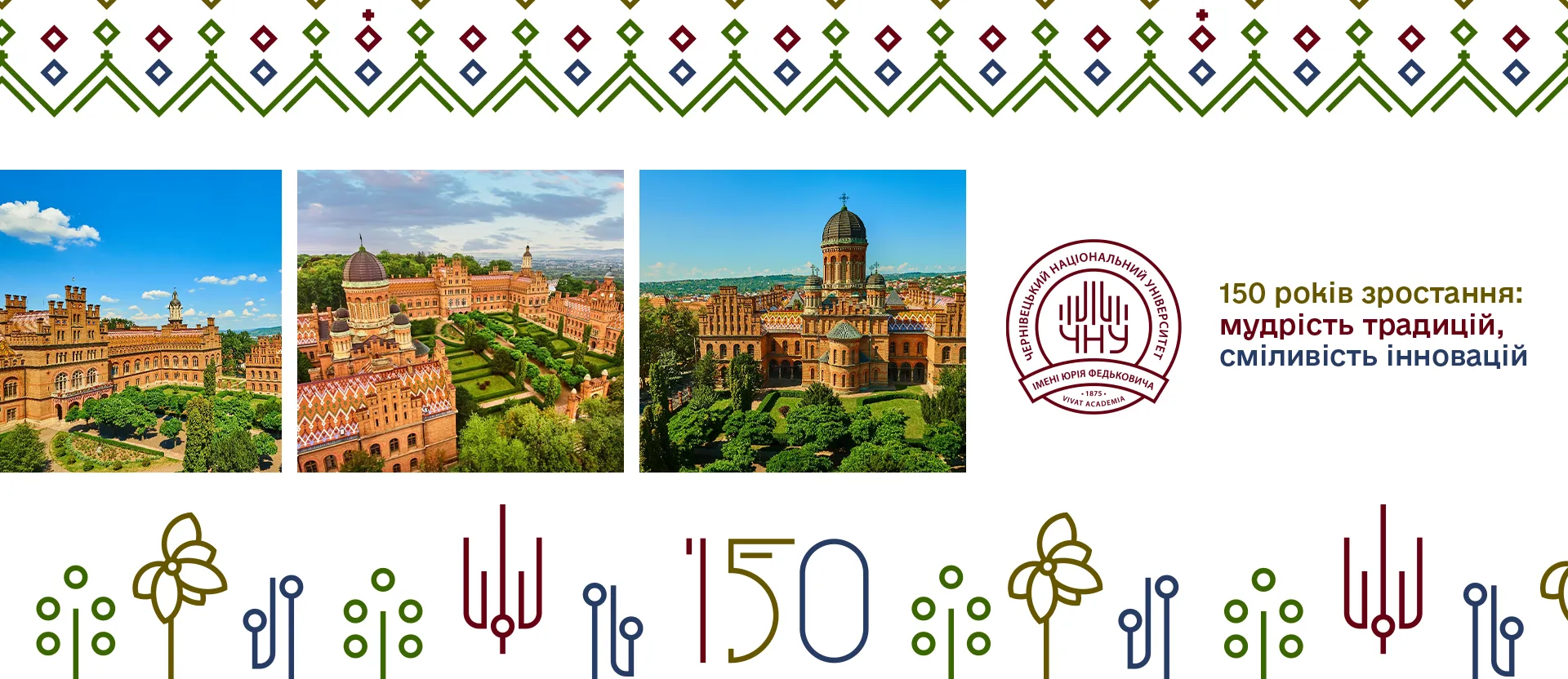 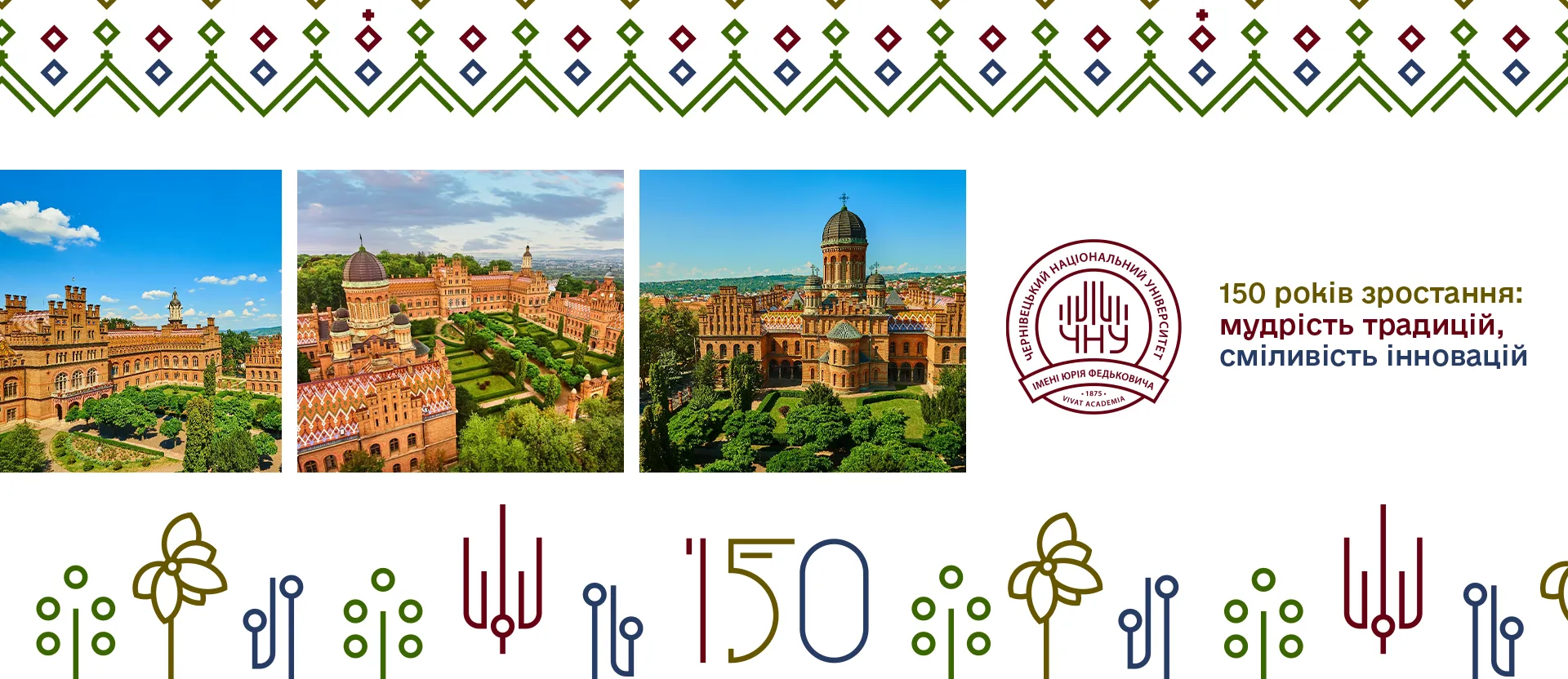 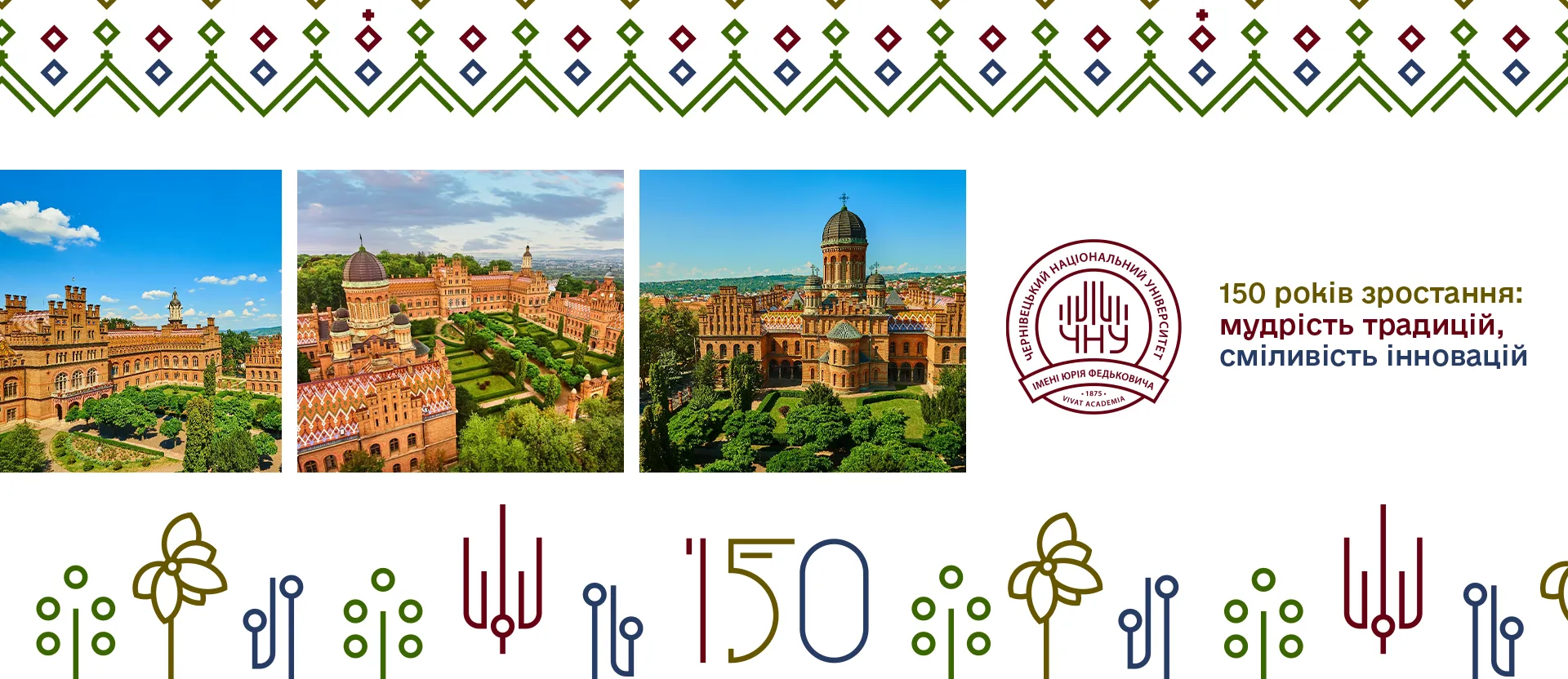 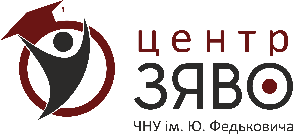 К
ЦЕНТР 
ЗАБЕЗПЕЧЕННЯ ЯКОСТІ ВИЩОЇ ОСВІТИ ЧНУ
Позитивні практики
Імплементація сервісу Turnitin в систему електронного навчання Moodle, що дає змогу перевірити усі завдання студента на плагіат (ОП Менеджмент туристичної індустрії , ОП Державна служба, ОП Міжнародний туризм і туроперейтинг).

 Залучення роботодавців до рецензування і захисту кваліфікаційних робіт здобувачів  (ОП Системний аналіз).

Активно популяризуються принципи академічної доброчесності, запроваджено їх нормативно-правове регулювання (ОП Логопедія, ОП Інформатика та інформаційні технології в освіті, ОП Англійська мова і література та друга іноземна мова, ОП Державна служба, ОП Управління персоналом та економіка праці, ОП Системний аналіз, ОП  Географія, ОП Менеджмент туристичної індустрії , ОНП Освітні, педагогічні науки, ОНП Математика)
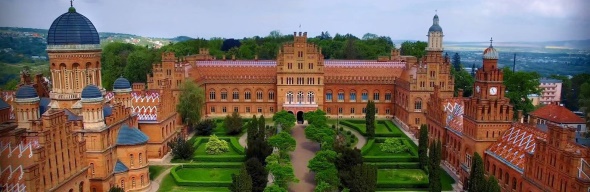 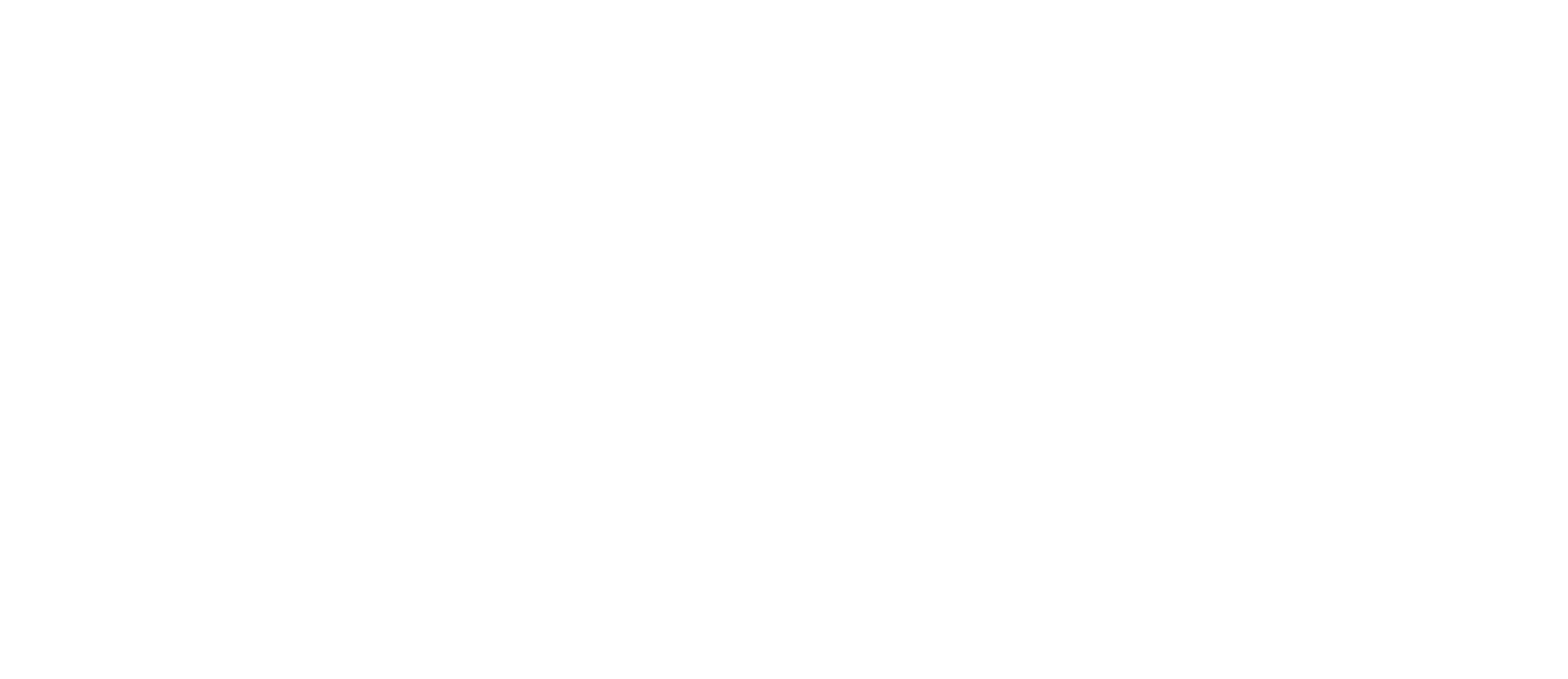 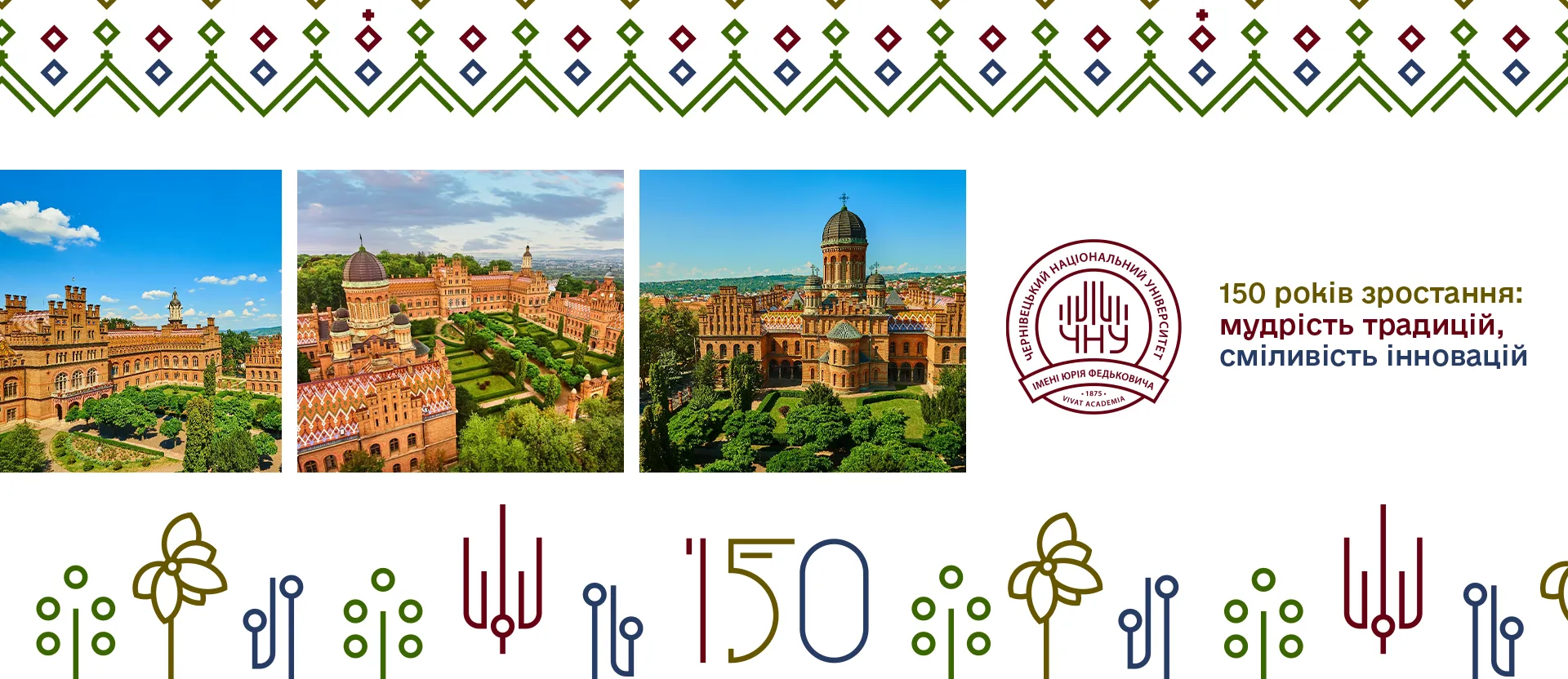 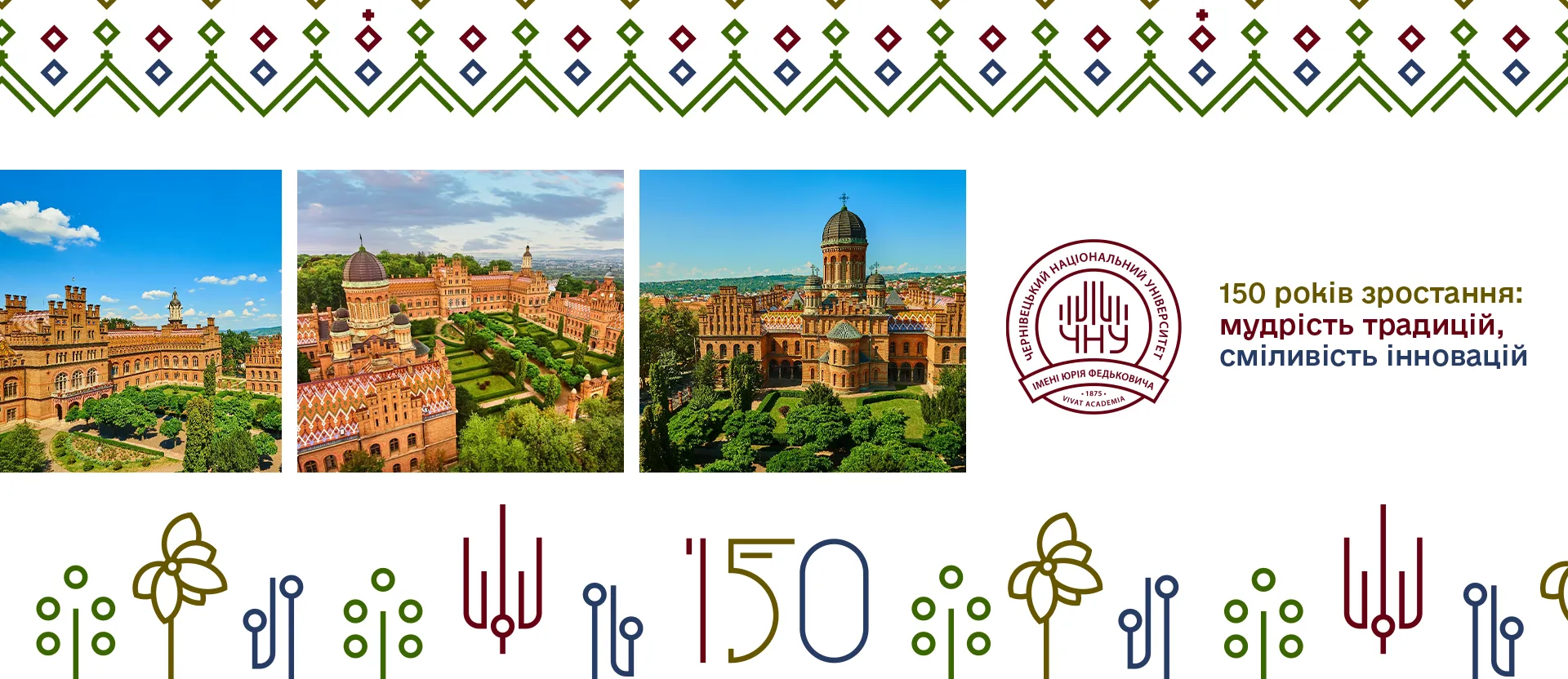 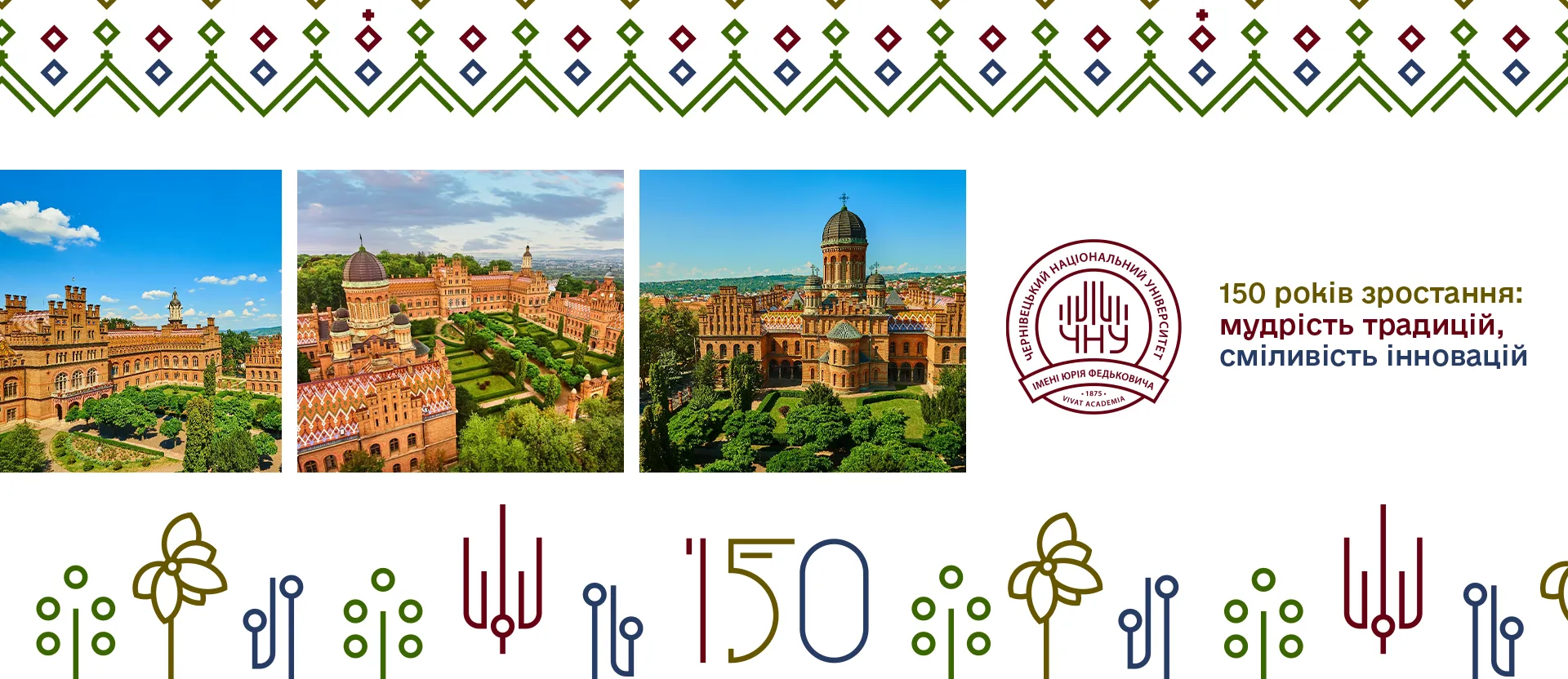 6. Людські ресурси
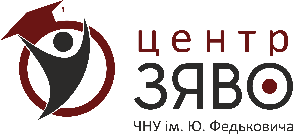 К
ЦЕНТР 
ЗАБЕЗПЕЧЕННЯ ЯКОСТІ ВИЩОЇ ОСВІТИ ЧНУ
Більшість освітніх програм отримали оцінку рівень В за цим критерієм, рівень А – ОП Фізкультура і спорт, ОП Географія (оцінка ЕГ – В, ГЕР – А), ОНП Математика. Відповідність рівню Е в контексті критерію 5 встановлена для ОПП «Державна служба» (оцінка ЕГ – В, ГЕР – Е).
Рекомендації:
Посилити/систематизувати/продовжити практику залучення до аудиторних занять професіоналів-практиків, експертів галузі, представників роботодавців до гостьових лекцій. Розробити механізм регулювання трудових відносин з залученими представниками роботодавців. План гостьових лекцій оприлюднити на сайті.
Активізувати діяльність щодо написання наукових статей, методичних посібників та підручників зі спеціальності, проходження стажування, підготовки доповідей для участі у науково-практичних заходах.
З метою повного виконання вимог п.37 Постанови КМУ «Про затвердження Ліцензійних умов провадження освітньої діяльності» до травня 2025 р., забезпечити наявність у НПП щонайменше п’яти публікацій у наукових виданнях, які включені до переліку фахових видань України, до наукометричних баз, зокрема Scopus, Web of Science Core Collection, протягом останніх п’яти років, відповідно до ОК, які вони викладають на ОП НПП, підвищувати публікаційну активність, особливо в контексті ОК, які вони забезпечують.
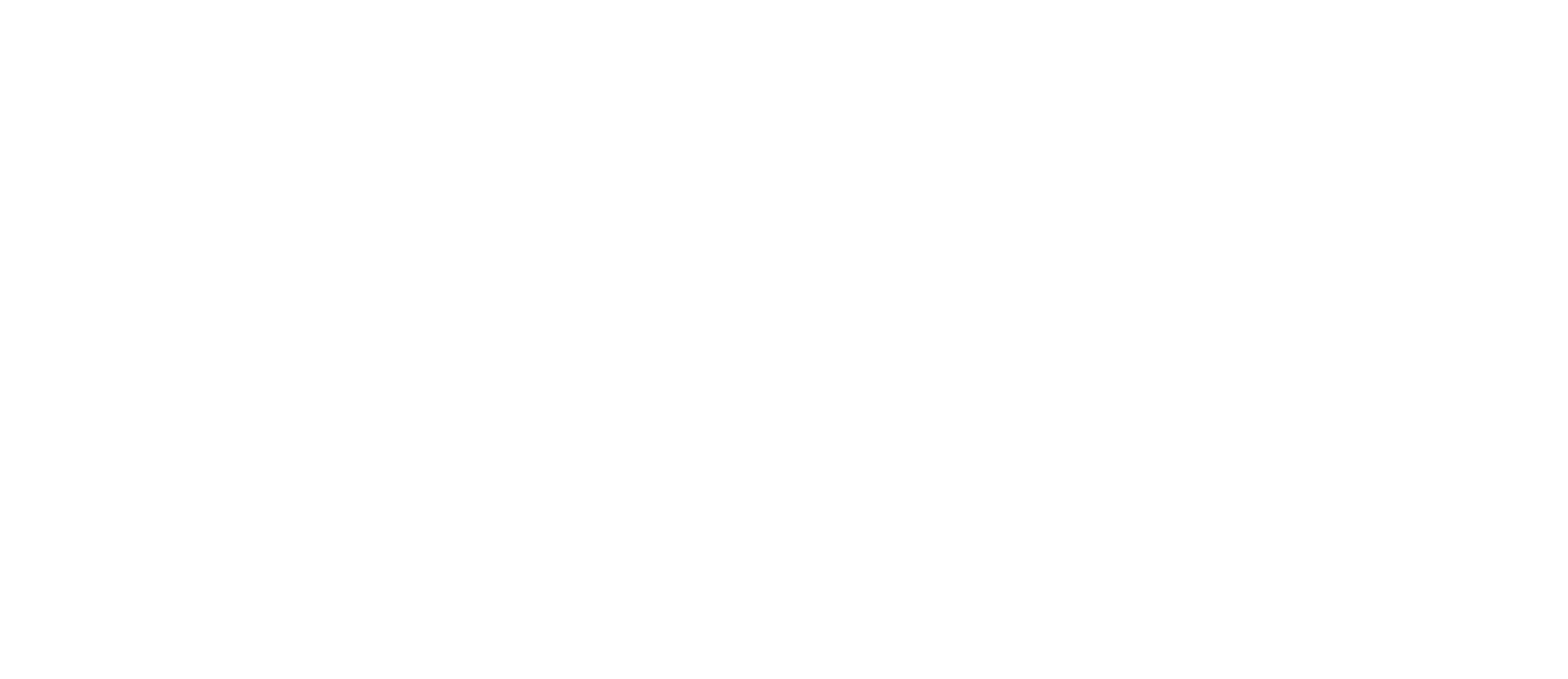 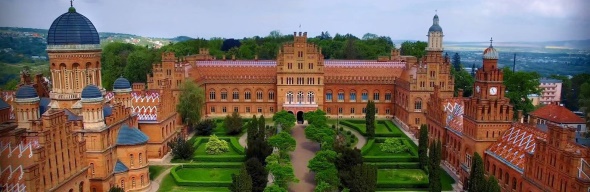 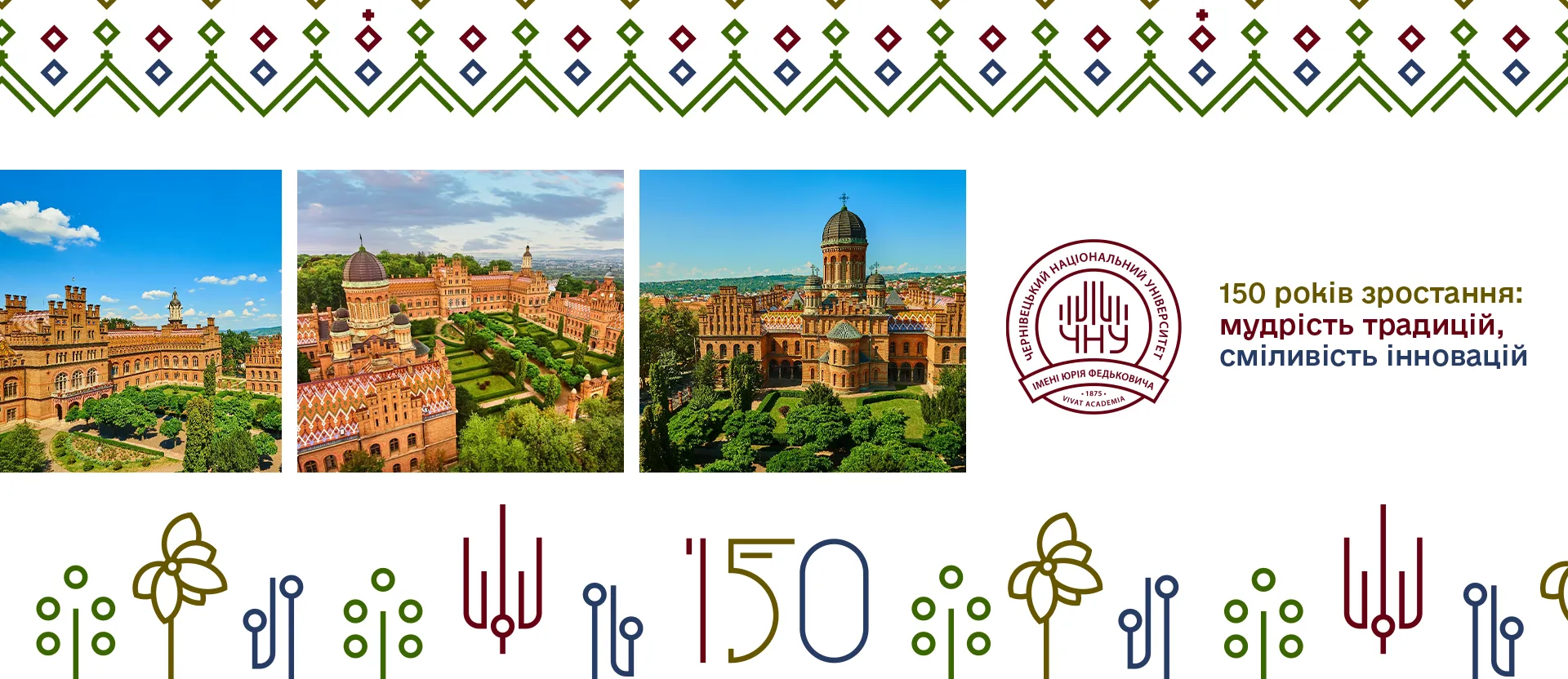 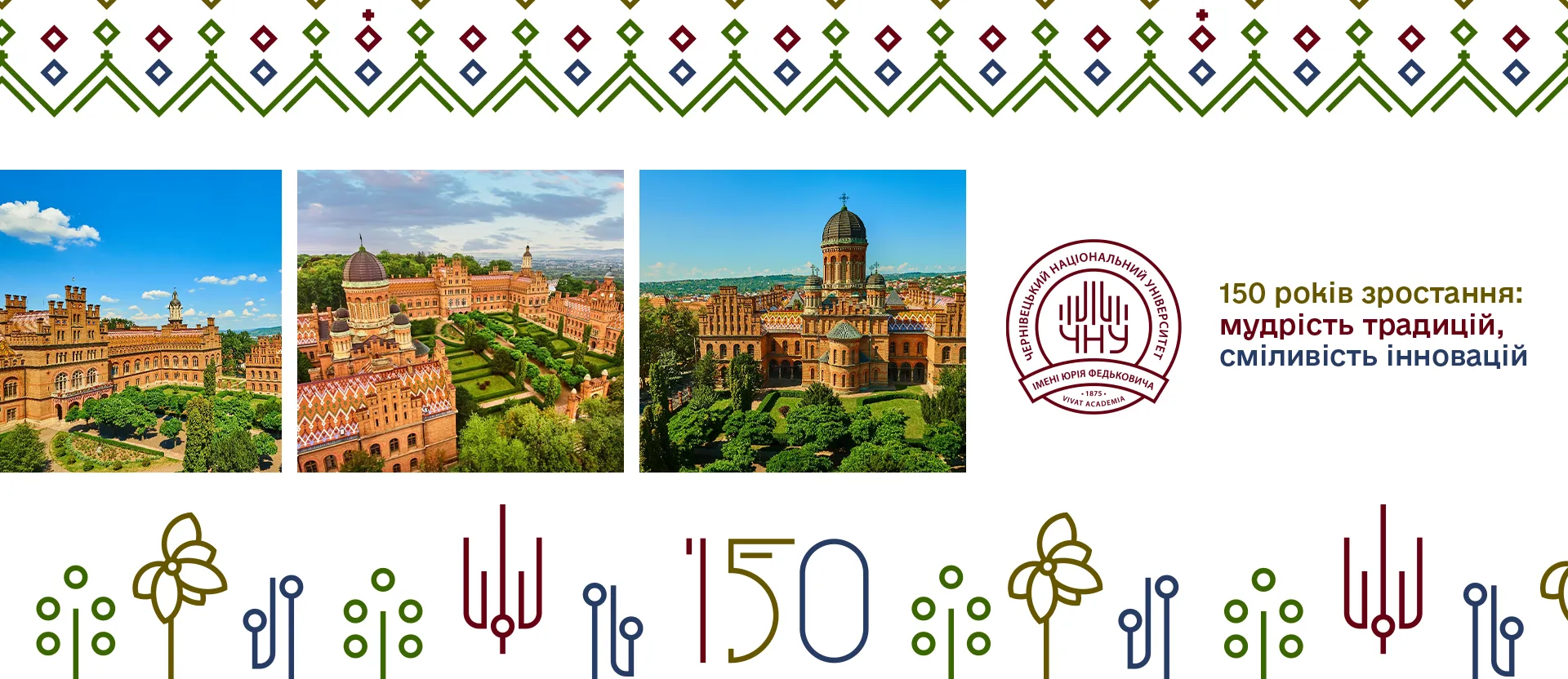 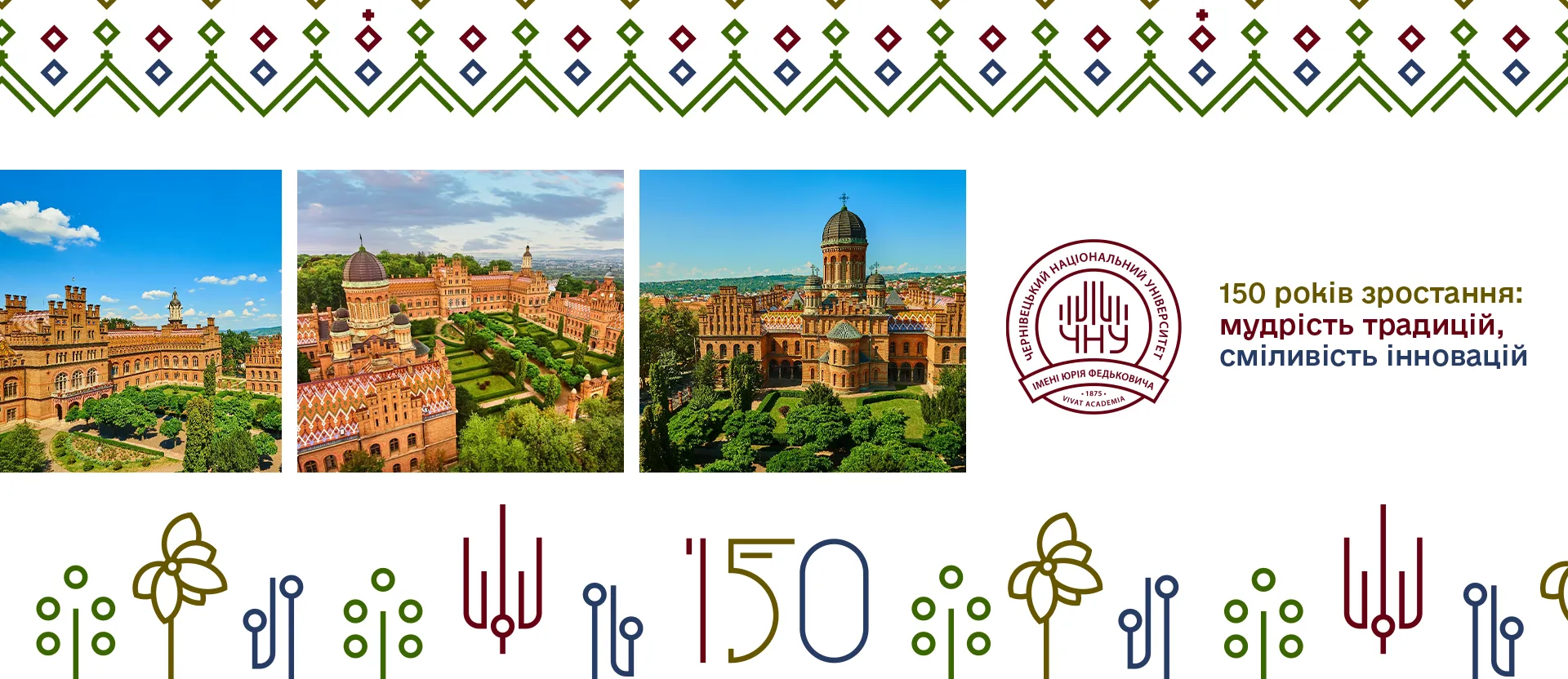 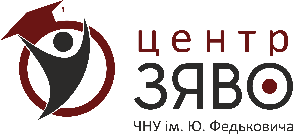 Суттєві недоліки
К
ЦЕНТР 
ЗАБЕЗПЕЧЕННЯ ЯКОСТІ ВИЩОЇ ОСВІТИ ЧНУ
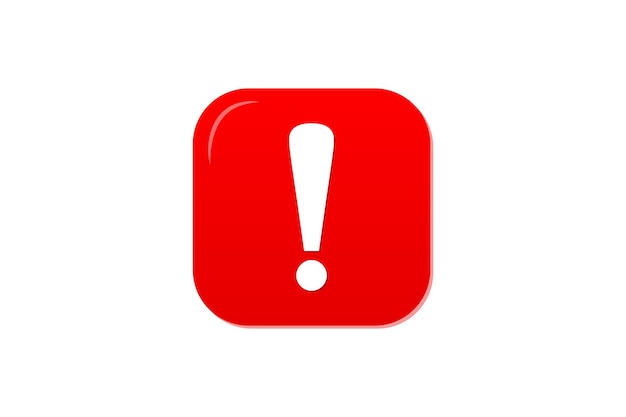 Суттєвим недоліком є недотримання ЗВО вимог Ліцензійних умов провадження освітньої діяльності. Зокрема, ЗВО не дотримано вимогу п. 35 – склад НПП, які мають освітню та/або професійну кваліфікацію, відповідну освітній програмі, повинен бути не менш як три особи, які мають науковий ступінь та/або вчене звання та працюють у закладі освіти за основним місцем роботи, серед НПП, які забезпечують реалізацію ОК на ОП, відсутні штатні НПП з науковим ступенем кандидата/доктора наук з державного управління (доктора філософії з галузі знань 28 «ПУА»). 
        (ОПП Державна служба).
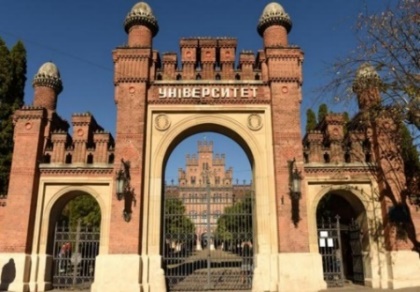 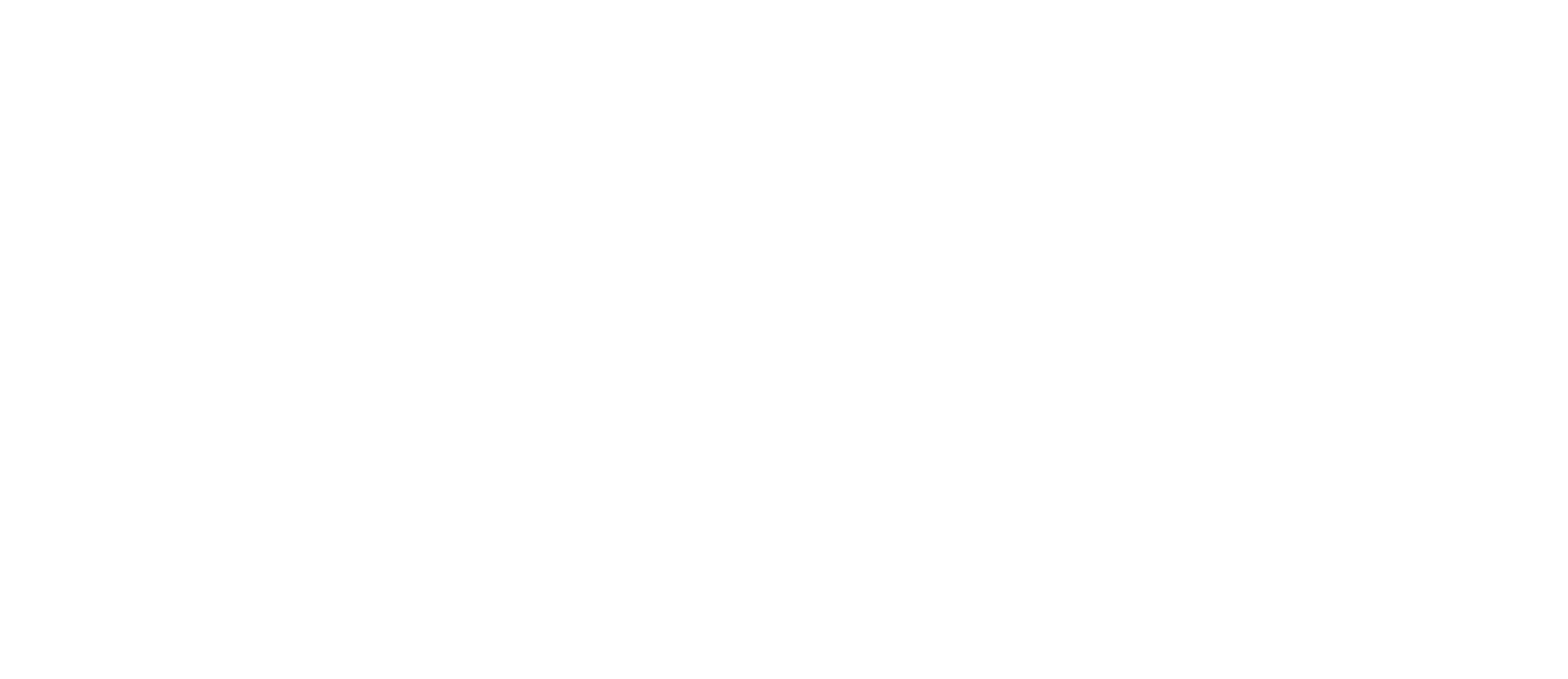 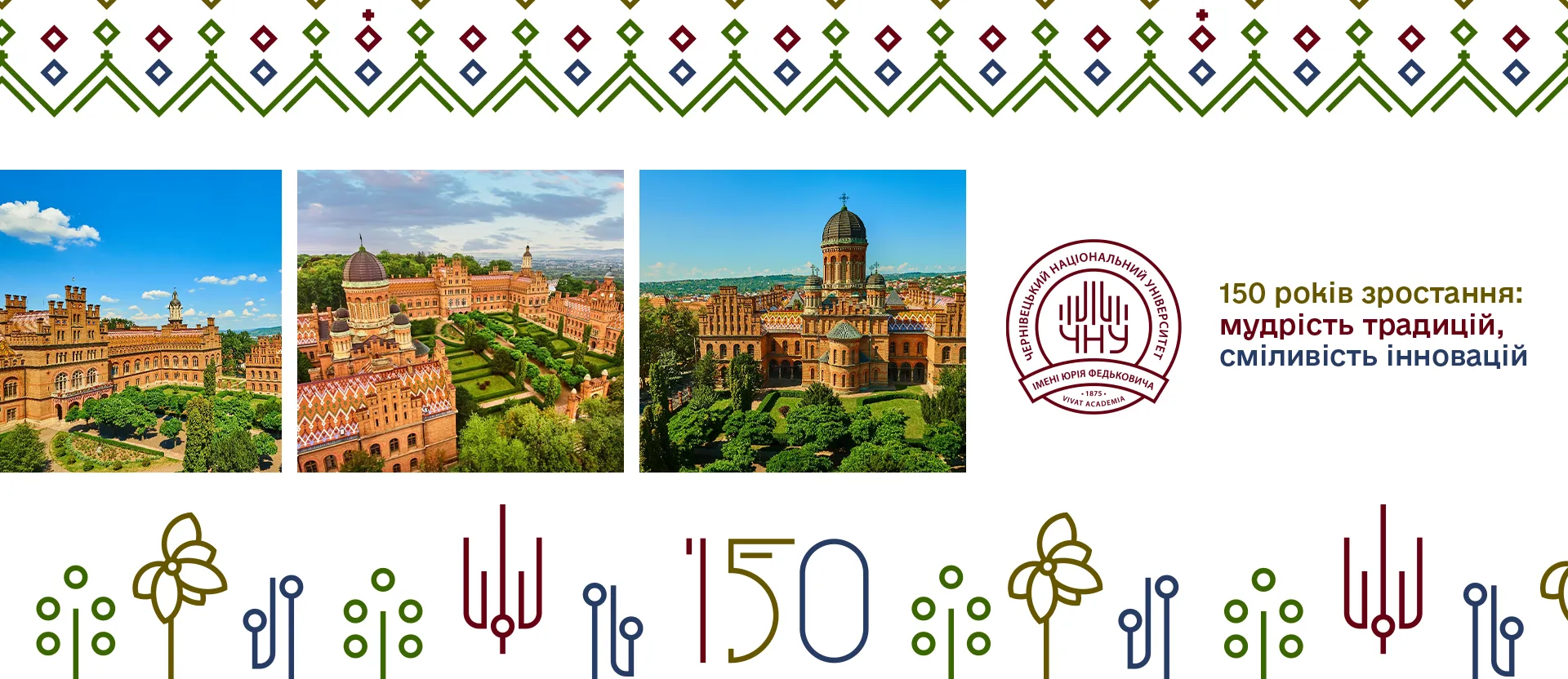 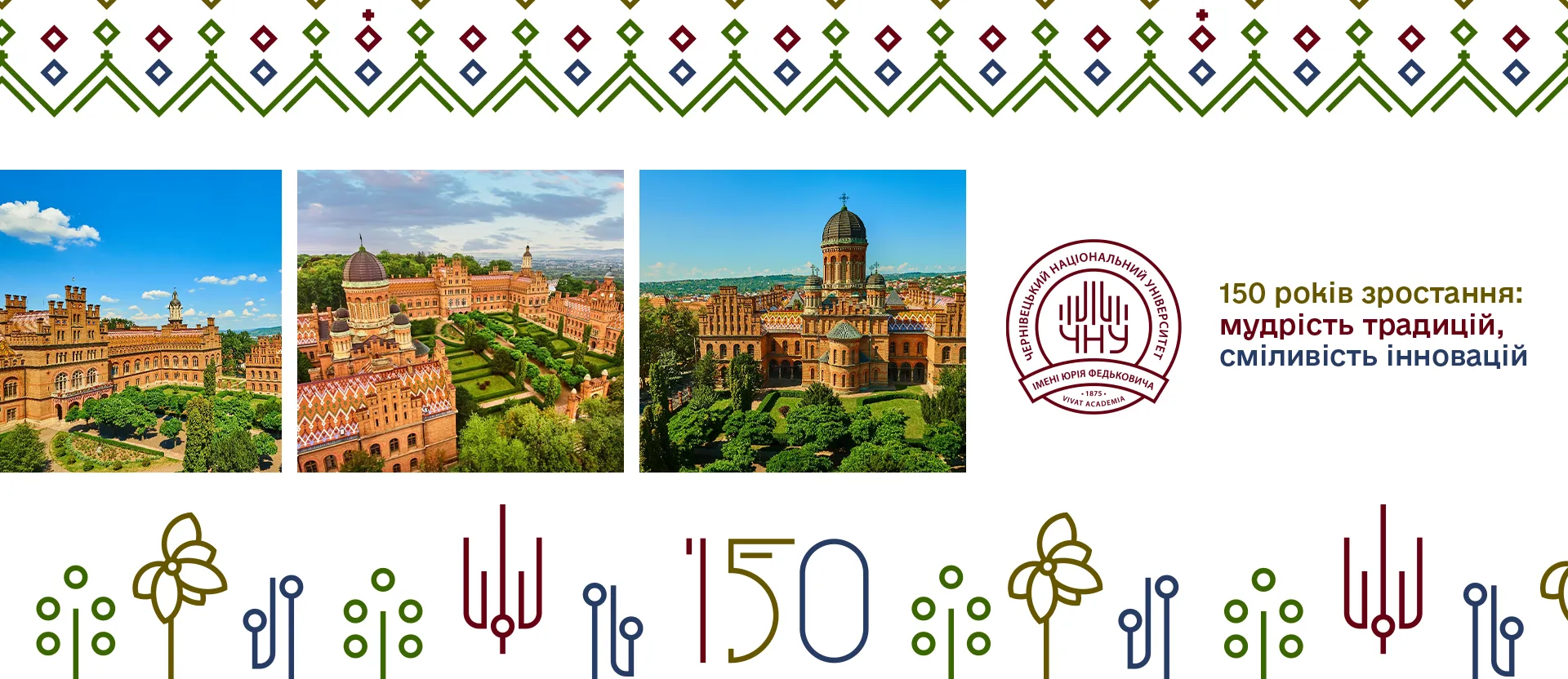 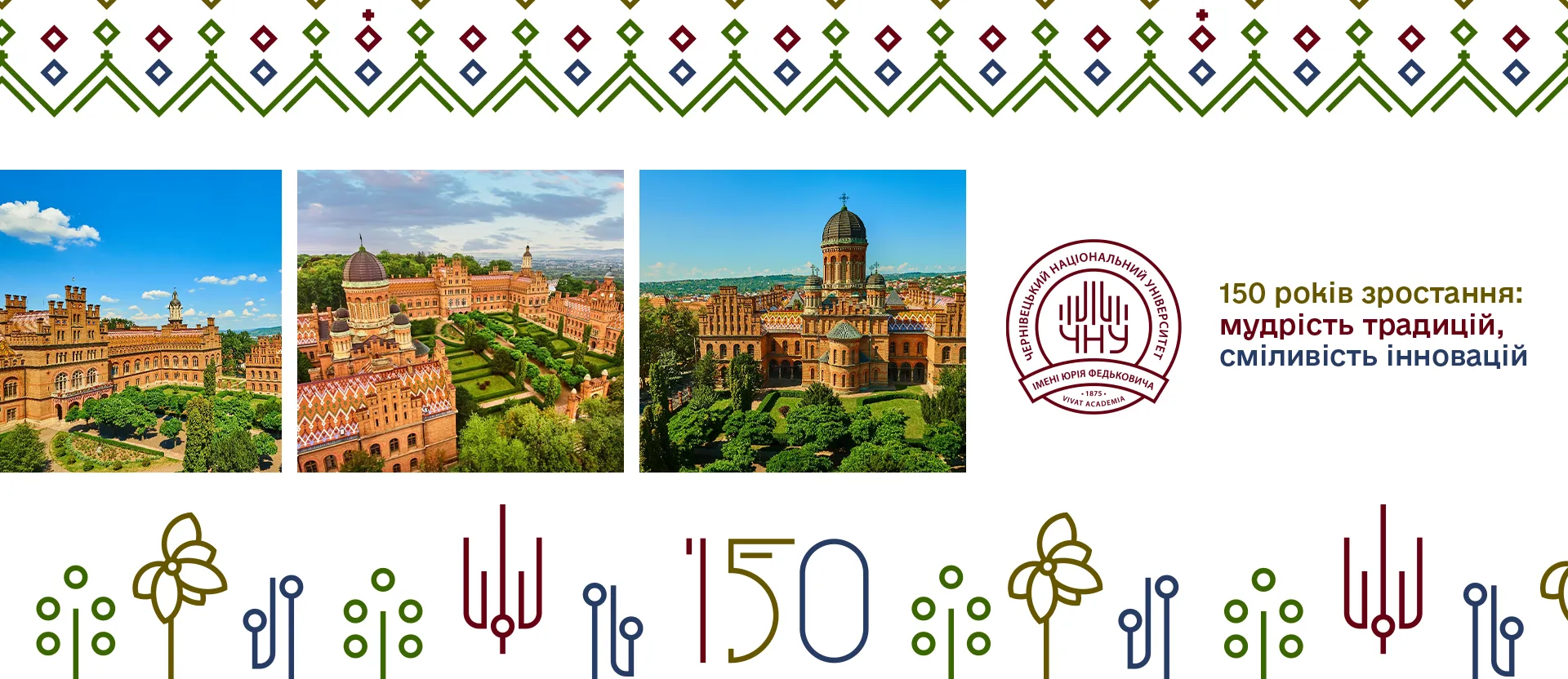 Зразкові практики
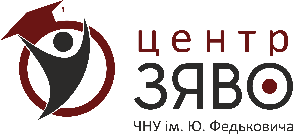 К
ЦЕНТР 
ЗАБЕЗПЕЧЕННЯ ЯКОСТІ ВИЩОЇ ОСВІТИ ЧНУ
ОНП Математика
Зразковий рівень професійної кваліфікації викладачів, задіяних у реалізації освітньої програми, що забезпечує ефективне досягнення її цілей та програмних результатів навчання. Викладацький склад активно вдосконалює свою кваліфікацію через міжнародні стажування, участь у грантових програмах. Викладачі також мають численні високорейтингові наукові публікації та методичні видання, що сприяє високій якості освітнього процесу та розвитку наукової діяльності. 
ОПП Географія:
ОК забезпечують знані в Україні та за її межами професори Рідуш Б.Т., Джаман В.О. Руденко В.П. Костащук І.І., які є керівниками наукових шкіл і напрямків, членами редколегій вітчизняних та зарубіжних часописів, учасниками міжнародних проєктів і програм, виконавцями держбюджетних тем. Вони є відомими науковцями, авторами навчальних підручників, посібників, конспектів лекцій, навчально-методичних праць, фахових статей та ін.
ОПП Фізична культура і спорт
Всі викладачі, які задіяні до викладання на ОП мають наукові ступені. Серед членів групи забезпечення ОП є стипендіати Кабінету Міністрів України, стипендіати Верховної Ради України, Заслужені працівники фізичної культури і спорту, Заслужені працівники освіти і науки, заслужений тренер України тощо, мають досвід реалізації міжнародних проєктів та високі показники наукової діяльності. П’ятеро викладачів мають сертифікати про володіння іноземною мовою на рівні В2.
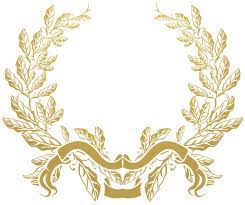 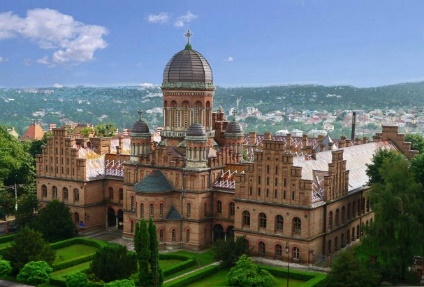 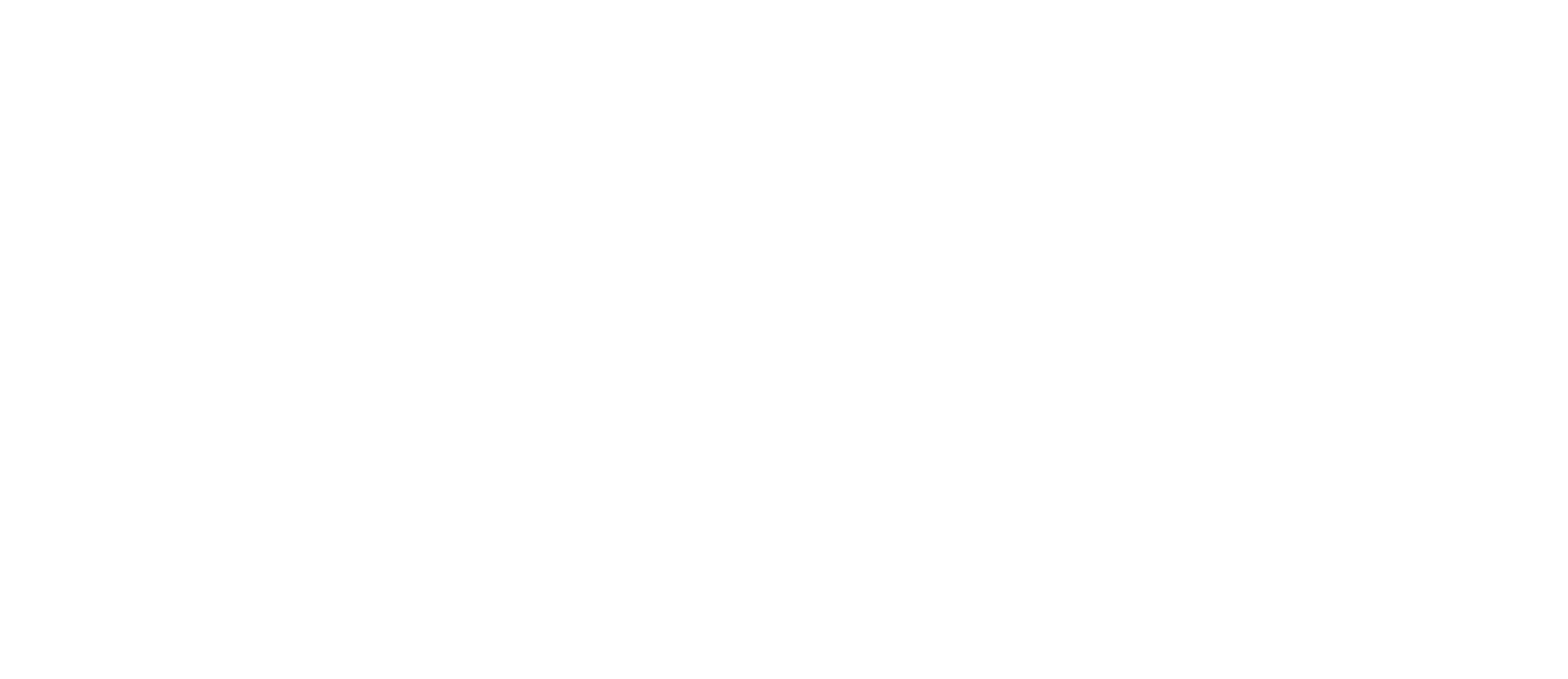 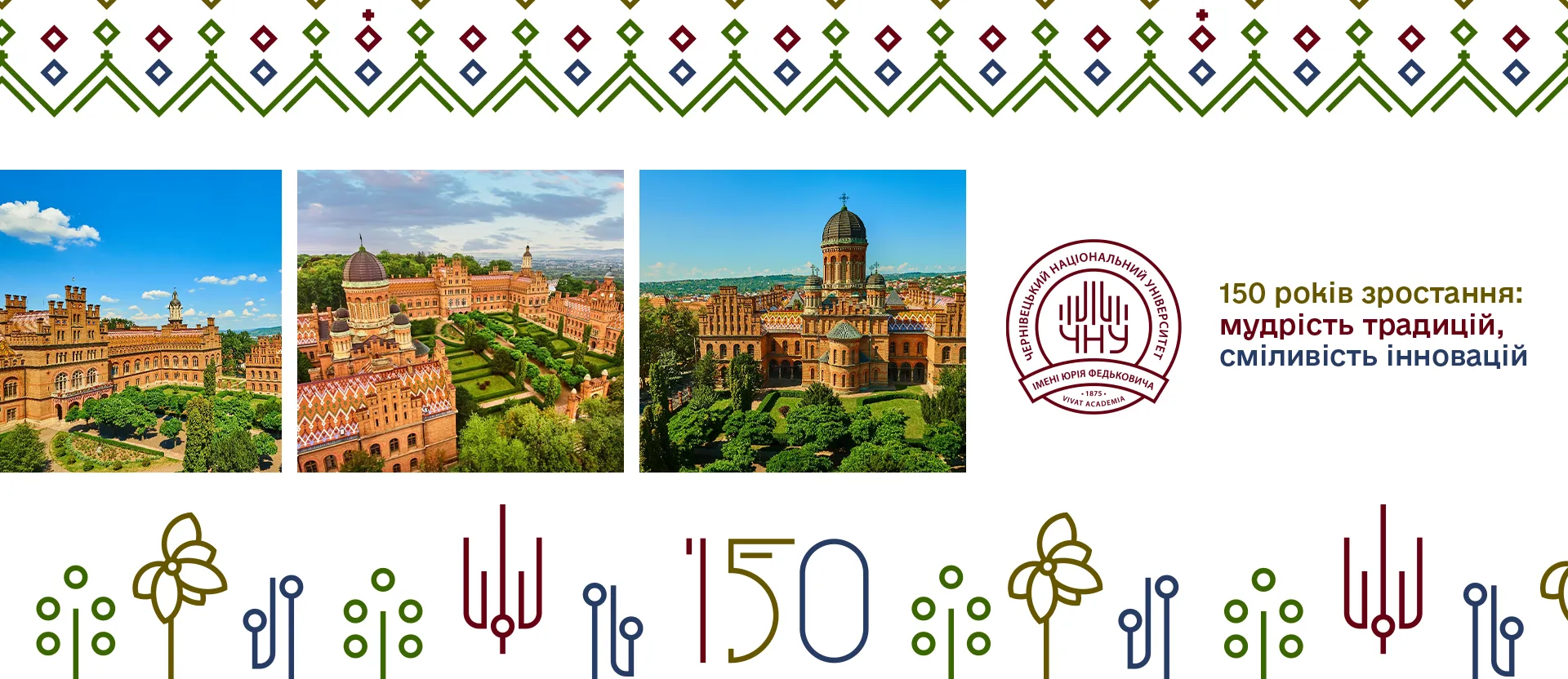 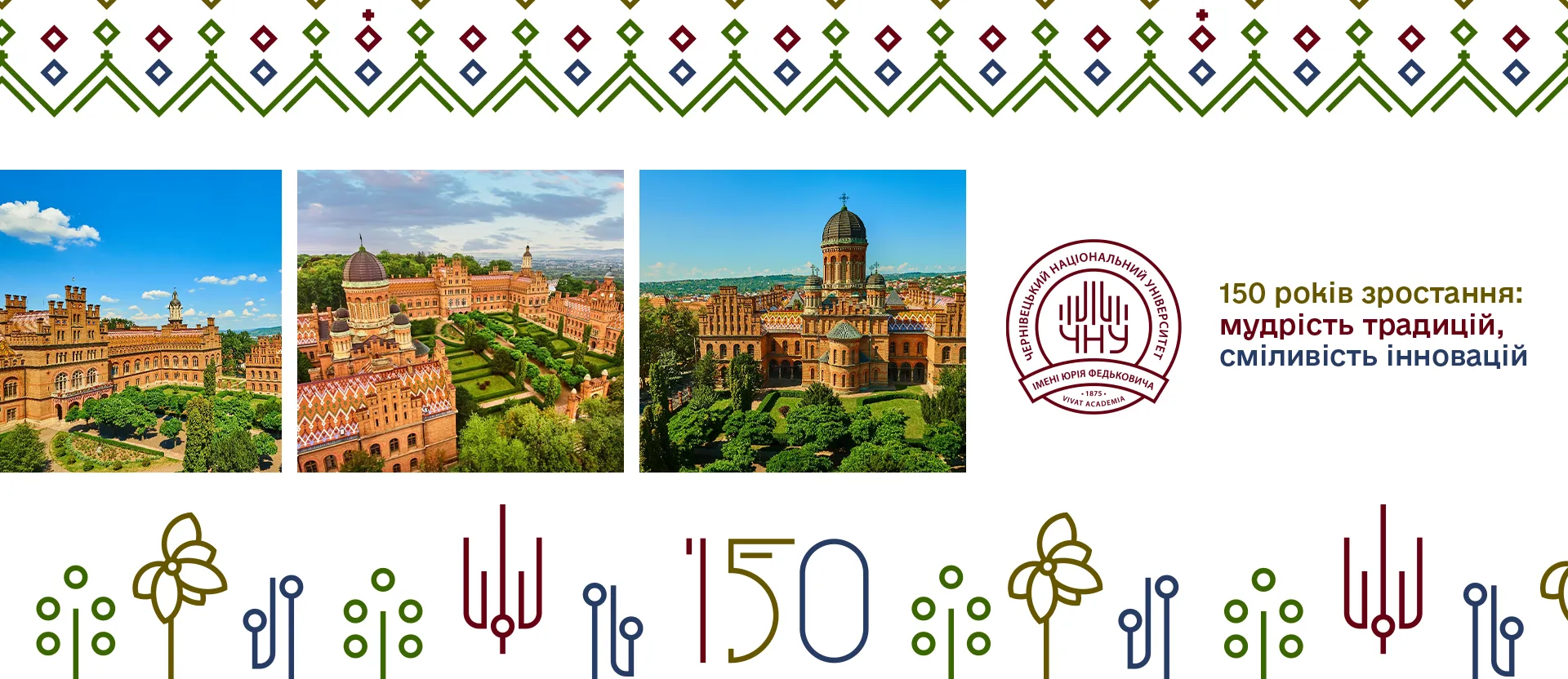 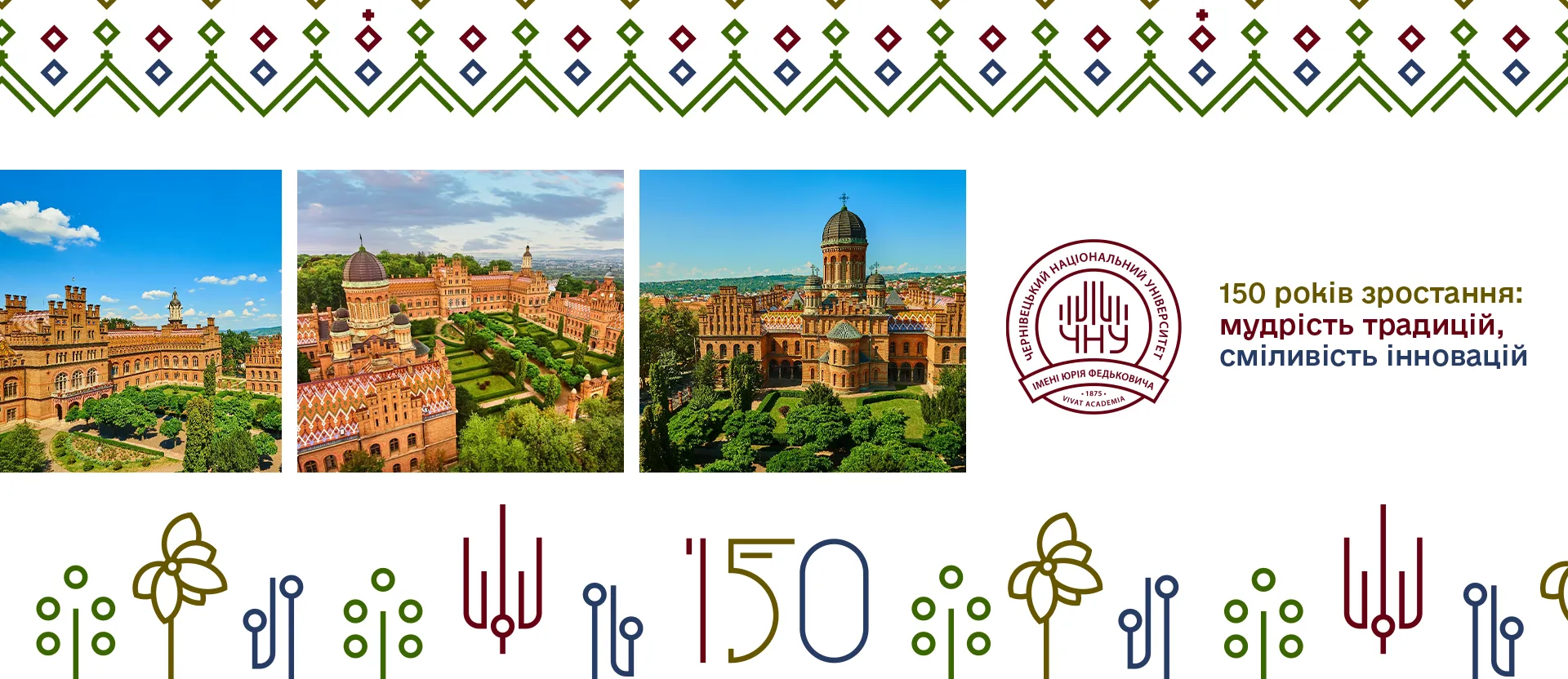 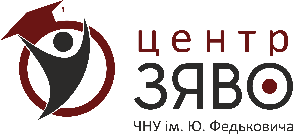 К
ЦЕНТР 
ЗАБЕЗПЕЧЕННЯ ЯКОСТІ ВИЩОЇ ОСВІТИ ЧНУ
Позитивні практики
Система матеріальної мотивації викладачів за високі позиції в рейтингу університету  (ОП Інформатика та інформаційні технології в освіті, ОП Логопедія, ОП Англійська мова і література та друга іноземна мова, ОП Англійська мова і зарубіжна література, ОП Управління персоналом та економіка праці, ОП Державна служба). 
.
 Широке залучення роботодавців, професіоналів-практиків, іноземних професорів до організації освітнього процесу (ОП Логопедія, ОП Інформатика та інформаційні технології в освіті, ОП Англійська мова і література та друга іноземна мова, ОП Державна служба, ОП Управління персоналом та економіка праці, ОП Системний аналіз, ОП  Географія, ОП Менеджмент туристичної індустрії , ОНП Освітні, педагогічні науки, ОНП Математика)
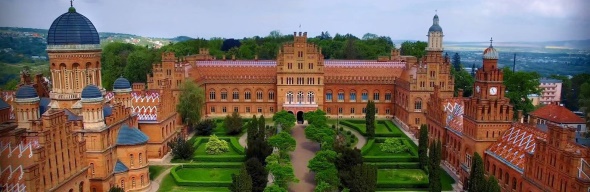 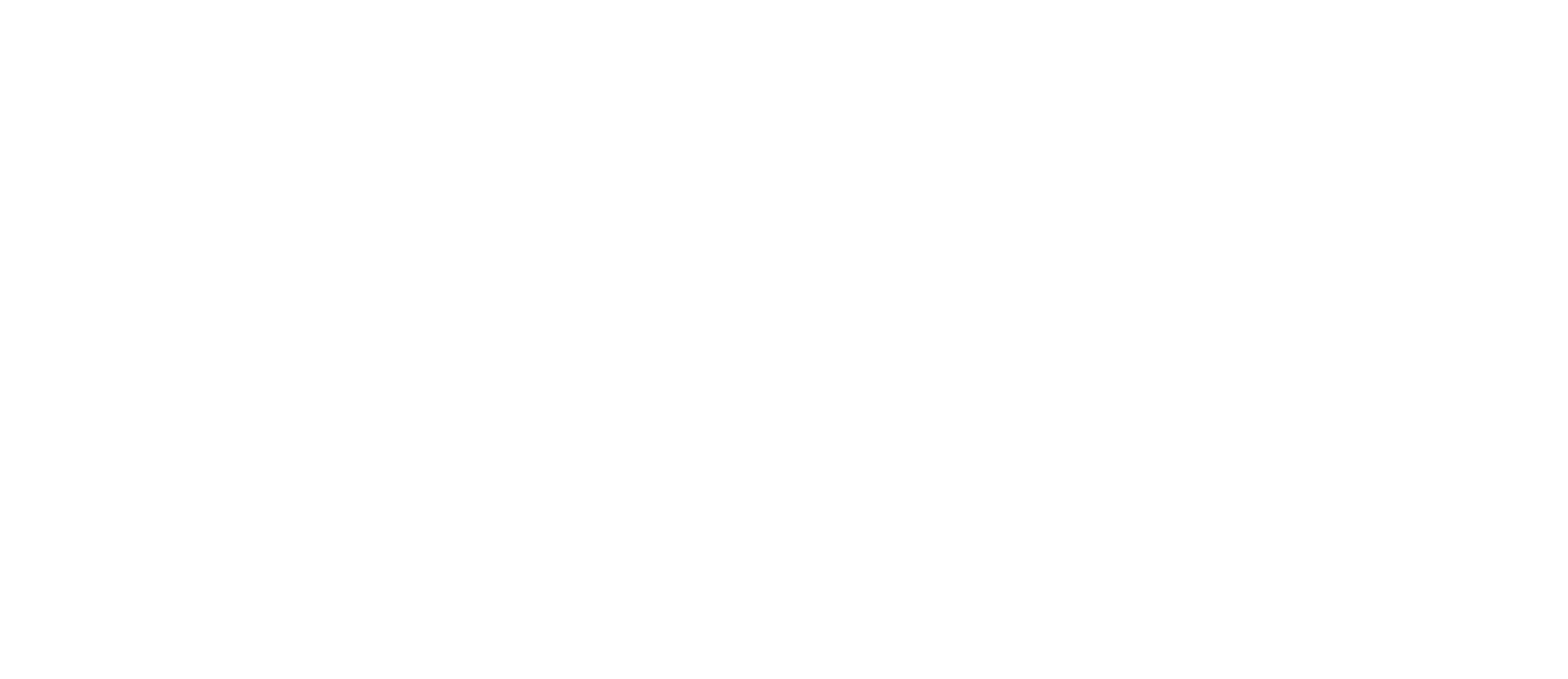 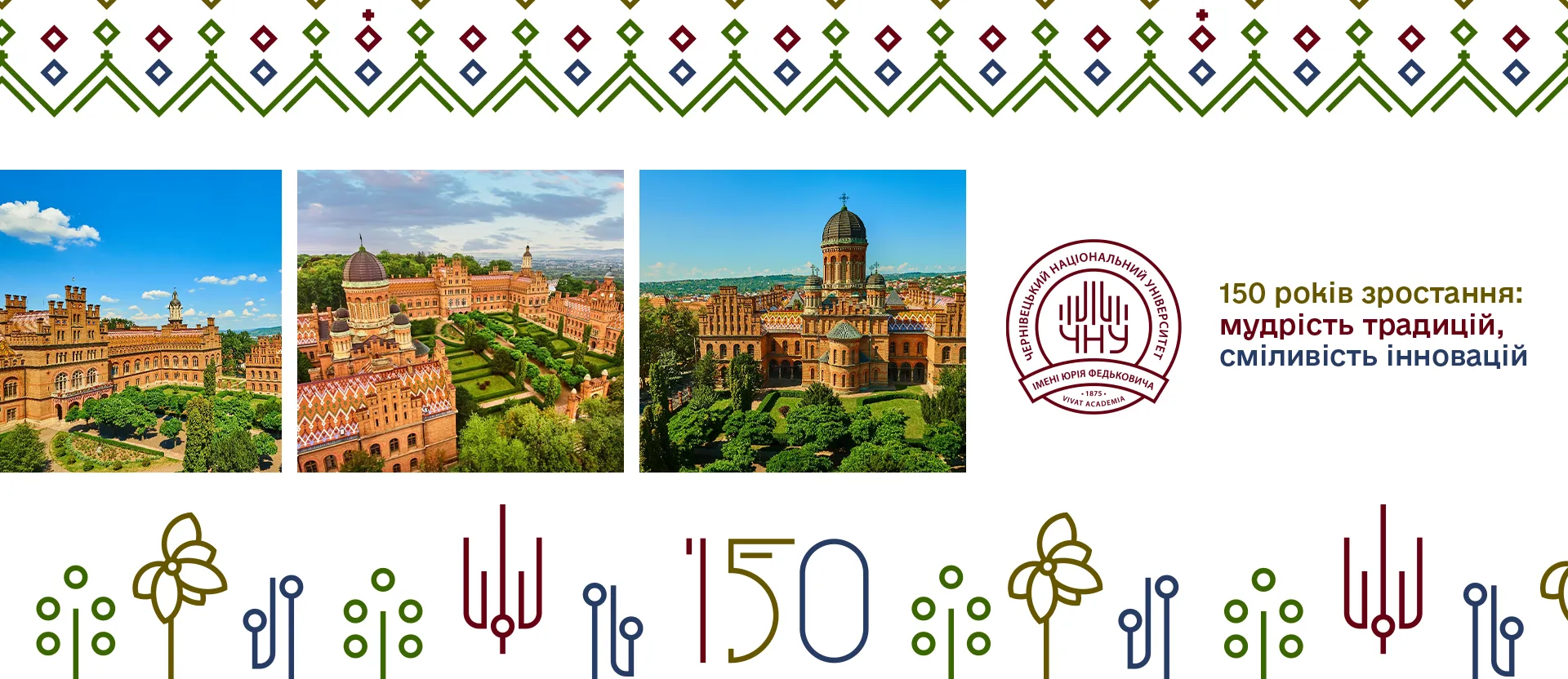 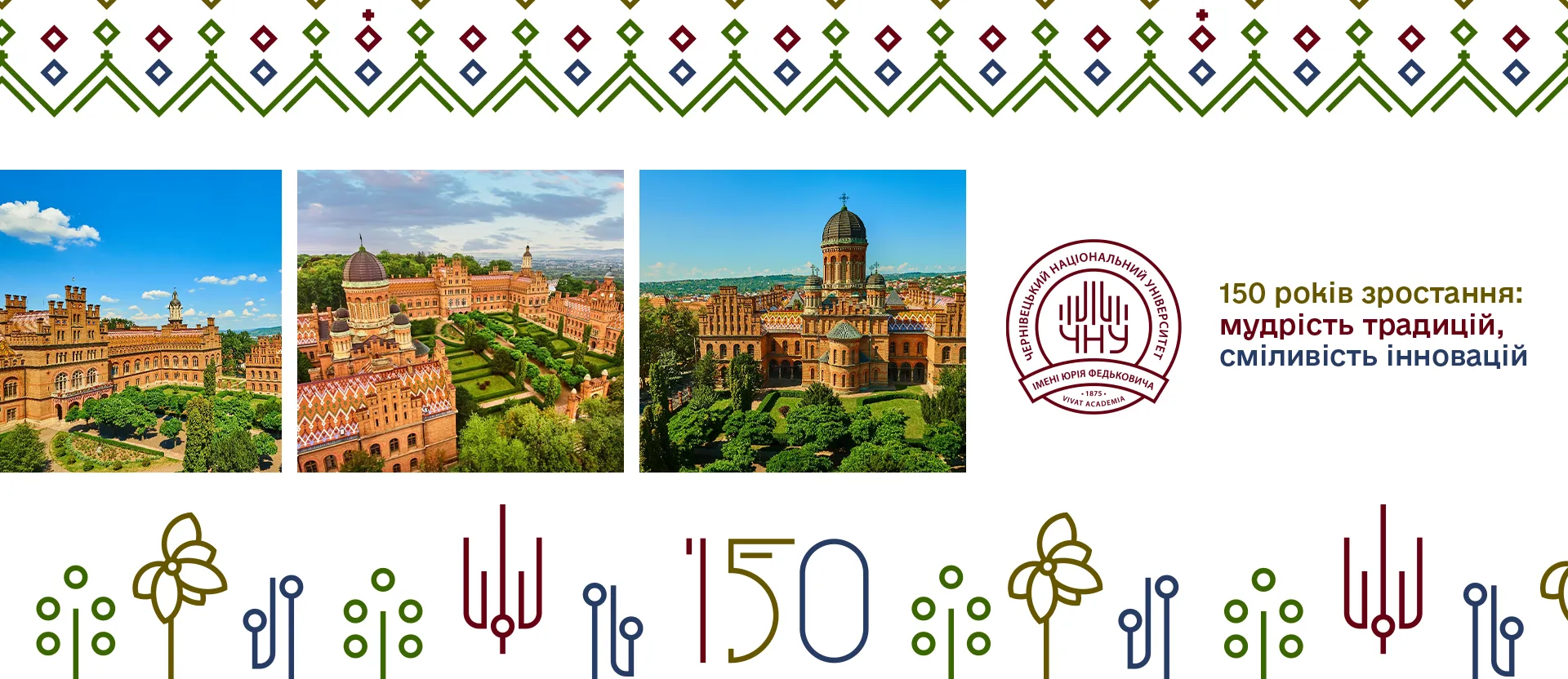 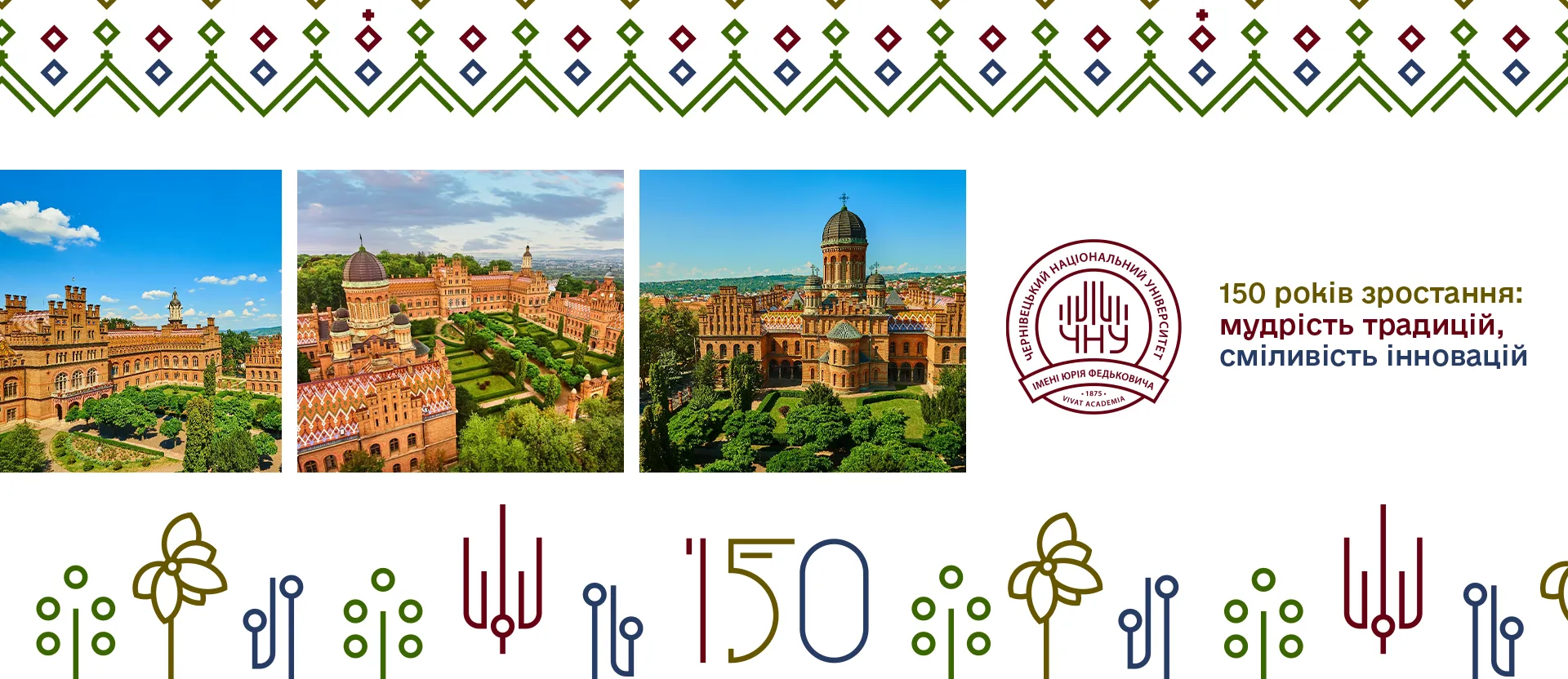 7. Освітнє середовище та матеріальні ресурси
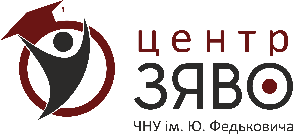 К
ЦЕНТР 
ЗАБЕЗПЕЧЕННЯ ЯКОСТІ ВИЩОЇ ОСВІТИ ЧНУ
Більшість освітніх програм отримали оцінку рівень В за цим критерієм, відповідність рівню А встановили для ОНП Математика ЕГ, ГЕР та НА.
Рекомендації:
Облаштувати доступні для здобувачів з інвалідністю зон, зокрема, забезпечити наявність пандусів, ліфтів, автоматичних дверей, доступних вбиралень у навчальних корпусах і гуртожитках, обладнати аудиторії для людей з особливими потребами з нозологіями щодо слуху та зору, створити більше приміщень із врахуванням потреб здобувачів з інвалідністю, забезпечити доступ до освітніх ресурсів у форматах, адаптованих до різних форм інвалідності.
Оновити списки основної рекомендованої літератури в робочих програмах дисциплін та забезпечити повне наповнення електронних курсів на платформі Moodle.
До початку наступного навчального року розробити заходи щодо інформування здобувачів стосовно процедури вирішення конфліктів.
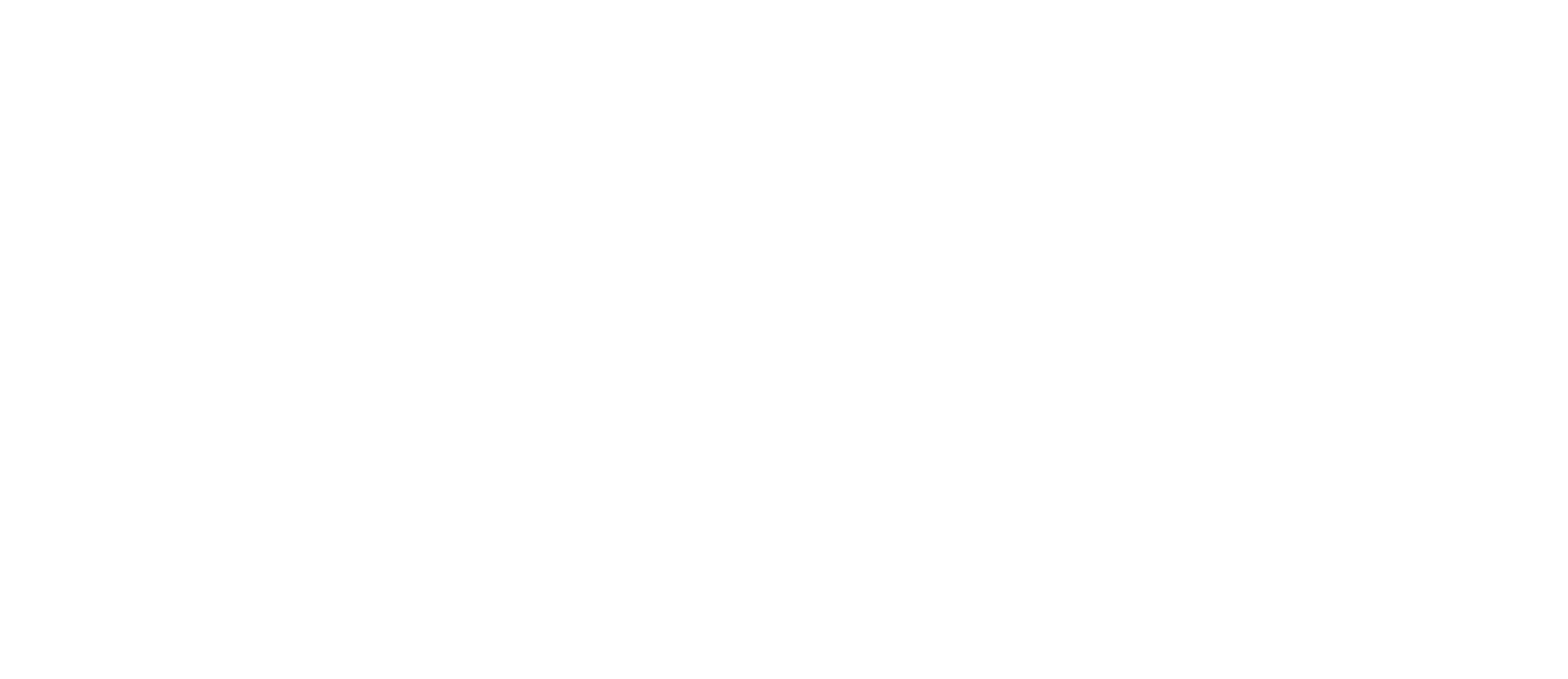 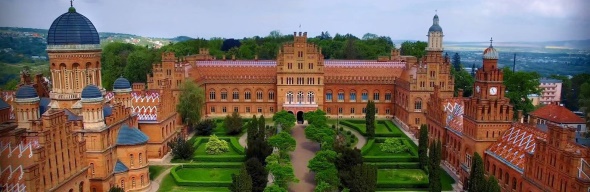 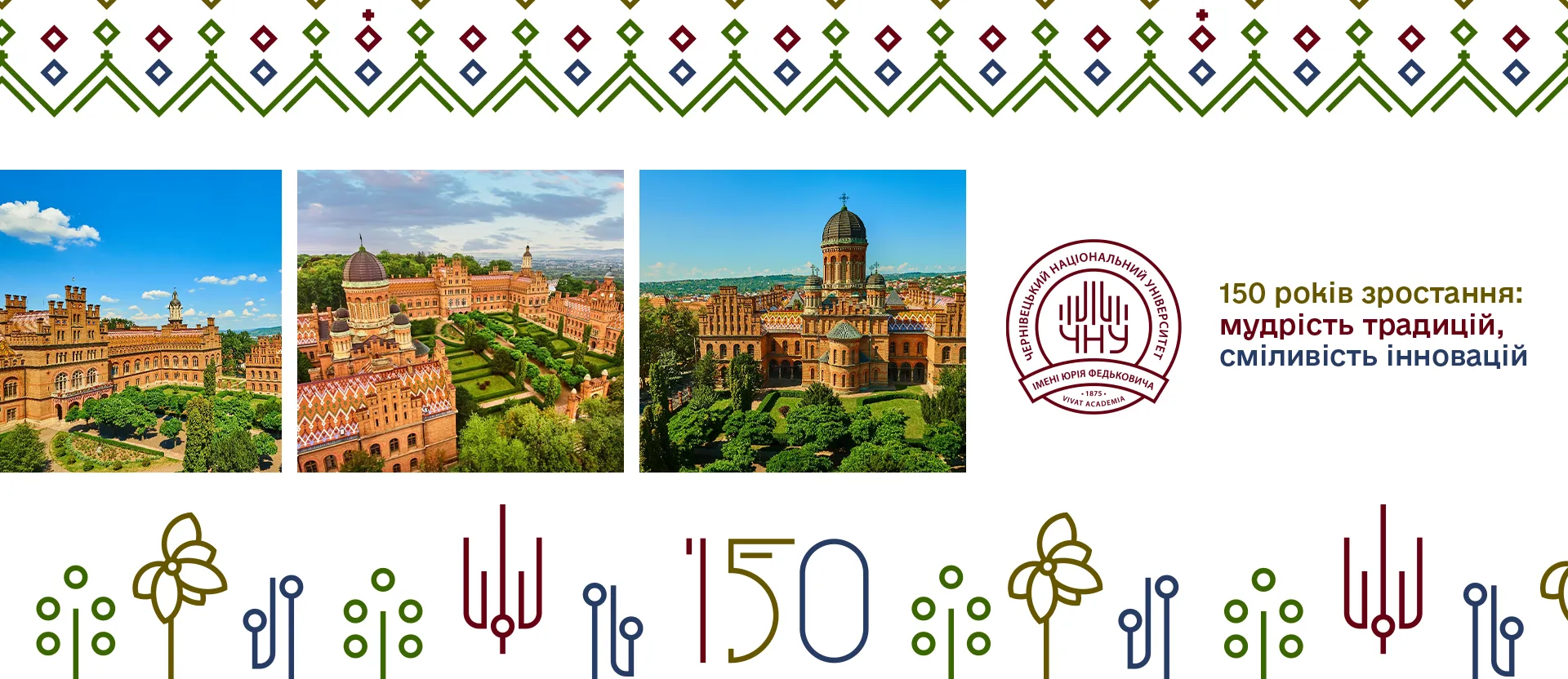 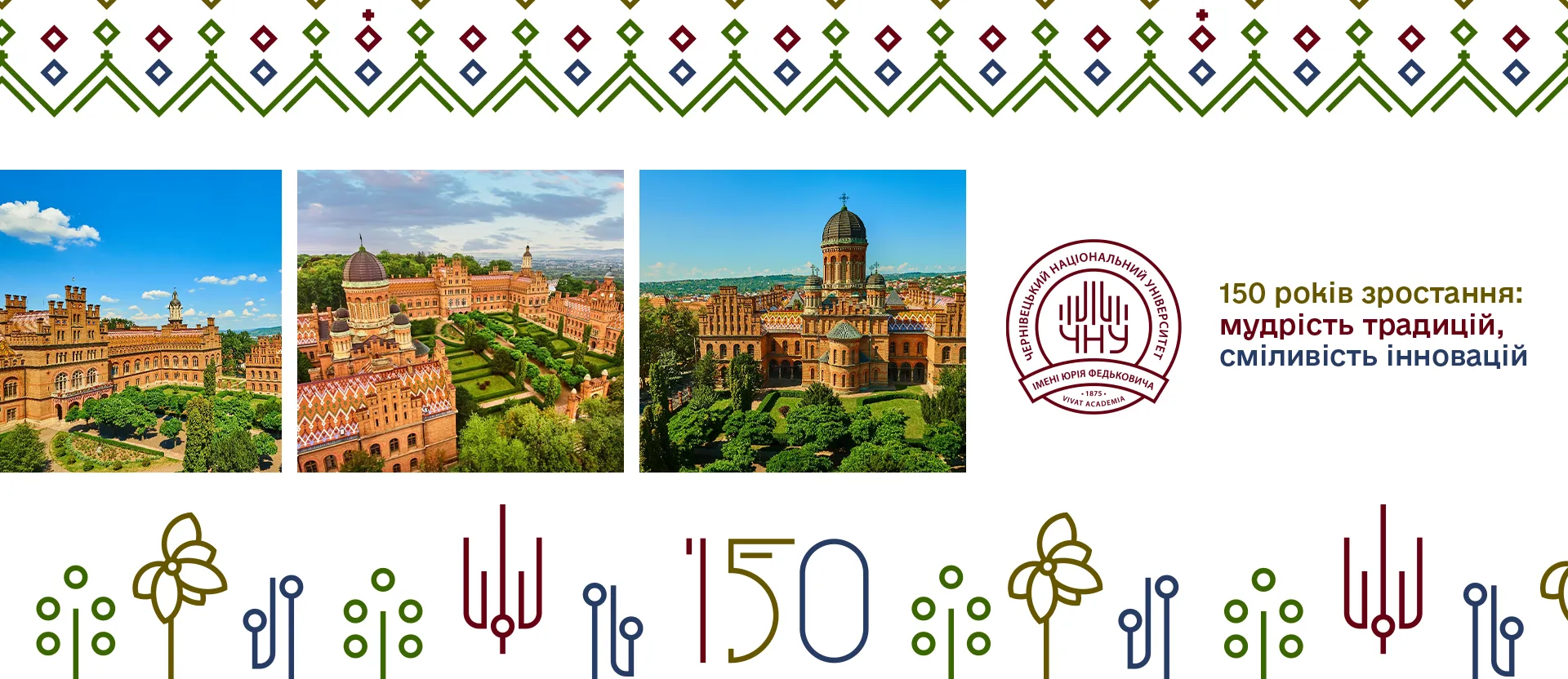 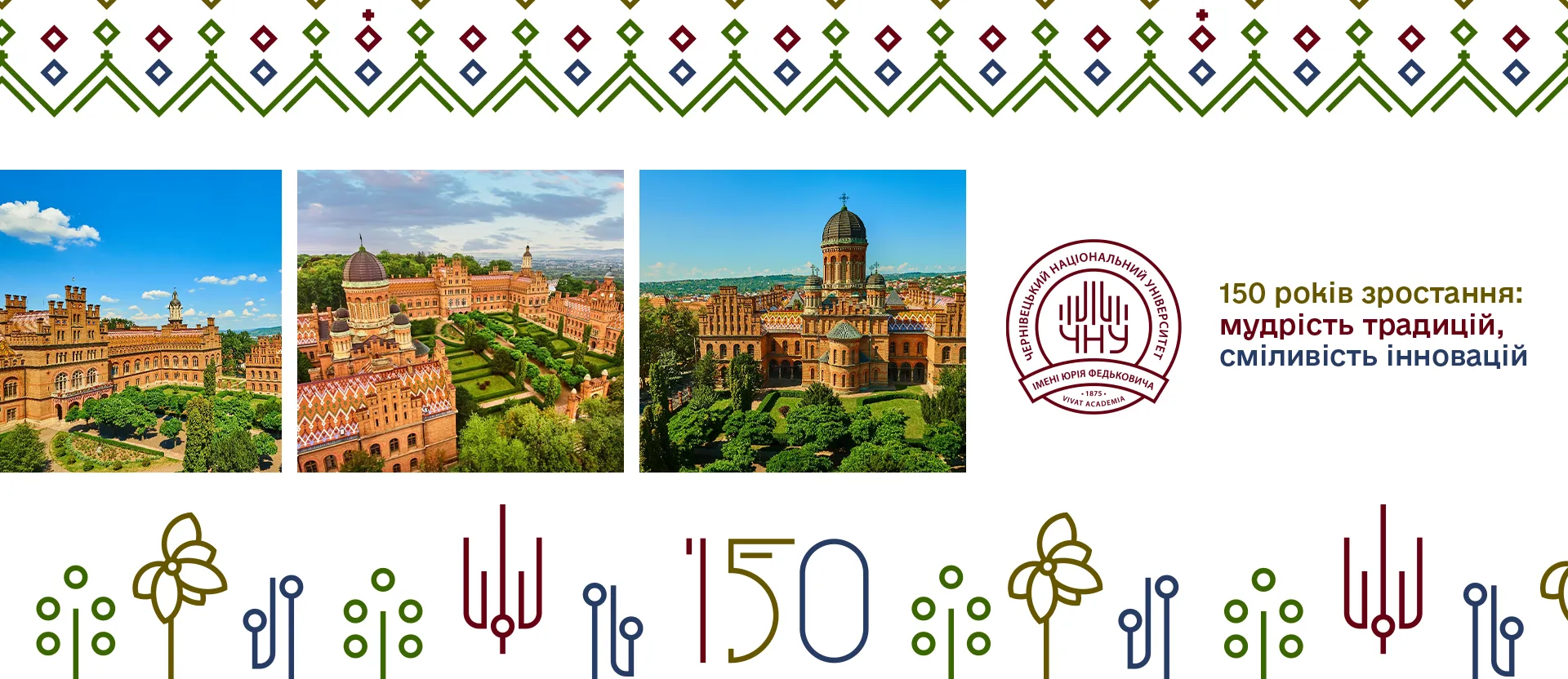 Зразкові практики
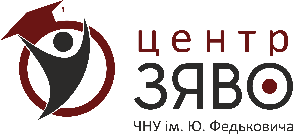 К
ЦЕНТР 
ЗАБЕЗПЕЧЕННЯ ЯКОСТІ ВИЩОЇ ОСВІТИ ЧНУ
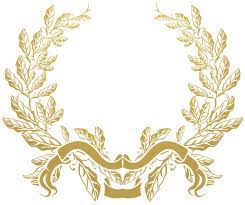 ОНП Математика
На факультеті є діючий інвертор на випадок блекаутів, який розміщений в аспірантській кімнаті; одне із укриттів обладнане та придатне до здійснення навчального процесу; обладнана кімната матері для дитини. 
Наявність в ЧНУ власного видавництва сприяє розвитку наукової та науково-методичної бази університету, .
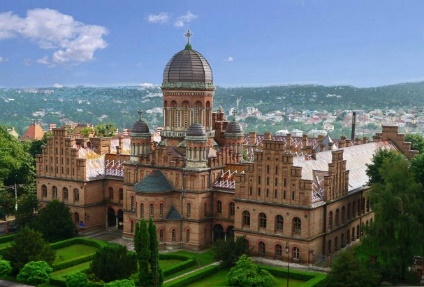 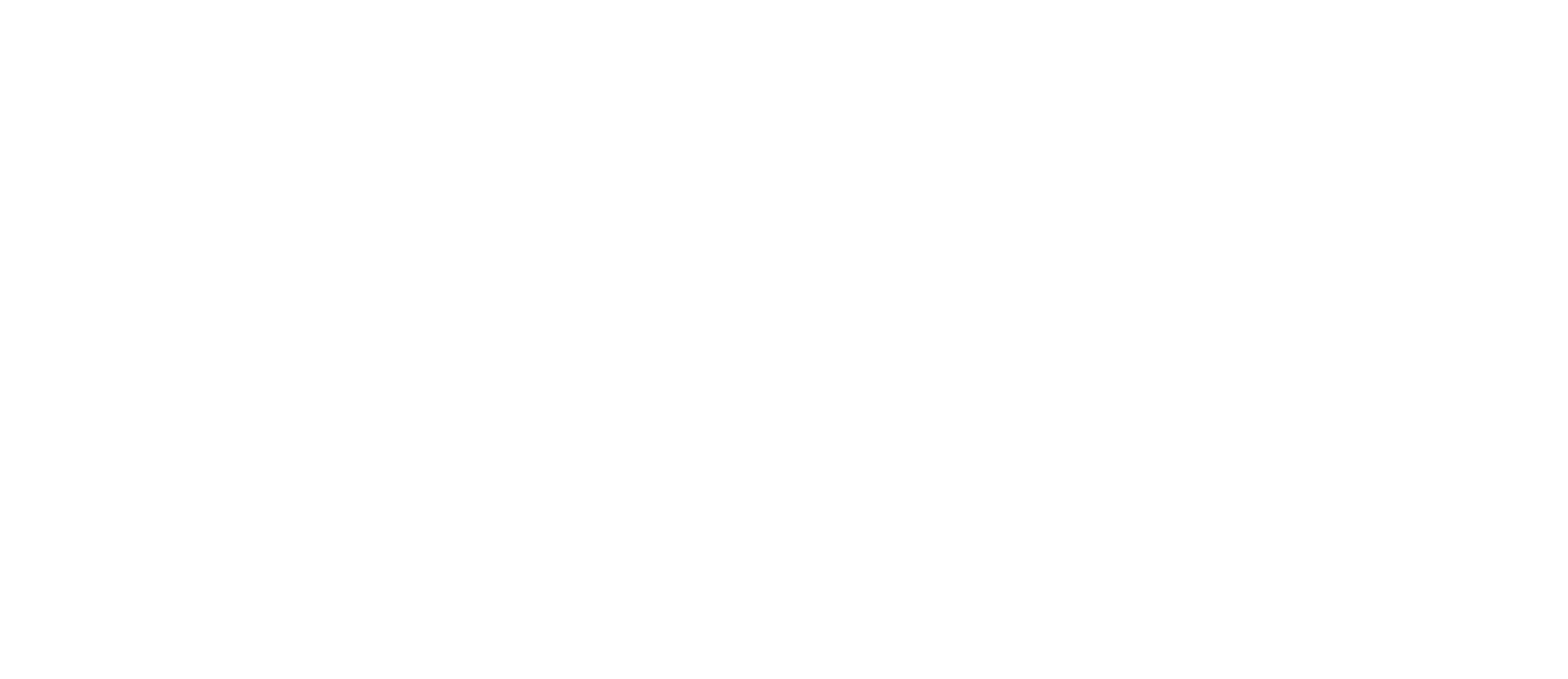 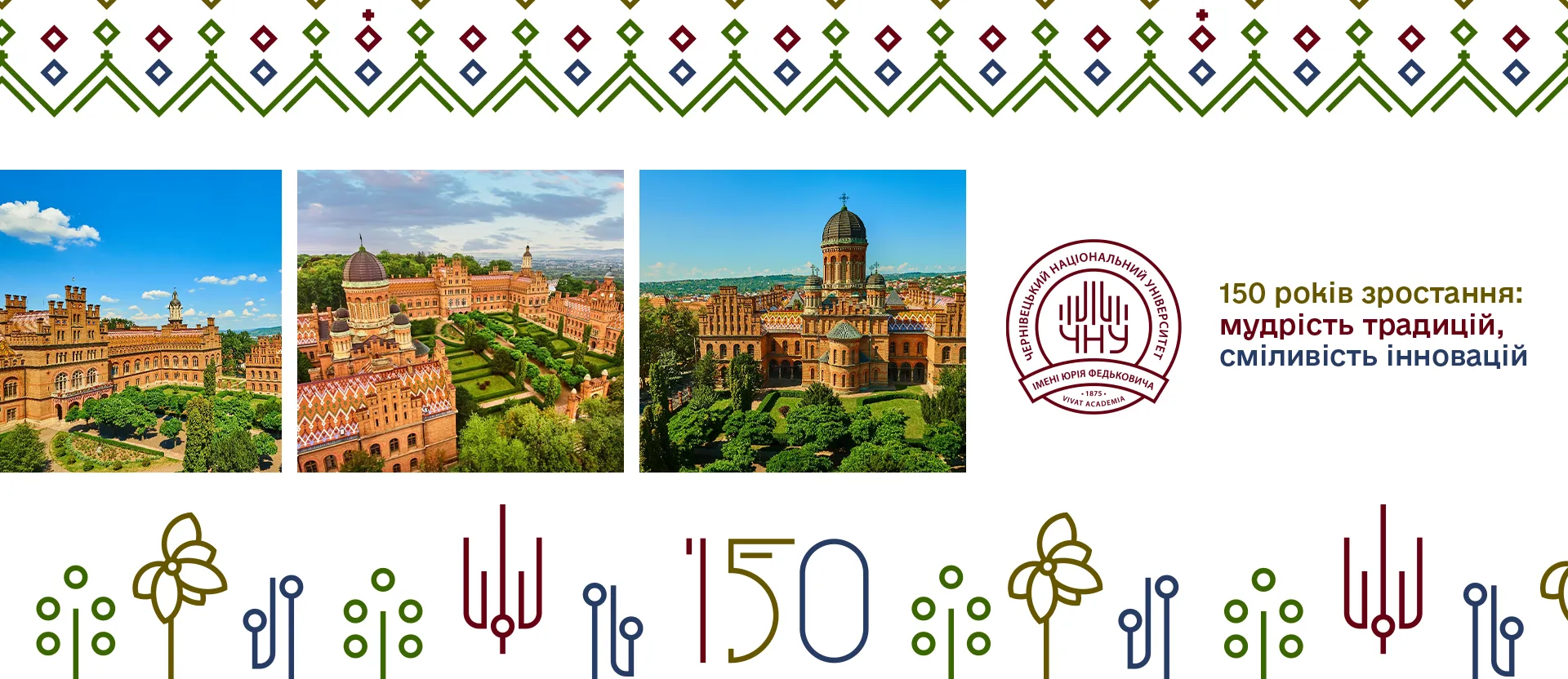 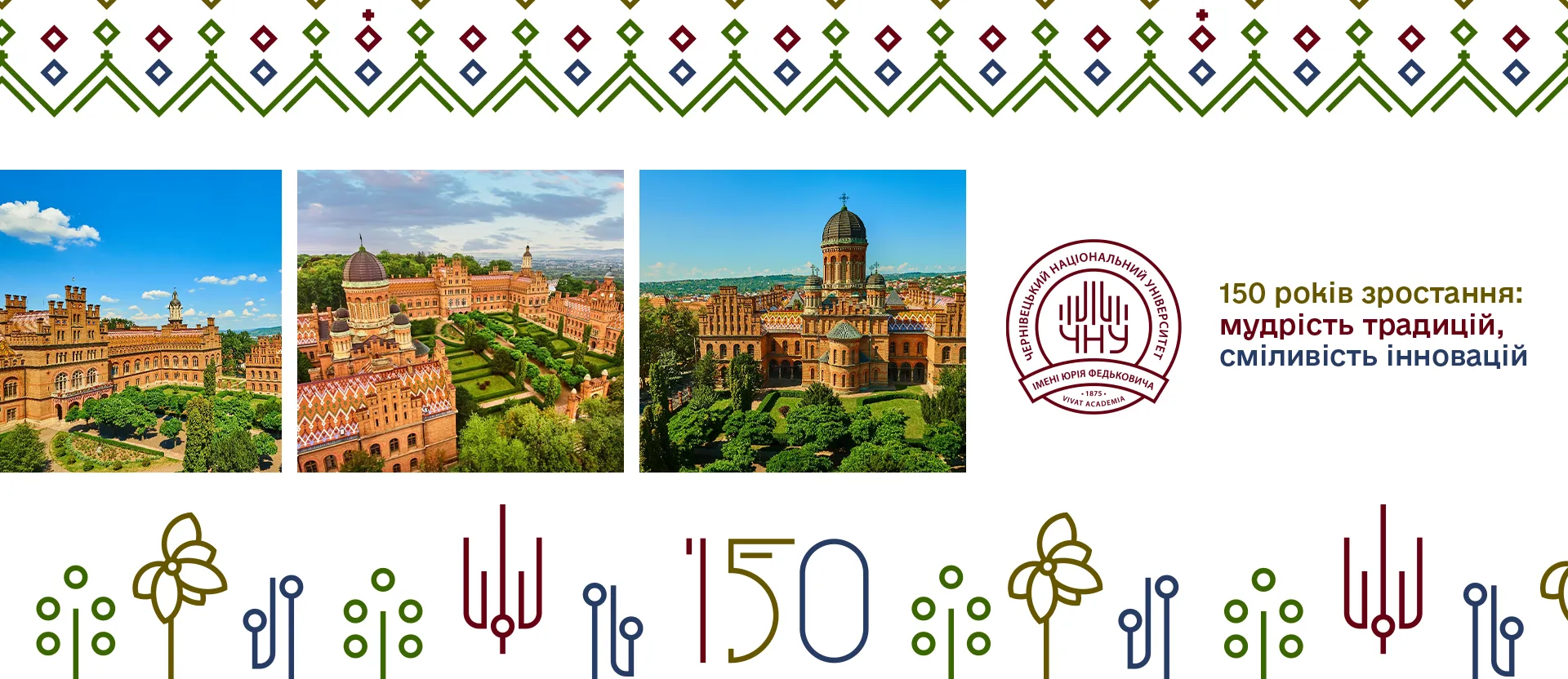 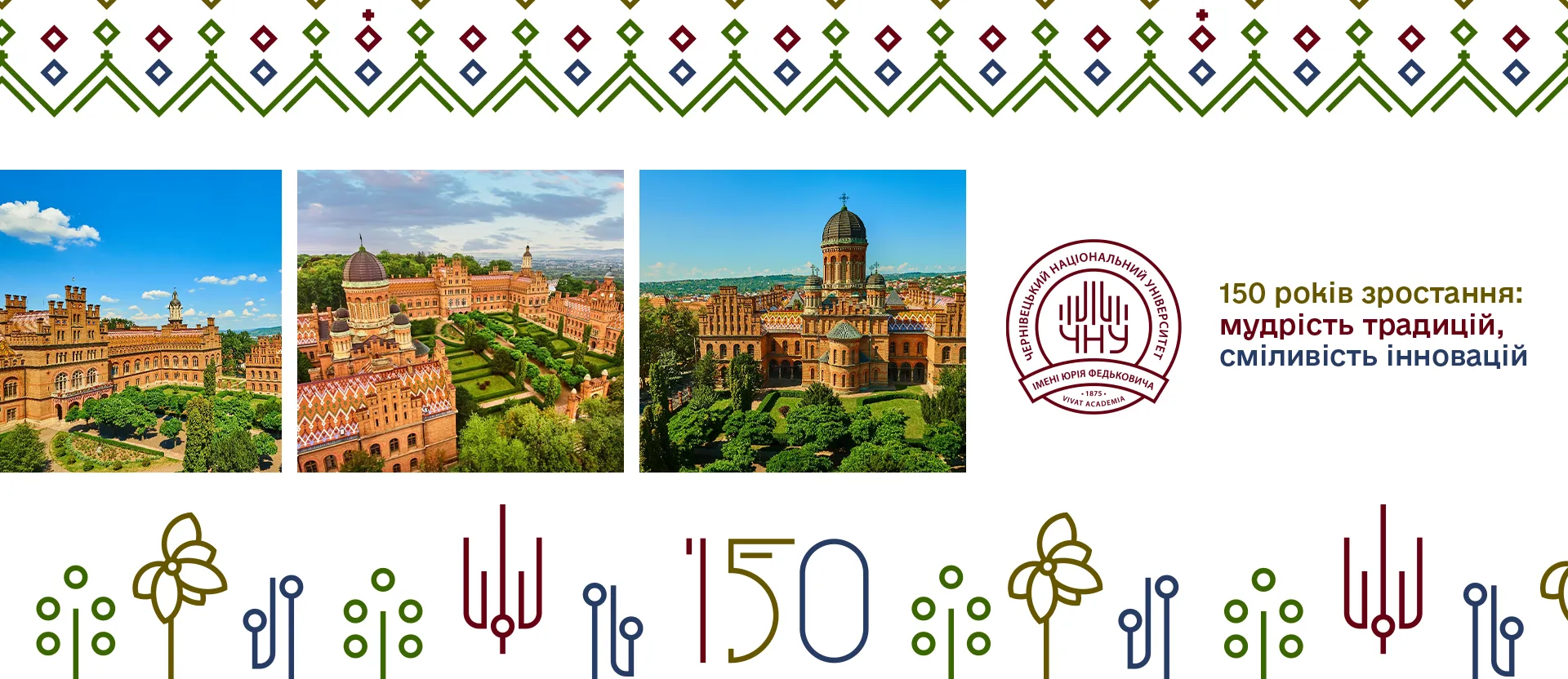 Позитивні практики
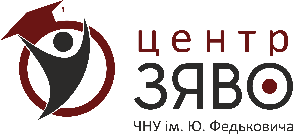 К
ЦЕНТР 
ЗАБЕЗПЕЧЕННЯ ЯКОСТІ ВИЩОЇ ОСВІТИ ЧНУ
Освітнє середовище відкрите та доступне до всієї необхідної інформації через веб-сайт, Е-системи Moodle, бібліотеку, всебічна освітня, інформаційна, консультативна, соціальна підтримка викладачів і здобувачів вищої освіти .
Активне залучення представників бізнесу, громадських організацій, закордонних установ для покращення освітнього середовища (ОП Системний аналіз. ОП Програмне забезпечення систем).
Діяльність Центру соціально-психологічної підтримки (ОП Англійська мова і література та друга іноземна мова, ОП Німецька мова і література та англійська мова, ОП Англійська мова і зарубіжна література).
ОП  Географія, ОП Англійська мова і література та друга іноземна мова, ОП Управління персоналом та економіка праці, ОП Системний аналіз ).
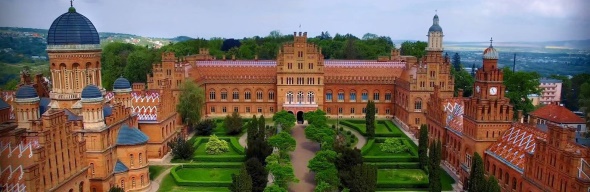 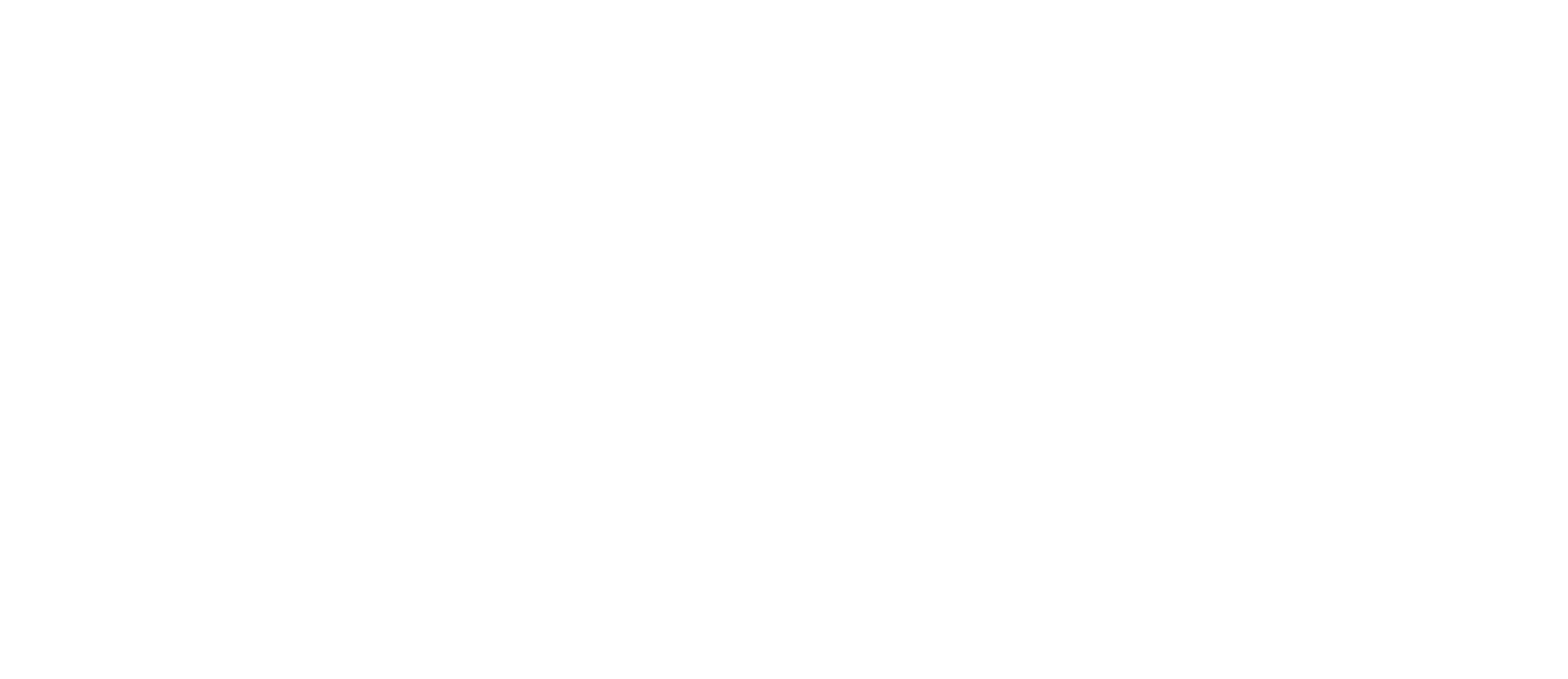 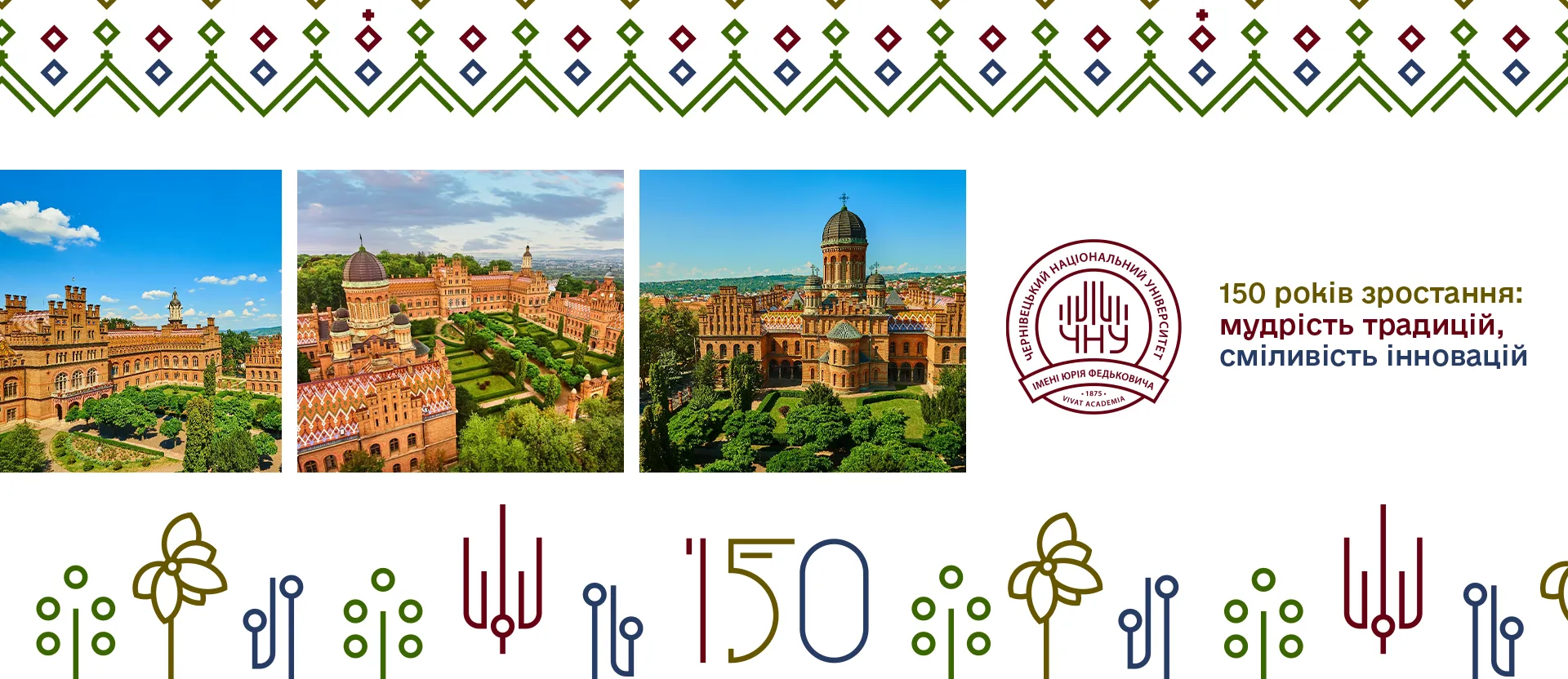 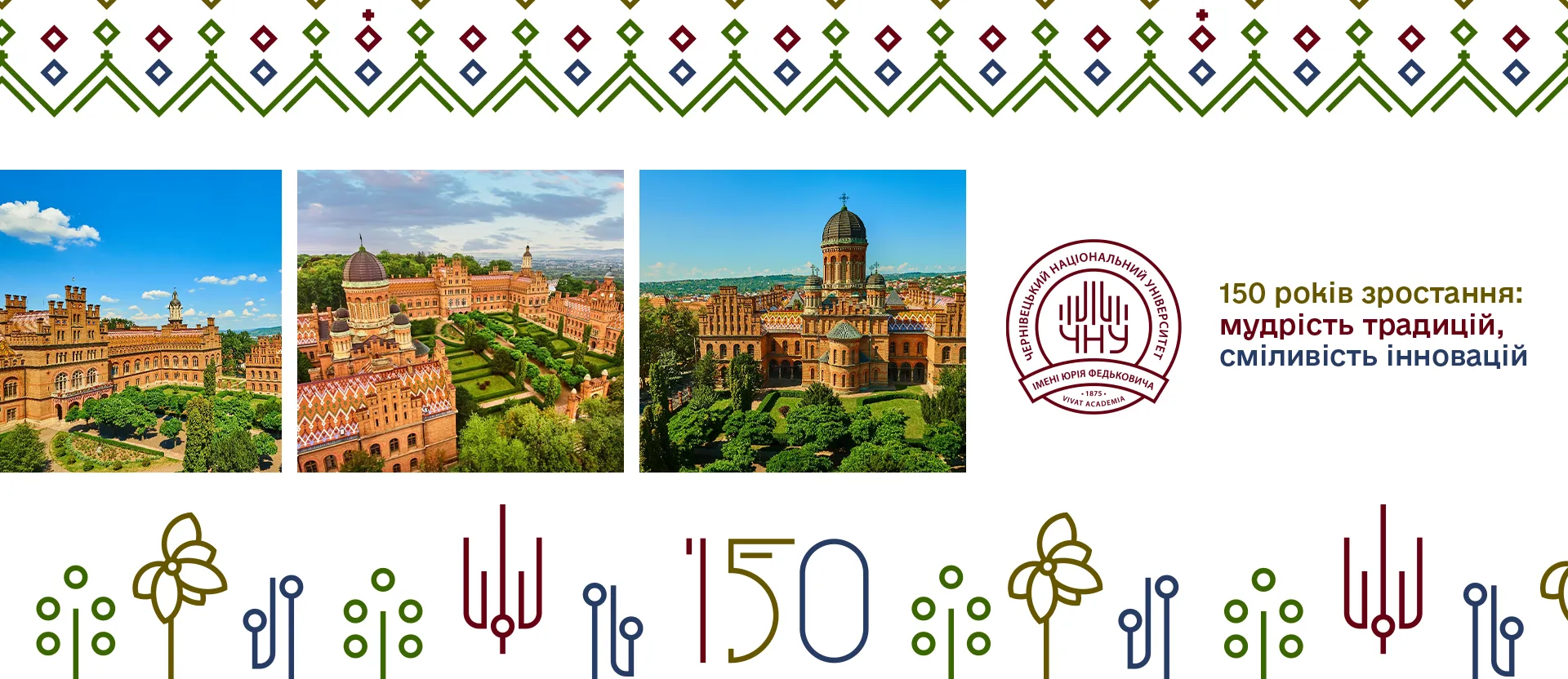 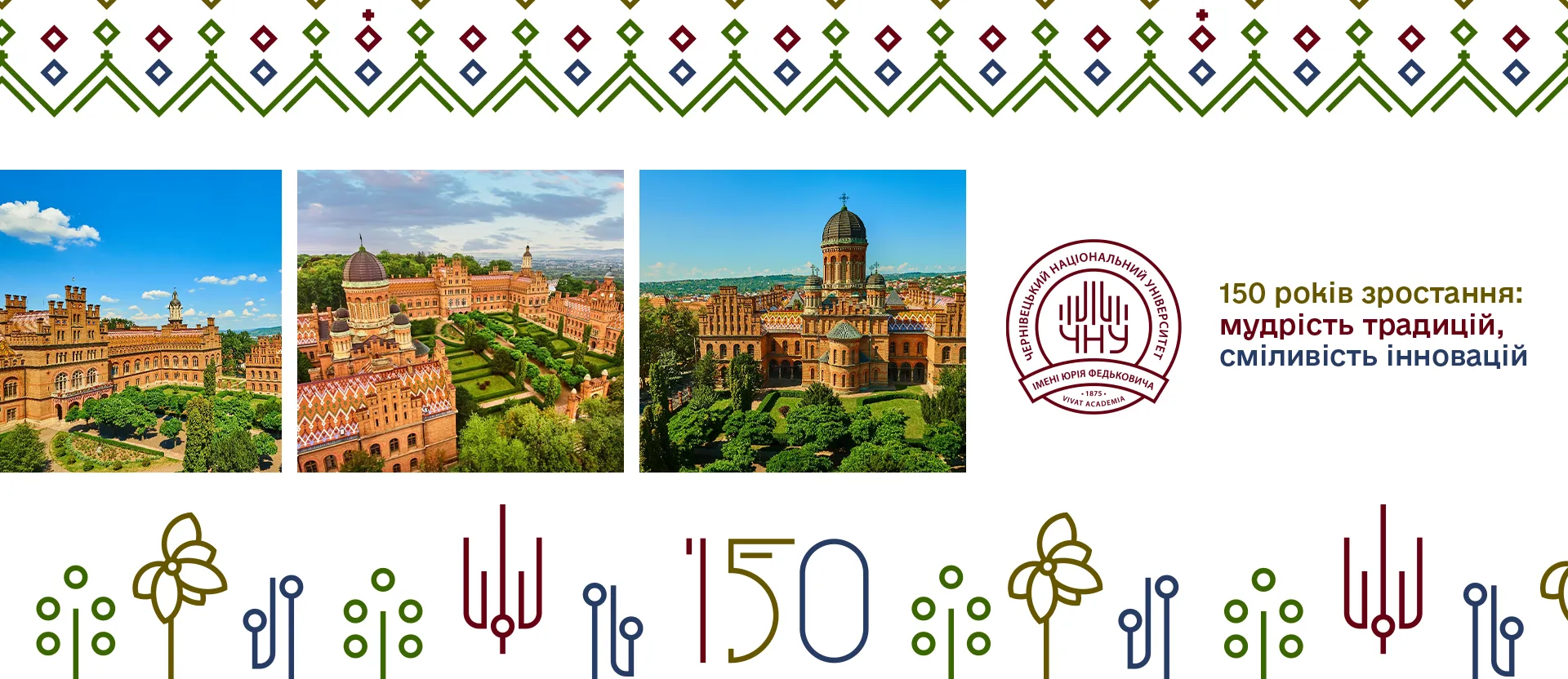 8. Внутрішнє забезпечення якості освітньої програми
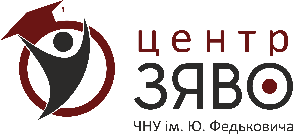 К
ЦЕНТР 
ЗАБЕЗПЕЧЕННЯ ЯКОСТІ ВИЩОЇ ОСВІТИ ЧНУ
Для більшості освітніх програм встановлено відповідність рівню В за критерієм 8, окрім ОПП Образотворче мистецтво, декоративне мистецтво та реставрація (рівень Е за рішенням ЕГ, ГЕР, НА) та ОП Управління персоналом та економіка праці (рівень Е за рішенням ГЕР, НА).
Рекомендації:
Відповідальним за систему внутрішнього забезпечення залучити більше здобувачів до процесу періодичного перегляду ОП та активізувати роботу професіоналів практиків під час перегляду ОПП.
Планування та корекція роботи щодо забезпечення тісної взаємодії всіх учасників освітнього процесу, структурних підрозділів та керівництва Університету.
Розширити можливості для проходження студентами практики на базі підприємств і організацій роботодавців  для підвищення якості практичної підготовки
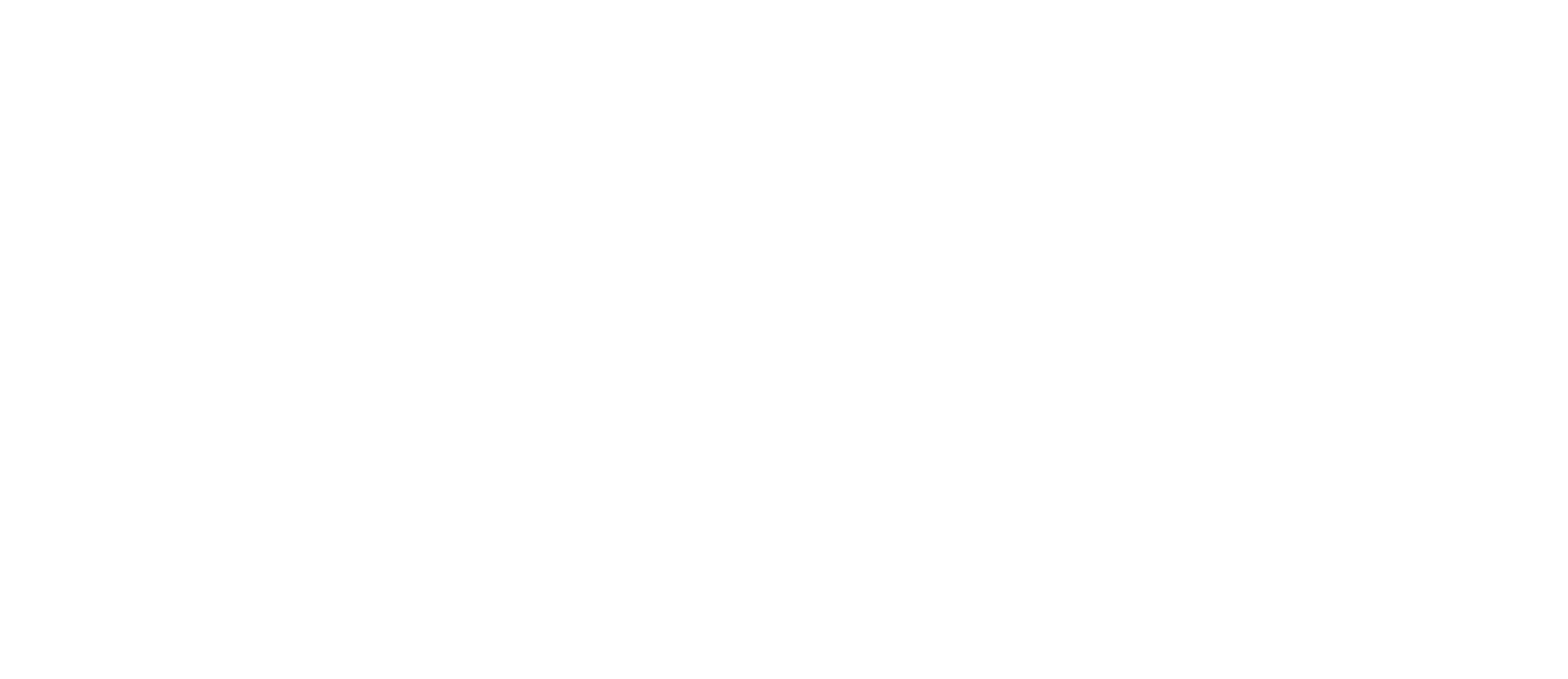 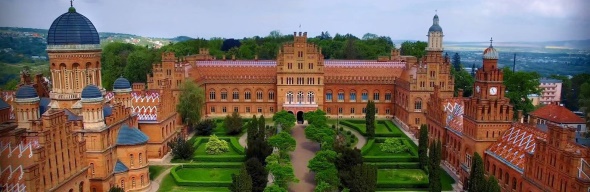 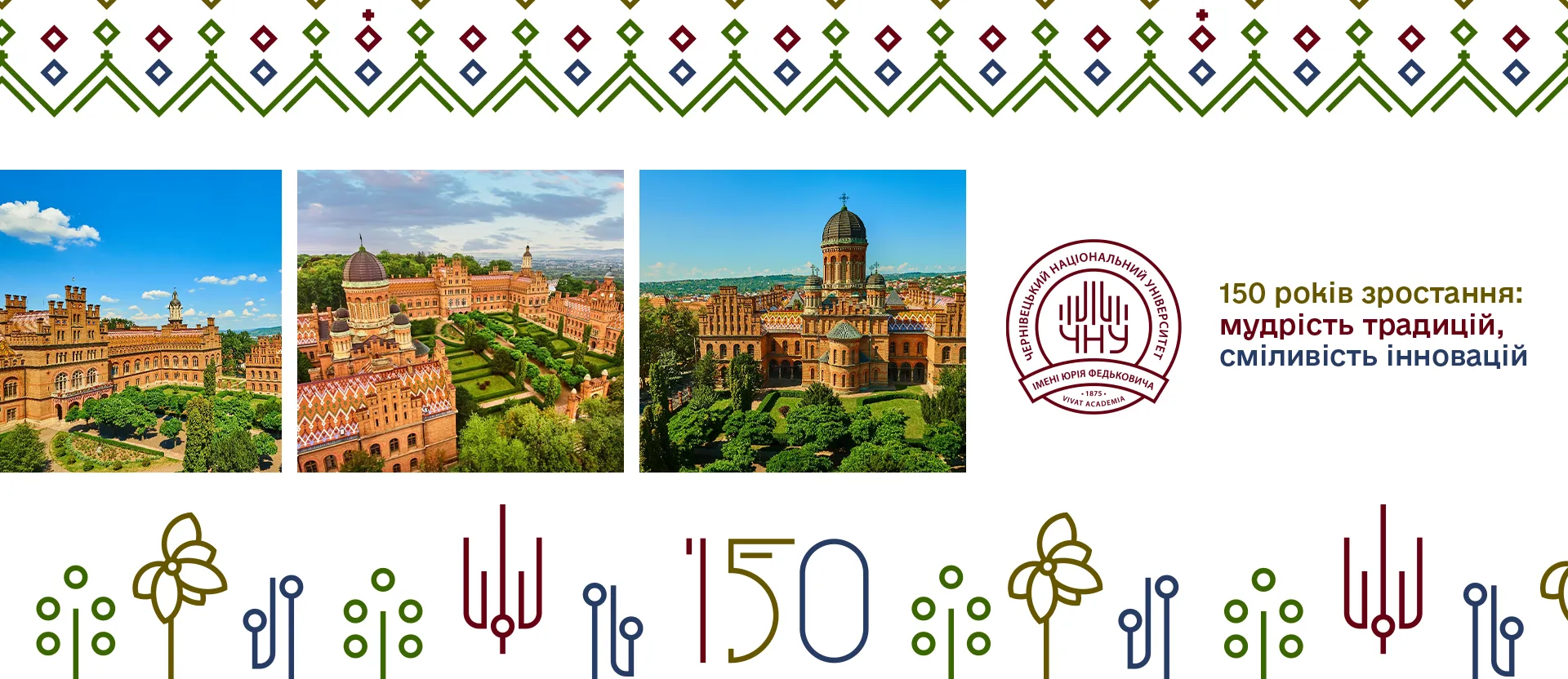 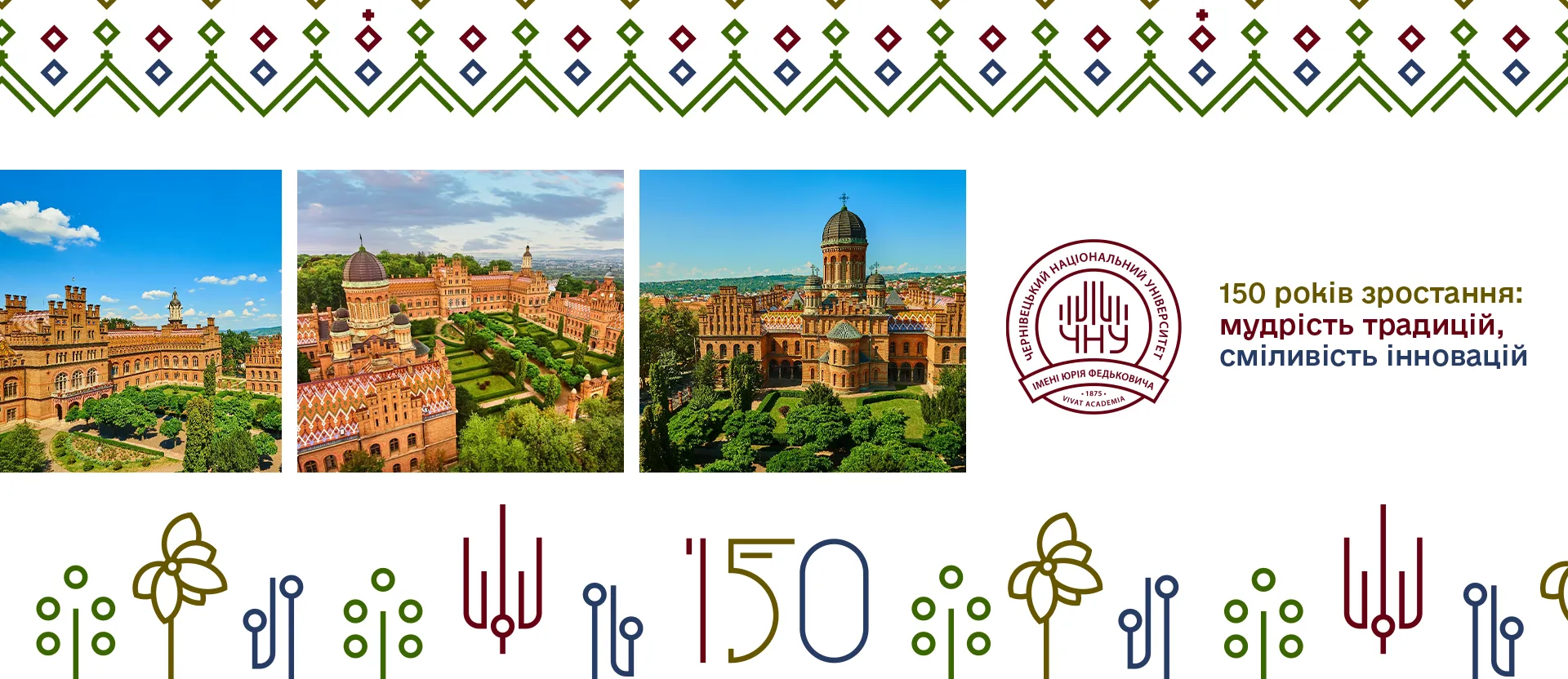 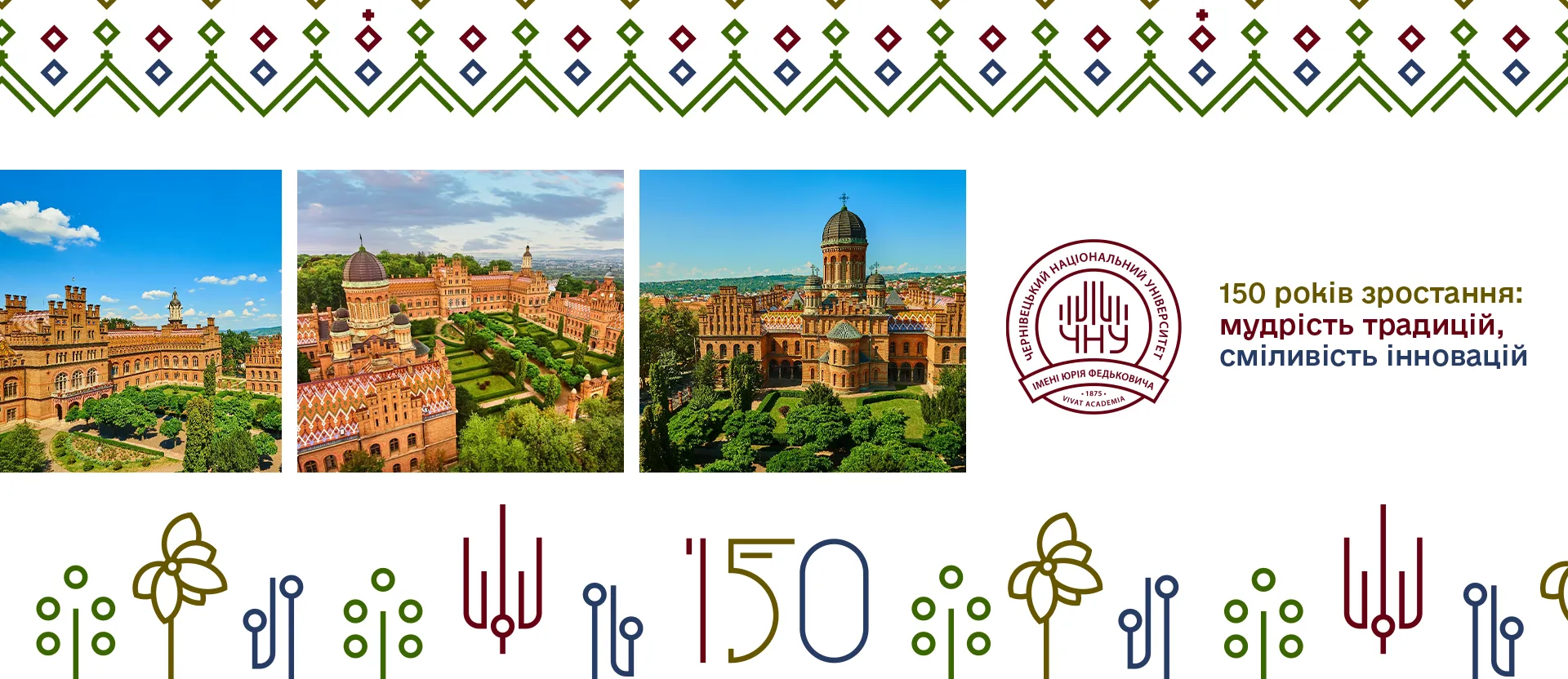 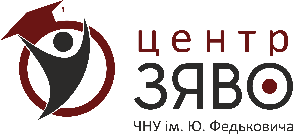 К
ЦЕНТР 
ЗАБЕЗПЕЧЕННЯ ЯКОСТІ ВИЩОЇ ОСВІТИ ЧНУ
Рекомендації:
Впровадити систематичне опитування випускників щодо їх працевлаштування та карʼєрного розвитку. 
Розробити чітку методологію збору даних, зокрема визначити основні методи збору інформації (опитування, інтерв’ю, онлайн-платформи).
Розробити заходи та здійснювати контроль за їх виконанням щодо проведення щорічної перевірки оприлюднення повнотекстових кваліфікаційних робіт. 
Здійснювати щорічний перегляд ОП з метою своєчасного урахування побажань усіх учасників освітнього процесу та зберегти практику залучення здобувачів до процедур перегляду й оновлення ОП.
Продовжувати системний всебічний моніторинг  адміністрації ОПП всіма сервісними службами ЗВО та контролю їх виконання до початку навчального року.
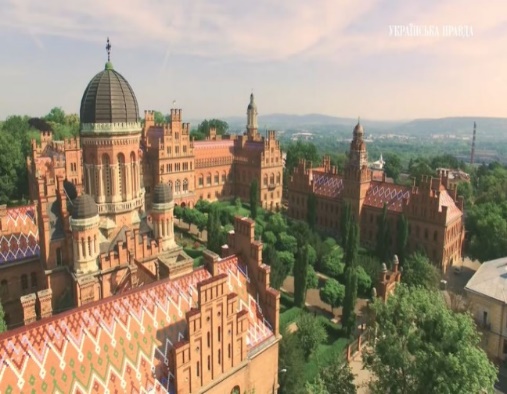 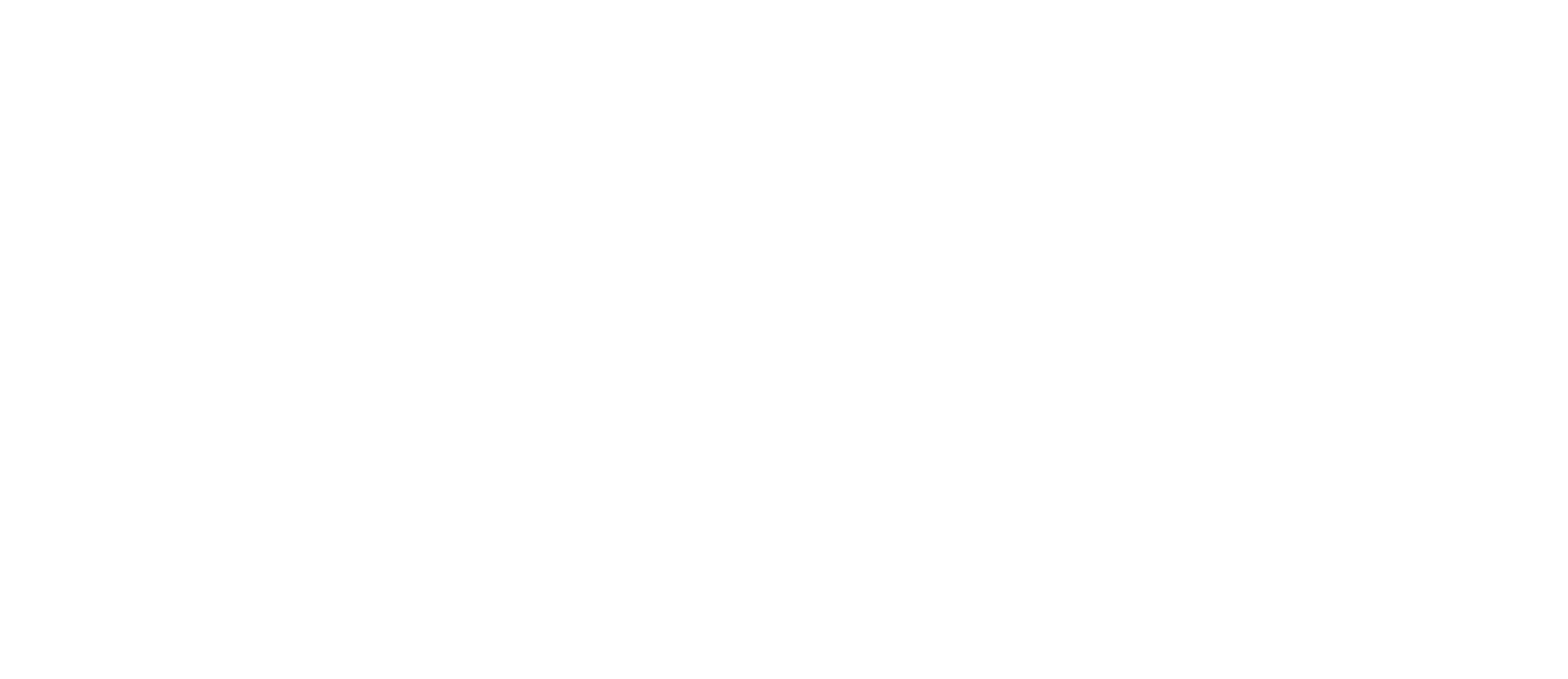 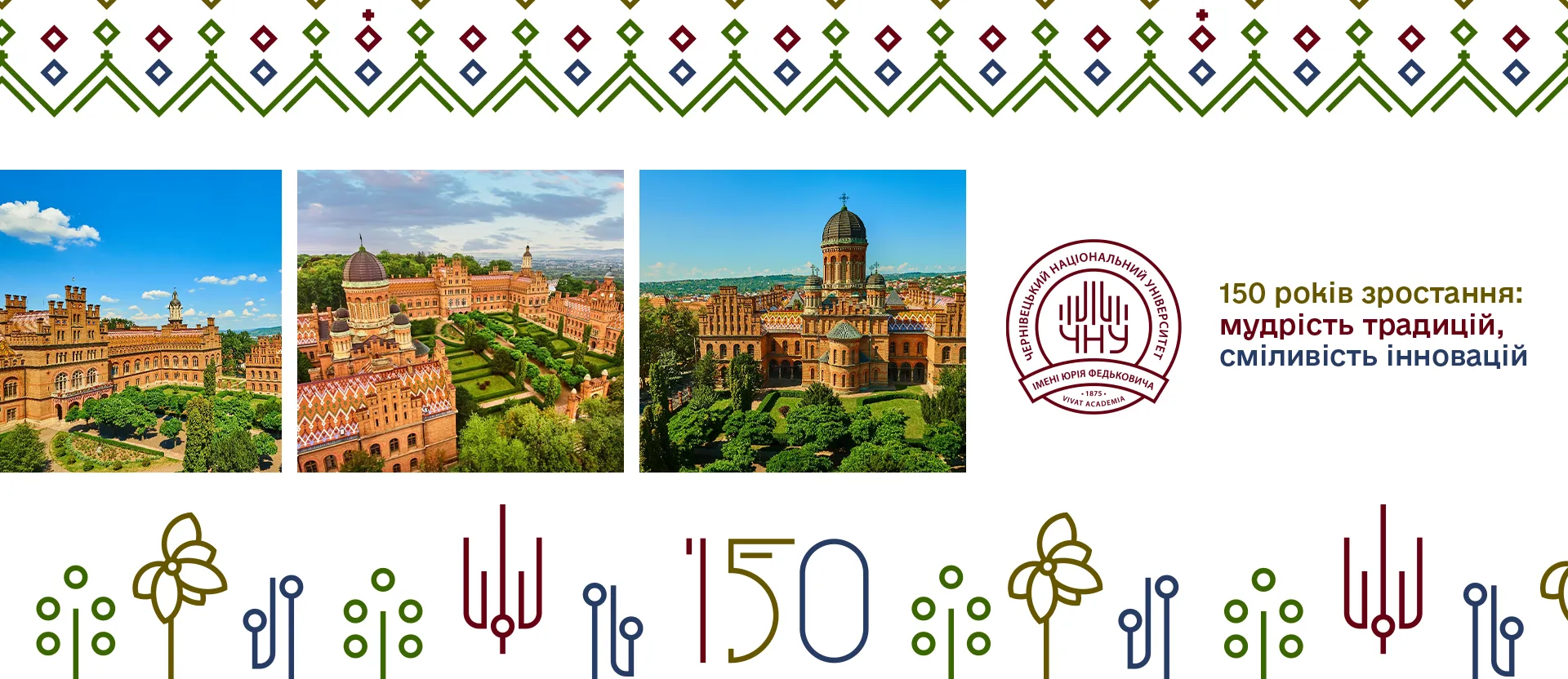 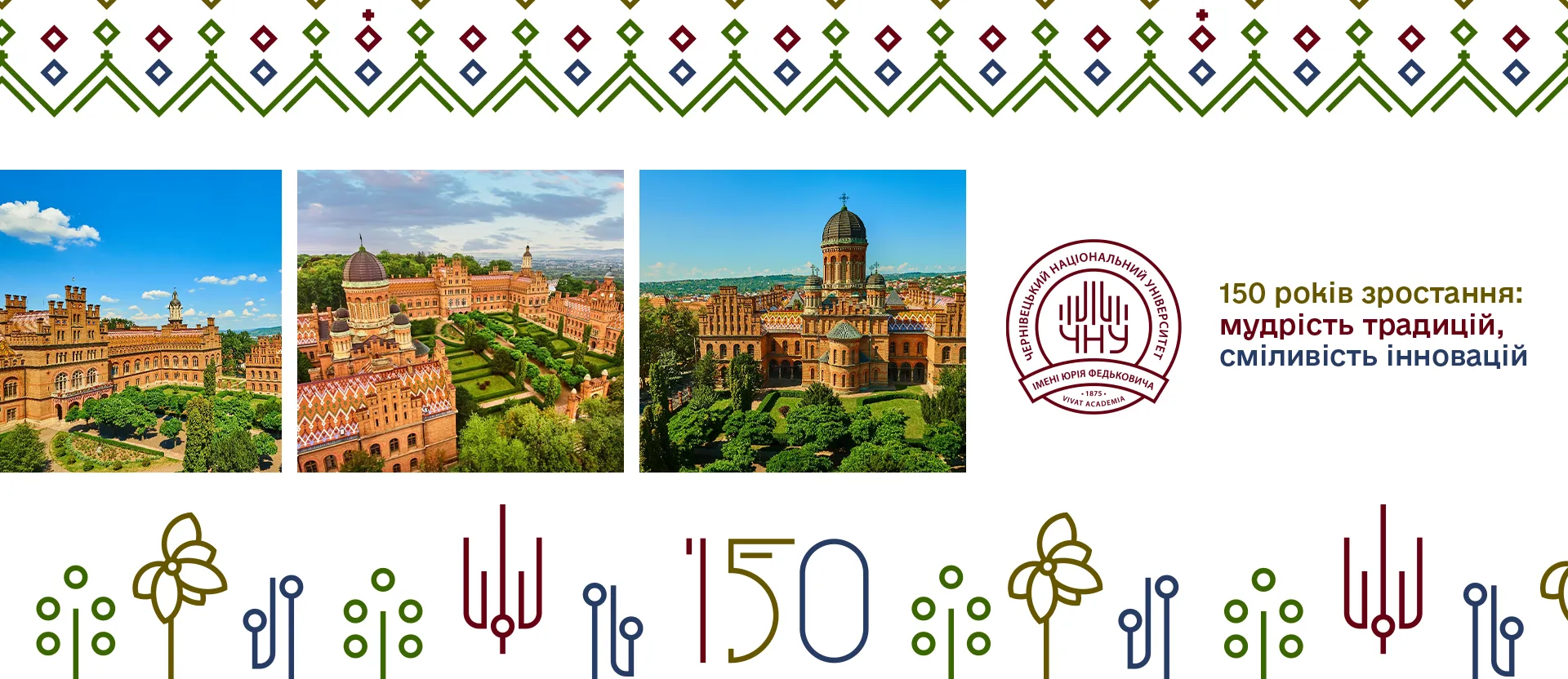 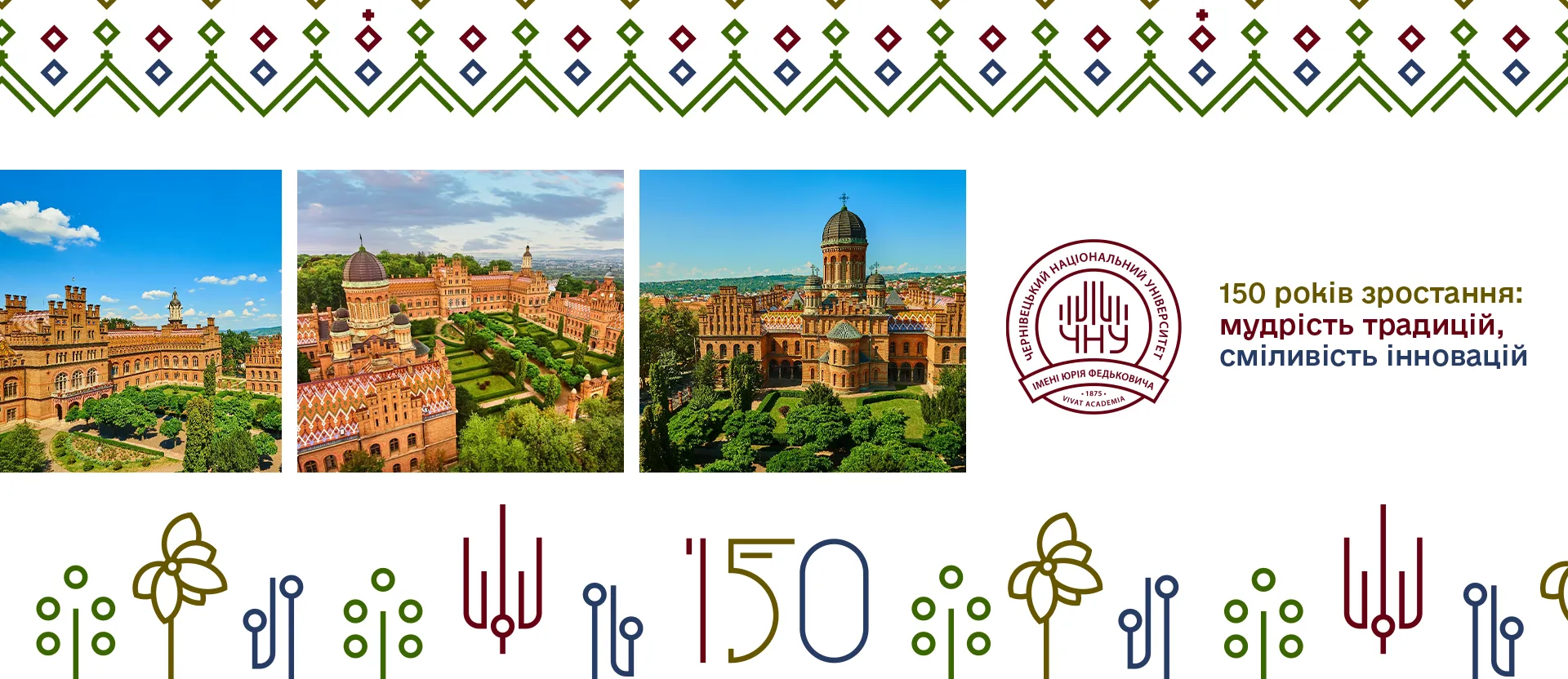 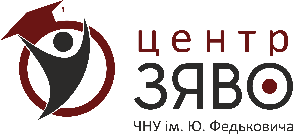 Суттєві недоліки
К
ЦЕНТР 
ЗАБЕЗПЕЧЕННЯ ЯКОСТІ ВИЩОЇ ОСВІТИ ЧНУ
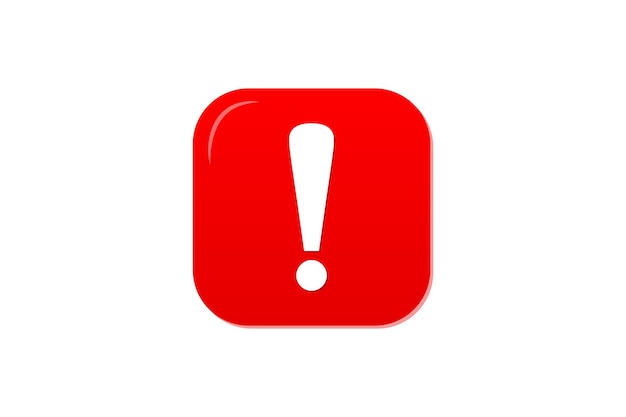 Поза увагою системи внутрішнього моніторингу якості освіти залишилися суттєві недоліки освітньої діяльності на ОП: 
не забезпечення практики відповідним її змістові ОК, 
невідповідність тематики, обʼєкта, предмета та завдання у кваліфікаційних роботах  
змісту обов'язкового ОК Професійна майстерність предметній області спеціальності 023 Образотворче мистецтво, декоративне мистецтво, реставрація
ідентичність затверджених тем кваліфікаційних робіт, 
а також цілий ряд несуттєвих недоліків: суперечності формулювання мети ОП, недопрацювання навчально-методичних матеріалів у Moodle, недостатня популяризація процедур перезарахування результатів, отриманих у неформальній освіті та інших її закладах серед здобувачів, а також академічної доброчесності тощо. (ОПП Образотворче мистецтво, декоративне мистецтво, реставрація ).
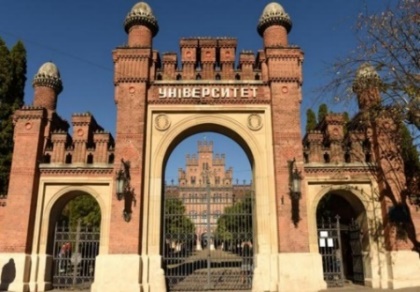 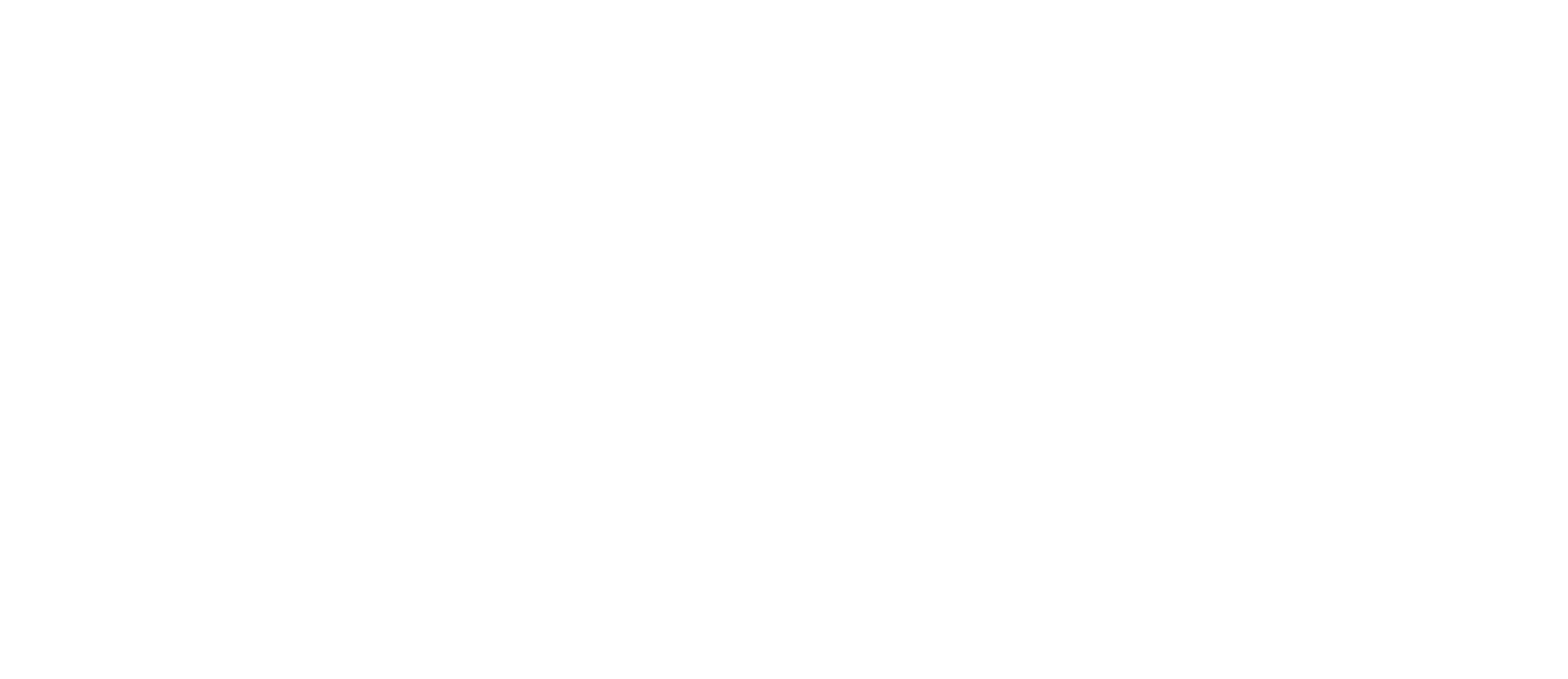 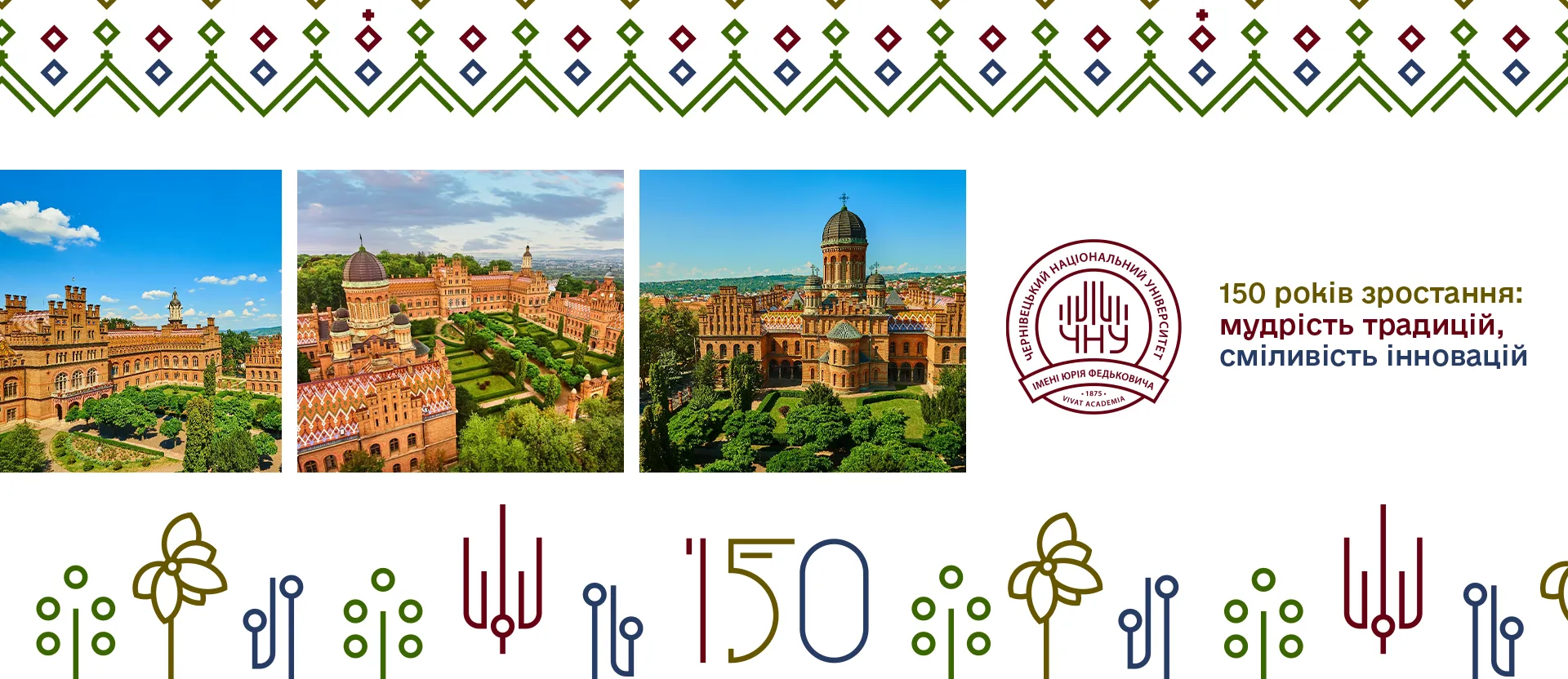 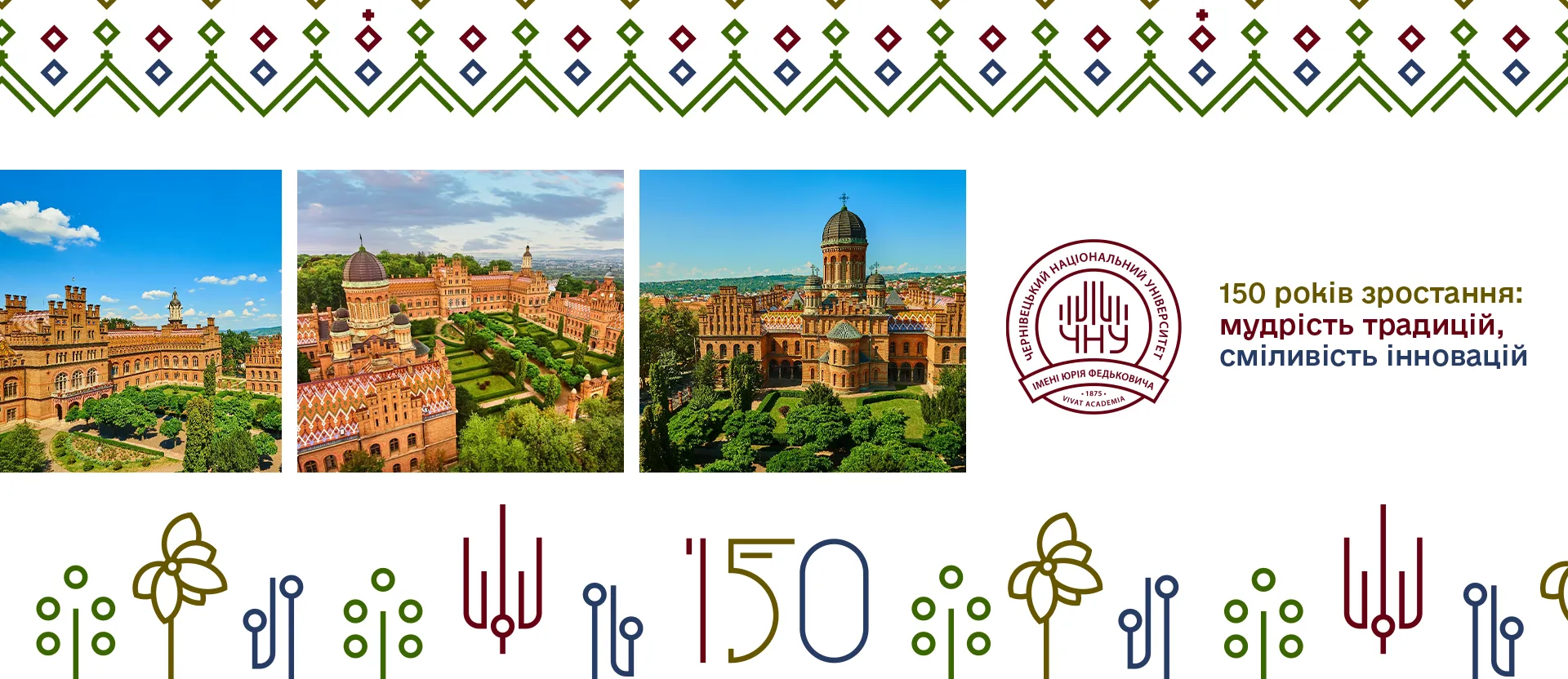 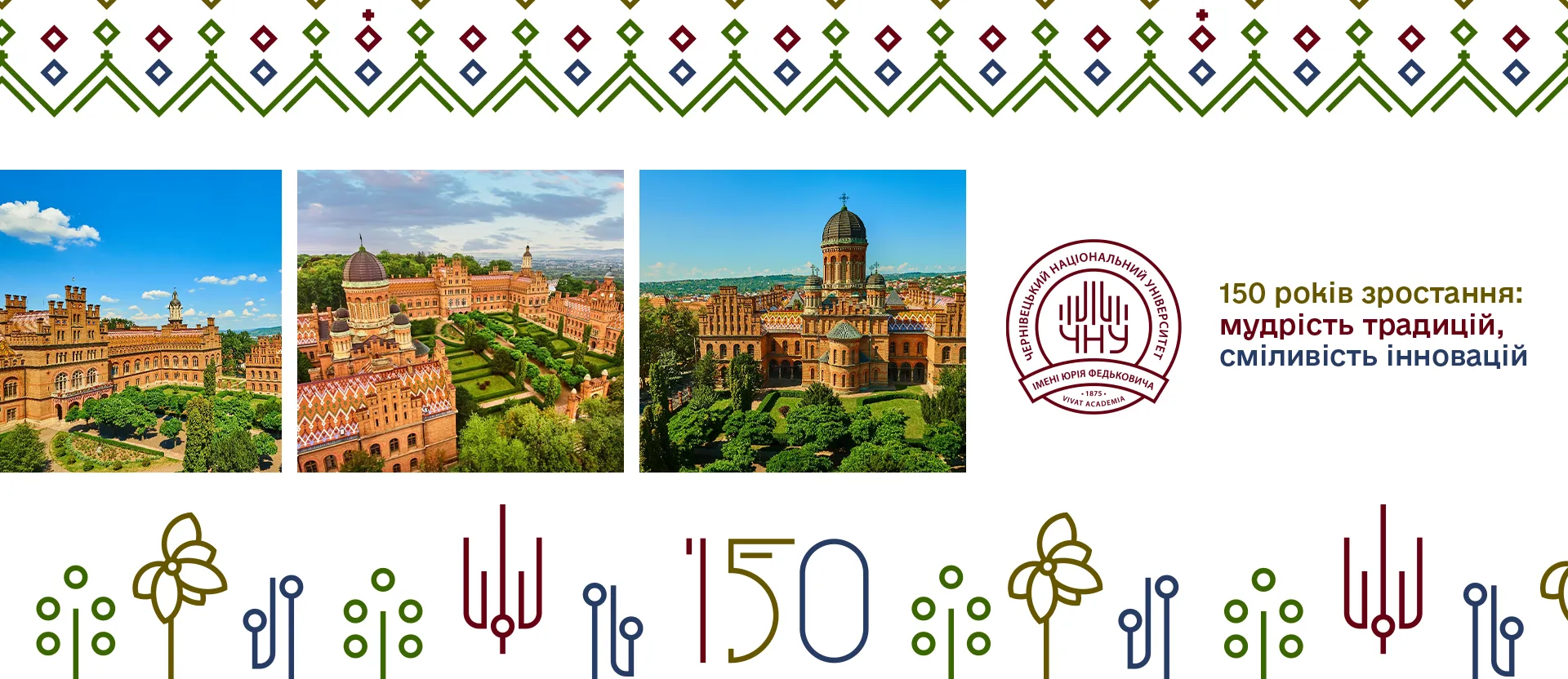 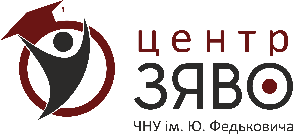 Суттєві недоліки
К
ЦЕНТР 
ЗАБЕЗПЕЧЕННЯ ЯКОСТІ ВИЩОЇ ОСВІТИ ЧНУ
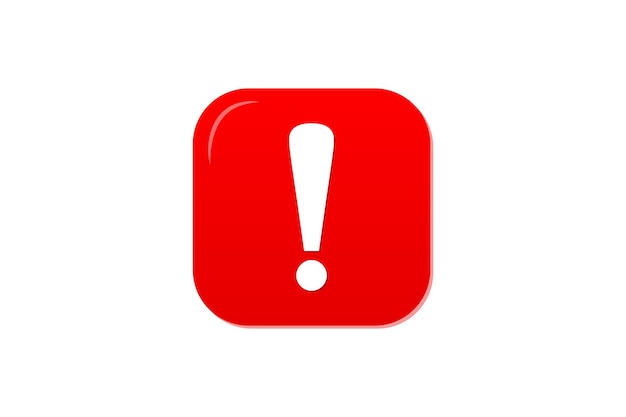 Недоліки проєктування та змісту ОП, що акредитується, представлені в описі критеріїв 1 та 2 свідчать про недосконалість внутрішньої системи забезпечення якості в частині контролю дотримання стандартів вищої освіти та визначення профілю випускника програми. 
Програма, що акредитується, не відповідає стандарту та спеціальності "Економіка", відповідно збереження чинної редакції, є свідоцтвом неефективності внутрішньої системи забезпечення якості вищої освіти та обумовлює потребу суттєвого оновлення експертного потенціалу університету. (ОПП Управління персональм та еконорміка праці).
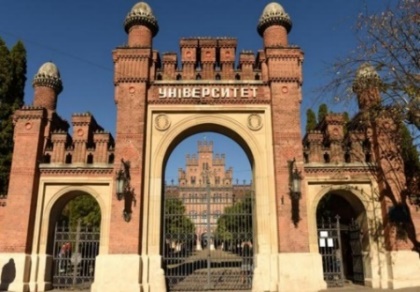 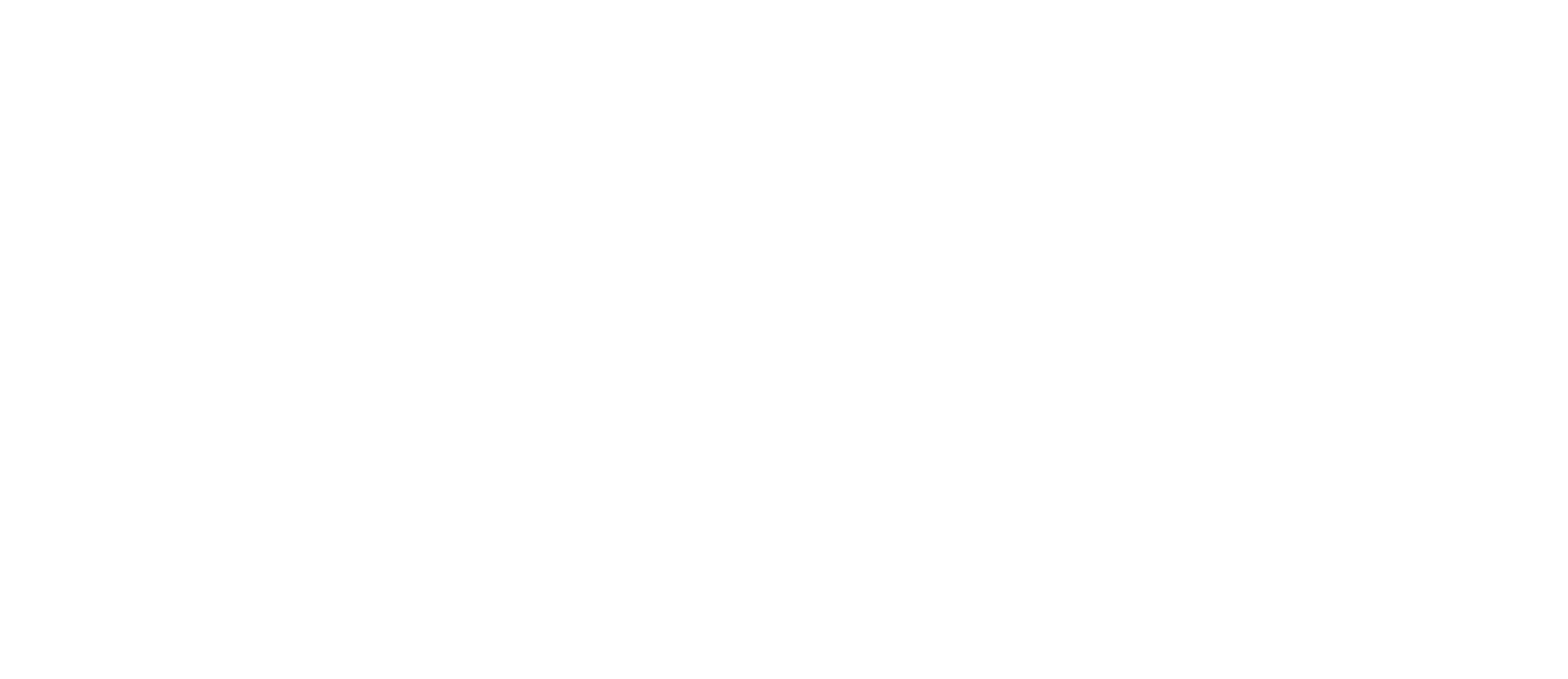 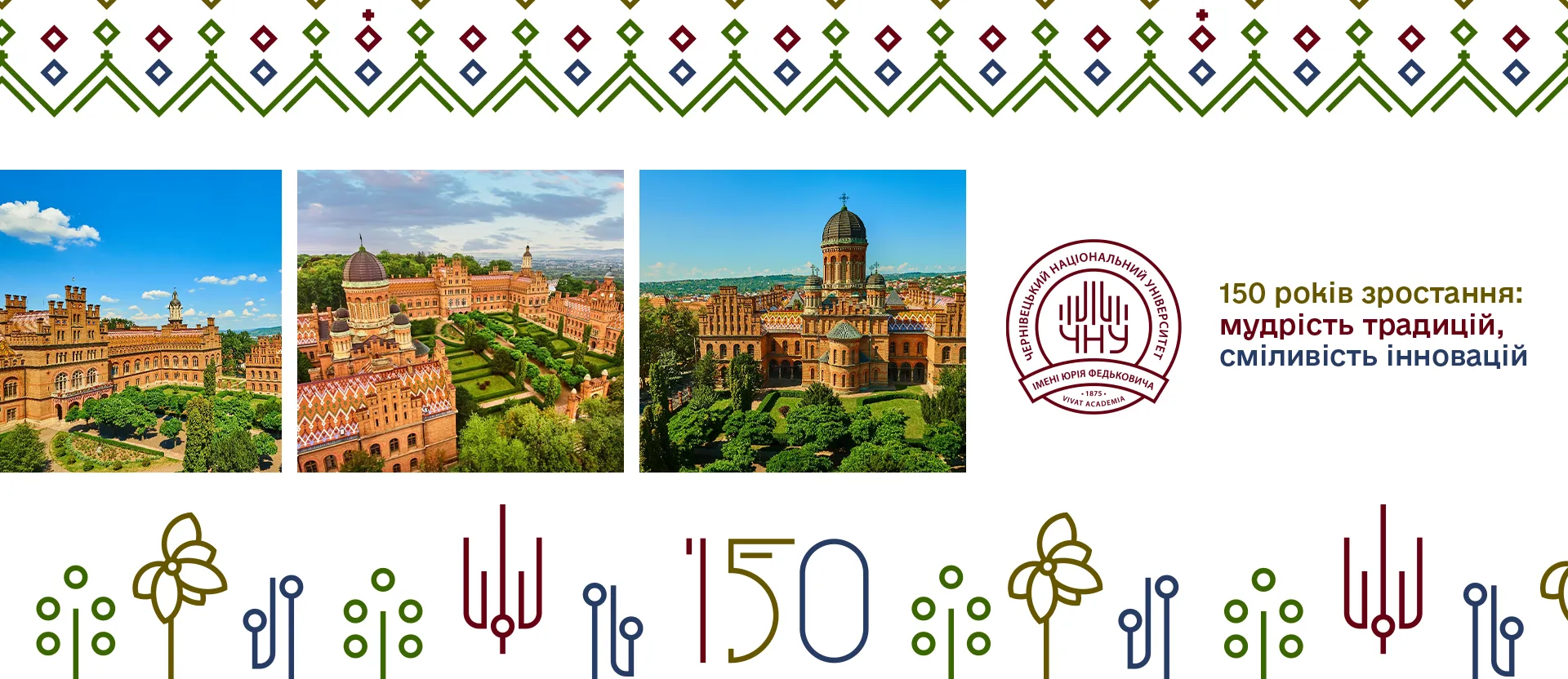 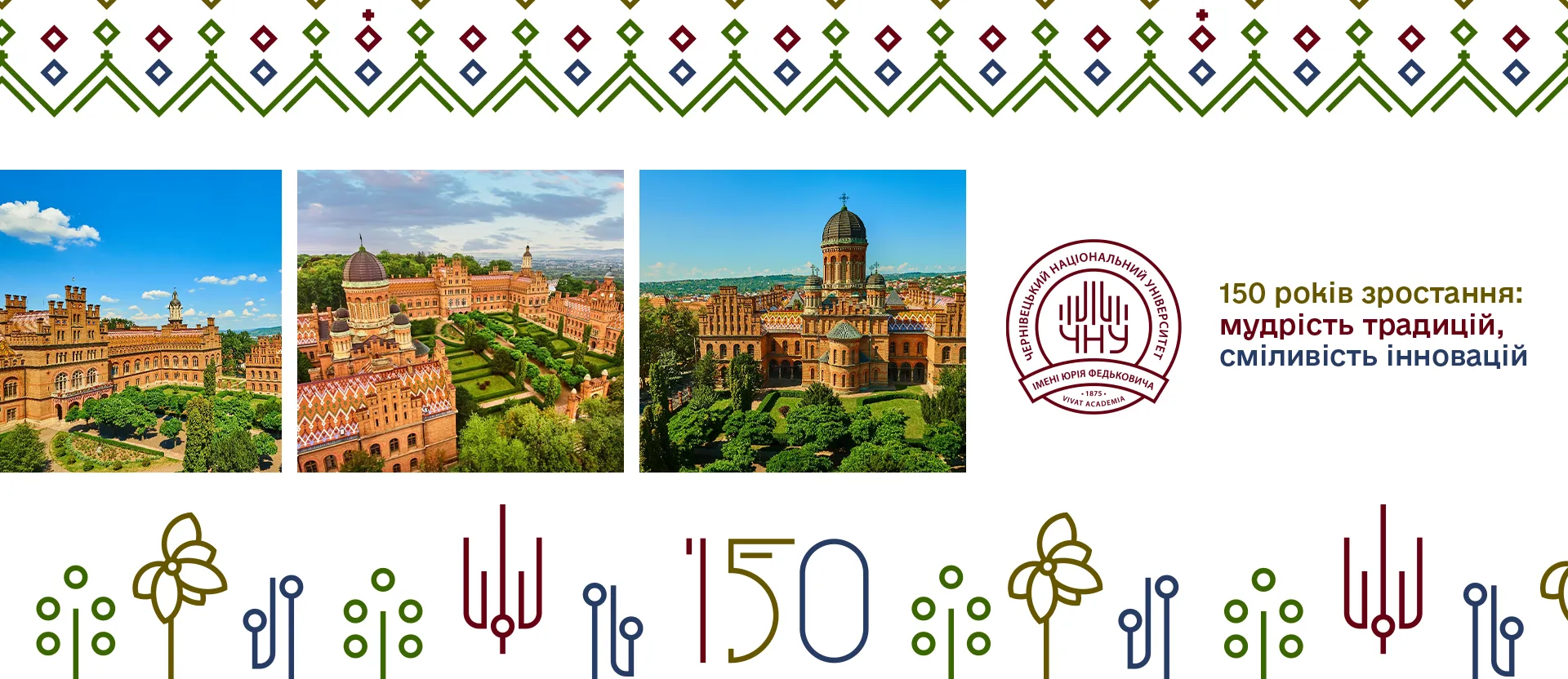 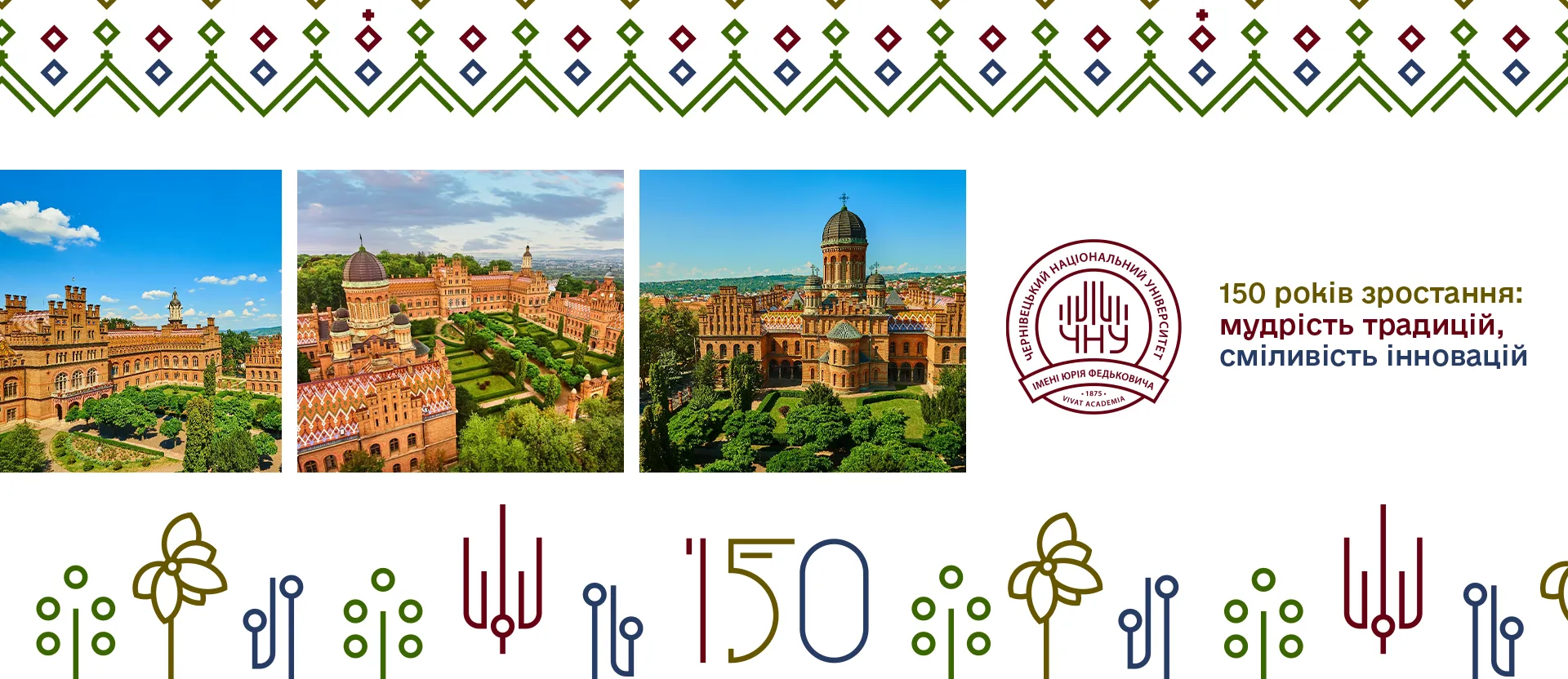 Позитивні практики
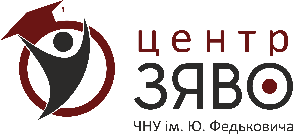 К
ЦЕНТР 
ЗАБЕЗПЕЧЕННЯ ЯКОСТІ ВИЩОЇ ОСВІТИ ЧНУ
ЗВО здійснюється регулярний перегляд ОП із залученням здобувачів та широкого спектру інших стейкхолдерів (роботодавців, партнерів, баз практики, випускників, представників академічної спільноти інших ЗВО, науково-дослідних інститутів, тощо)  (ОНП Математика, ОП  Географія, ОП Програмне забезпечення систем, ОП Системний аналіз, ОП Управління персоналом та економіка праці, ОП інформатика та інформац2ійні технології в освіті, ОП Англійська мова і література та друга іноземна мова).

В академічній спільноті ЧНУ сформовано культуру якості (всі ОП).

Створення Ради стейкхолдерів факультету (ОП  Географія, ОНП Математика)

Функціонування чату гарантів, бот з новинами факультету та університету, запровадження нової посади  проректора з науково-педагогічної роботи та цифрової трансформації, пункт незламності в деканаті  (ОНП Математика)
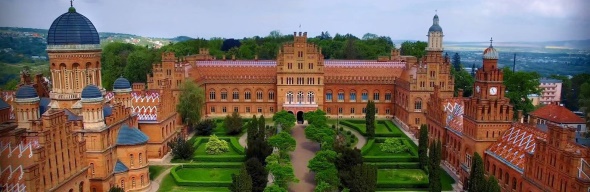 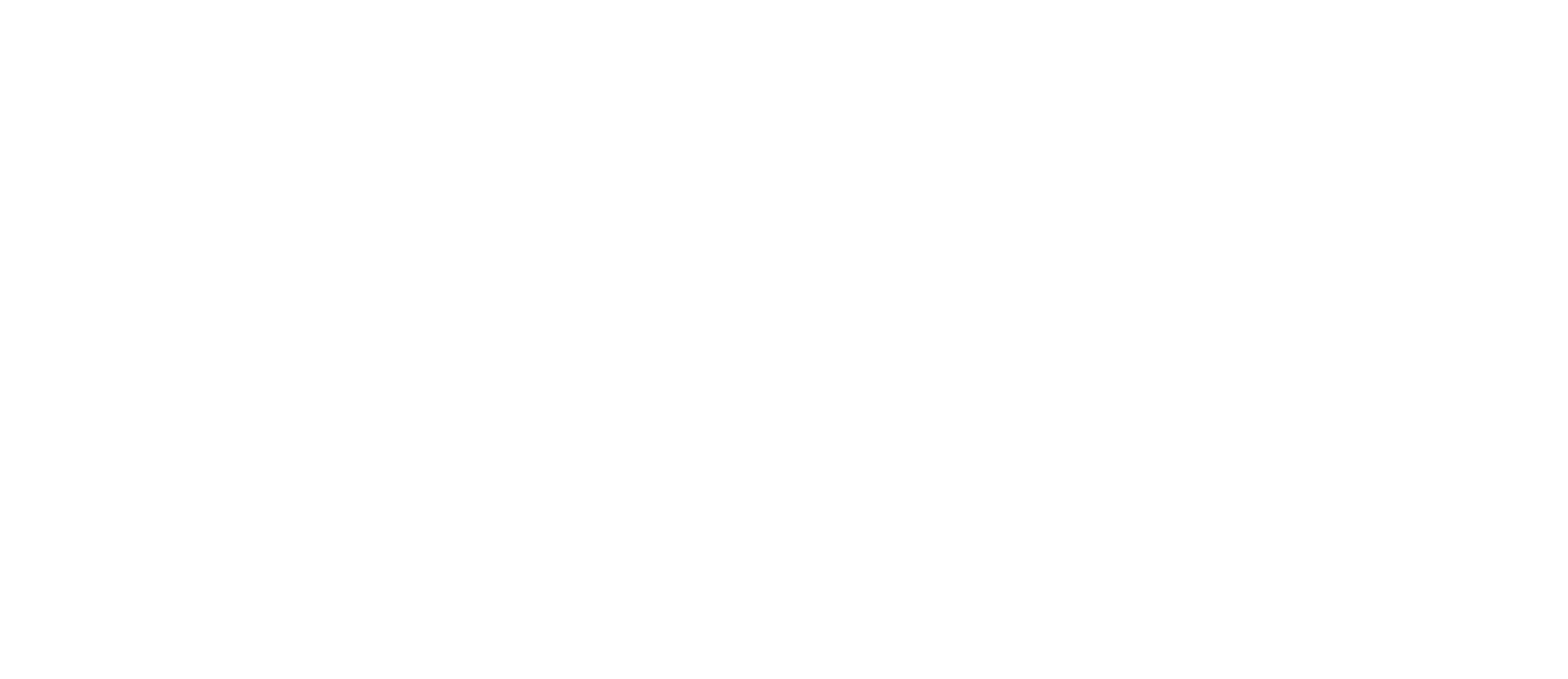 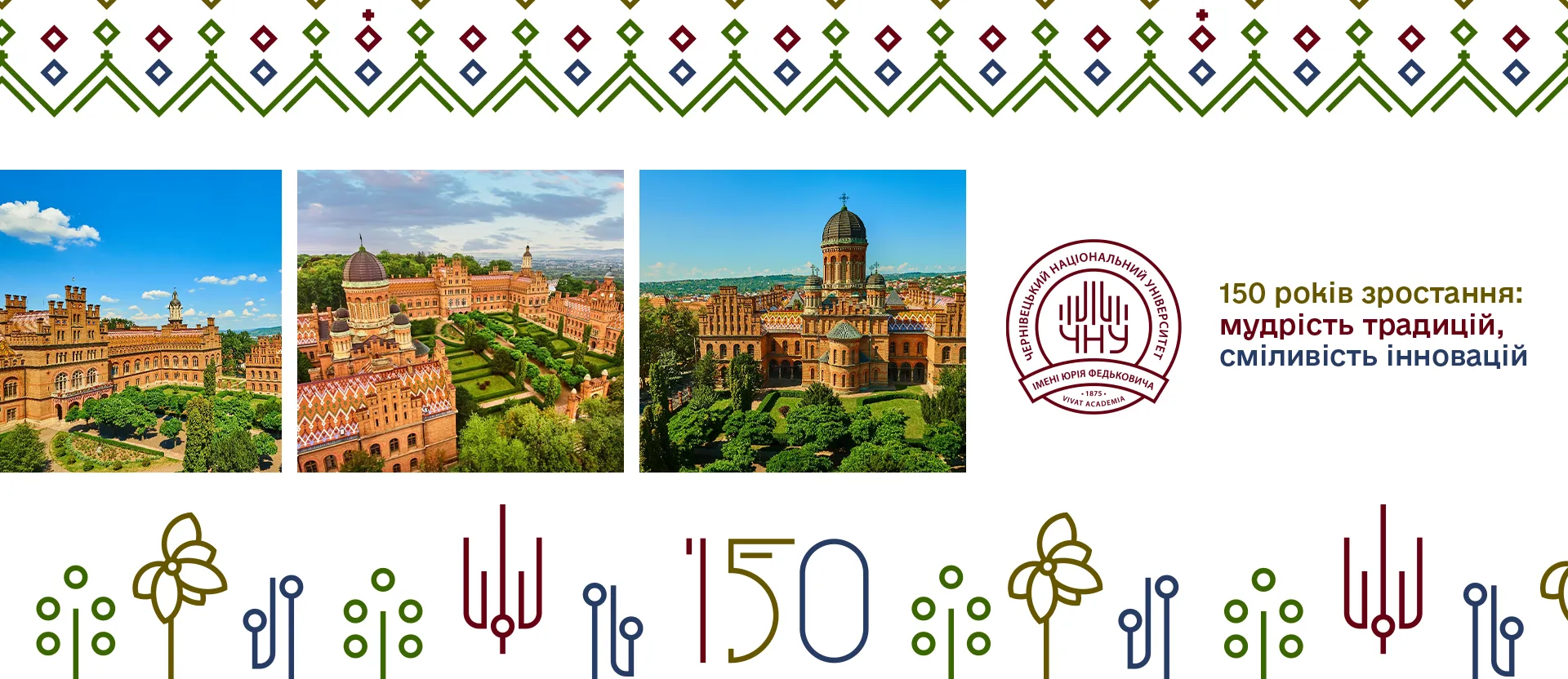 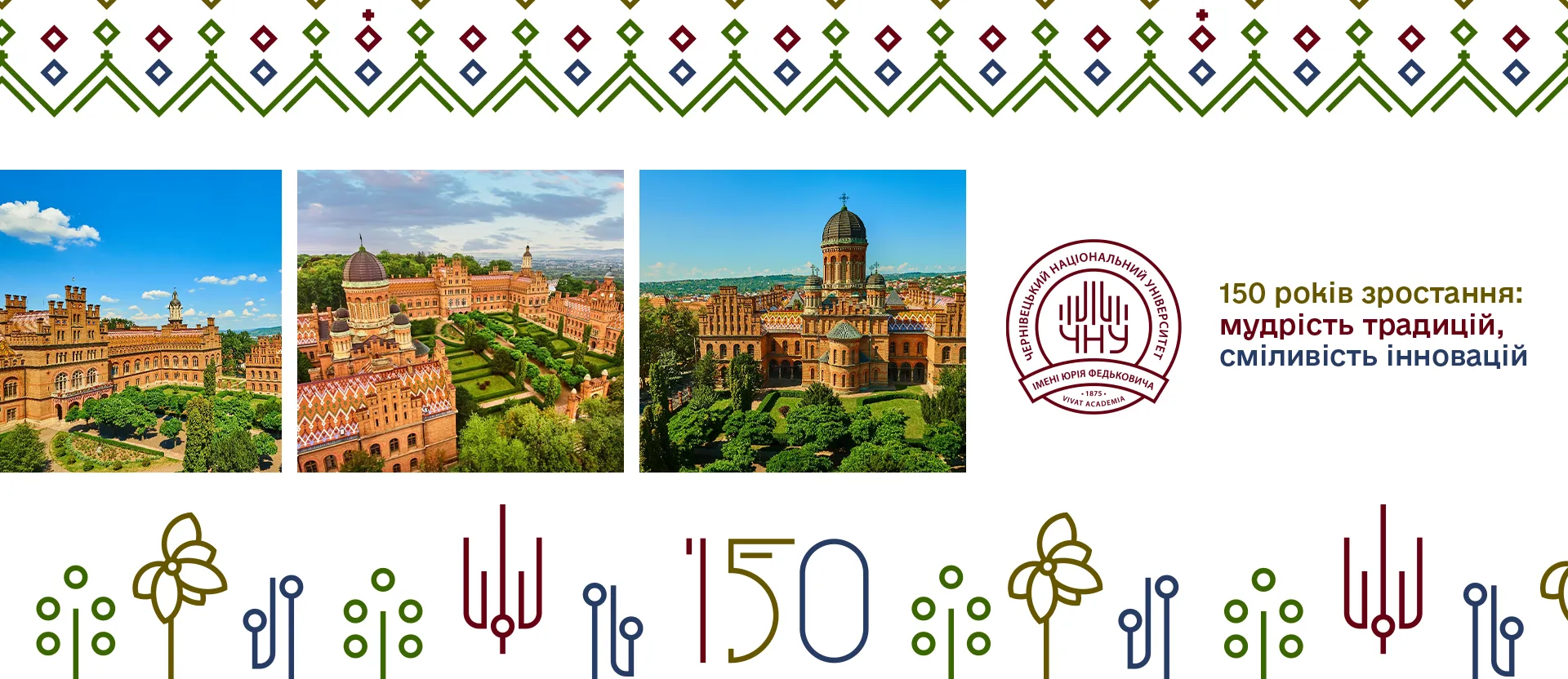 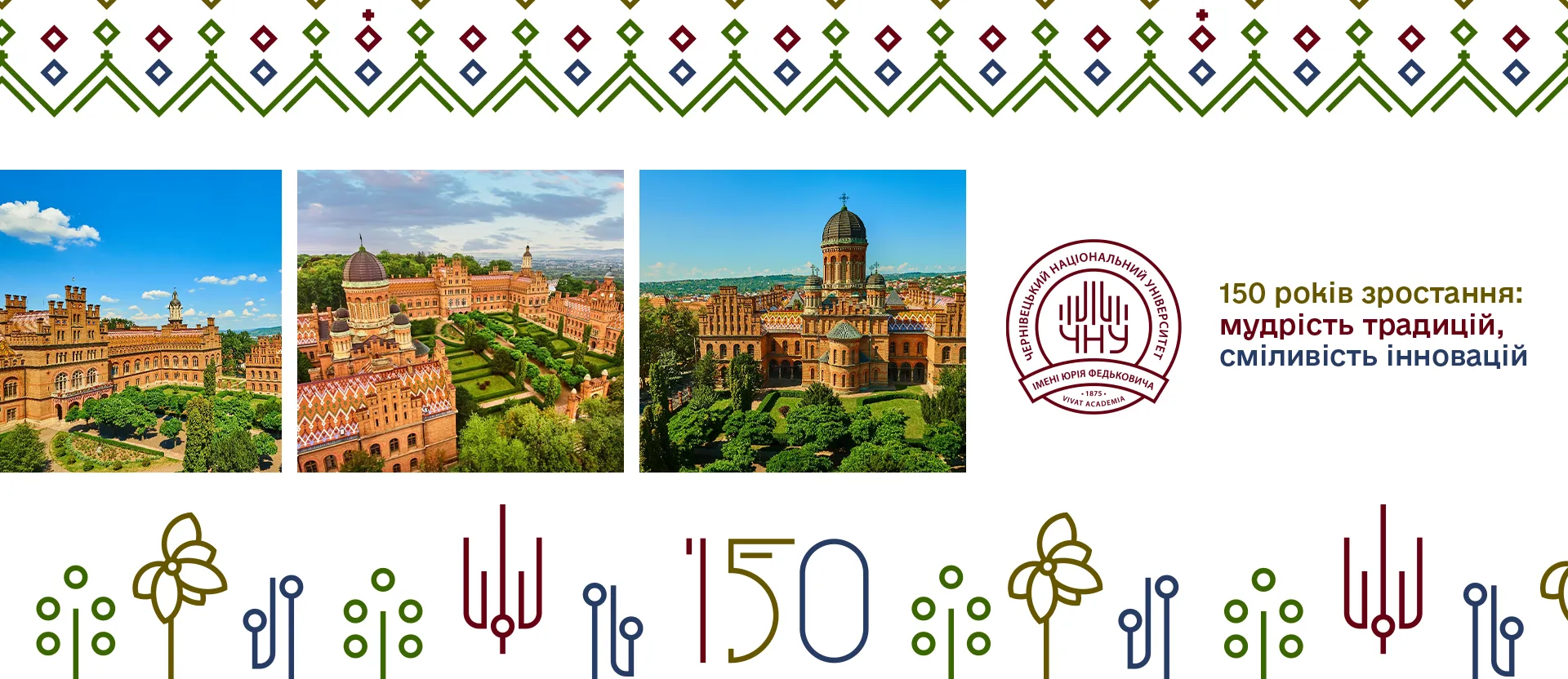 9. Прозорість та публічність
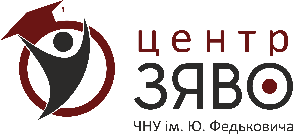 К
ЦЕНТР 
ЗАБЕЗПЕЧЕННЯ ЯКОСТІ ВИЩОЇ ОСВІТИ ЧНУ
Для всіх освітніх програм встановлено відповідність рівню В за критерієм.
Рекомендації:
Регулярно синхронізувати інформації про ОП на кафедральній сторінці із більш повною і актуальною інформацією із загальноуніверситетського сайту
Продовжувати систематично розміщувати на сайті Університету повну інформацію про ОП, її реалізацію, кадровий склад та матеріально-технічне забезпечення, а також тематик кваліфікаційних робіт здобувачів вищої освіти цієї ОП.
Продовжувати систематично оновлювати інформацію в профілях НПП, які реалізують ОП, на сторінці випускової кафедри.
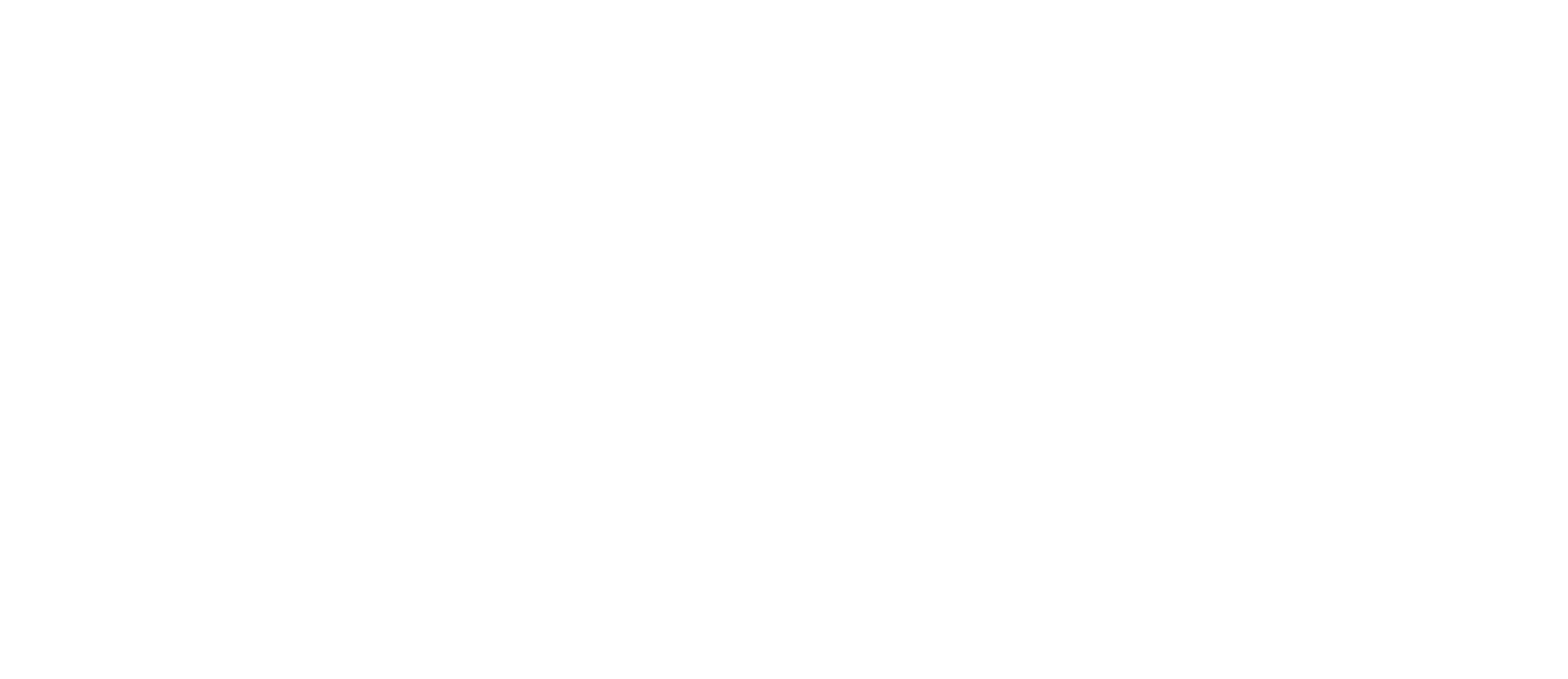 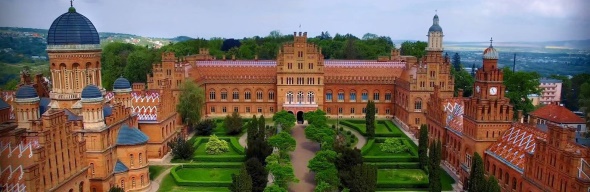 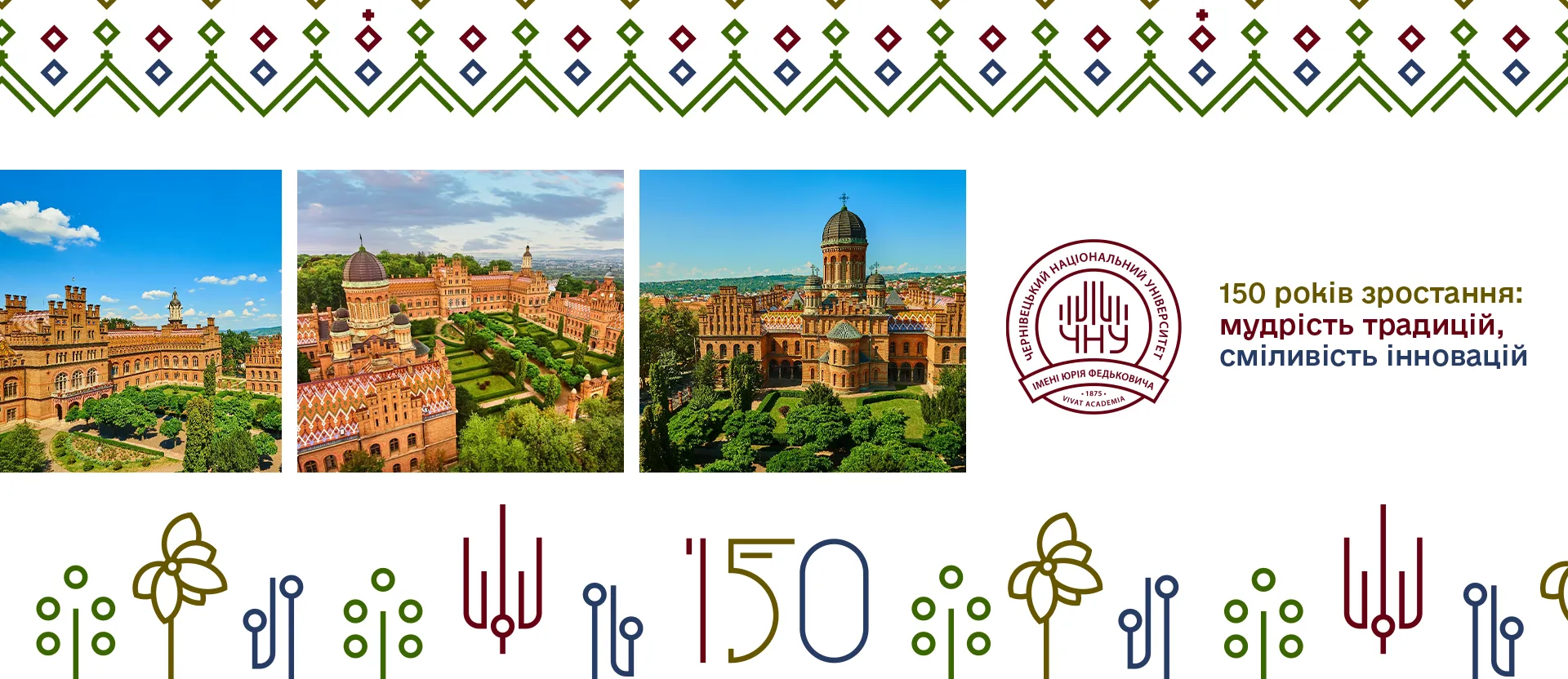 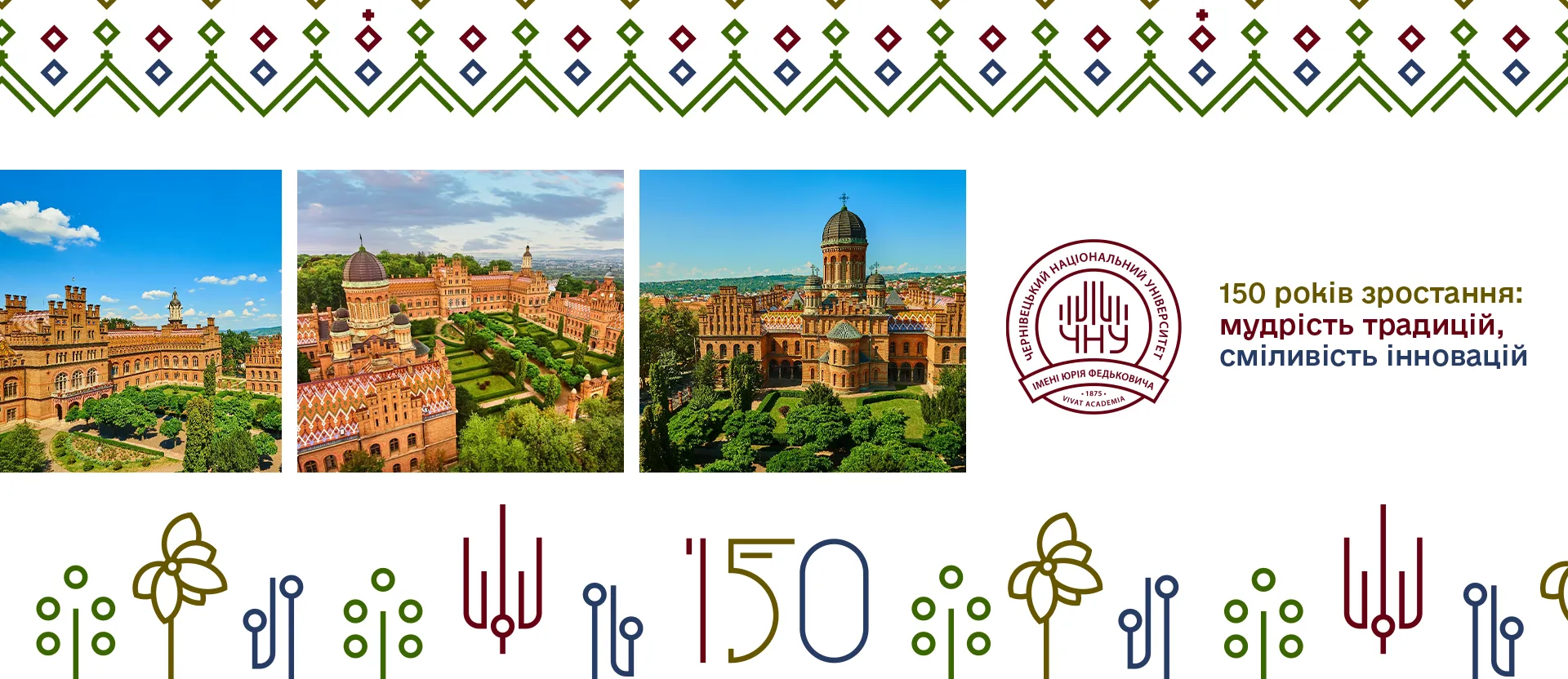 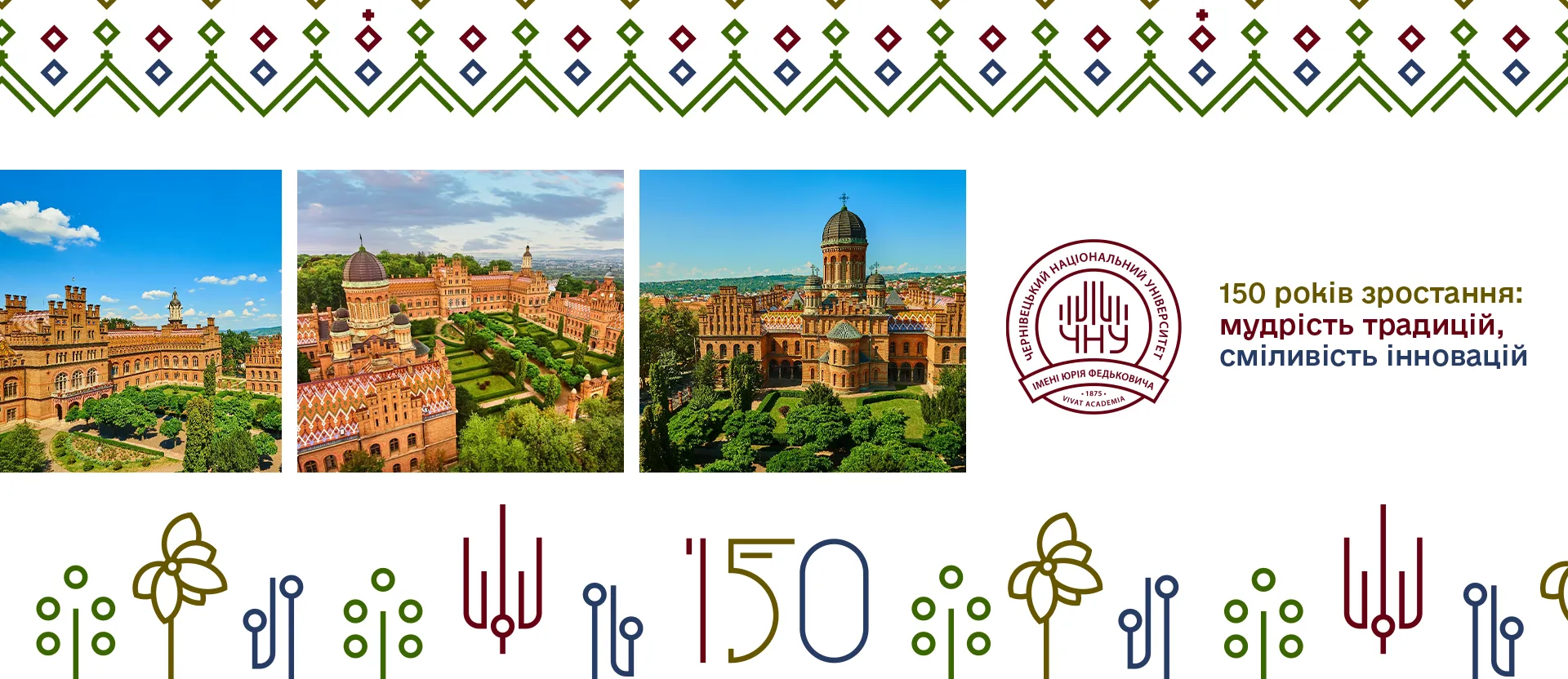 Позитивні практики
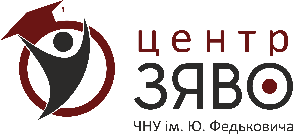 К
ЦЕНТР 
ЗАБЕЗПЕЧЕННЯ ЯКОСТІ ВИЩОЇ ОСВІТИ ЧНУ
Наявність у вільному доступі ключових документів, якими регулюються права та обов’язки всіх учасників освітнього процесу, наявні чіткі та зрозумілі правила і процедури регулювання прав та обов’язків всіх учасників освітнього процесу (всі ОП). 
Сайт ЧНУ ім. Ю. Федьковича дозволяє в повному обсязі задовольнити потреби зацікавлених сторін у потрібній інформації (всі ОП).
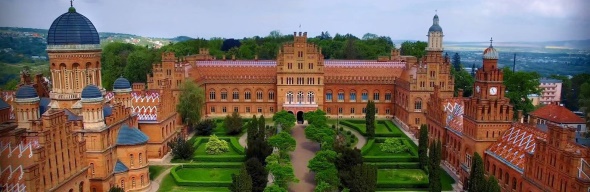 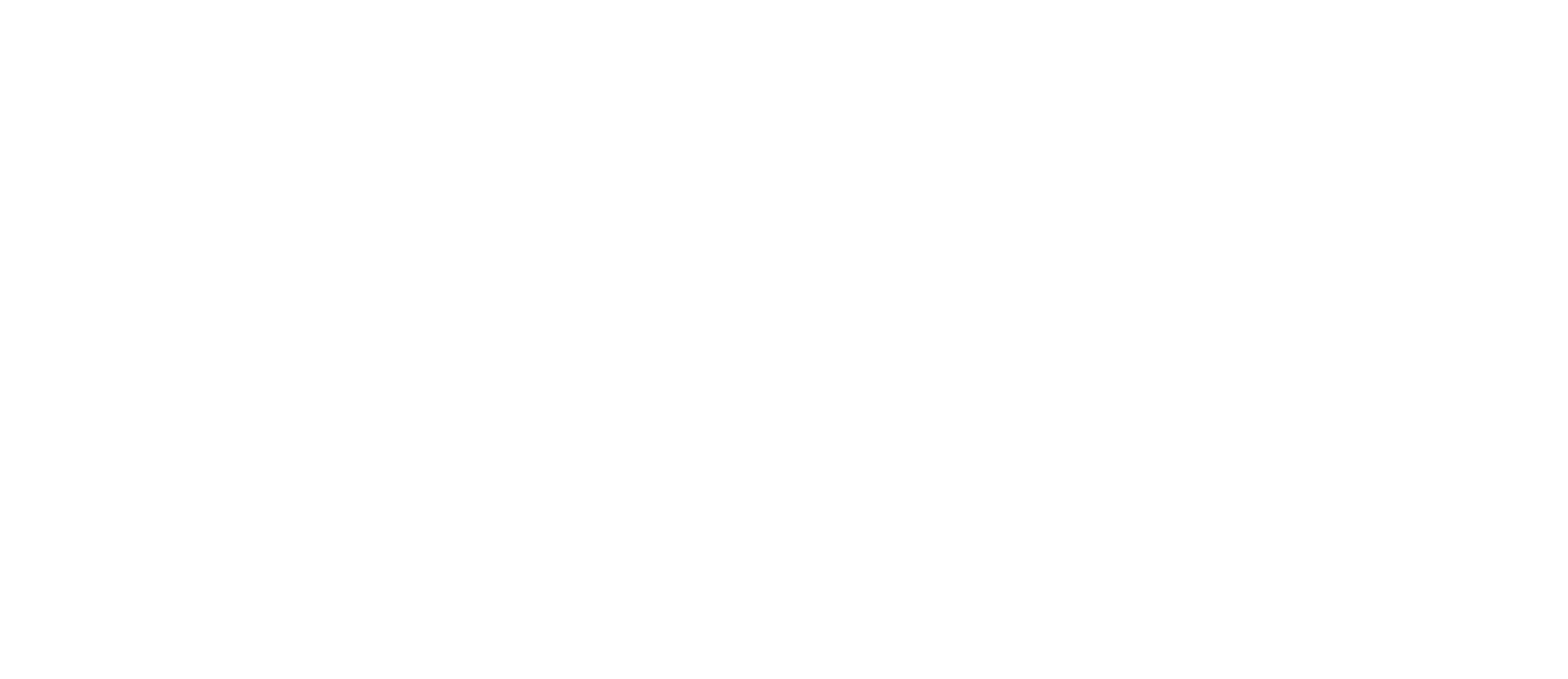 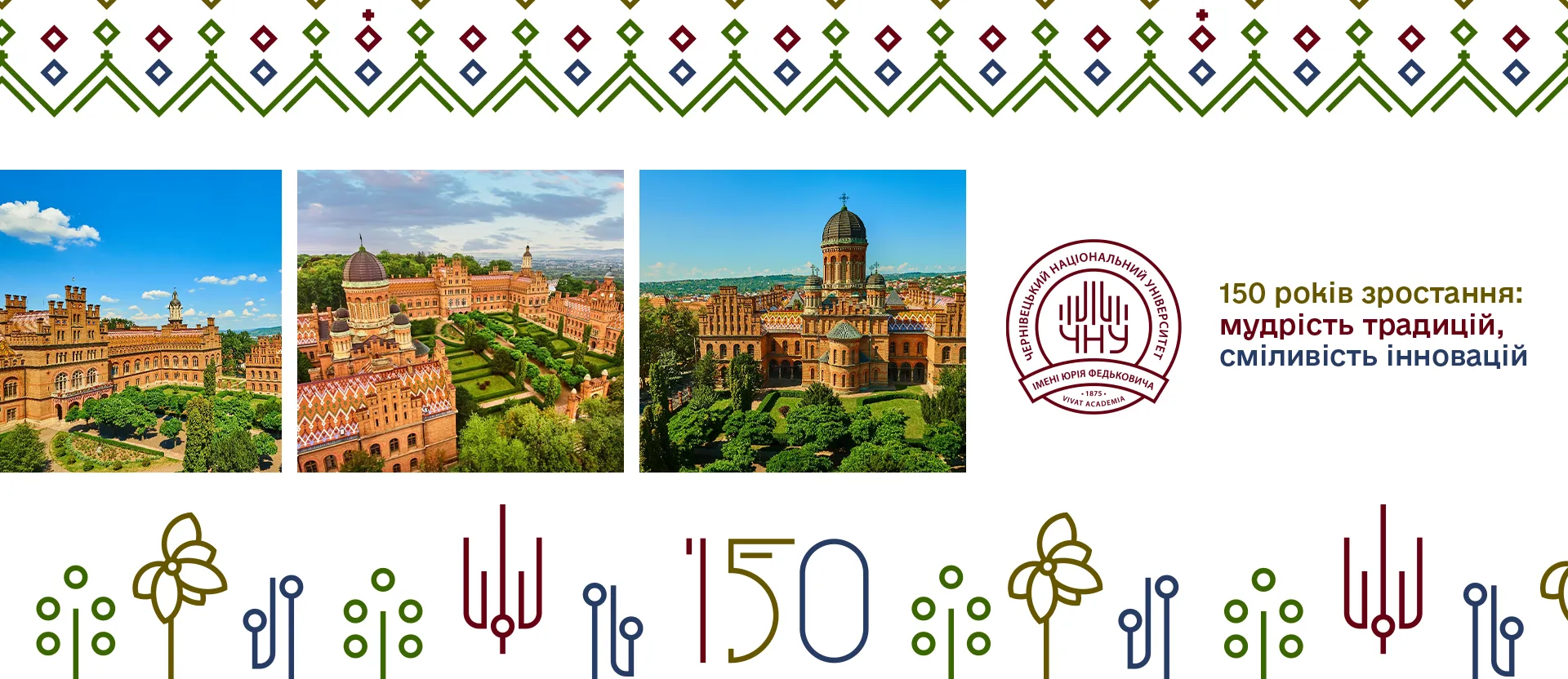 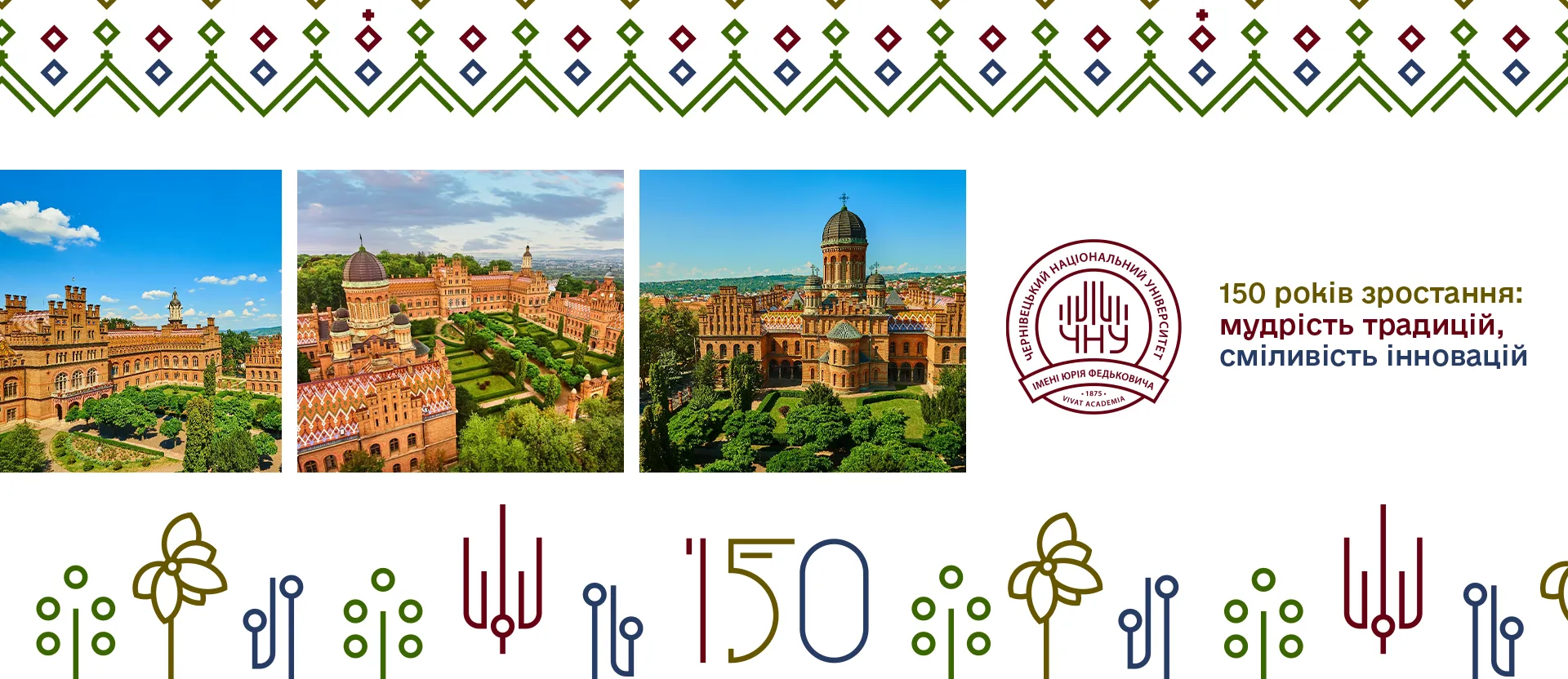 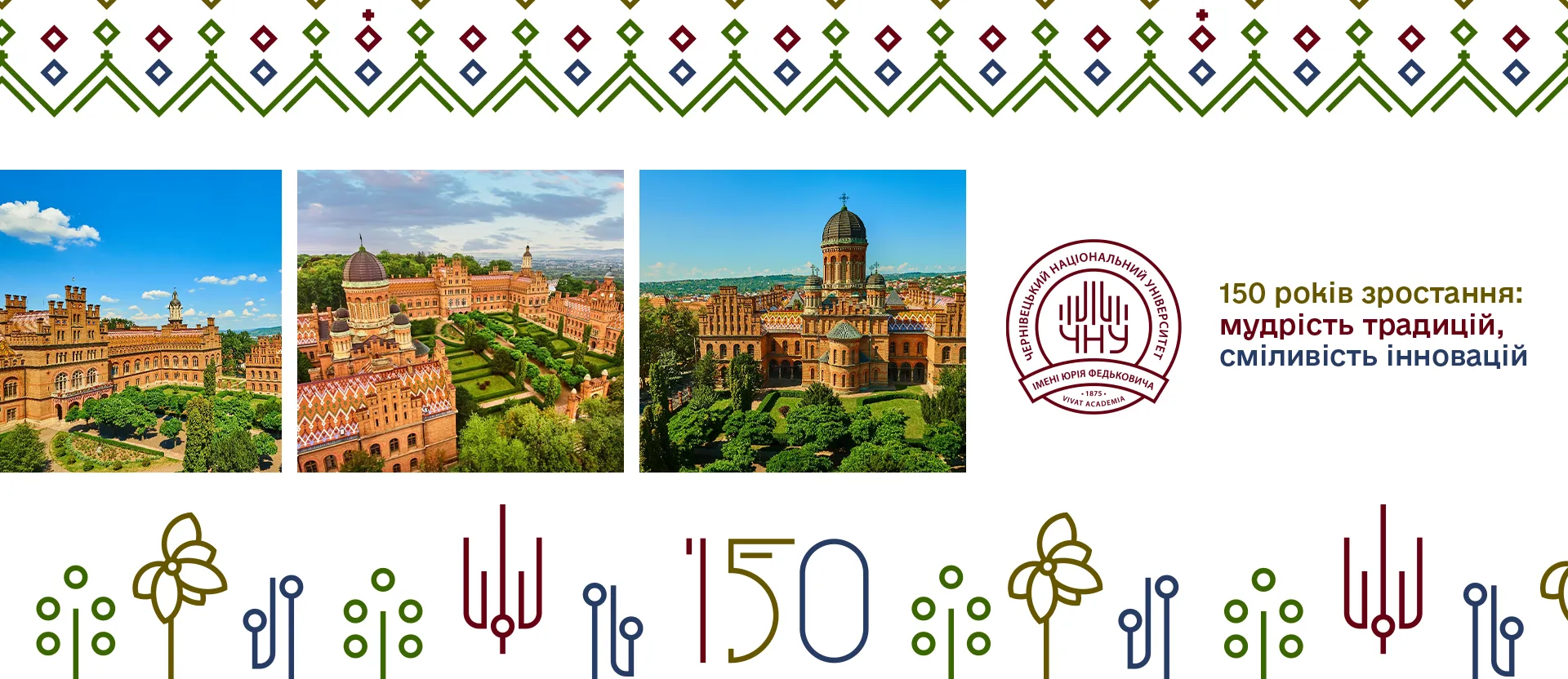 10. Навчання через дослідження
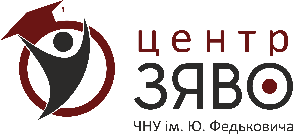 К
ЦЕНТР 
ЗАБЕЗПЕЧЕННЯ ЯКОСТІ ВИЩОЇ ОСВІТИ ЧНУ
Для всіх освітніх програм встановлено відповідність рівню В за критерієм.
Рекомендації:
Посилити роботу із залучення здобувачів третього освітнього рівня до участі у науководослідницьких проєктах: міжнародних, грантових, держбюджетних та ін. проектами (в тому числі за держбюджетні кошти).
Посилити працю щодо підвищення рівня мотивації здобувачів освіти до публікацій у провідних закордонних та вітчизняних фахових виданнях, у тому числі й у співавторстві. 
Посилити заходи щодо залучення здобувачів освіти ОНП до активностей в міжнародній спільноті.
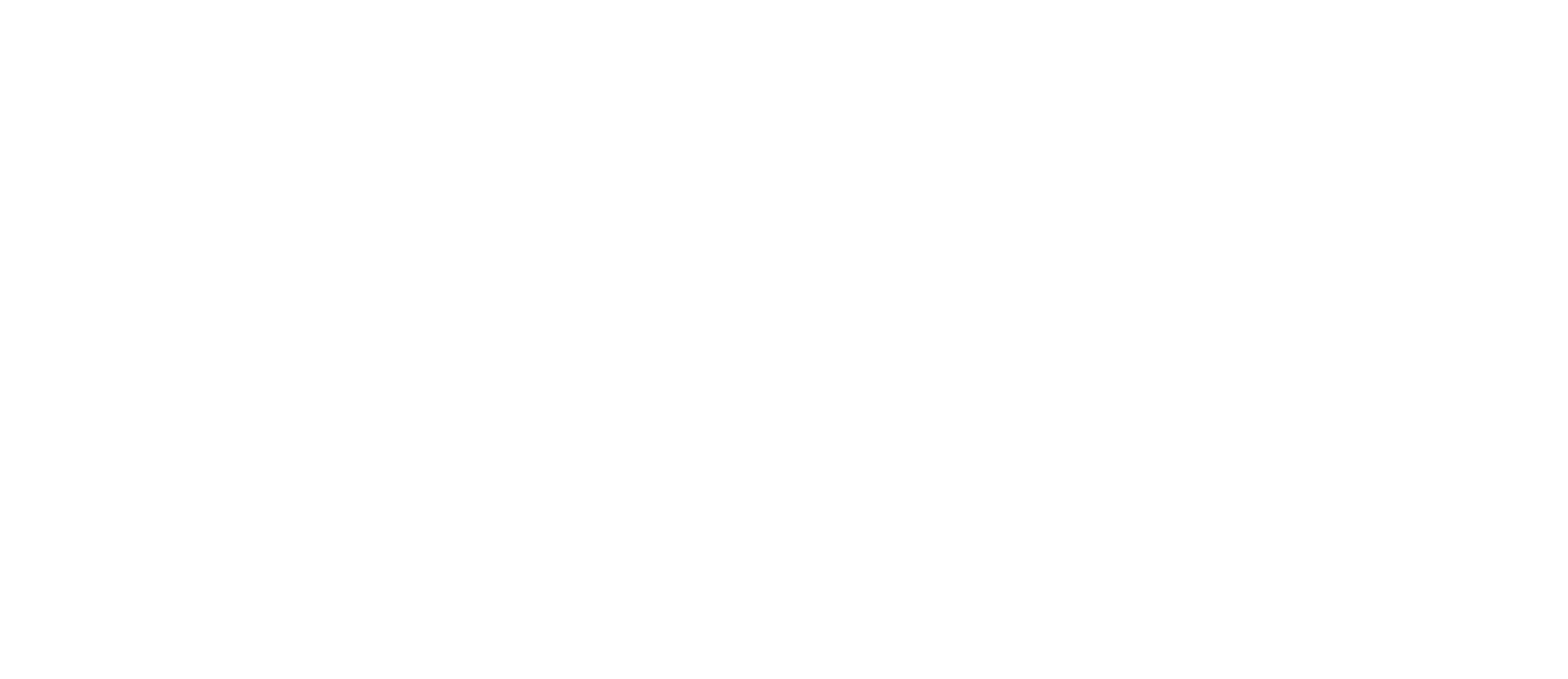 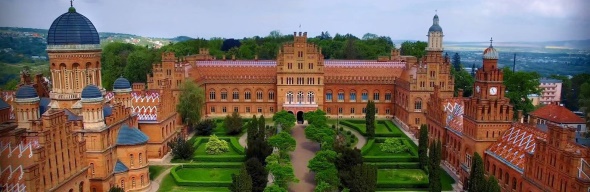 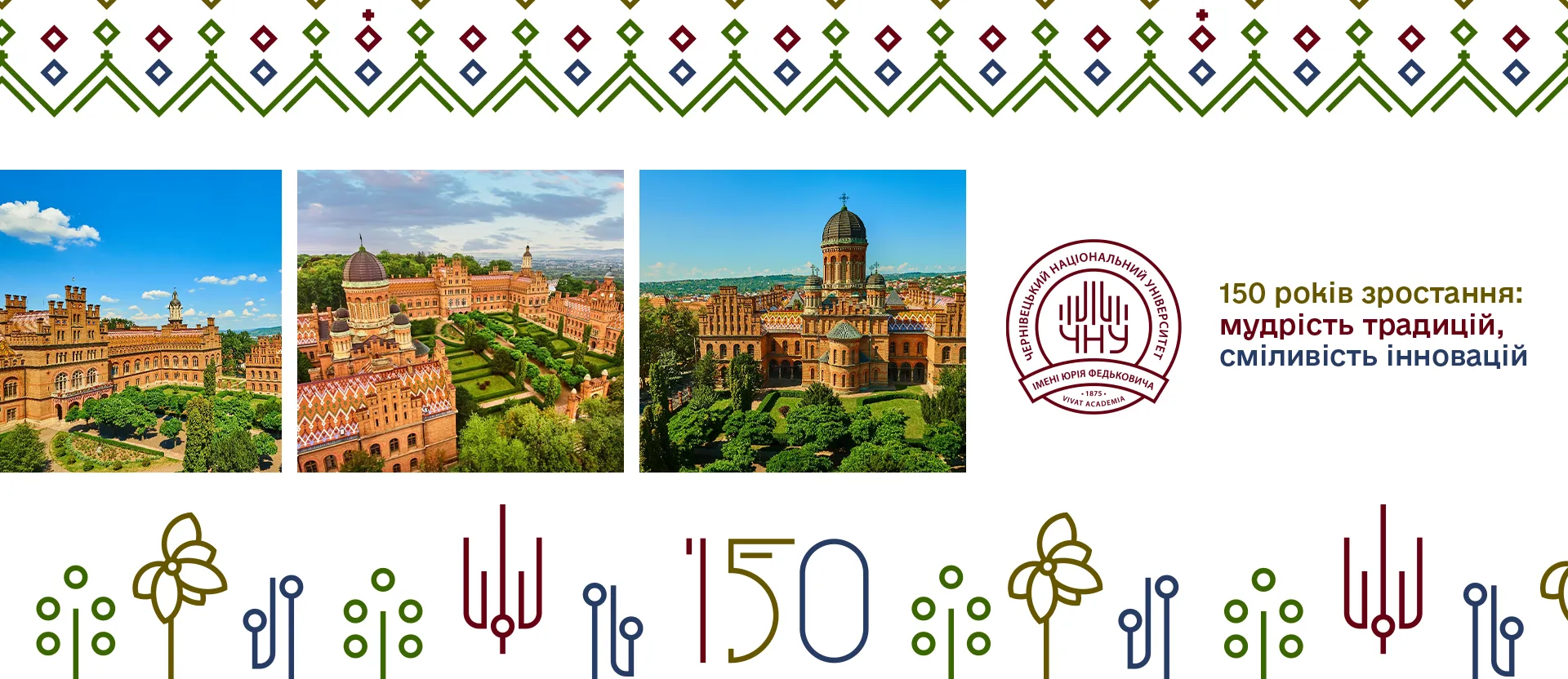 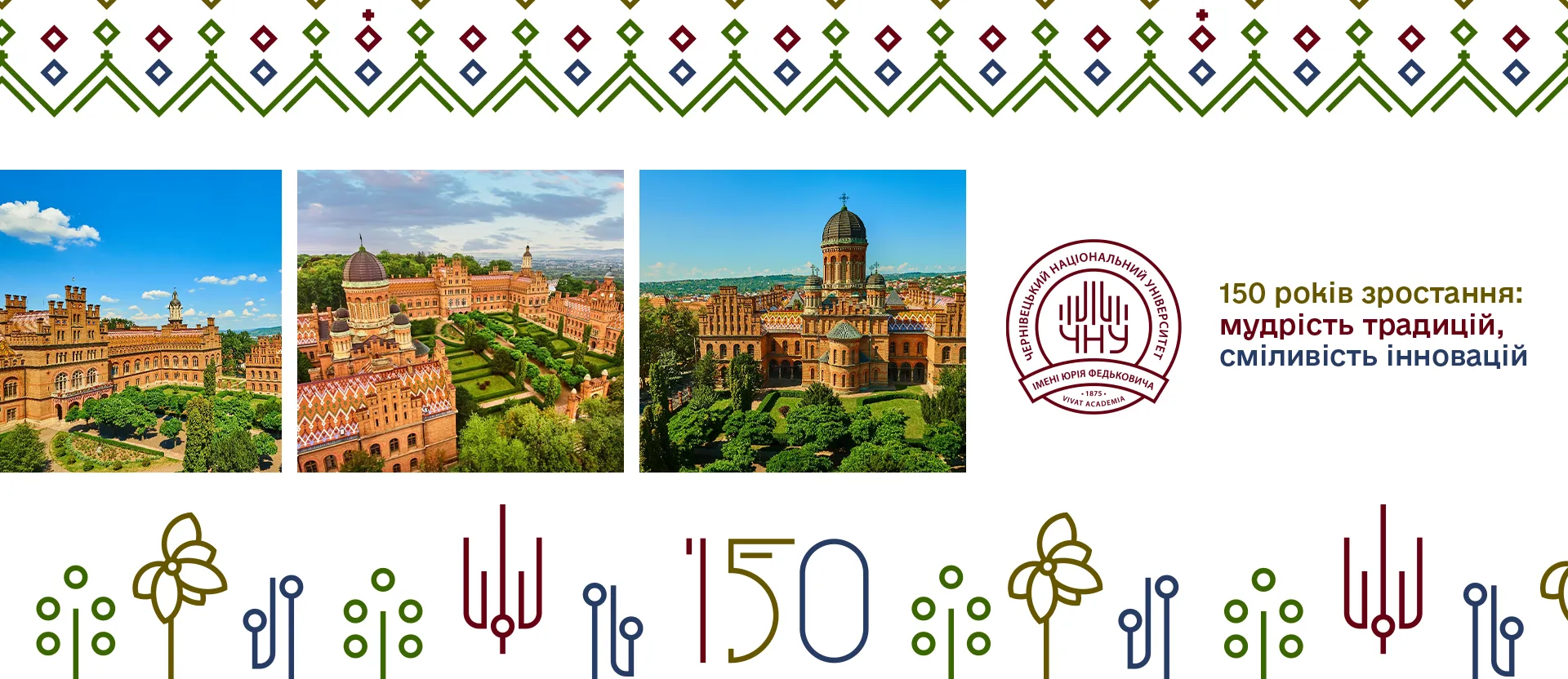 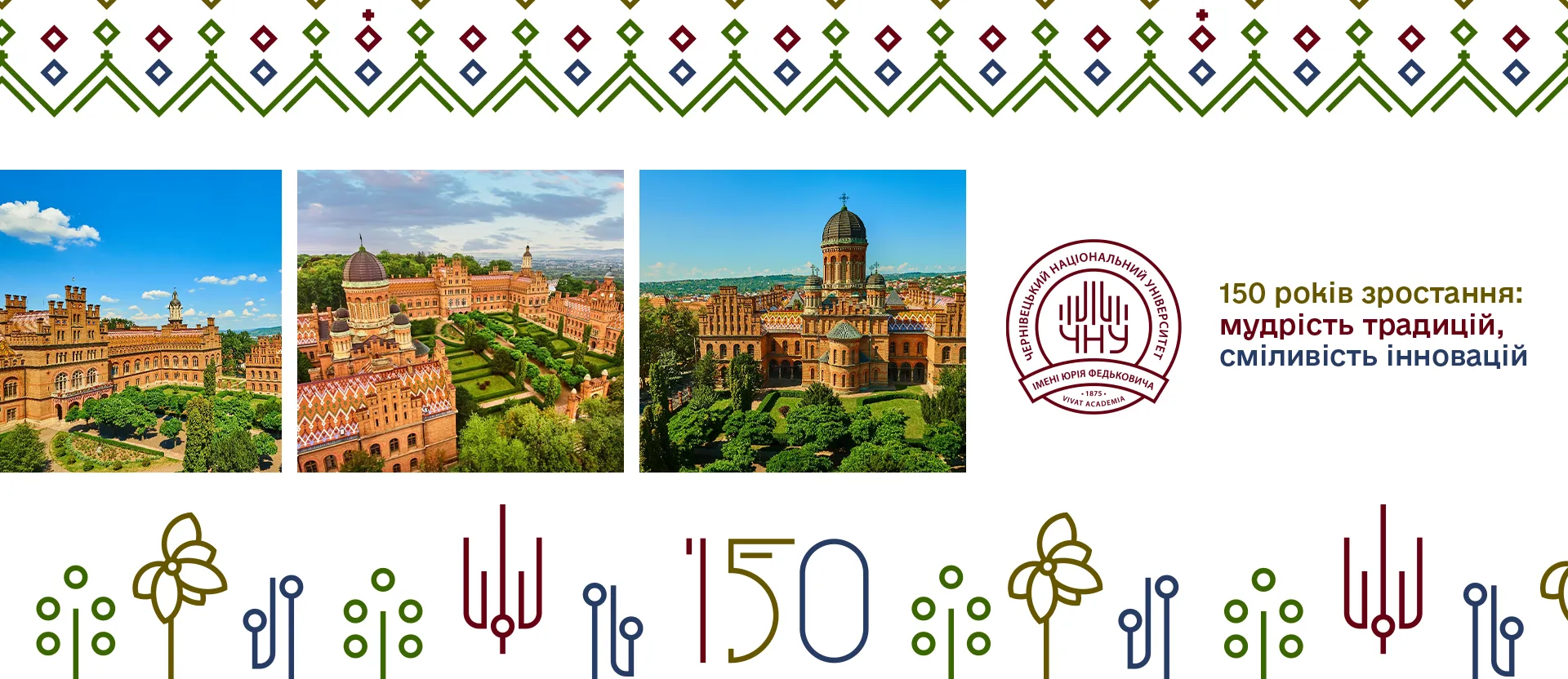 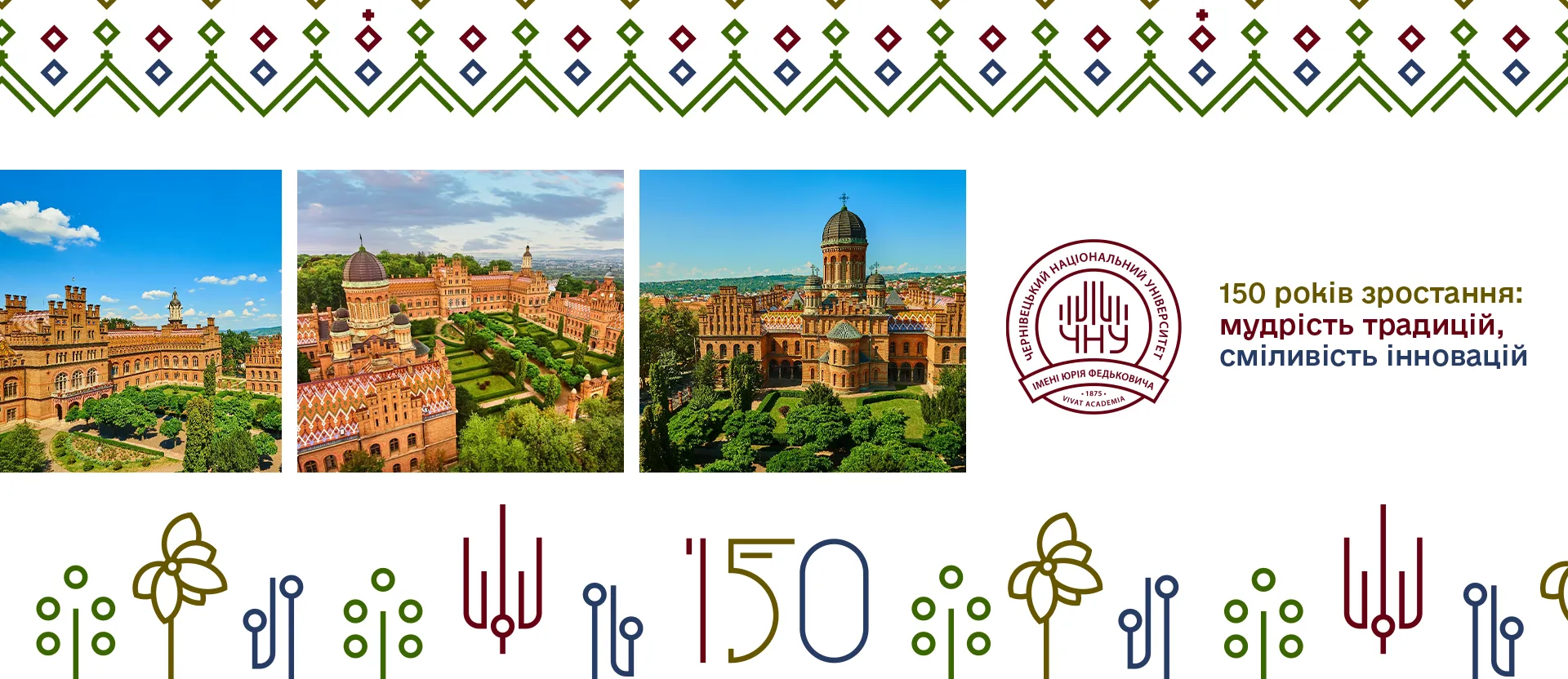 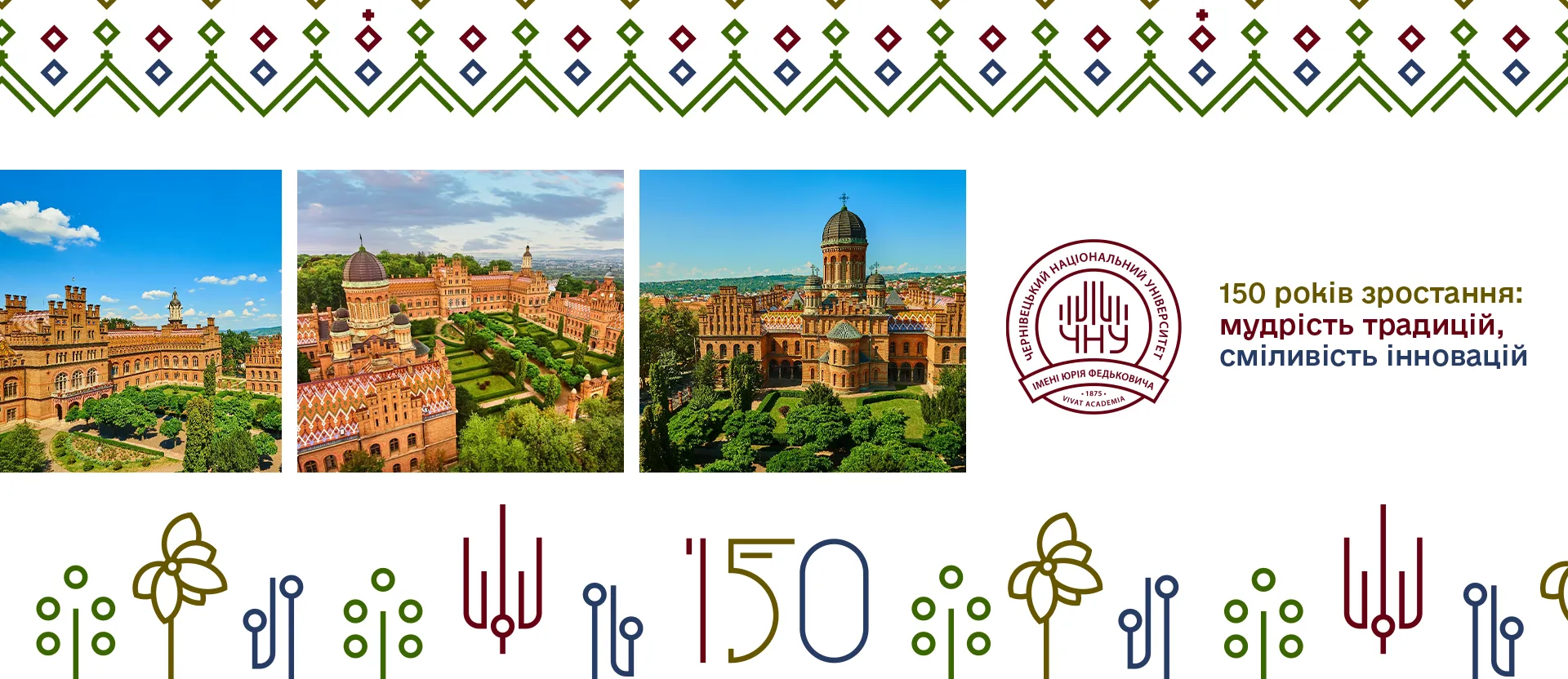 Дякую за увагу!
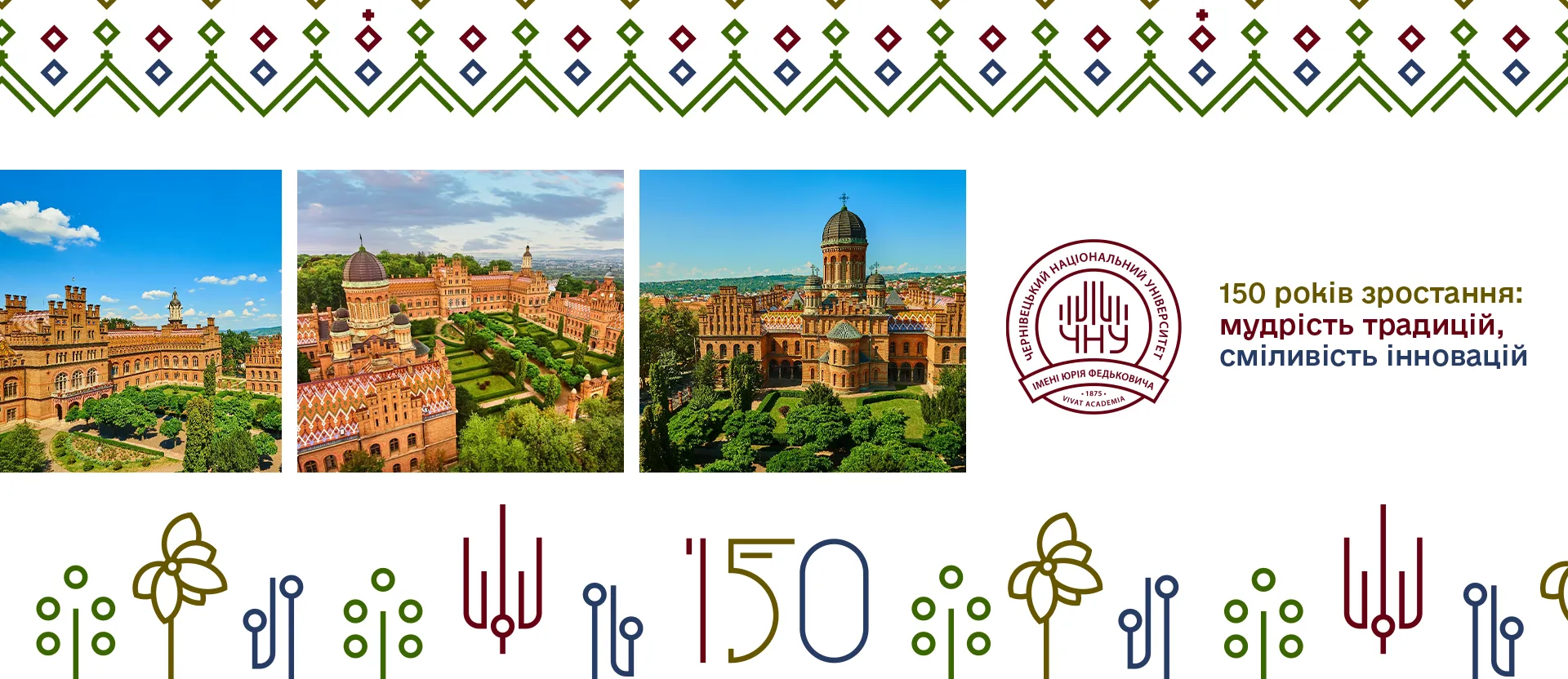 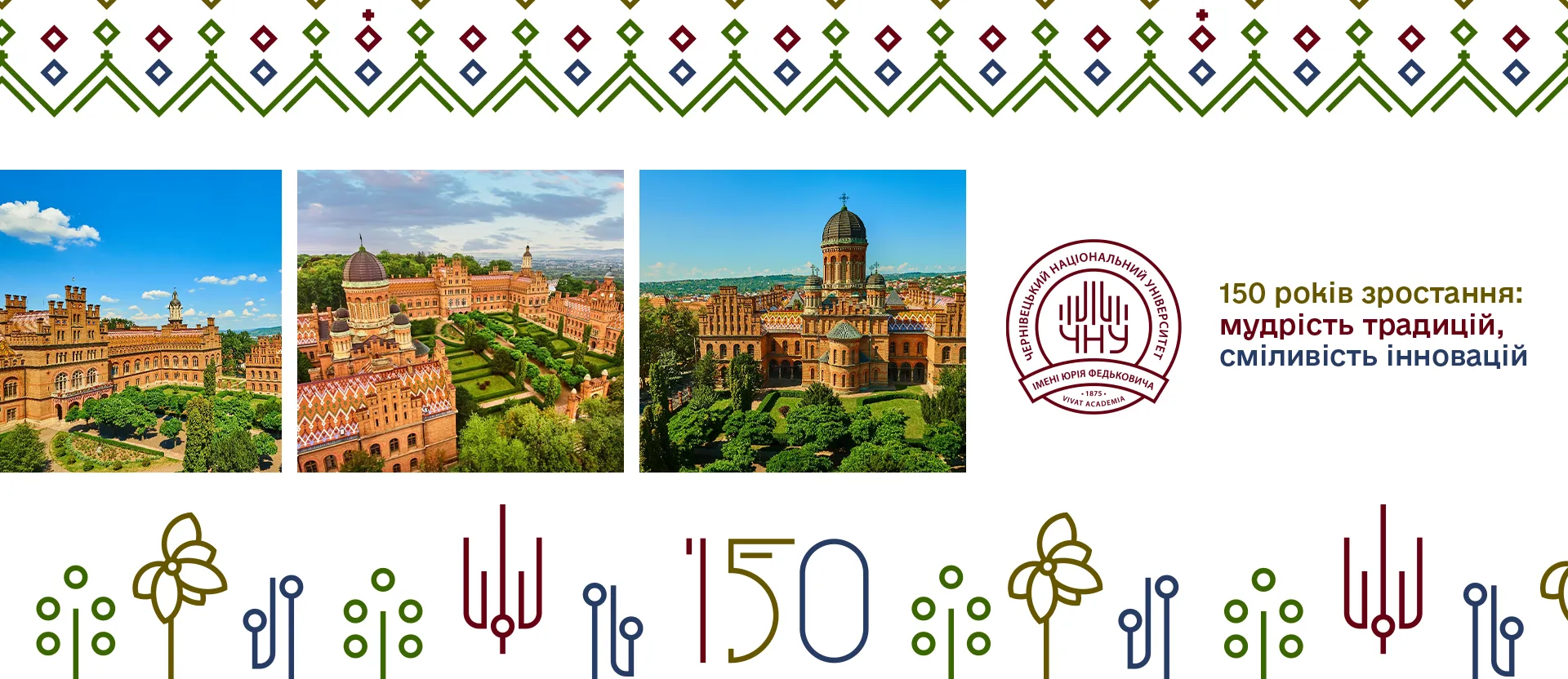 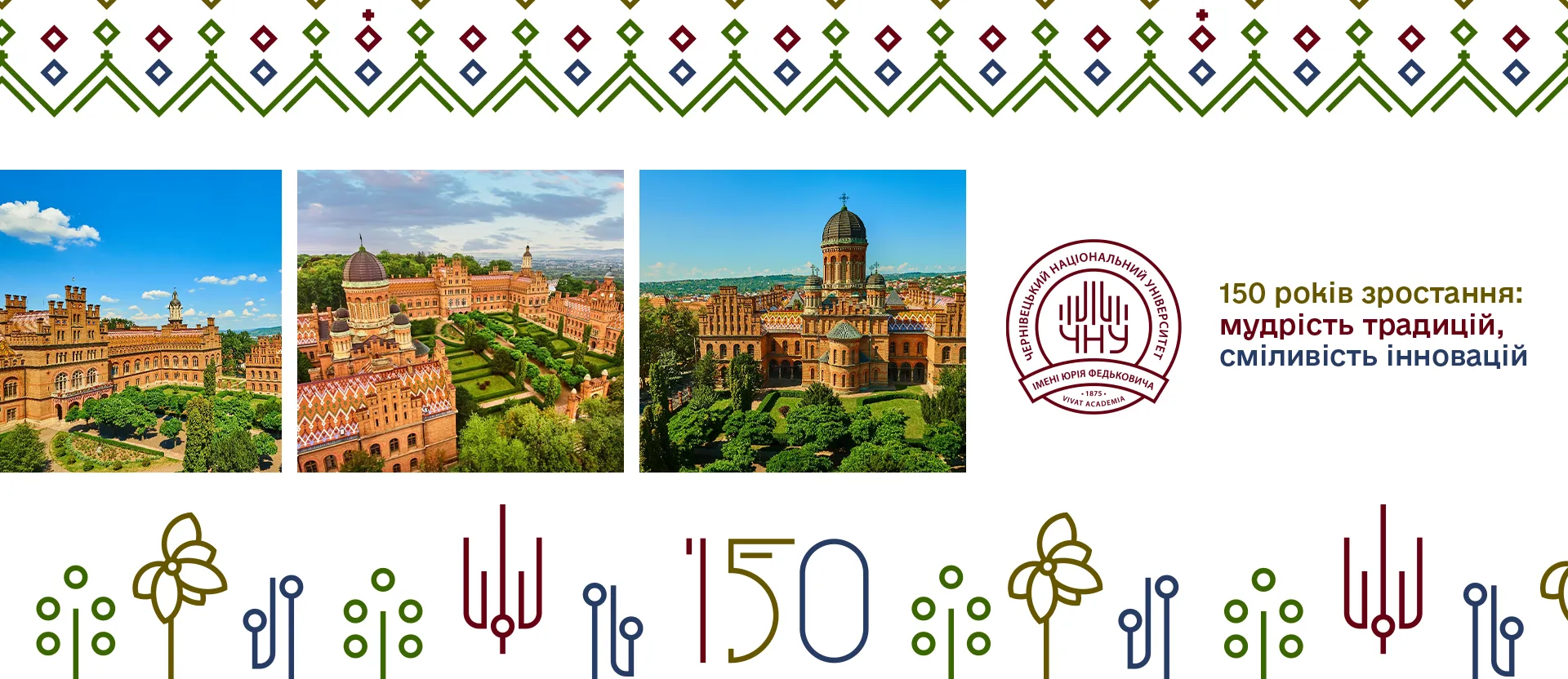 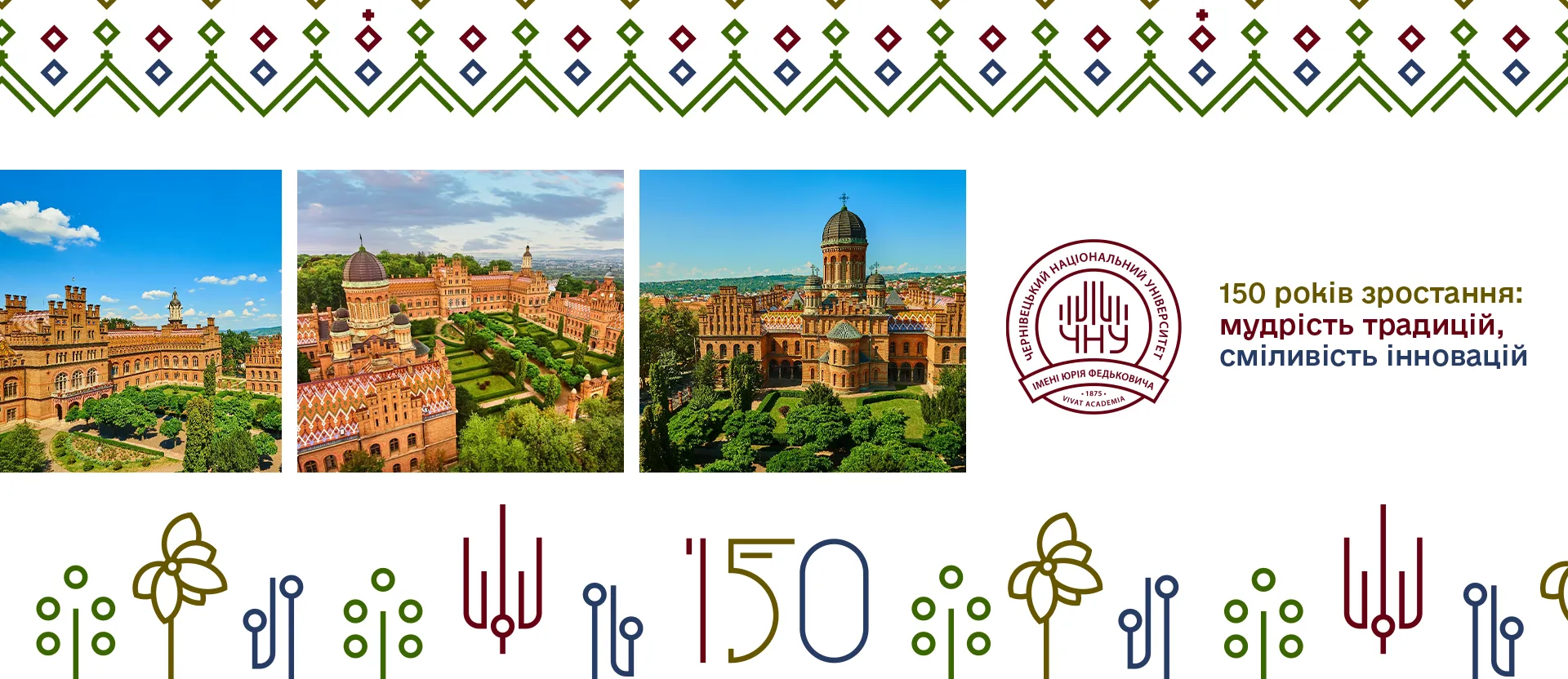 Проєкт рішення
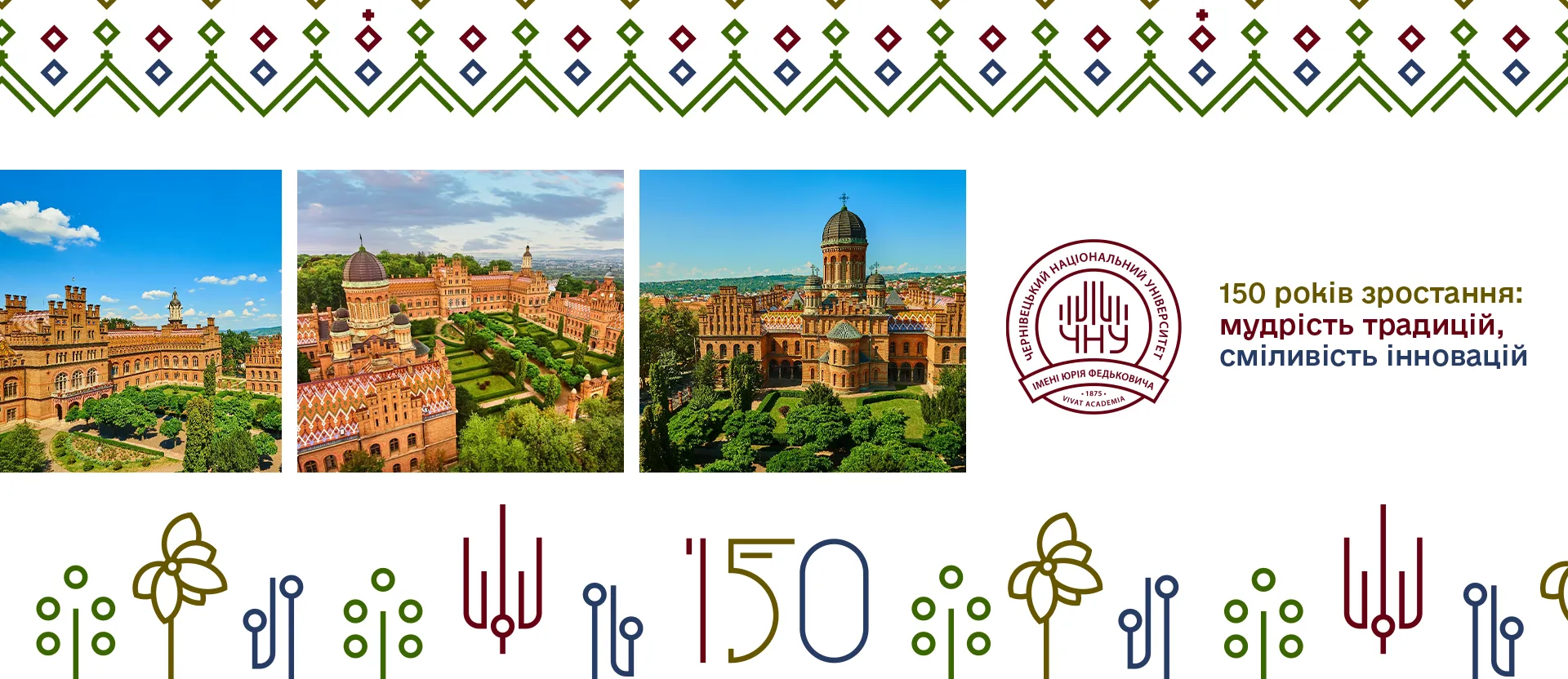 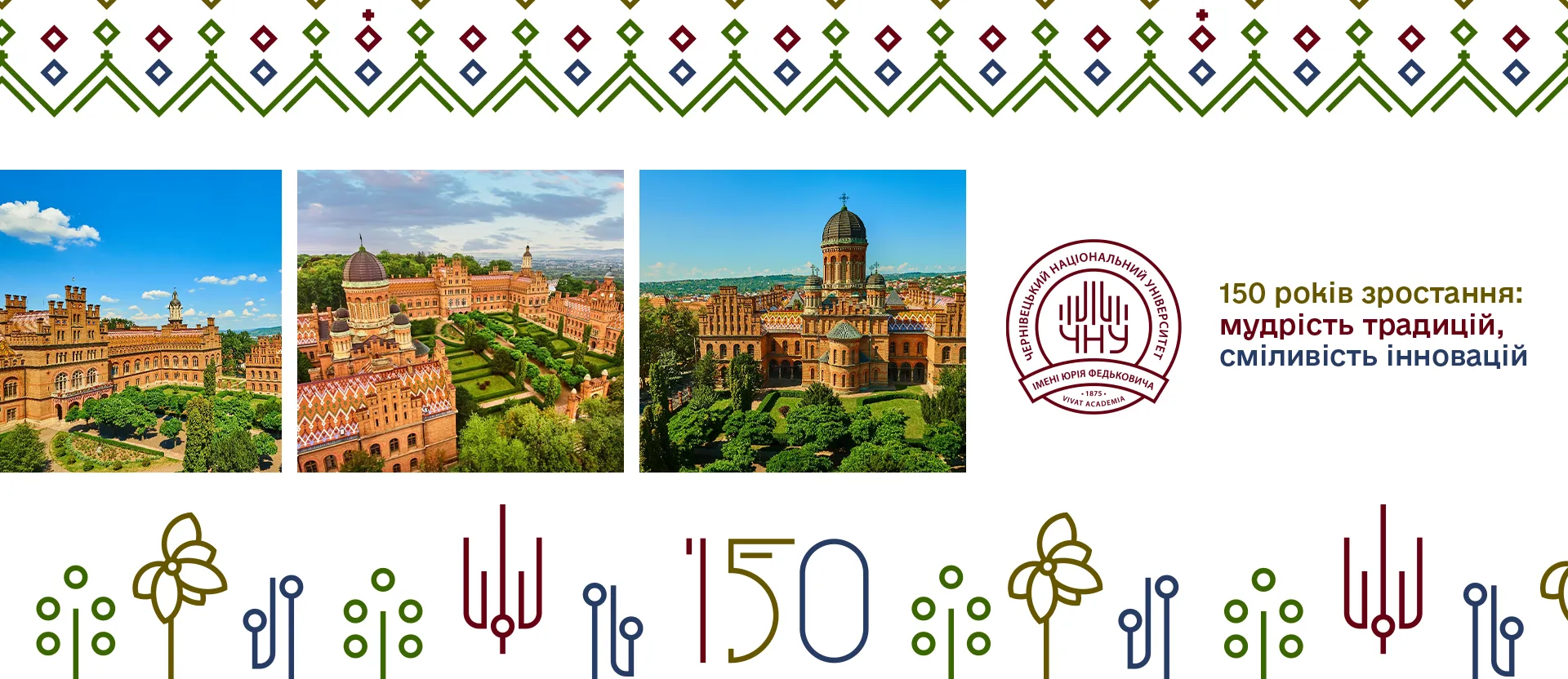 1. Інформацію про результати висновків за результатами акредитаційних експертиз освітніх програм, що проходили акредитацію у І семестрі 2024-2025 н.р. взяти до відома.
2. Сформувати план заходів з виконання рекомендацій ЕГ,  ГЕР, НАЗЯВО щодо удосконалення ОП за результатами акредитацій та затвердити їх на засіданнях кафедр та Вчених радах структурних підрозділів з подальшим оприлюдненням на сайті випускової кафедри.
 (Відповідальні: гаранти ОП, завідуючі кафедр, декани факультетів/ директори навчально-наукових інститутів). 
3. В тематику проєкту «Школа гарантів» включити обговорення аналізу суттєвих недоліків у реалізації ОП.
4. Організувати та провести тренінг для членів науково-методичної ради  та членів комісії Вченої ради з навчально-методичної роботи, які виступають експертами при внутрішньому аналізі якості ОП, з метою вироблення єдиних підходів аналізу та його удосконалення.
(Відповідальні: керівник Центру забезпечення якості вищої освіти ЧНУ, голова комісії Вченої ради з навчально-методичної роботи). 
5. Результати поточного моніторингу якості ОП, проведених на рівні кафедри, факультету/навчально-наукового інституту, Університету, оприлюднювати у відповідних рубриках на сайтах структурних підрозділів / Університету.
(Відповідальні: керівники структурних підрозділів, керівник сектору
моніторингу та навчально-методичного супроводу Центру
забезпечення якості вищої освіти ЧНУ).
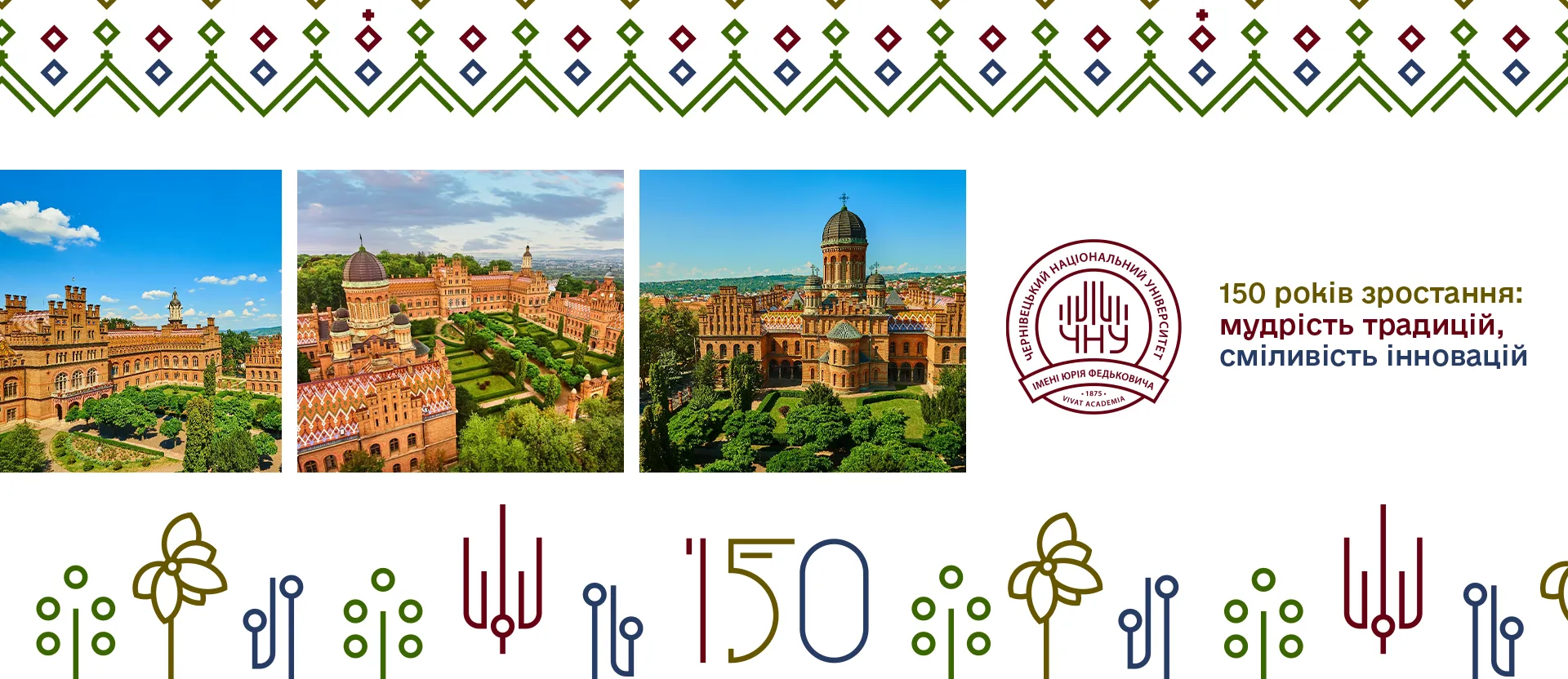 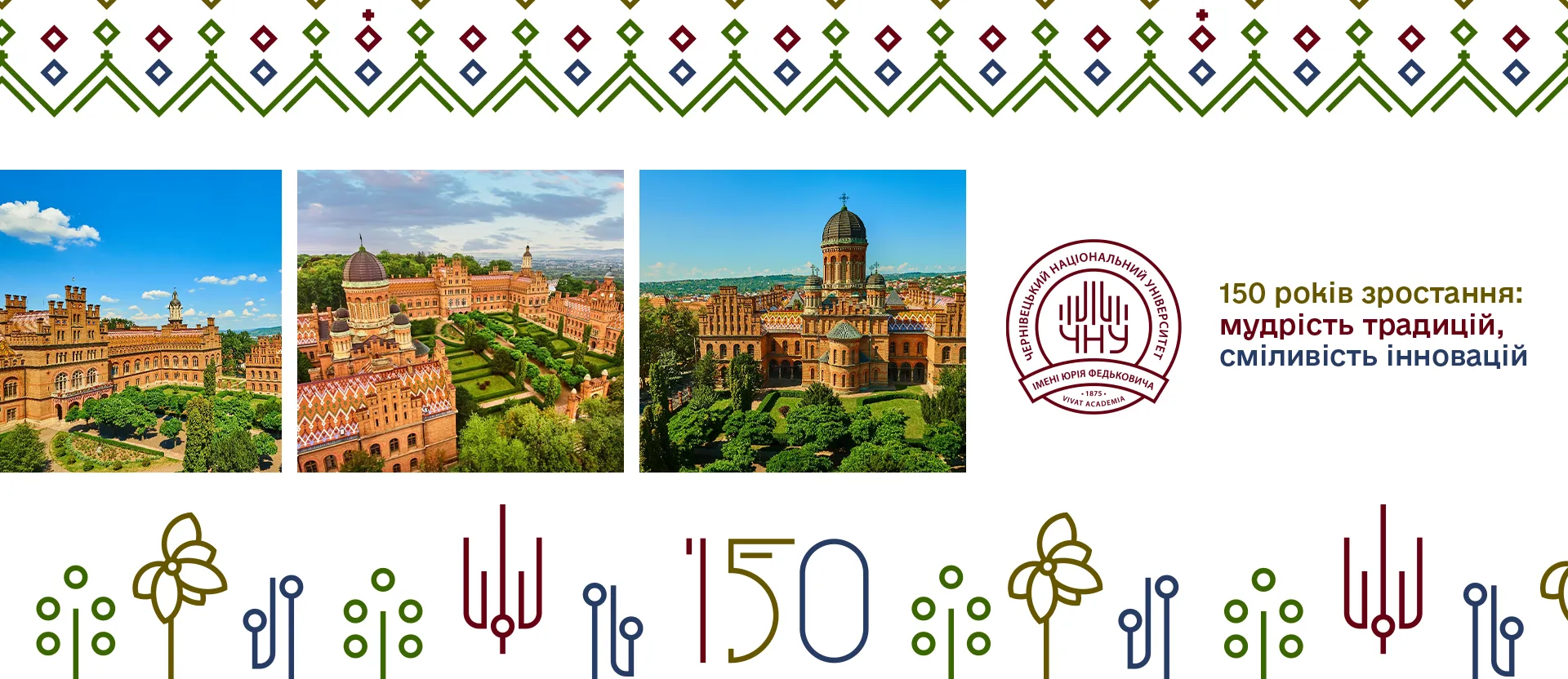